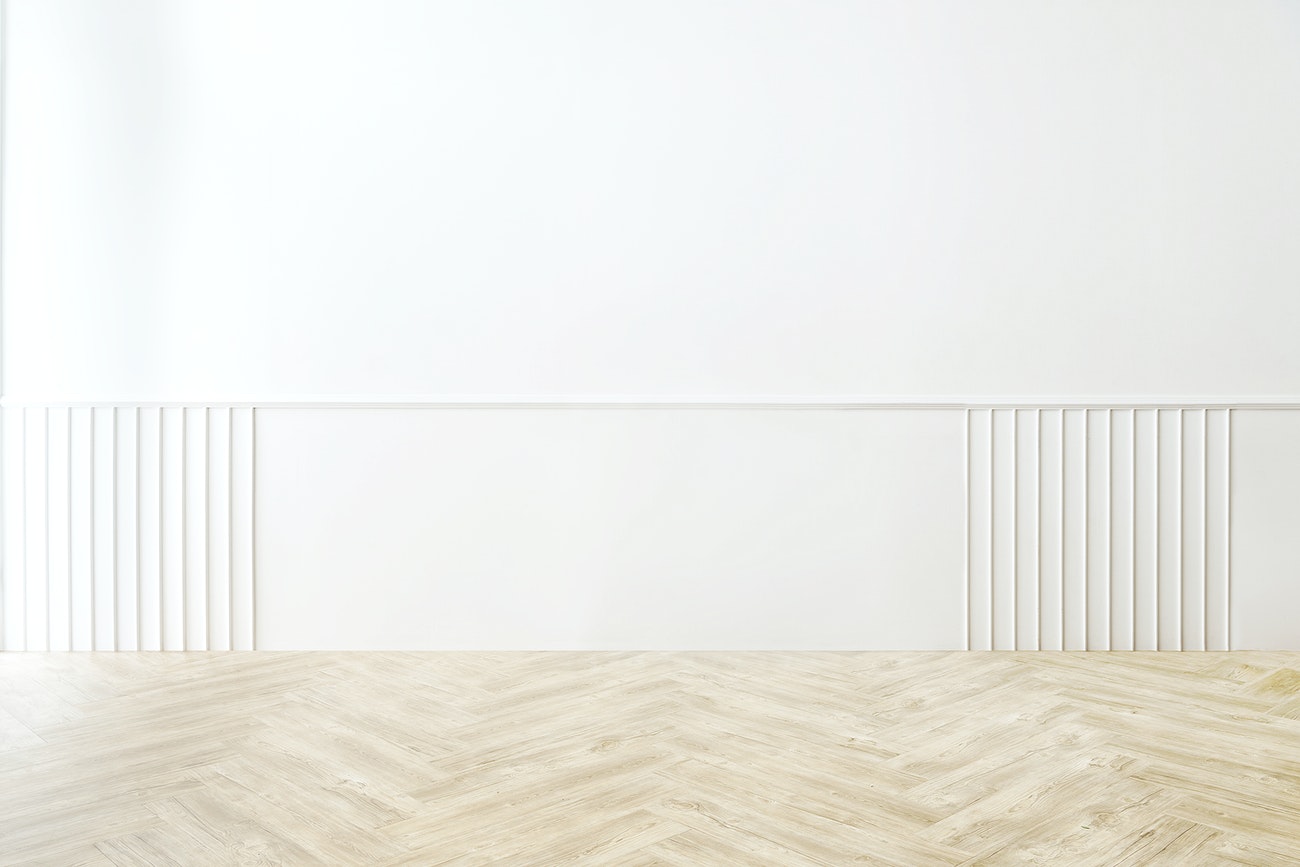 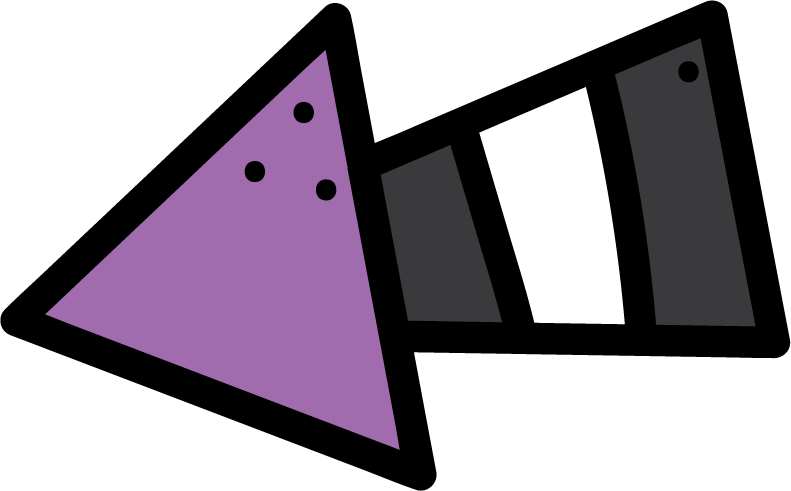 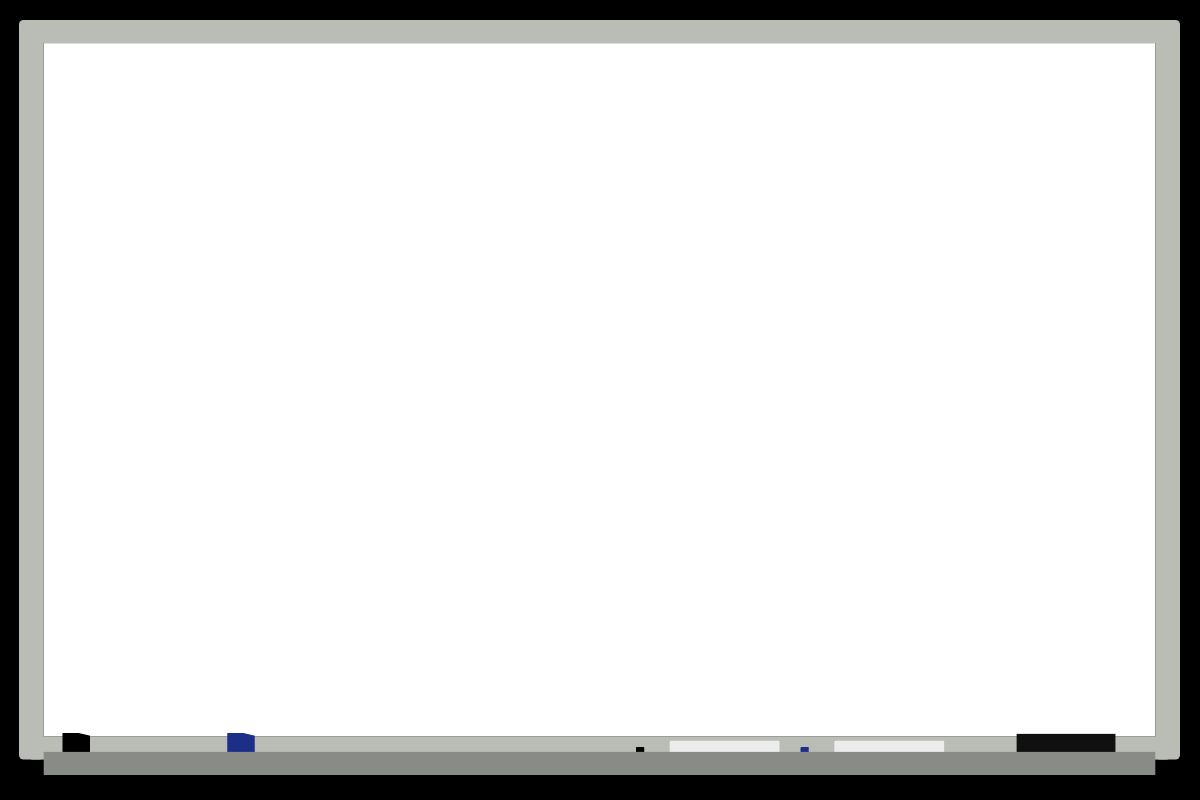 KSA National Anthem
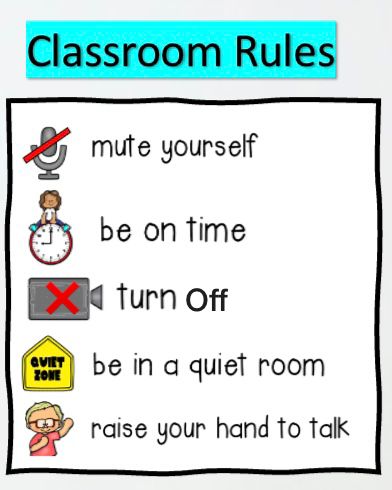 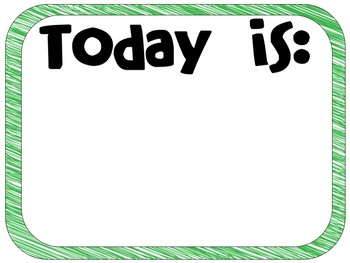 Unit 3 : My Family
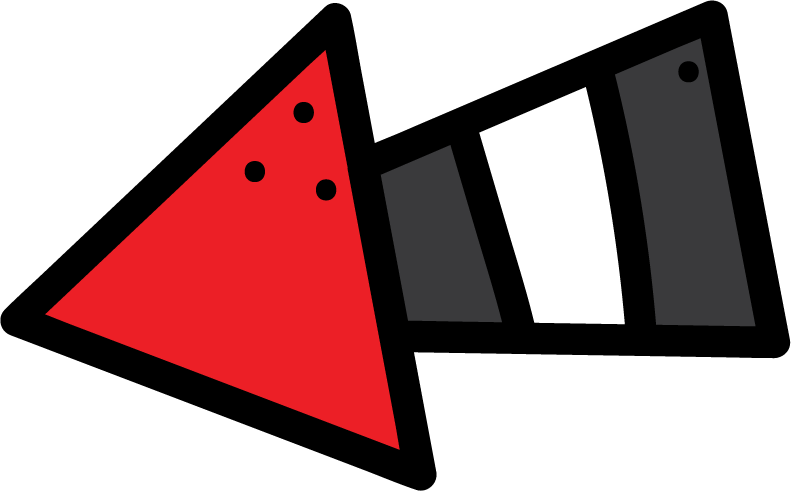 Warm up
Wednesday
Lesson 2: Rhythms and Sounds
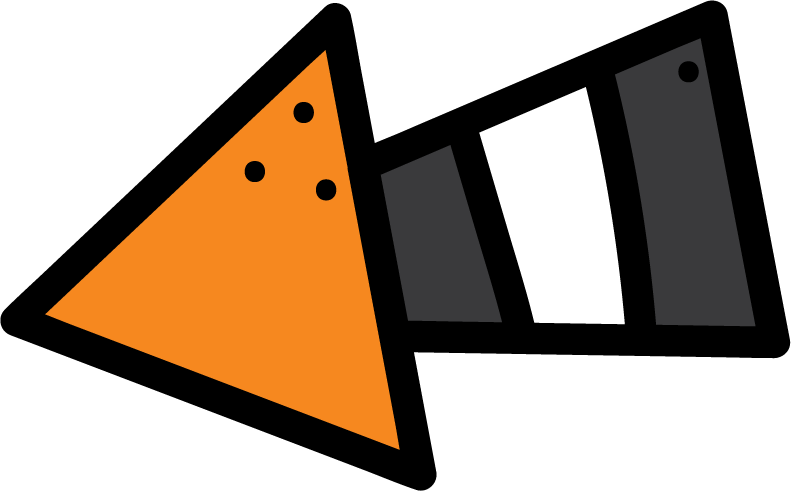 Main lesson
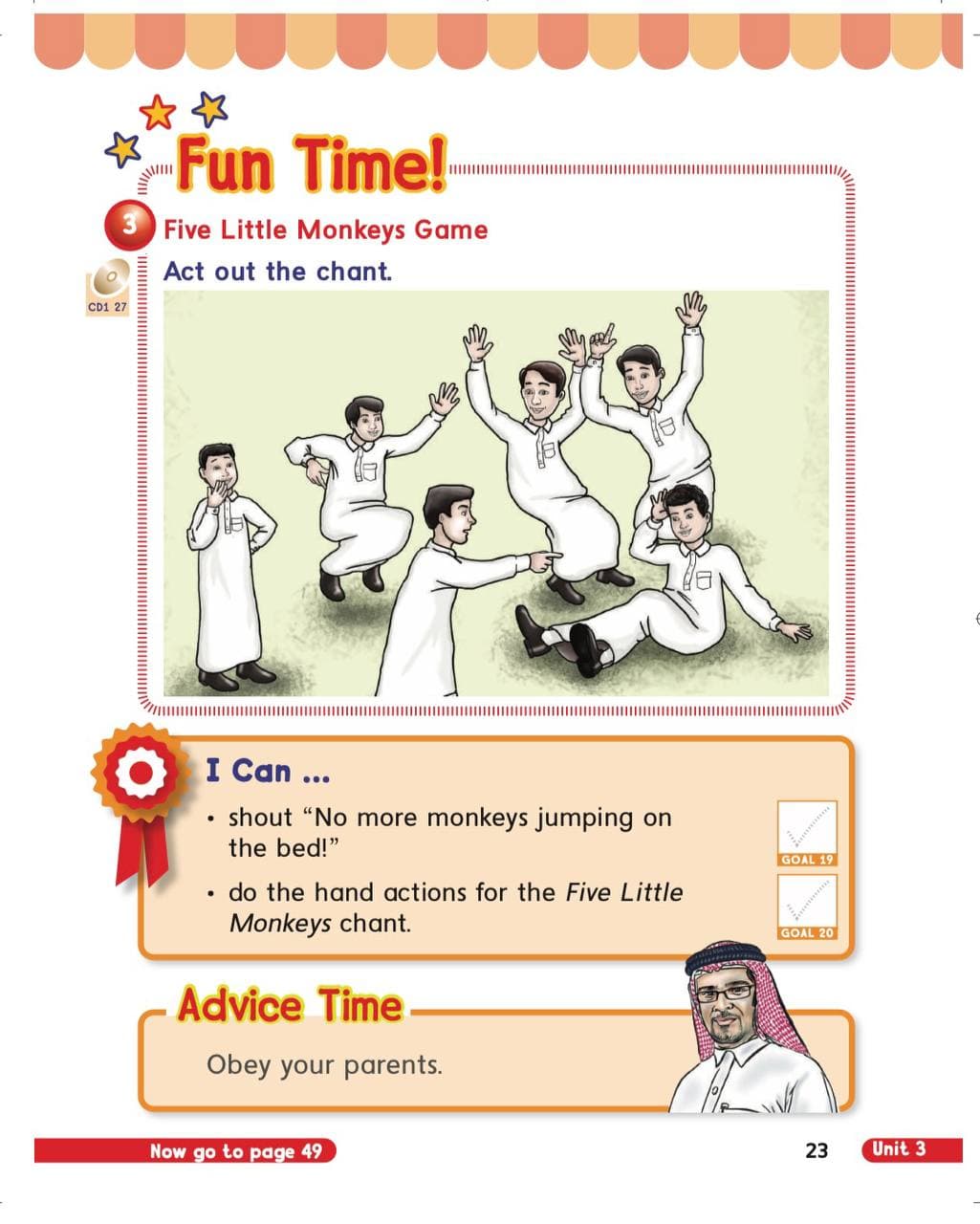 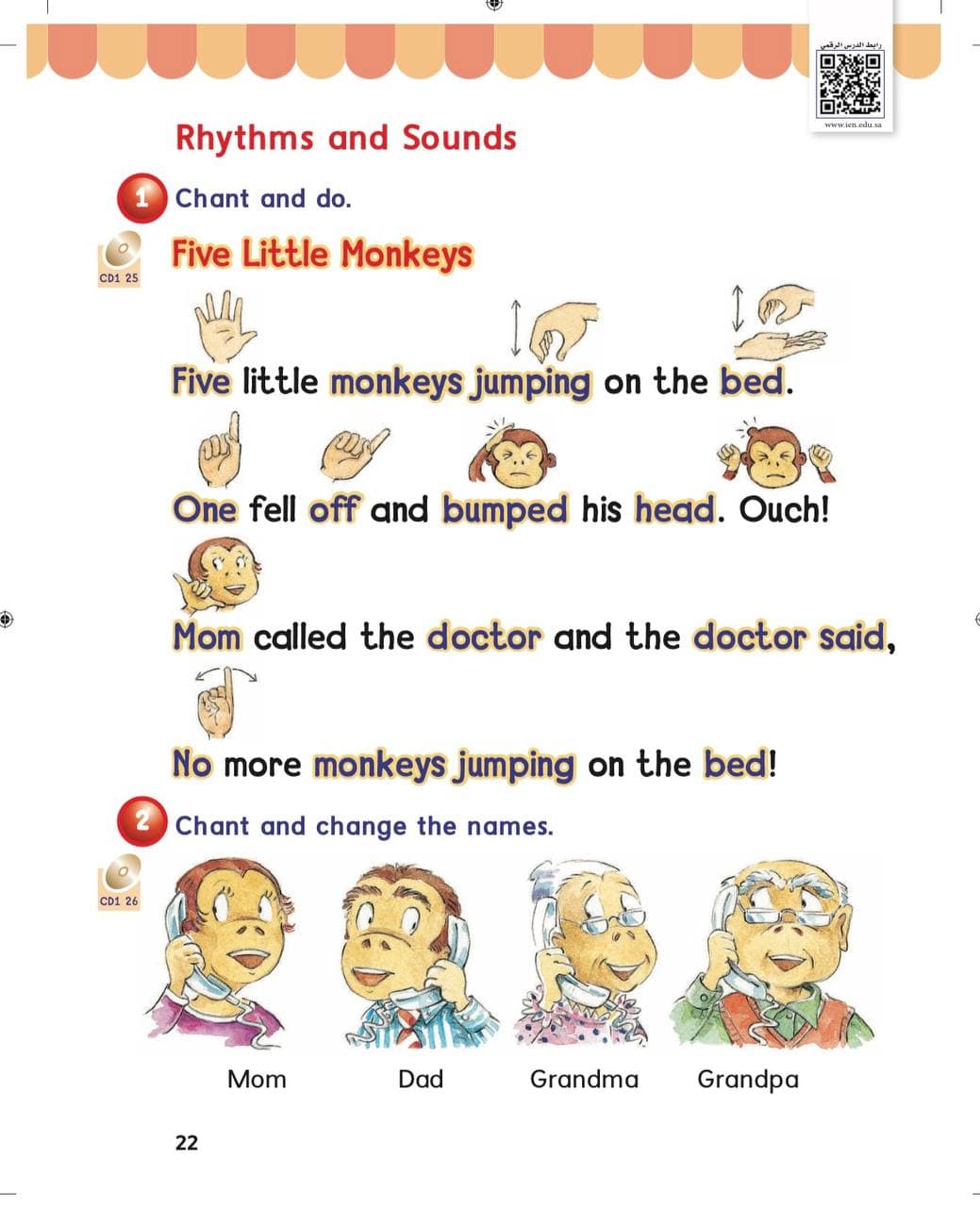 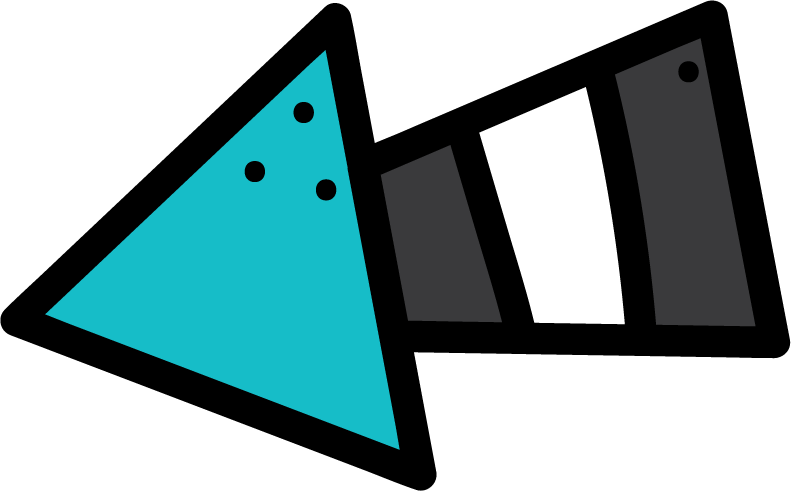 Fun Time
P: 22 
P: 23
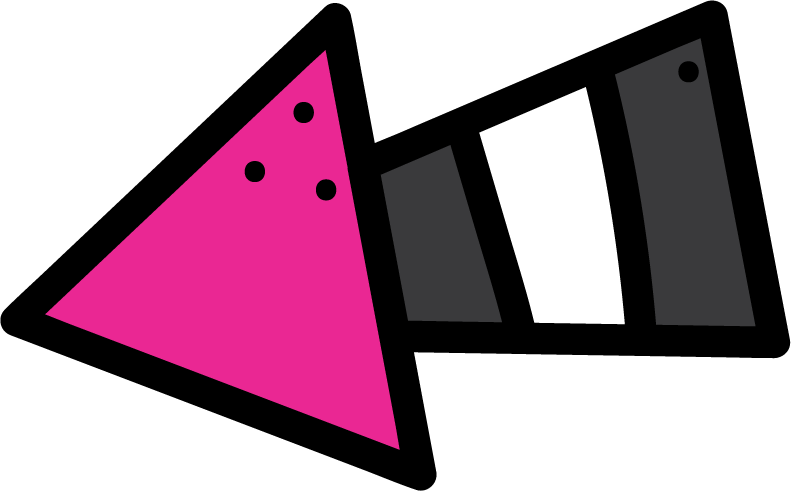 work book
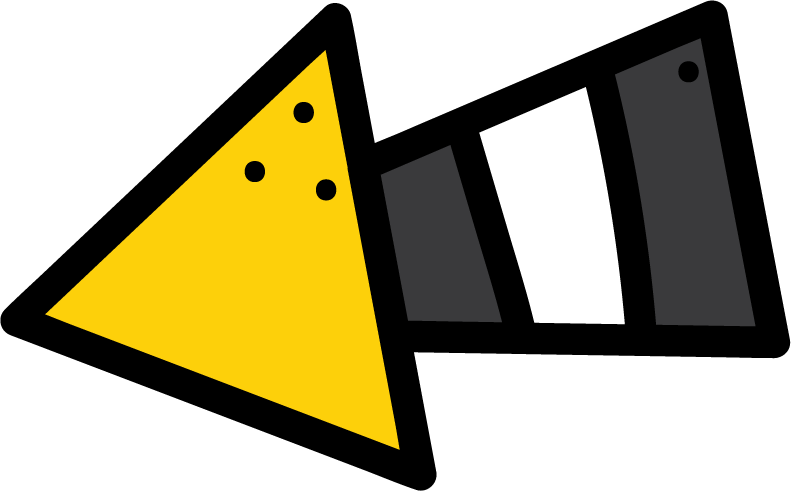 Moral Goal
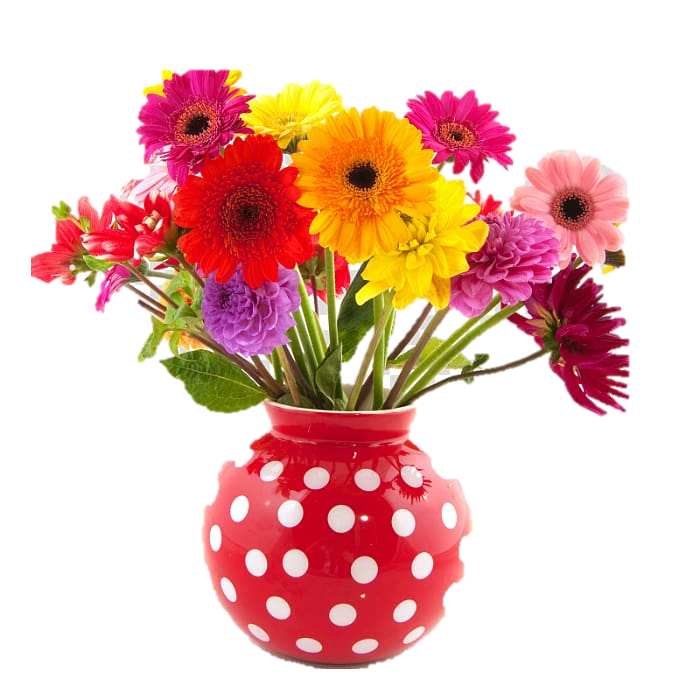 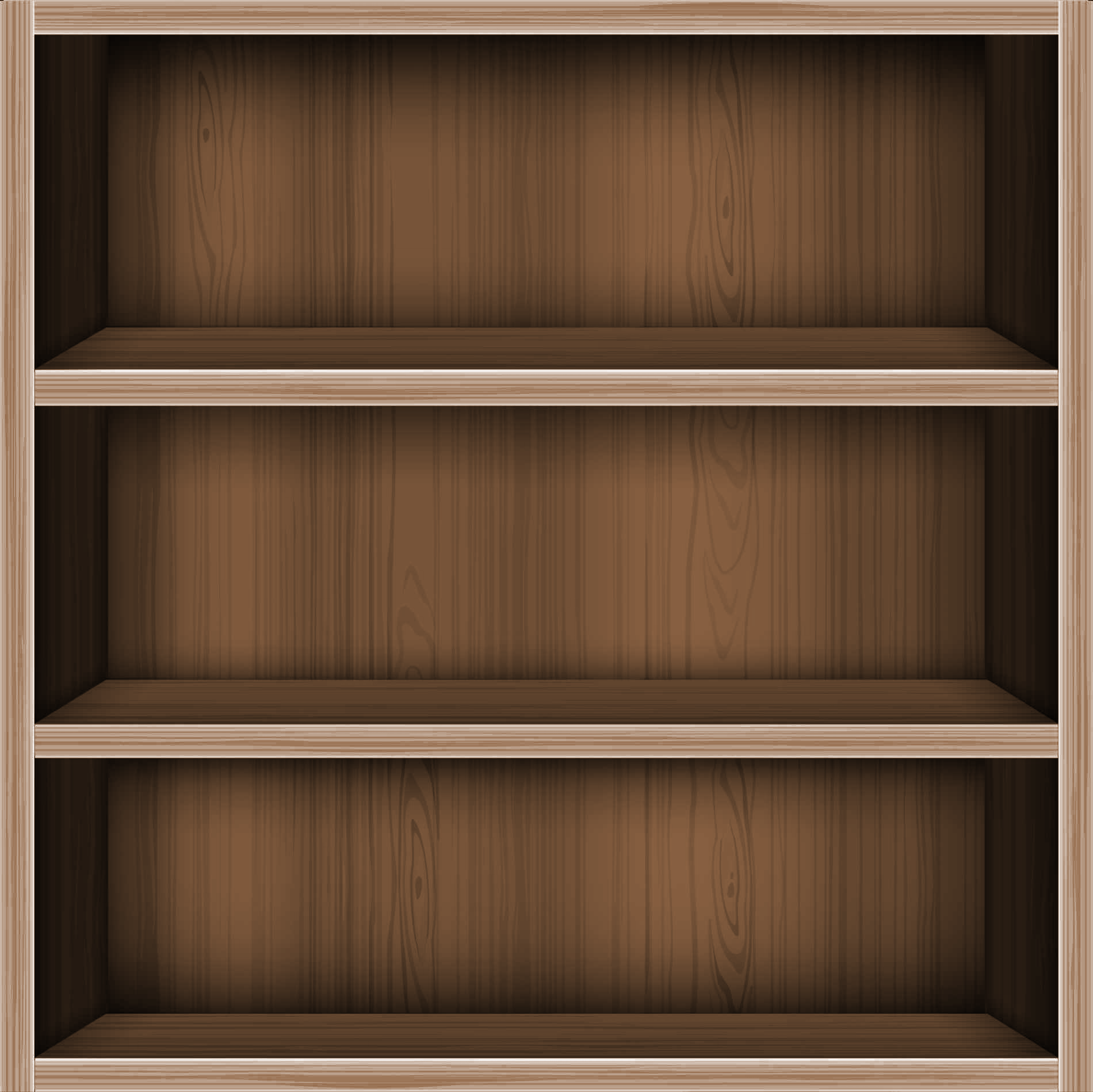 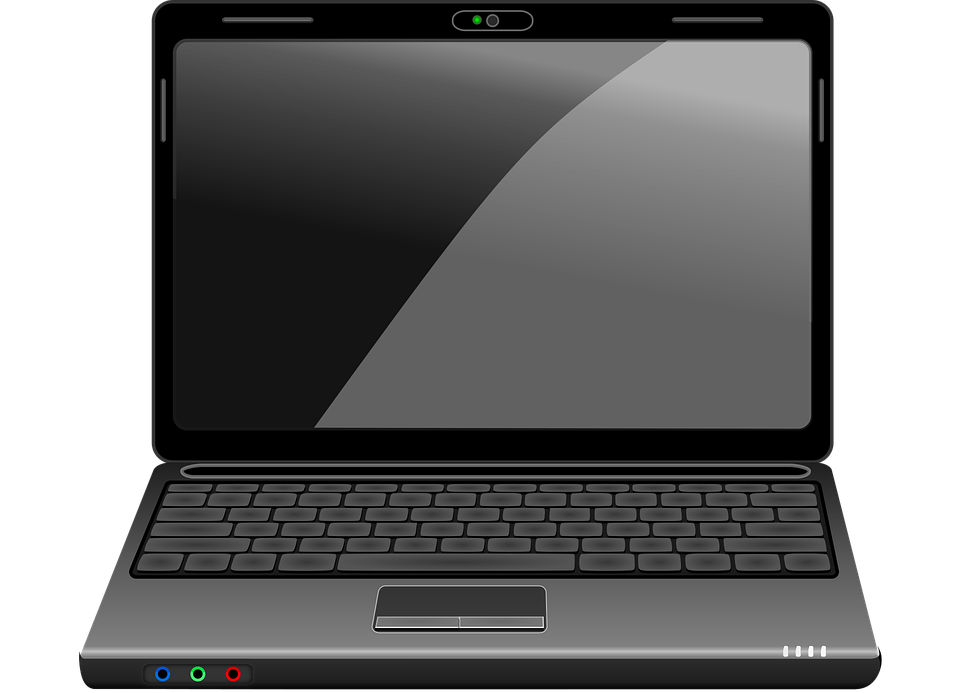 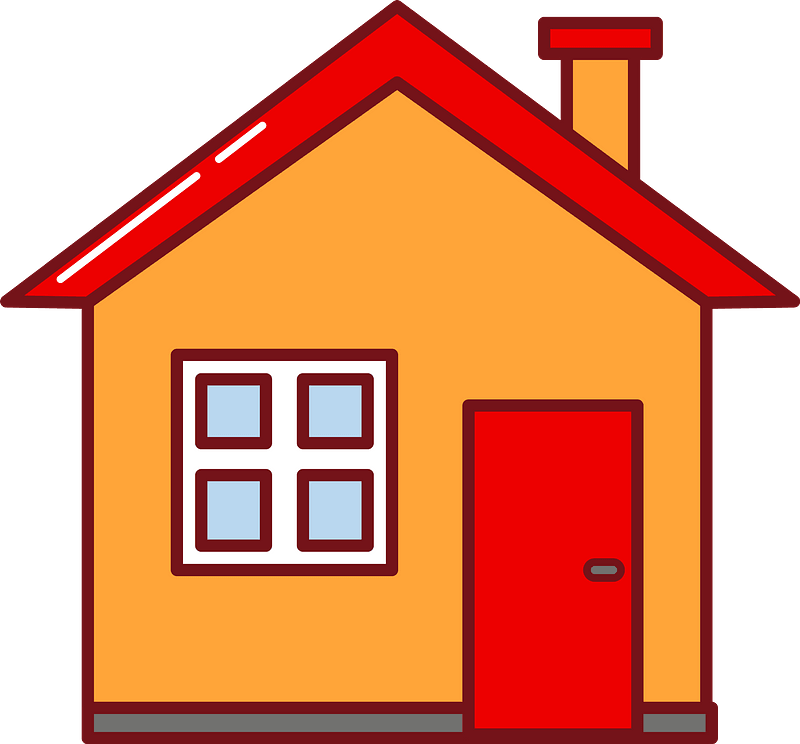 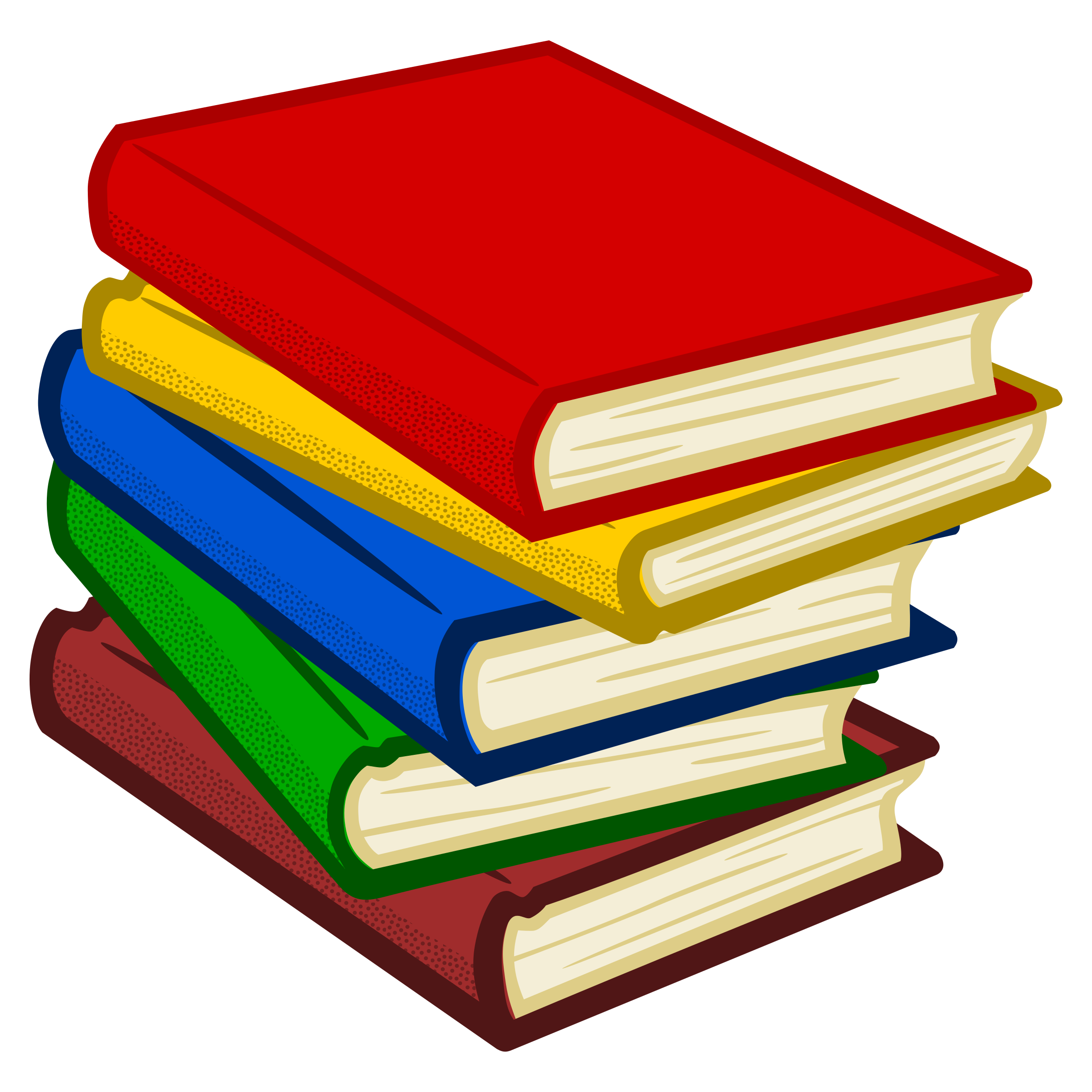 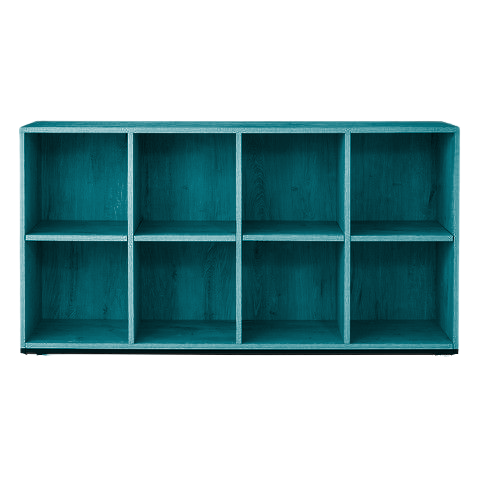 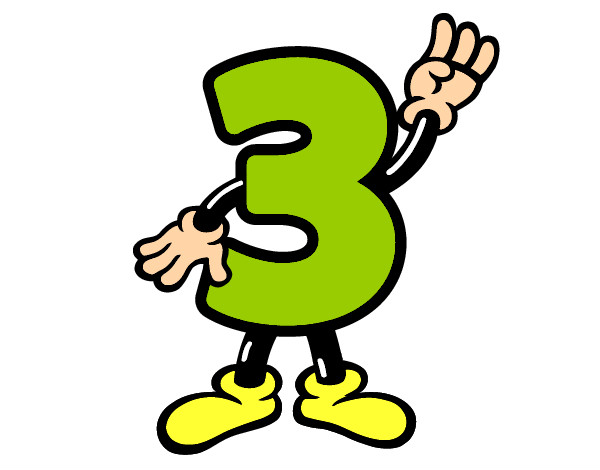 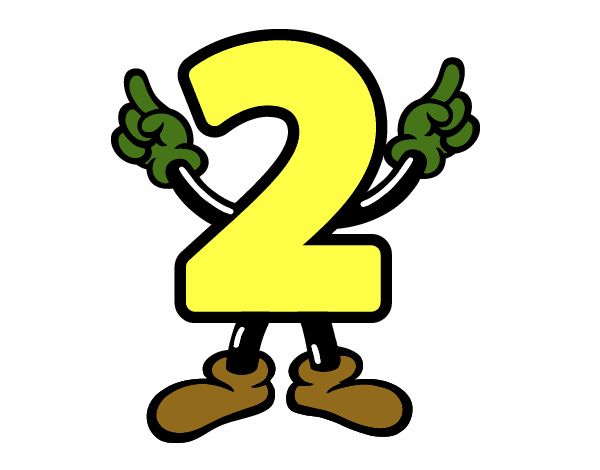 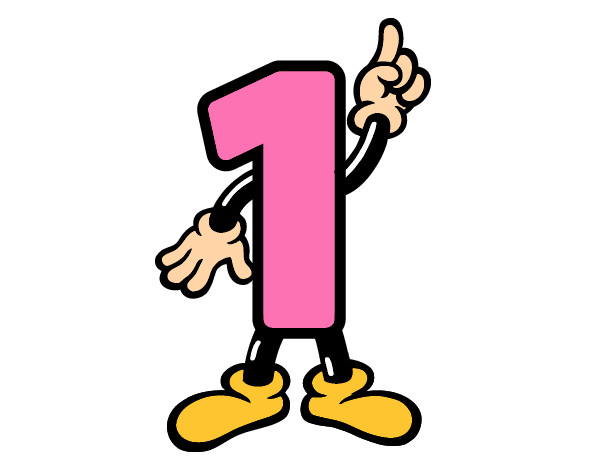 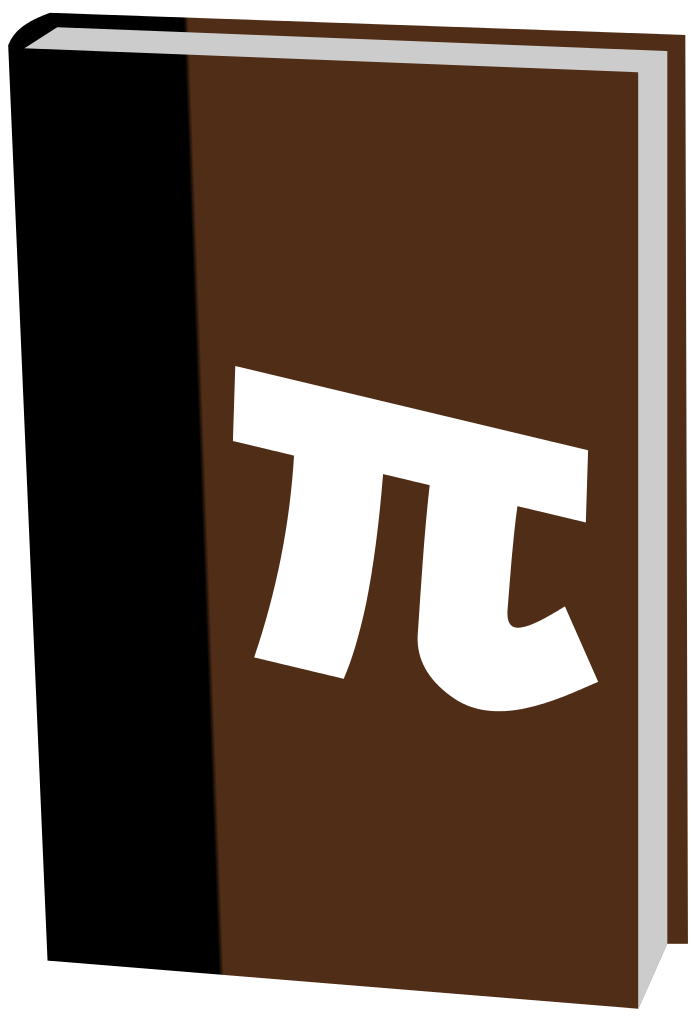 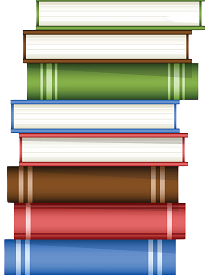 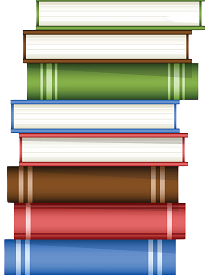 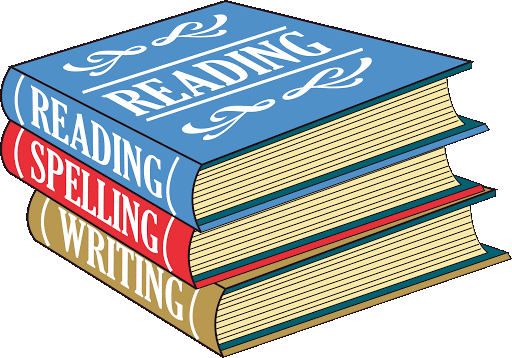 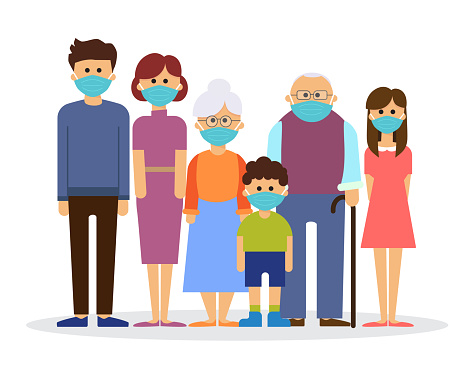 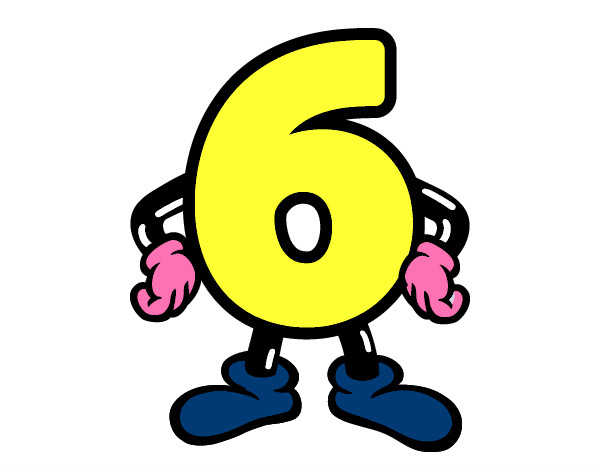 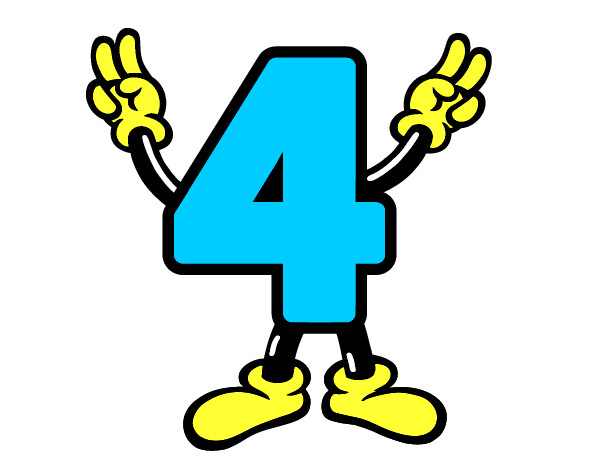 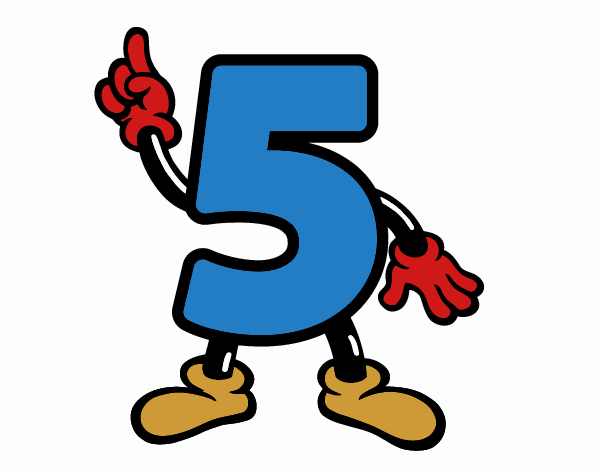 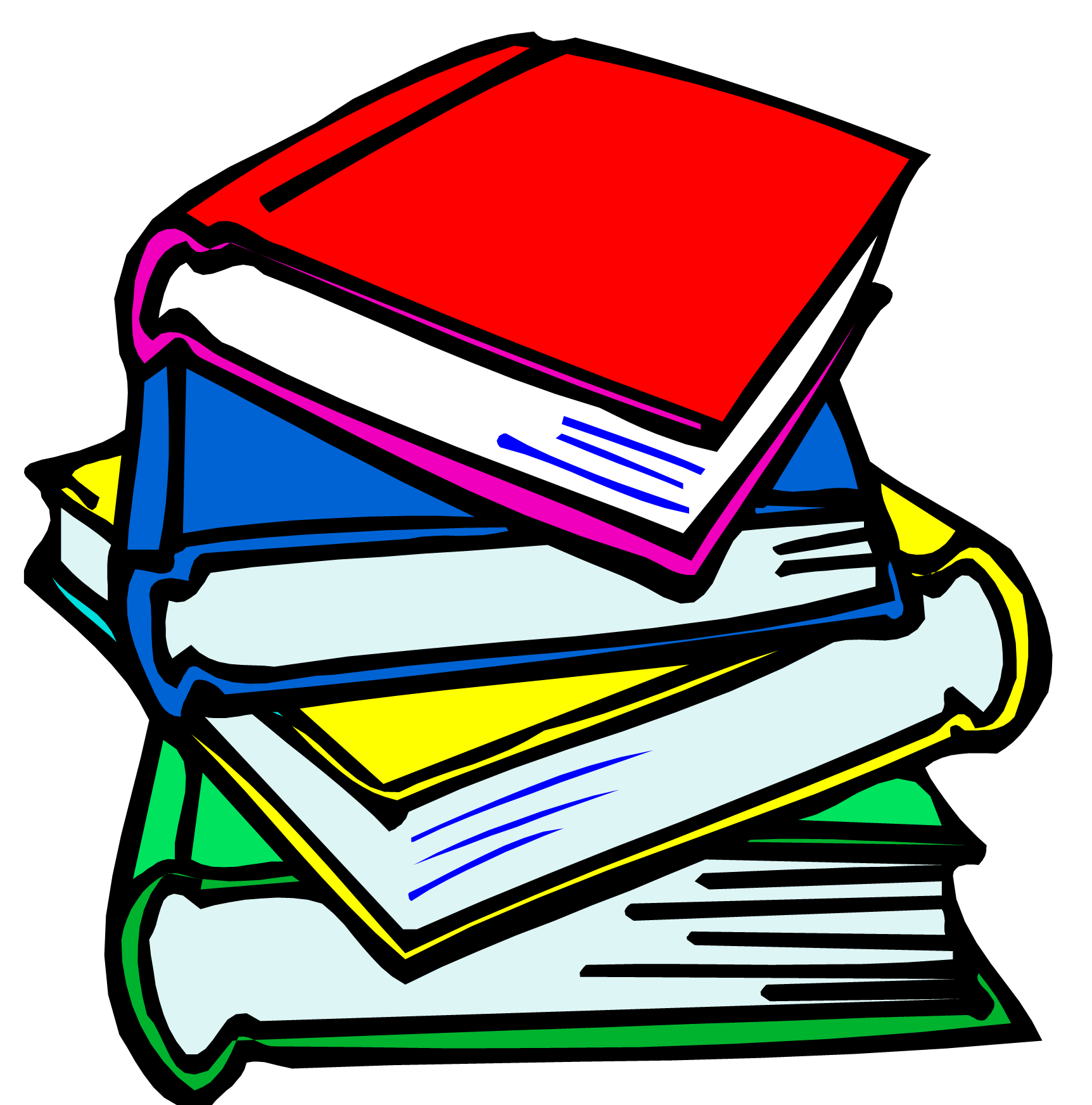 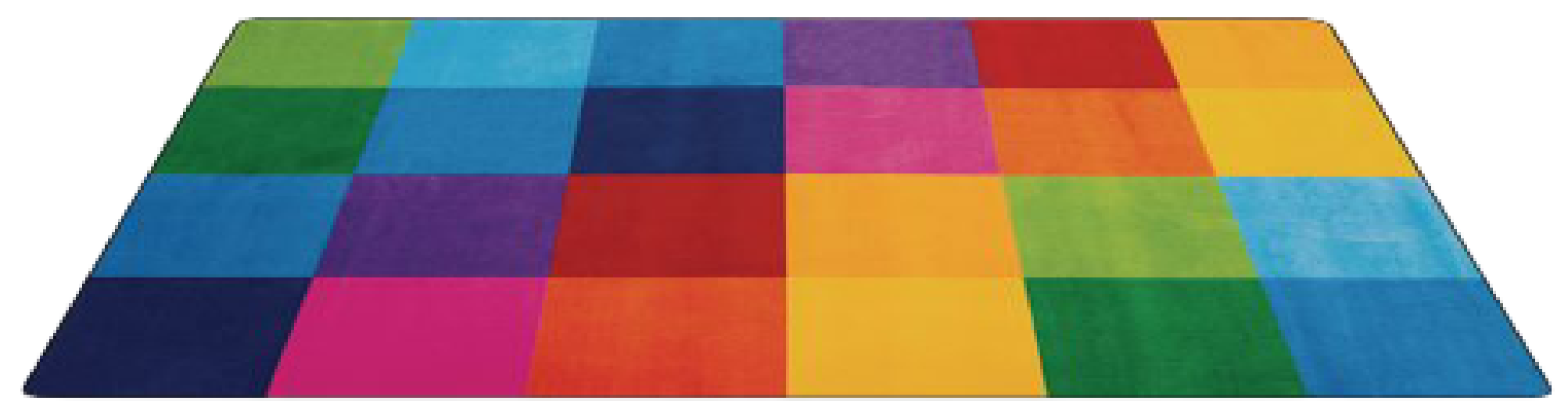 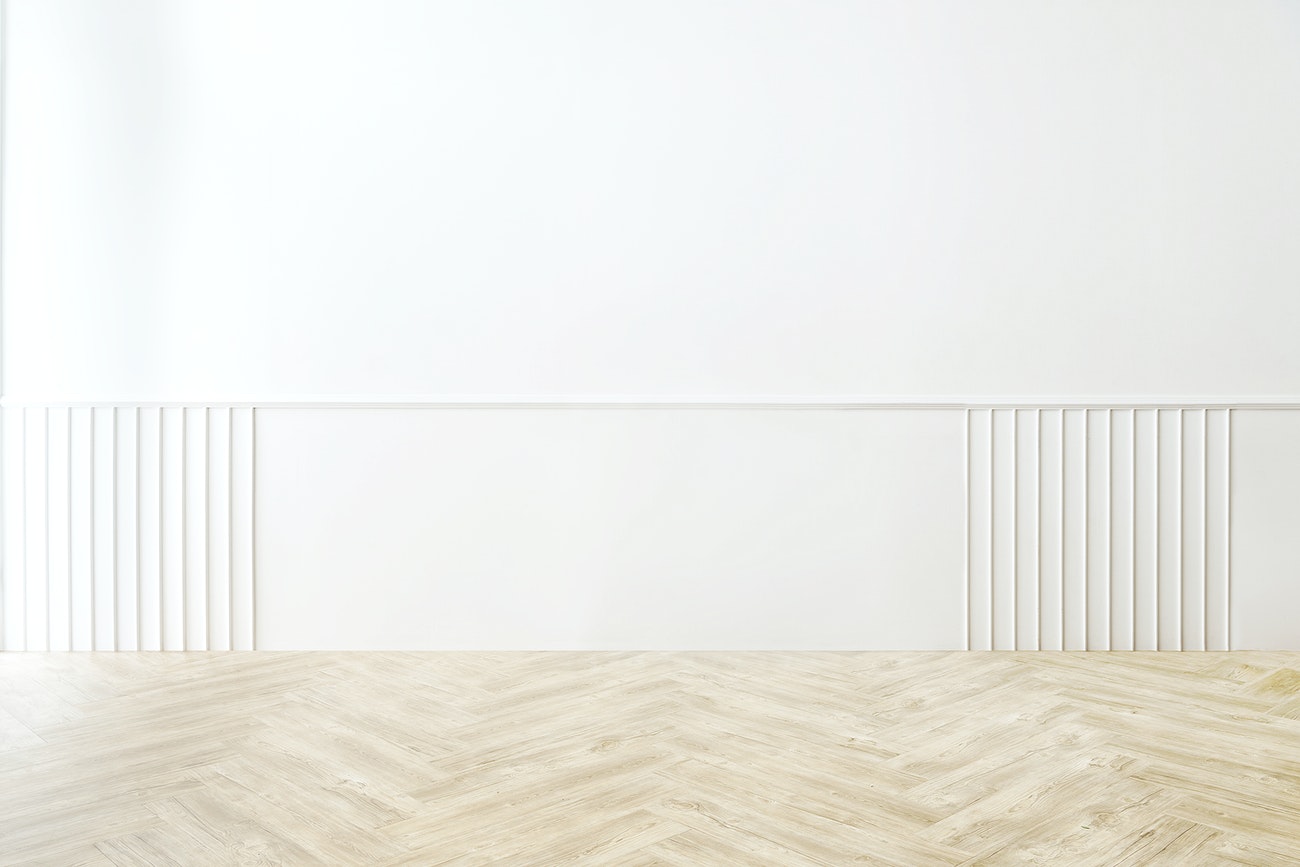 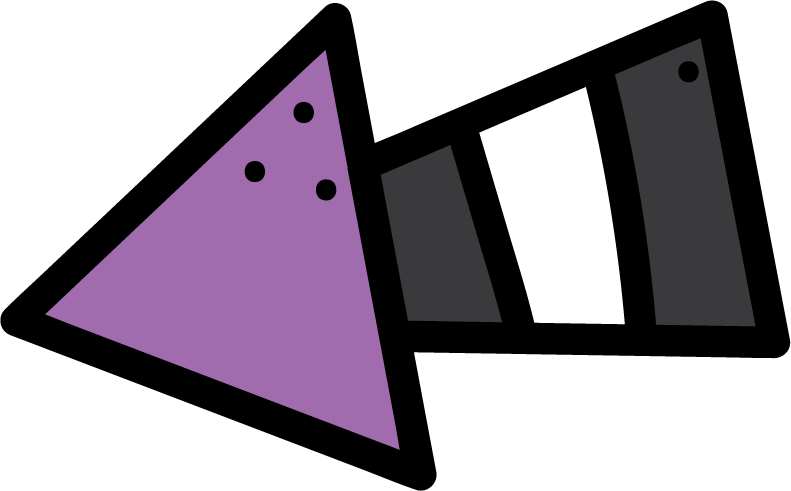 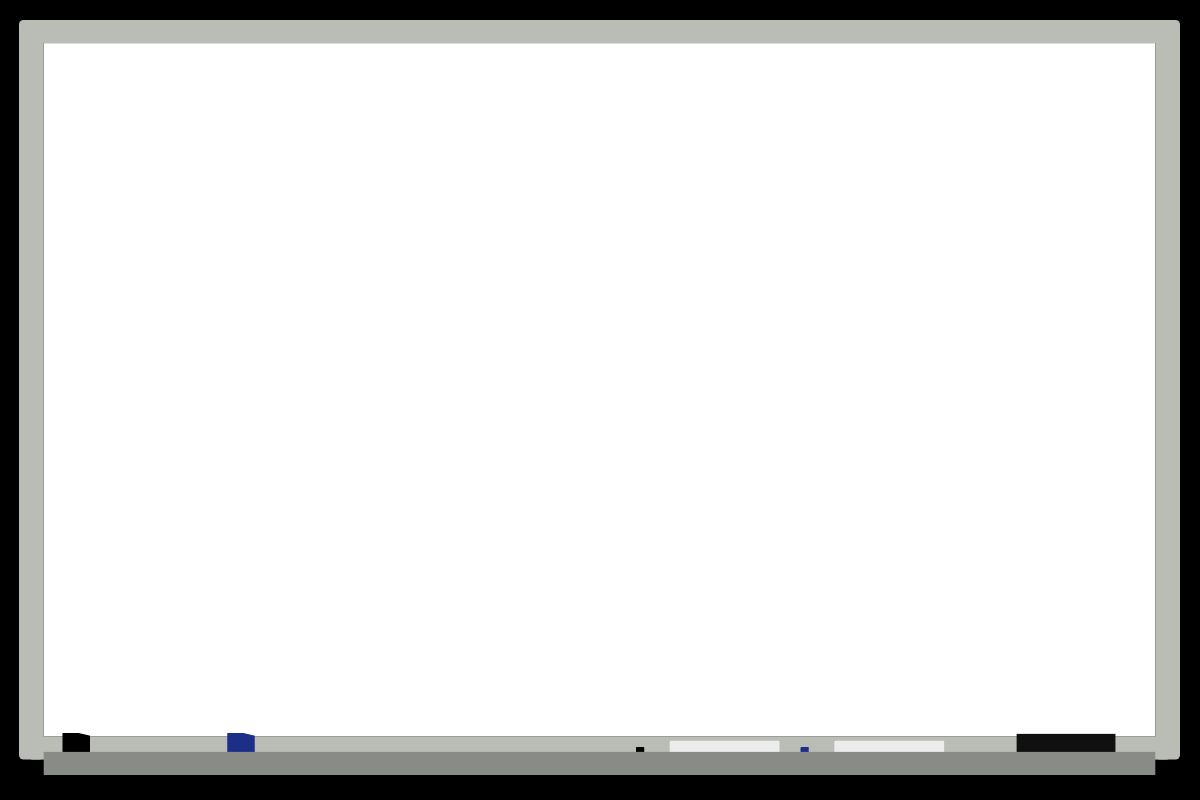 KSA National Anthem
Classroom Rules
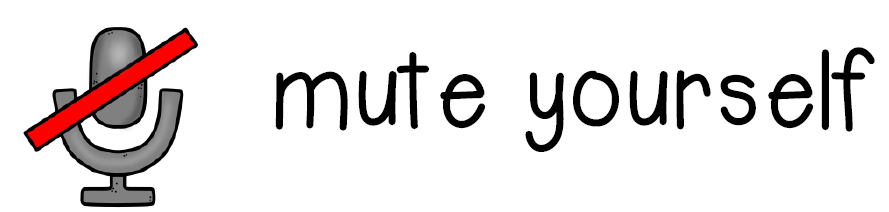 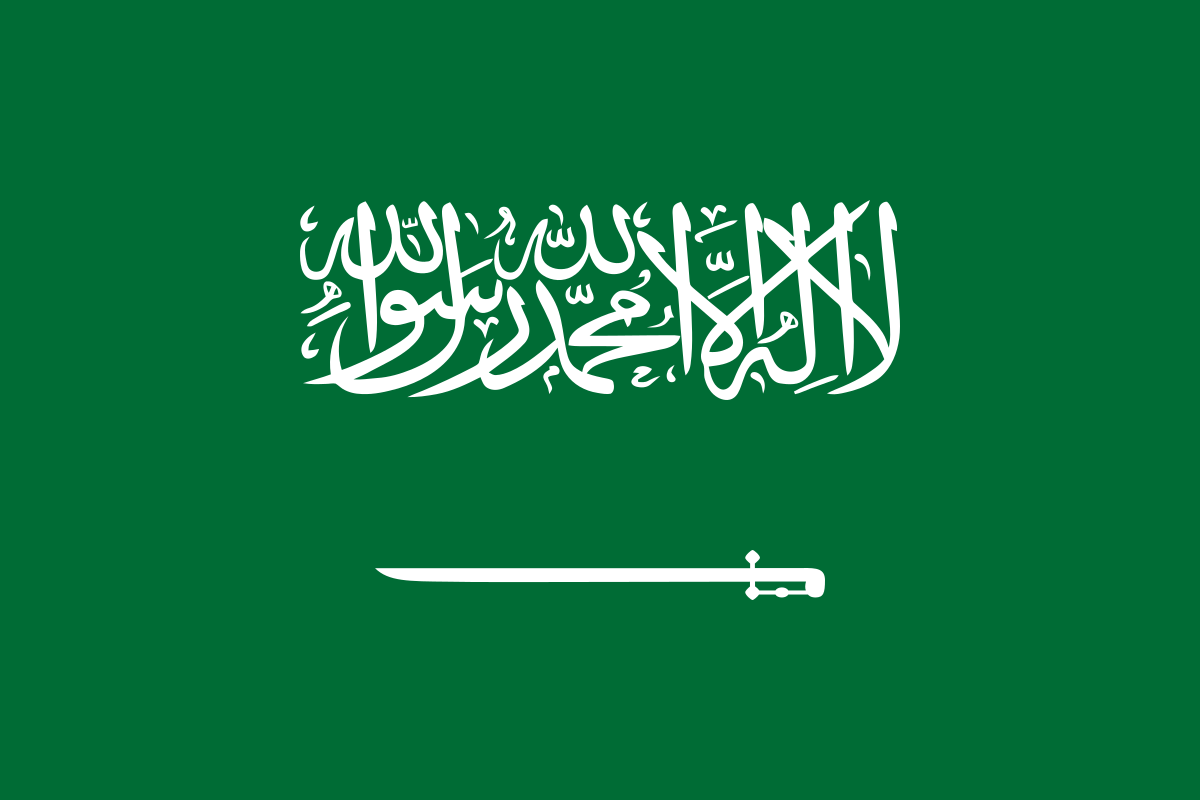 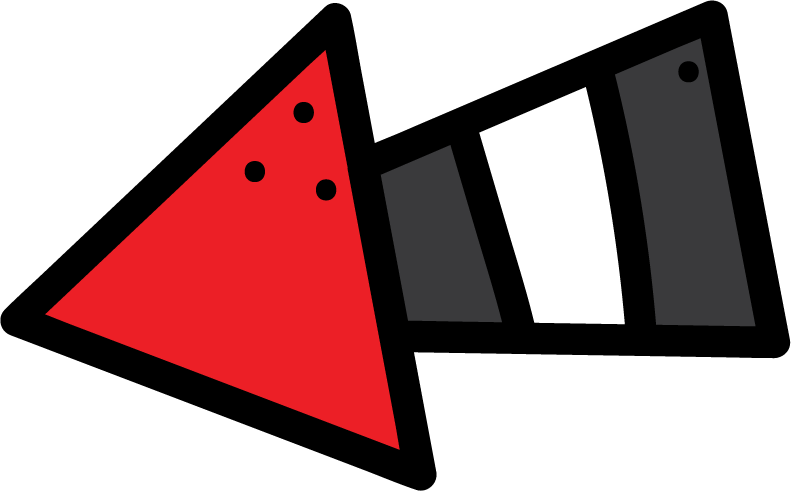 Warm Up
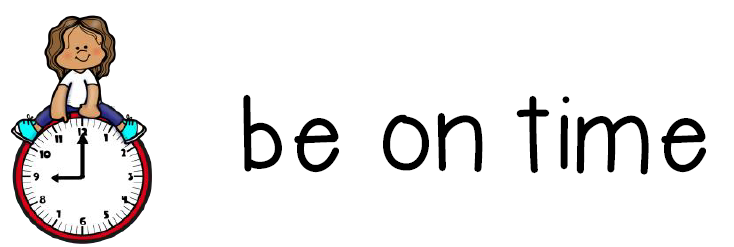 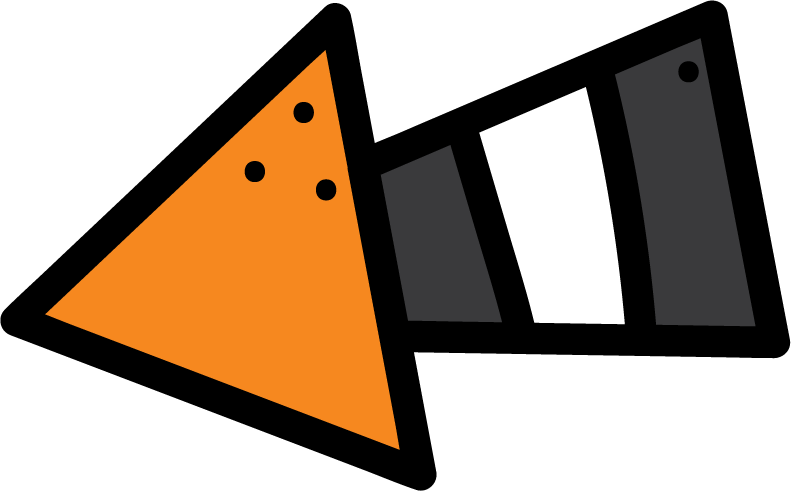 Main lesson
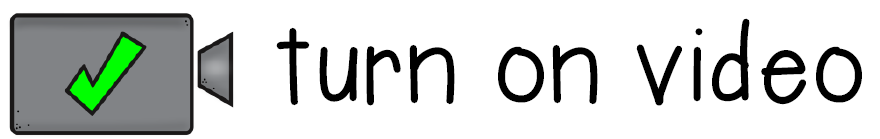 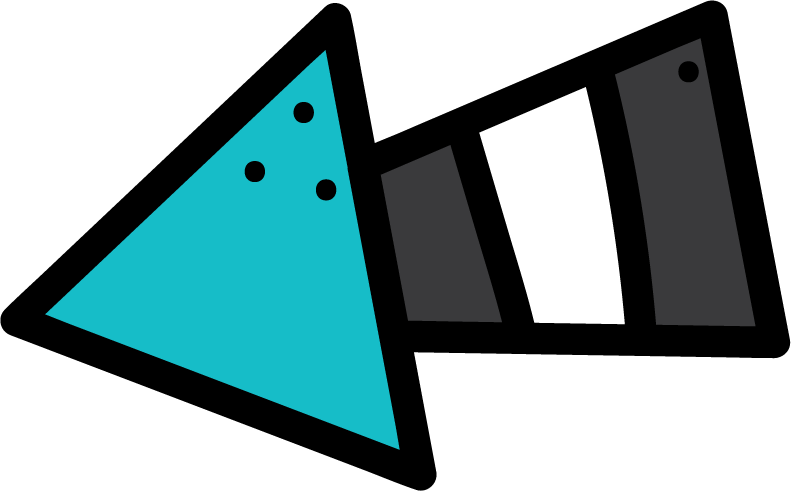 Fun Time
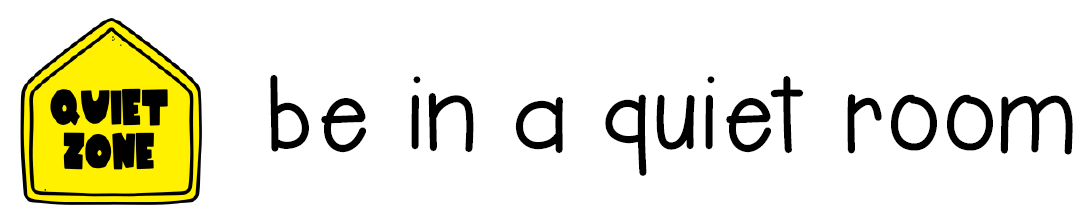 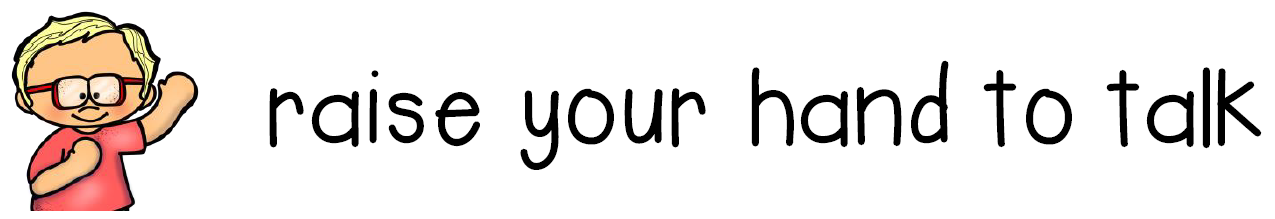 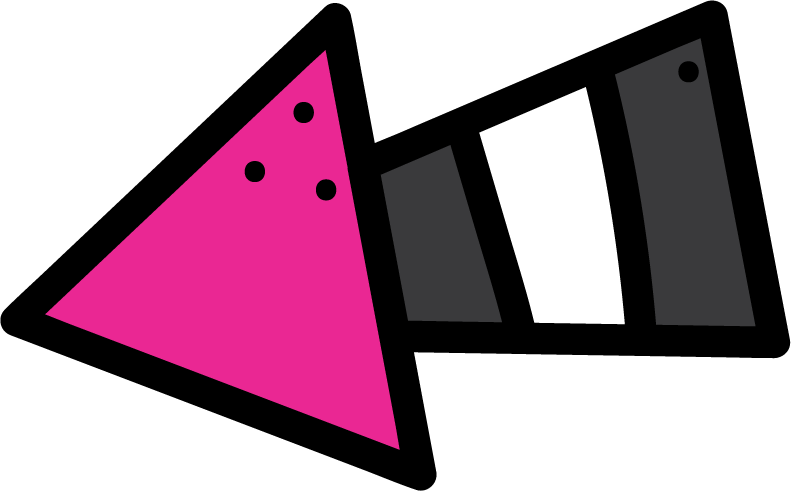 work book
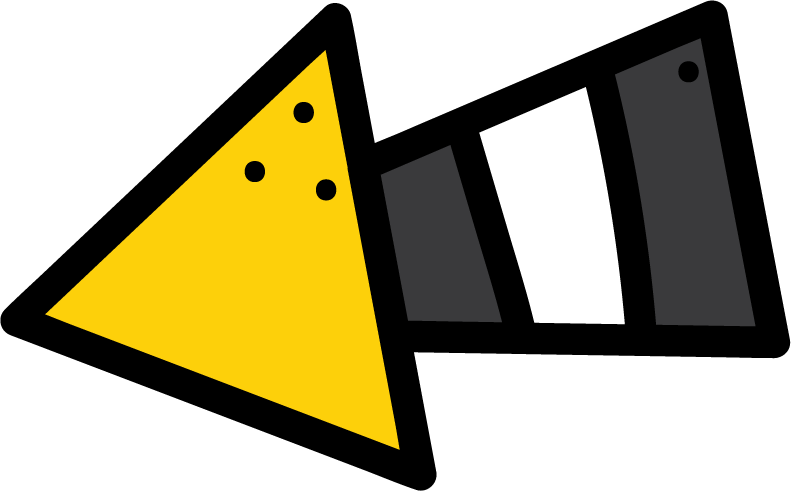 Moral Goal
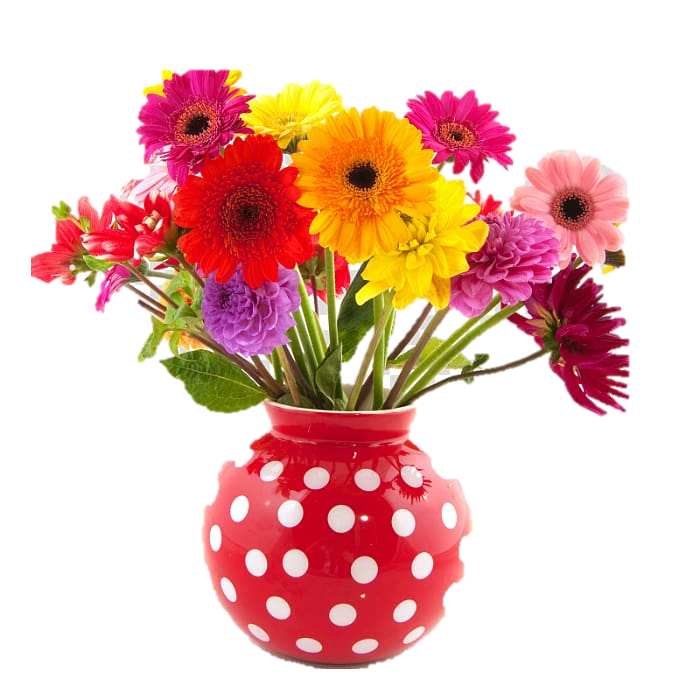 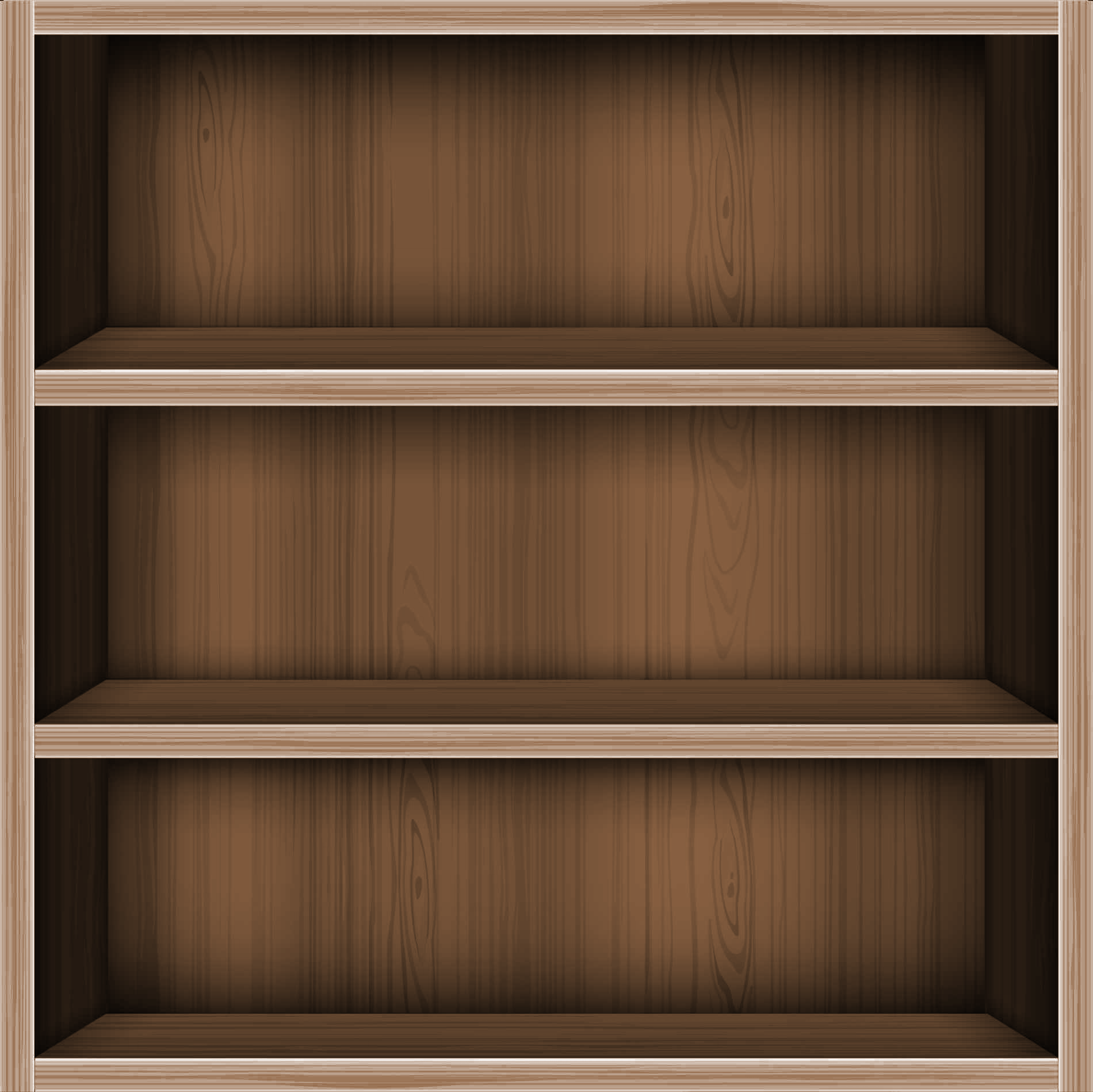 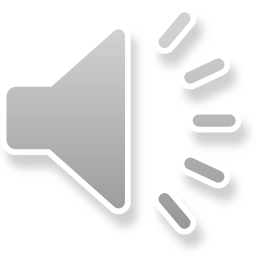 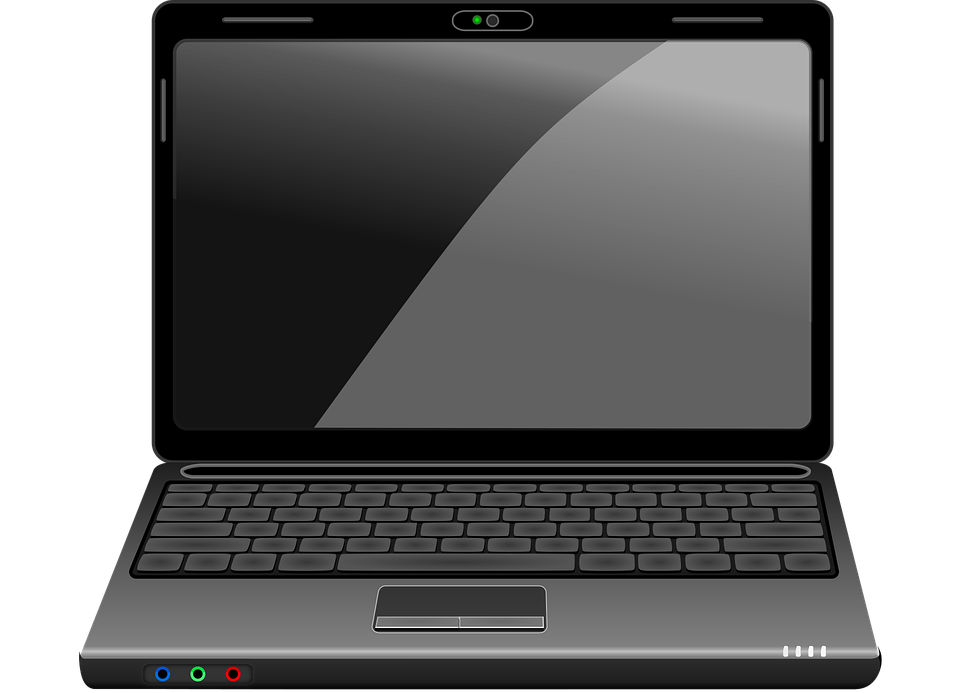 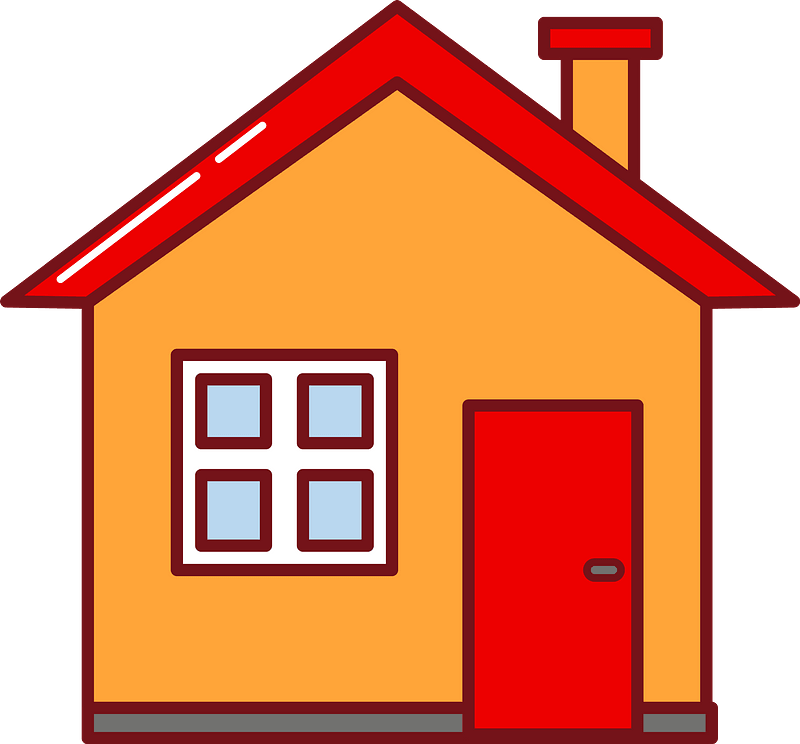 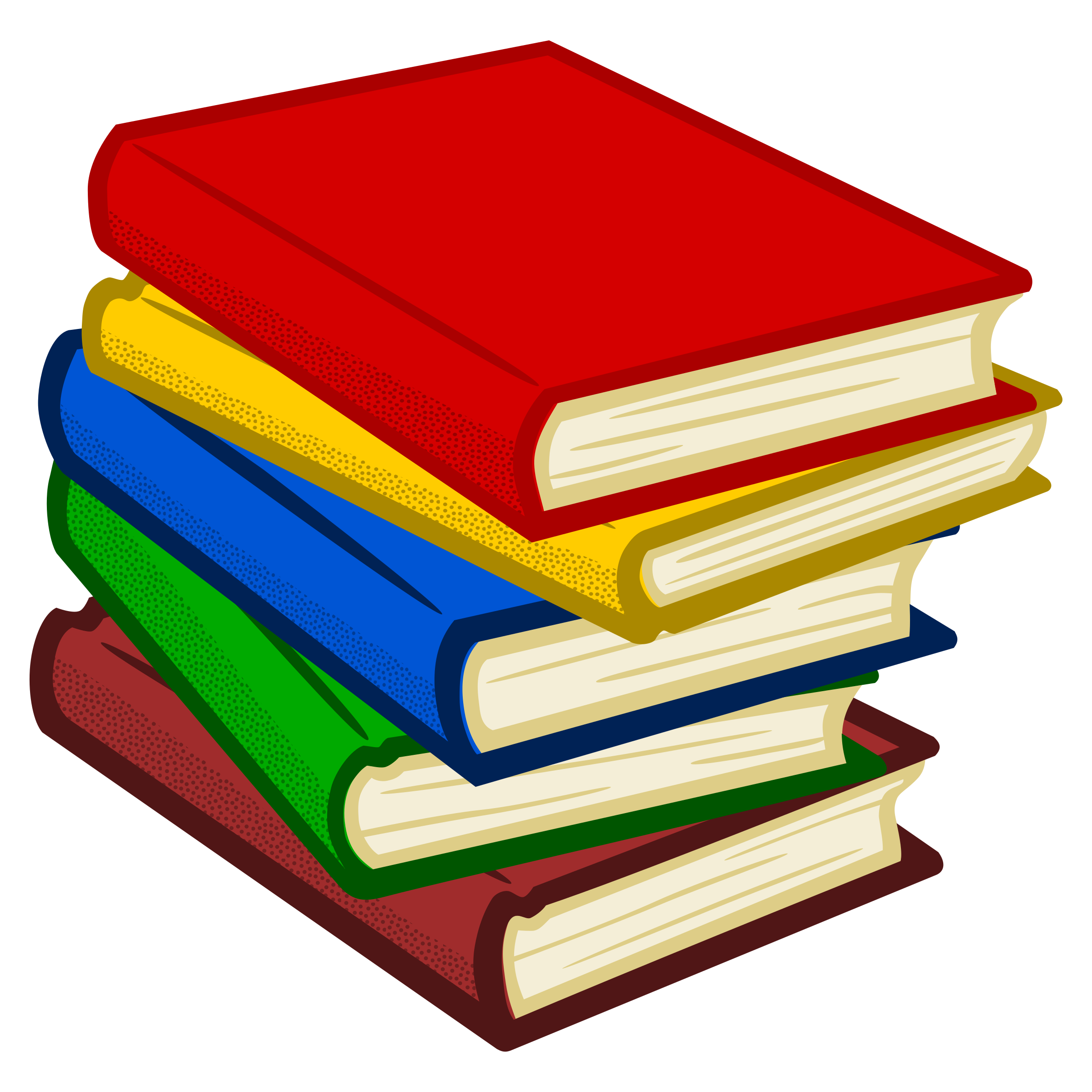 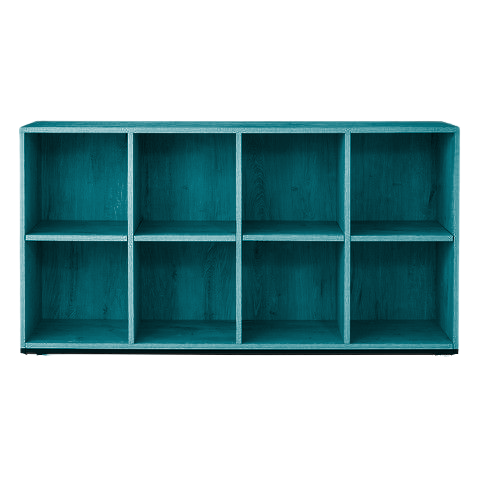 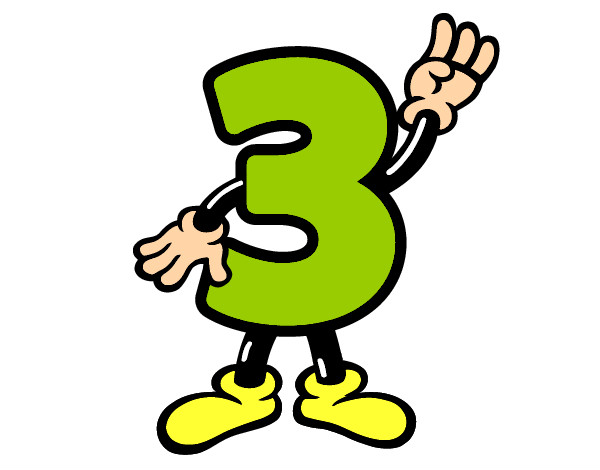 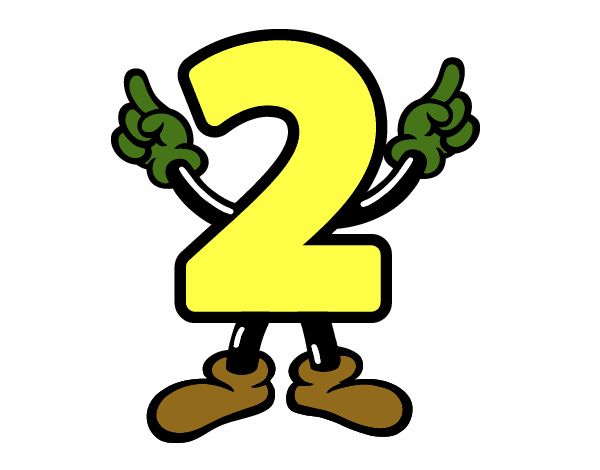 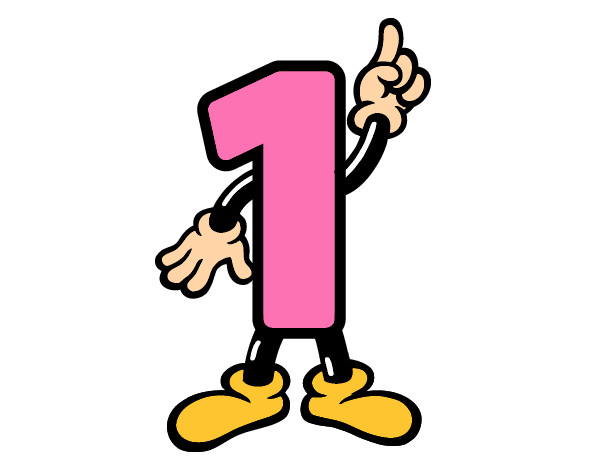 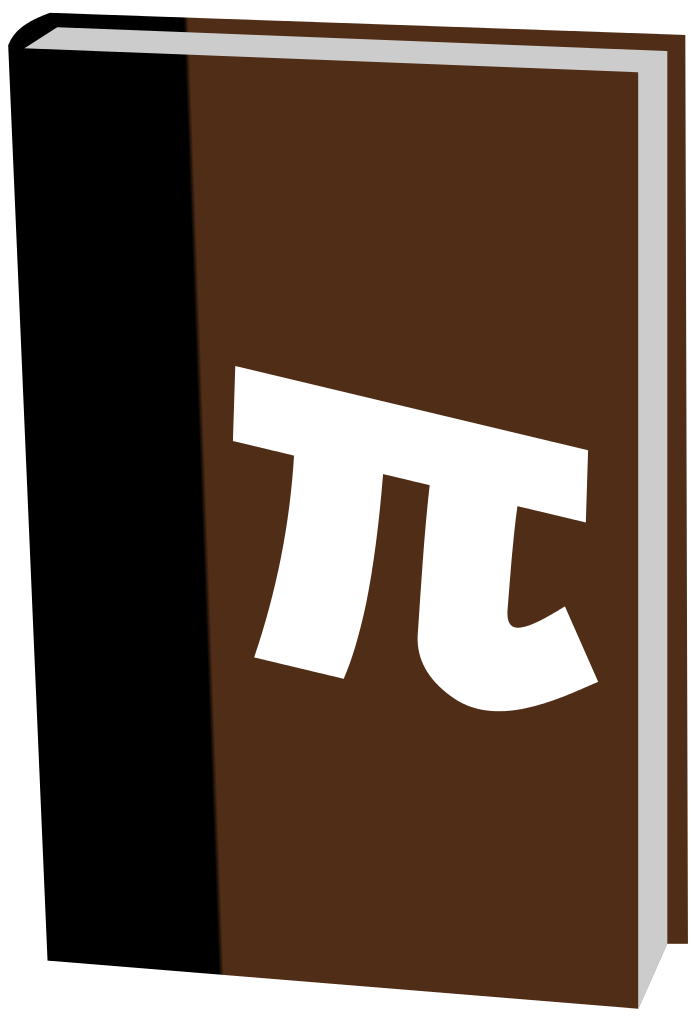 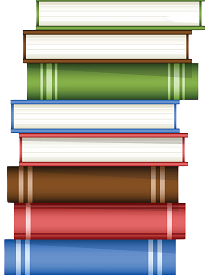 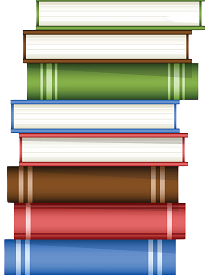 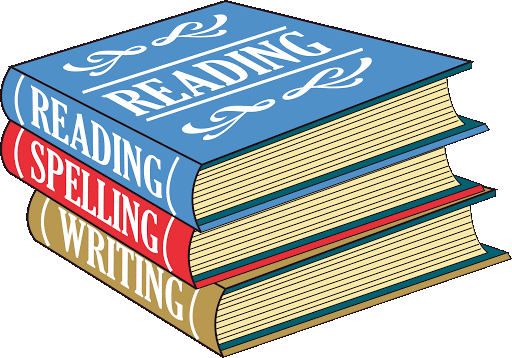 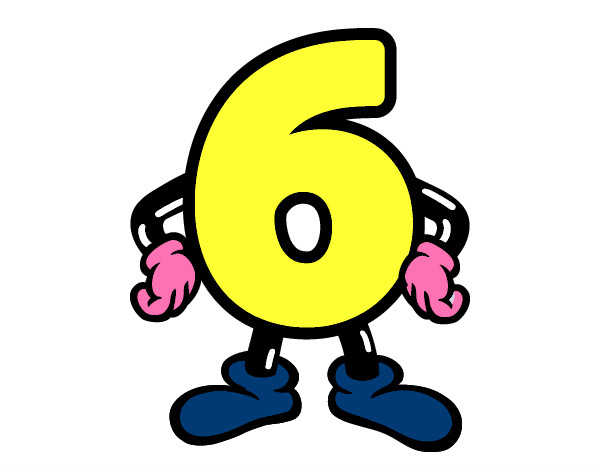 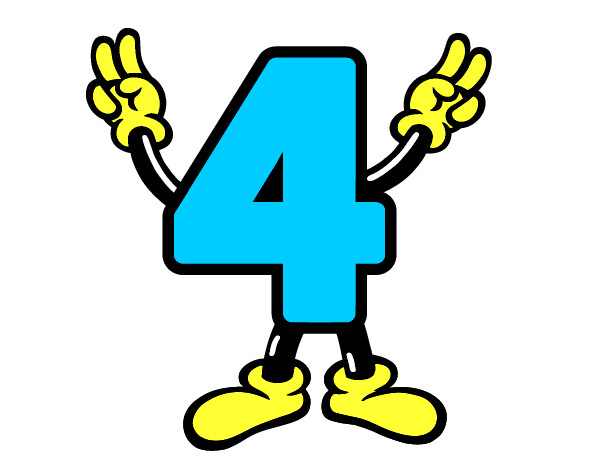 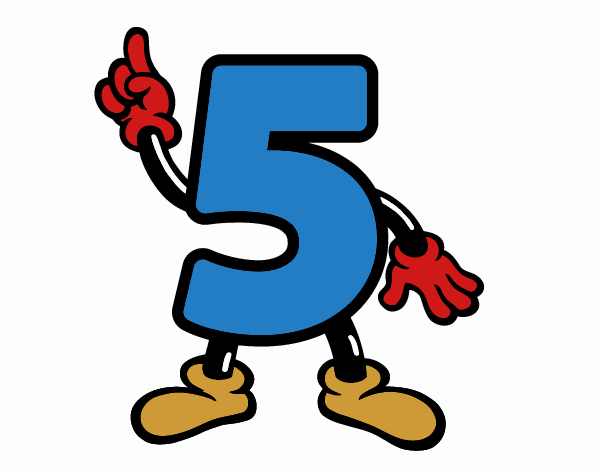 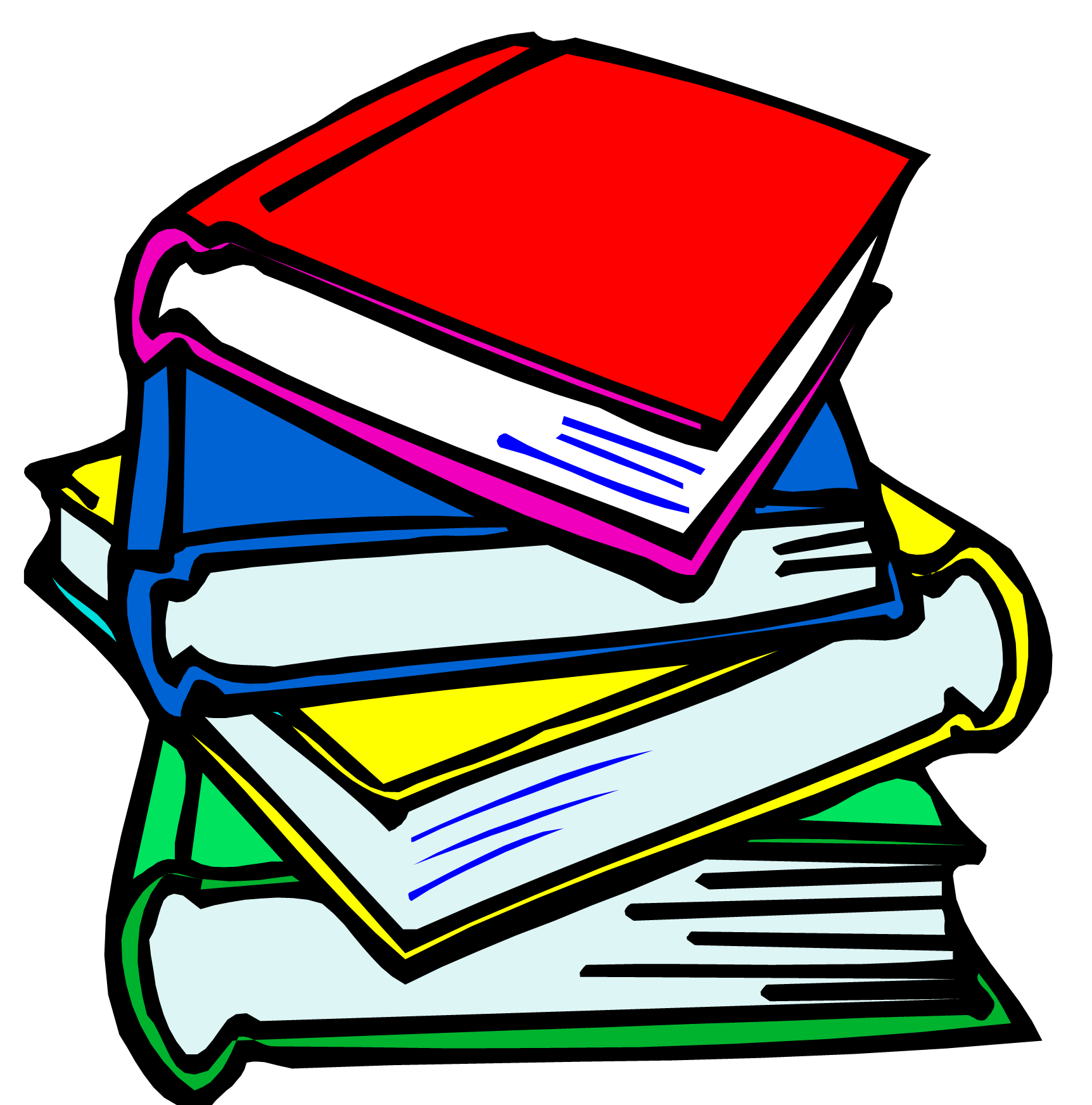 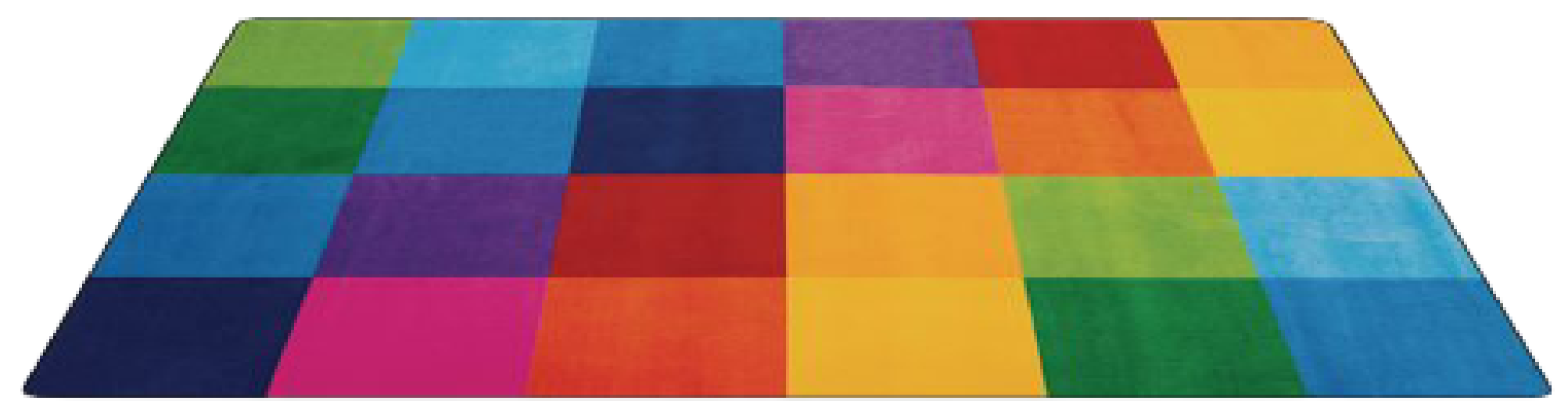 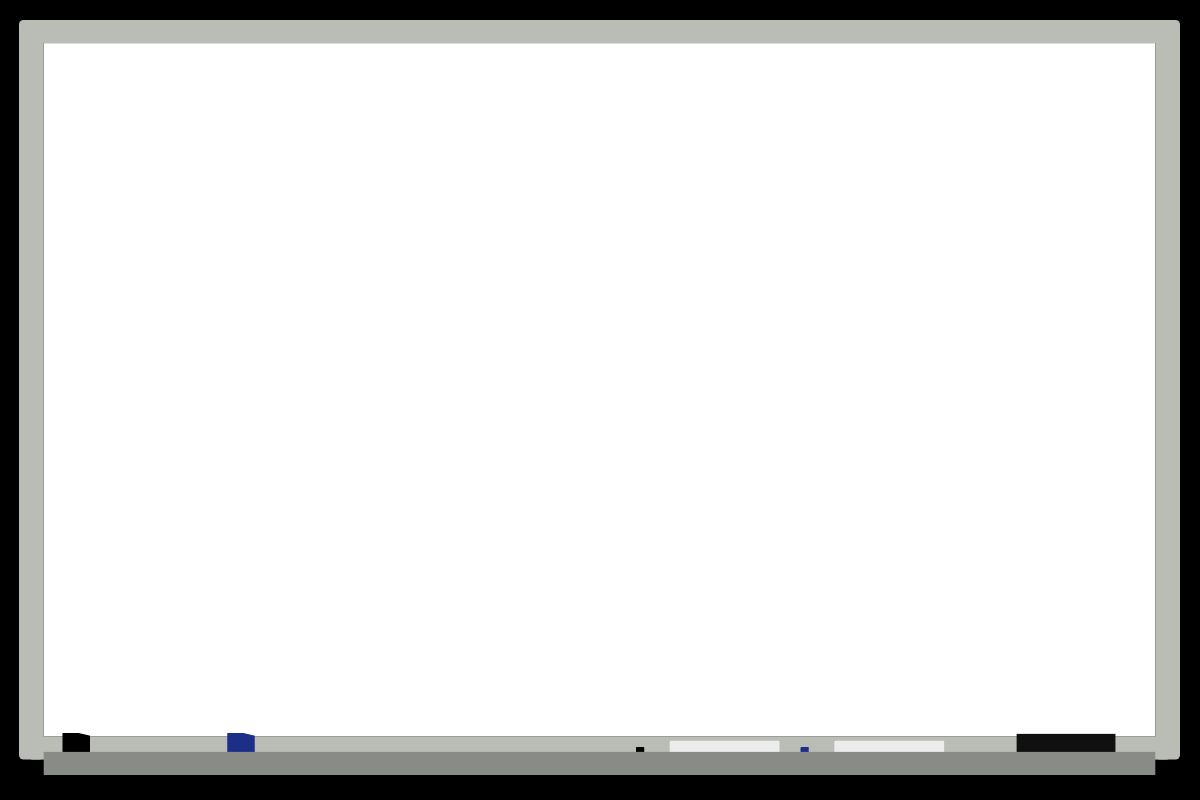 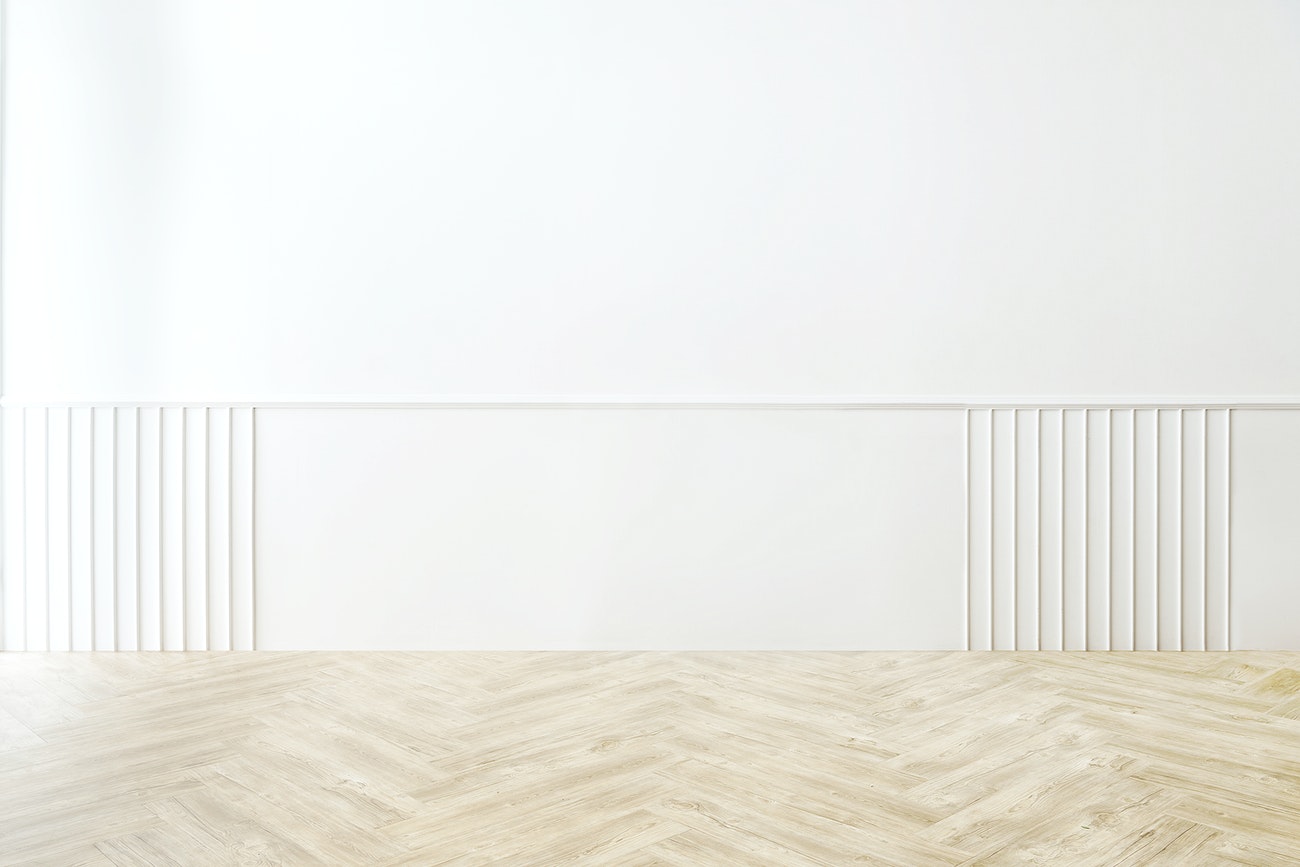 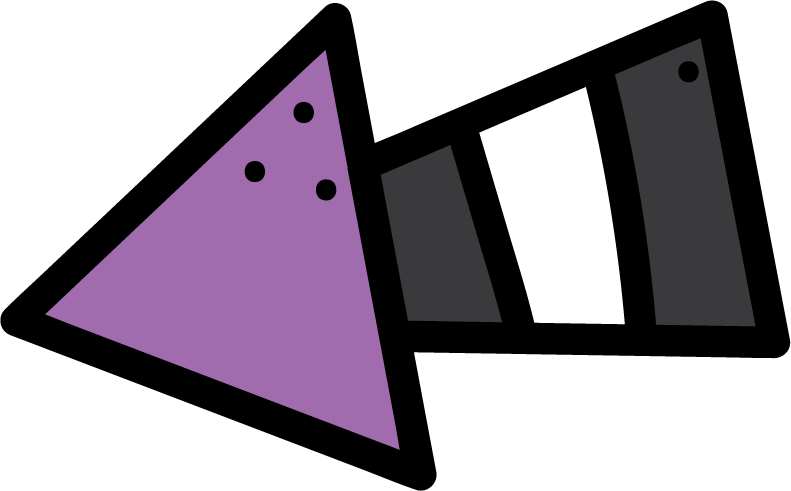 KSA National Anthem
Classroom Rules
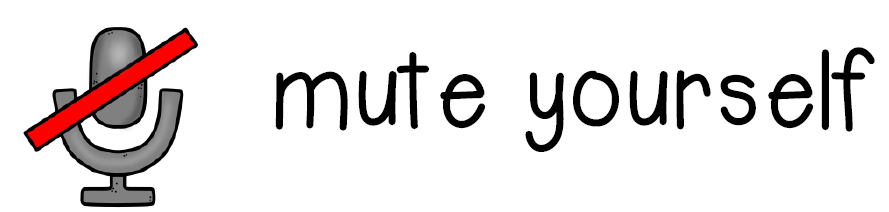 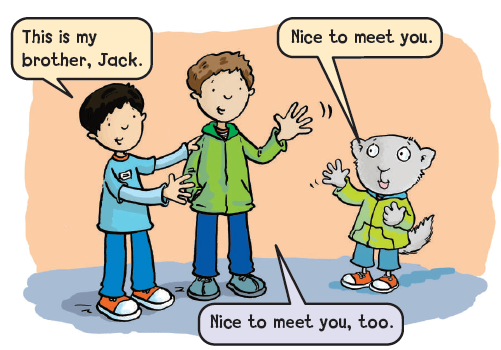 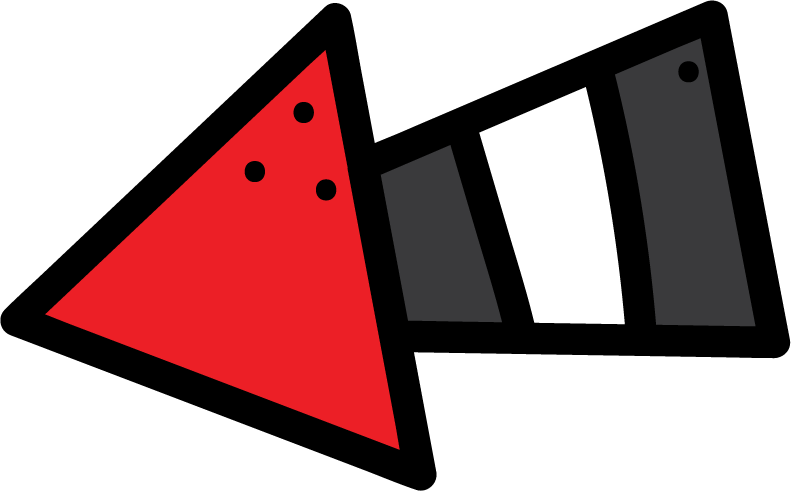 Warm up
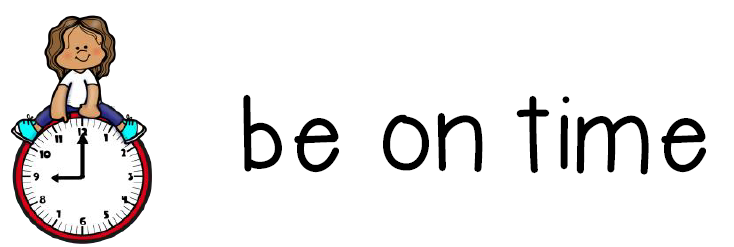 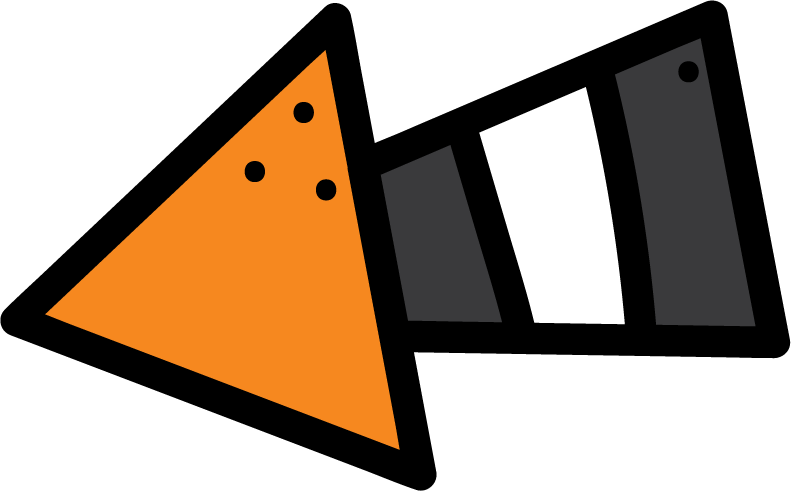 Main lesson
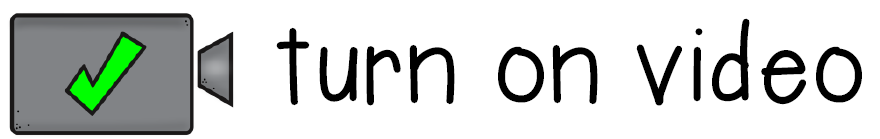 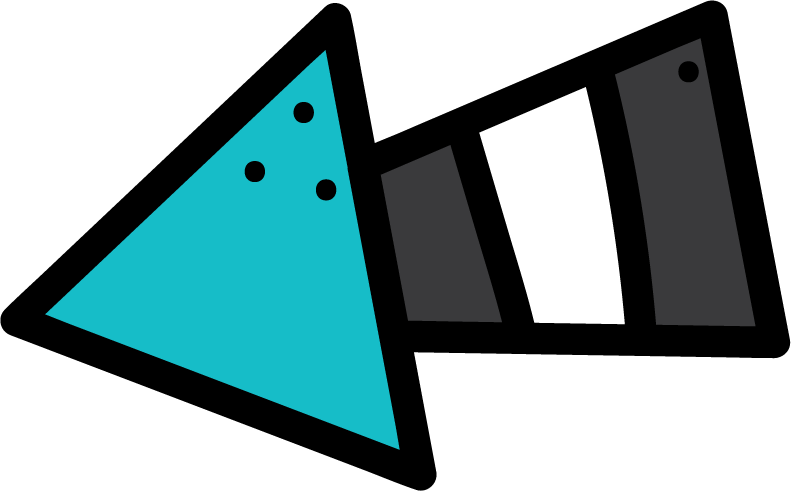 Fun Time
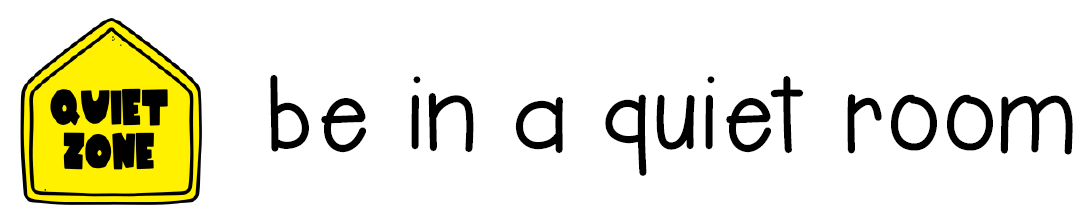 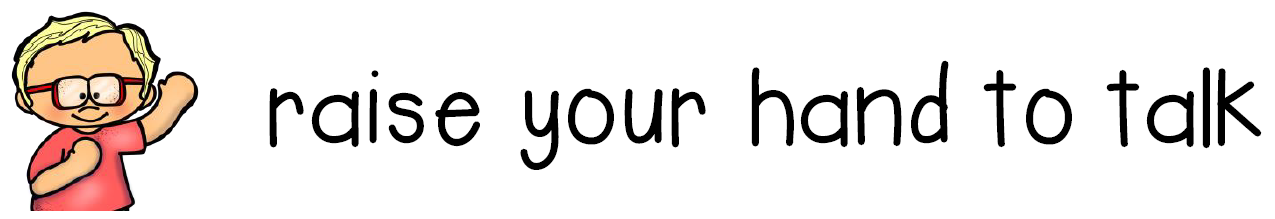 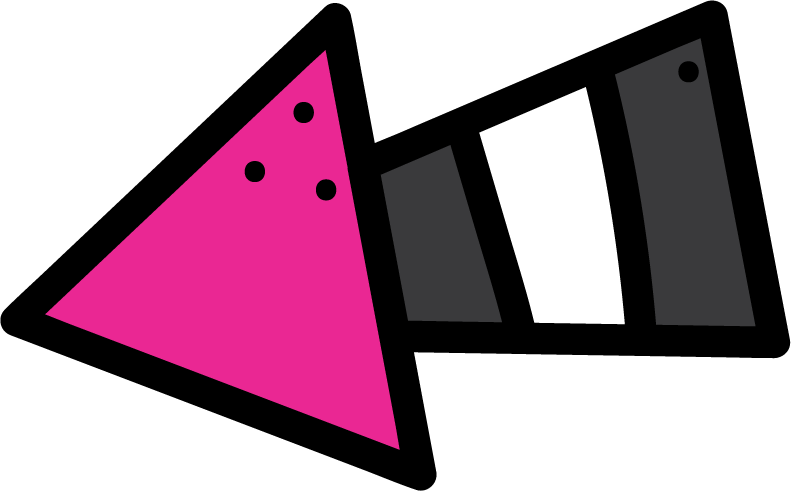 work book
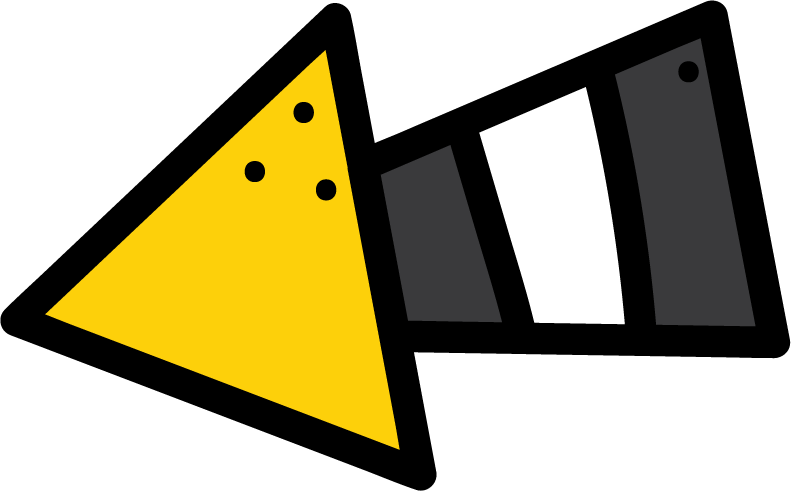 Moral Goal
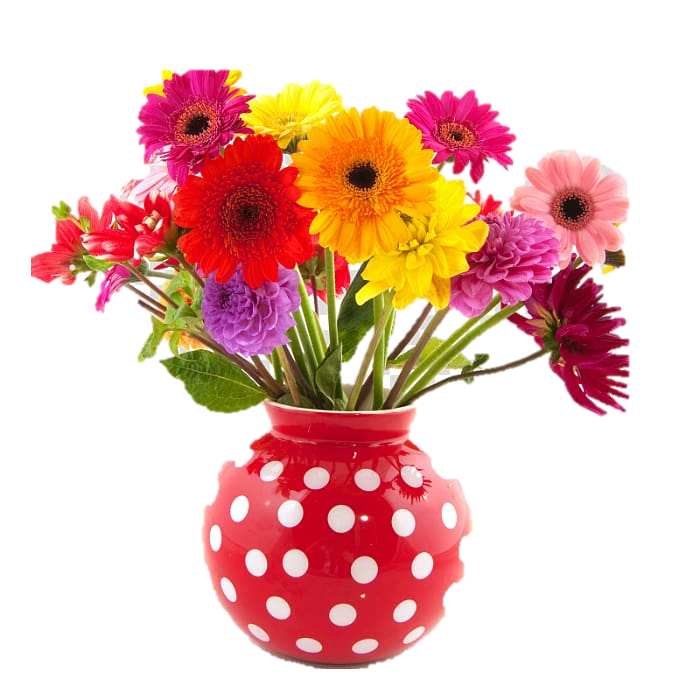 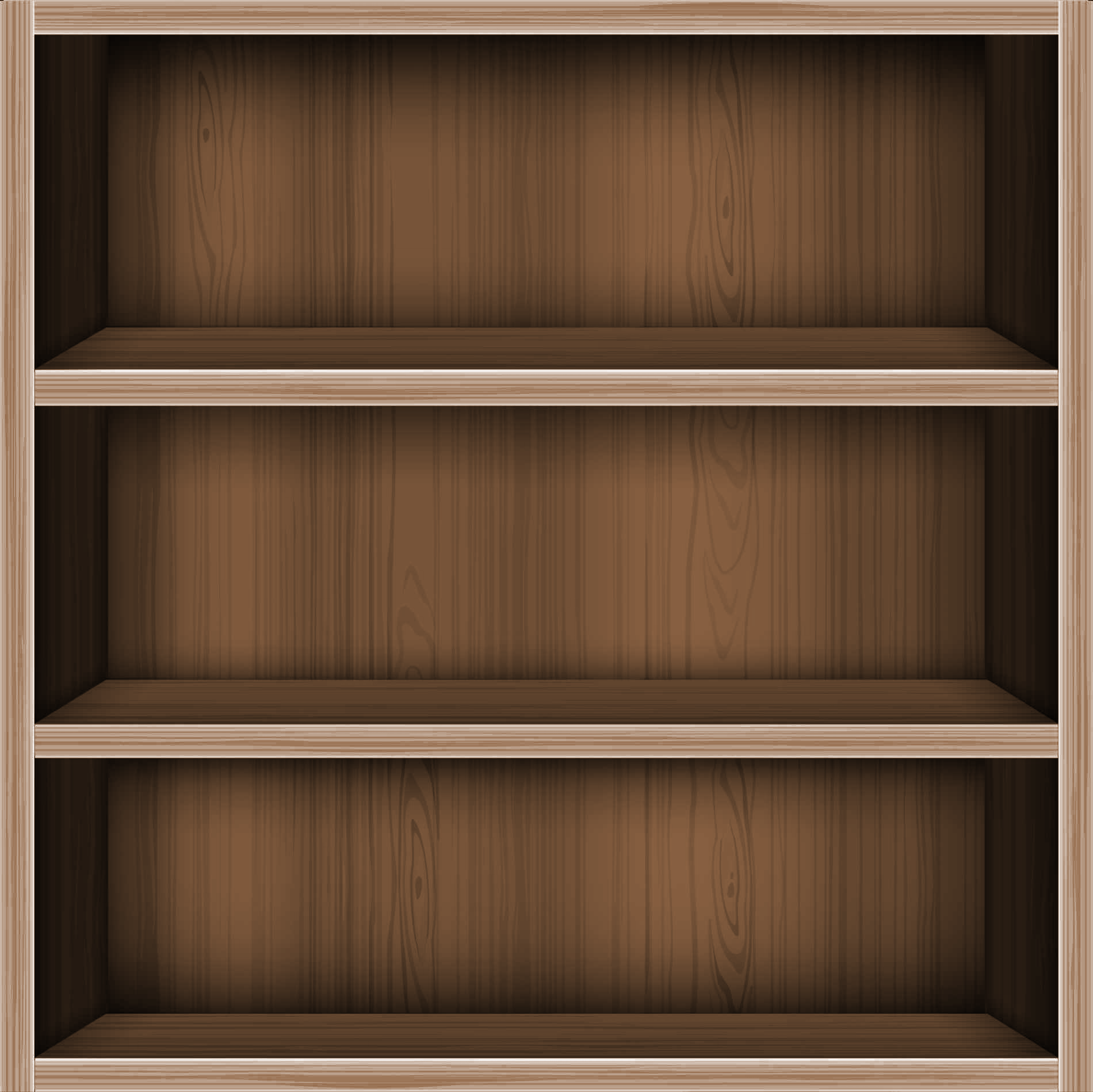 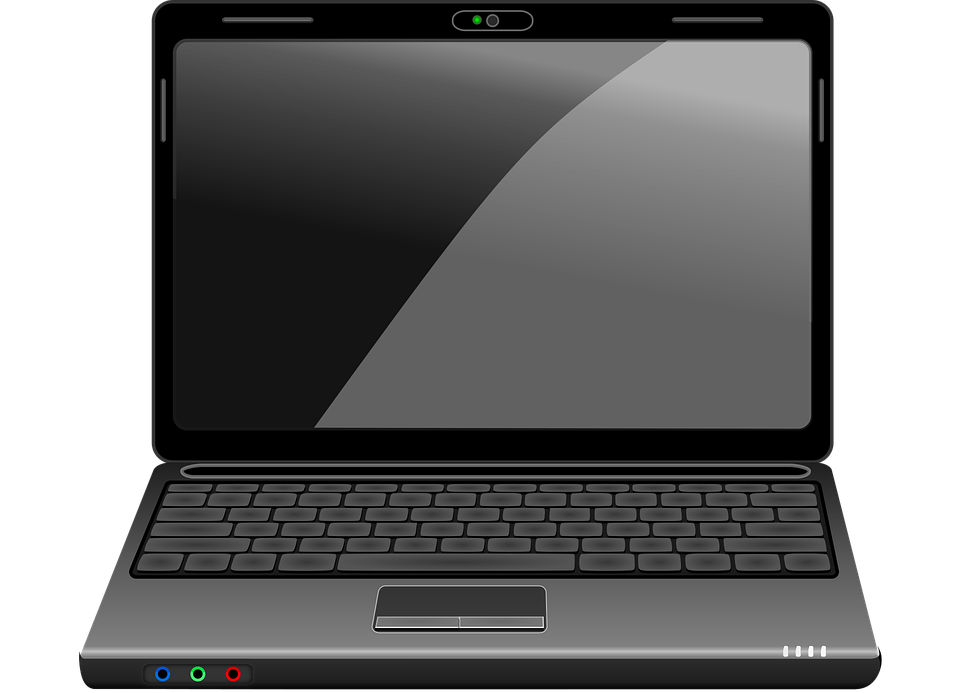 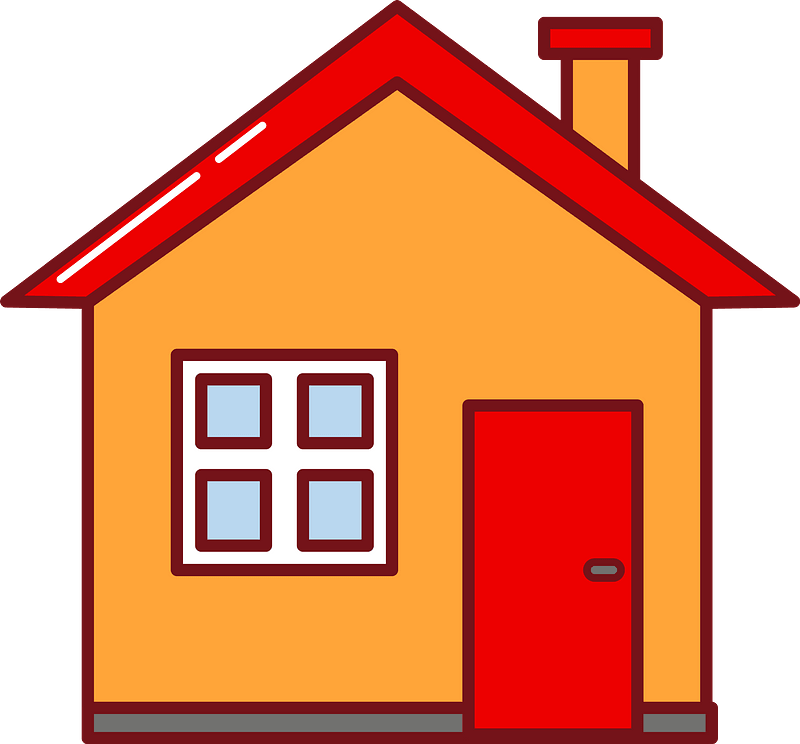 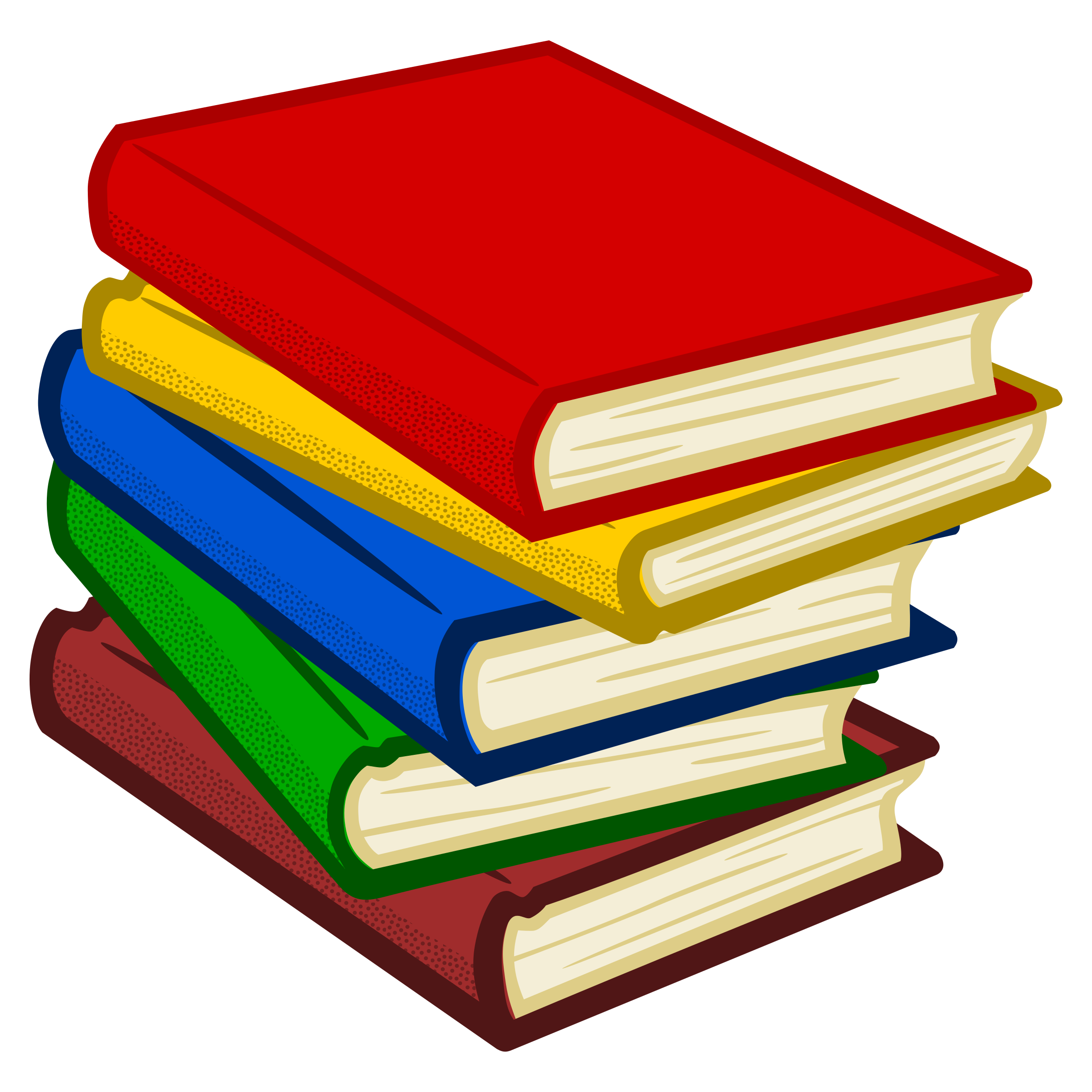 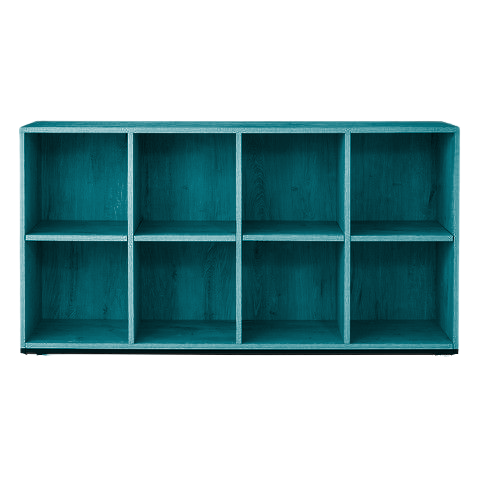 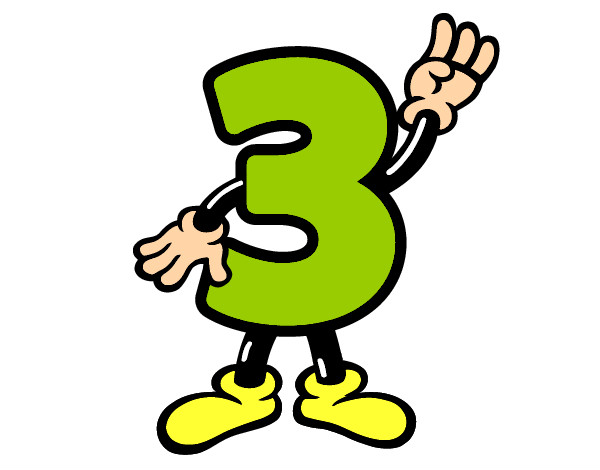 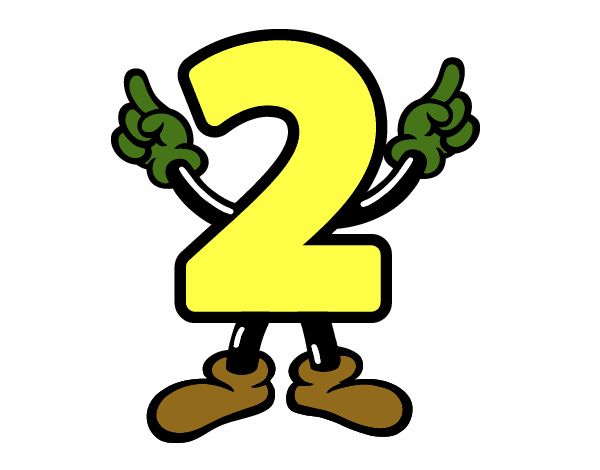 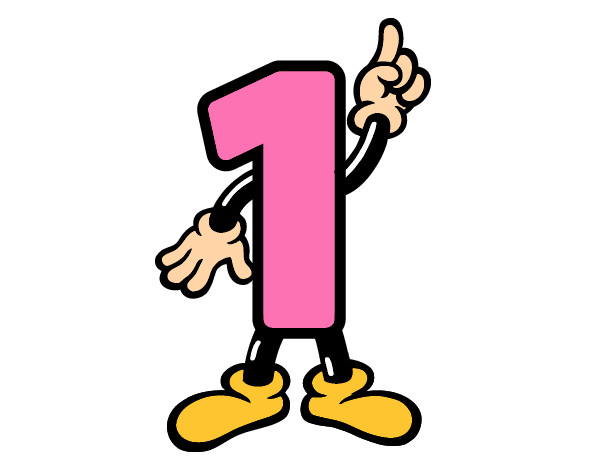 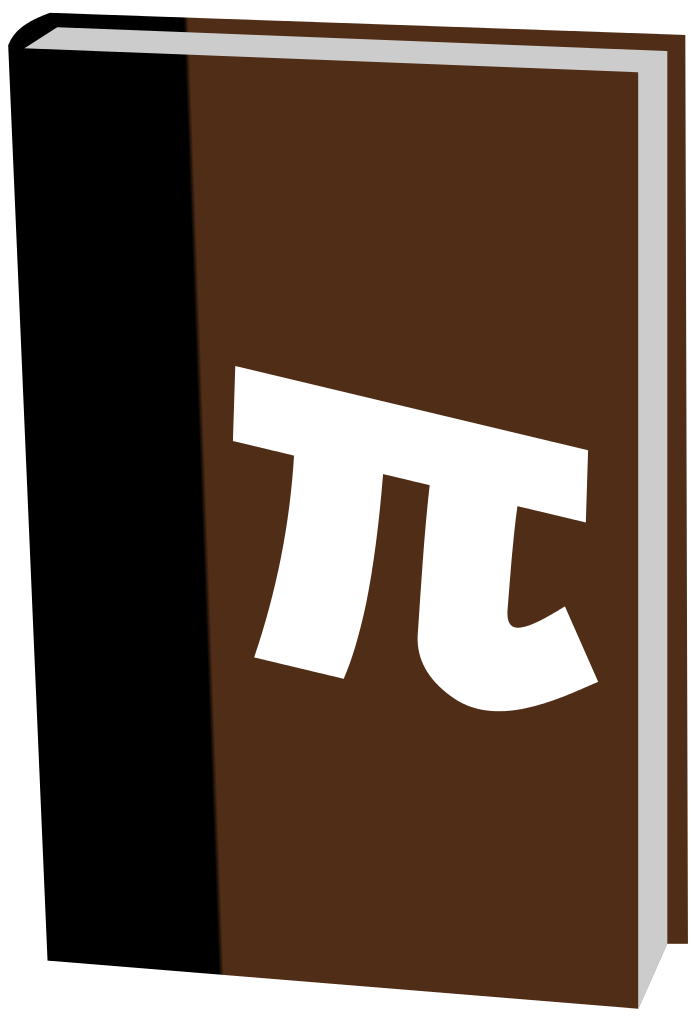 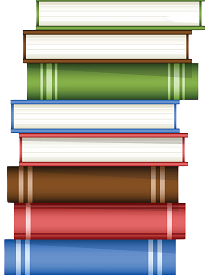 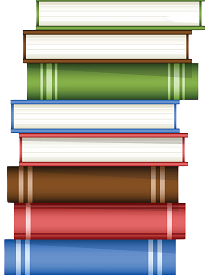 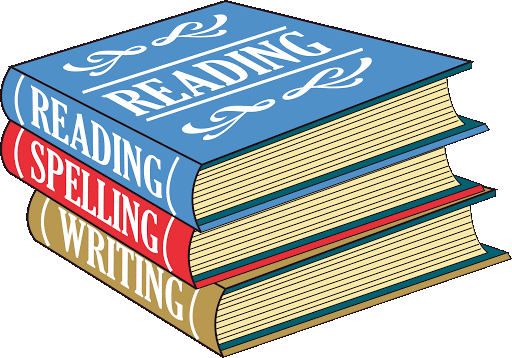 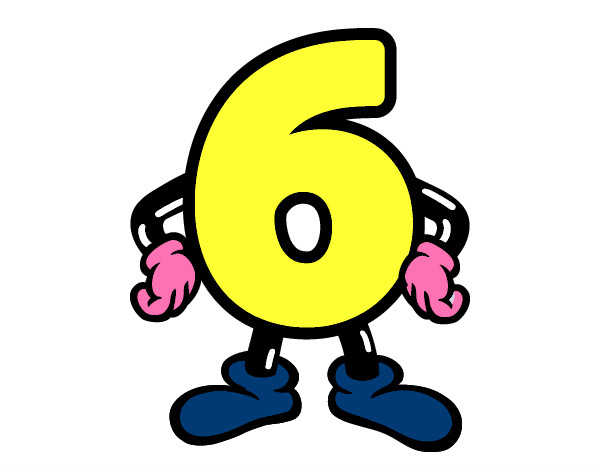 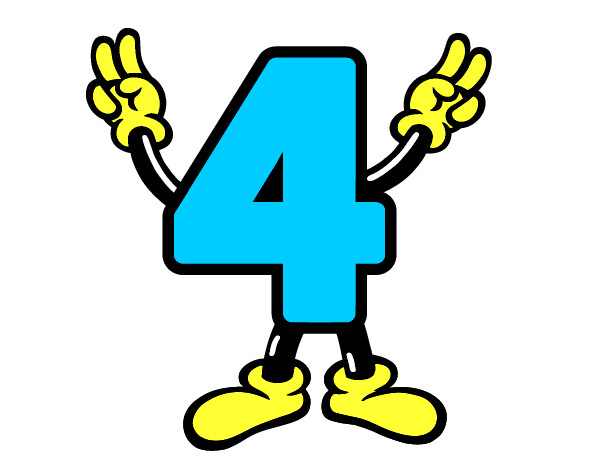 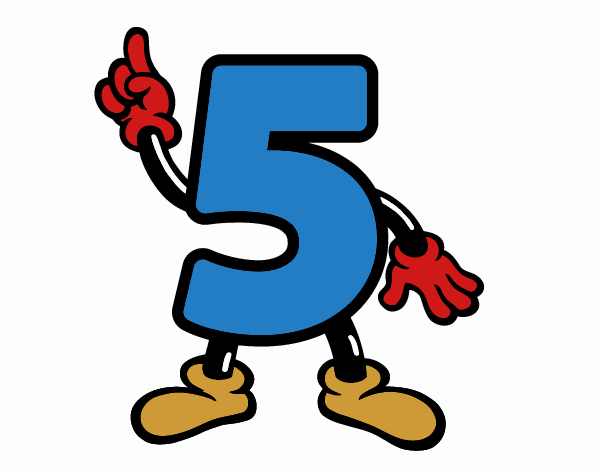 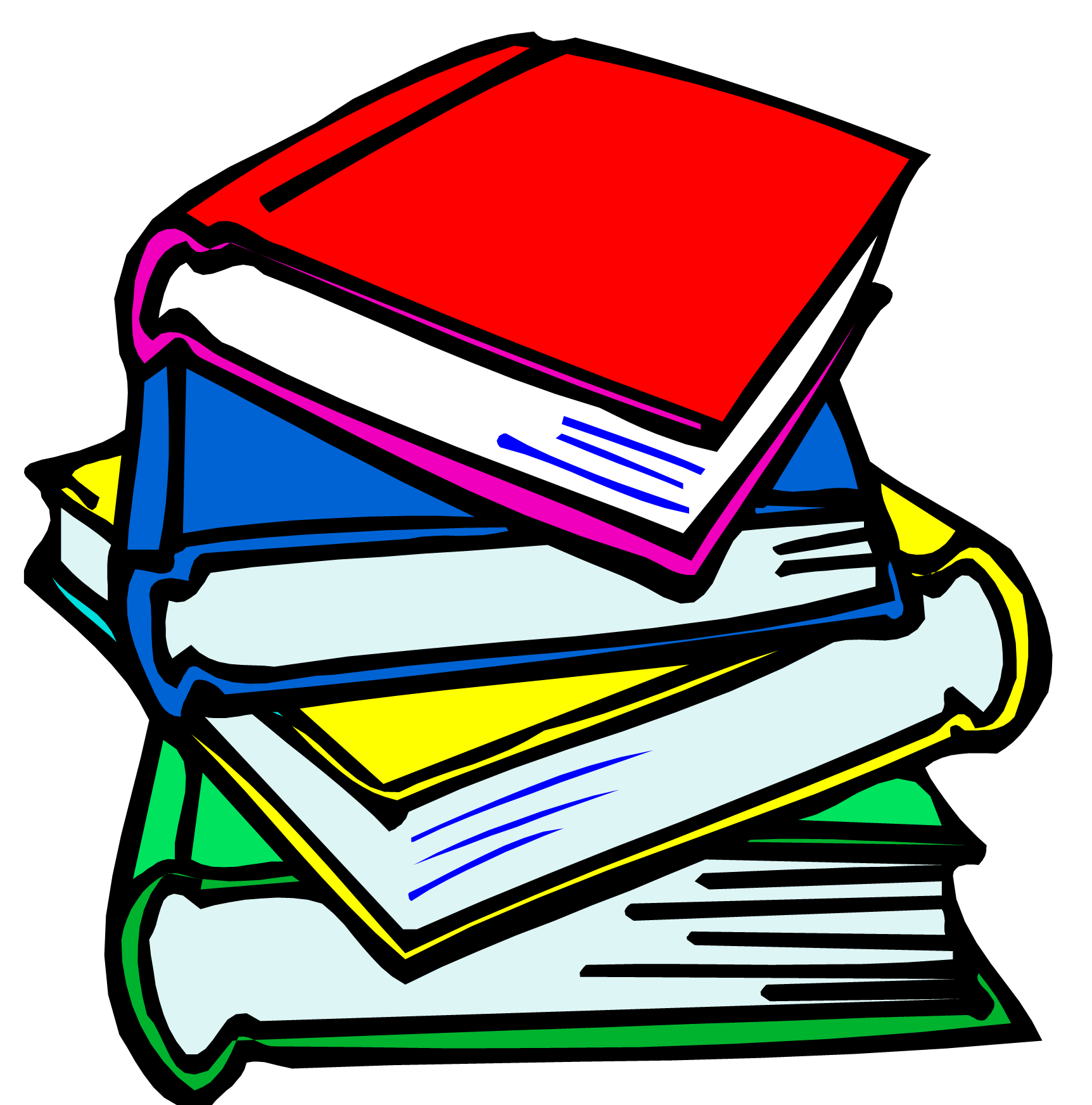 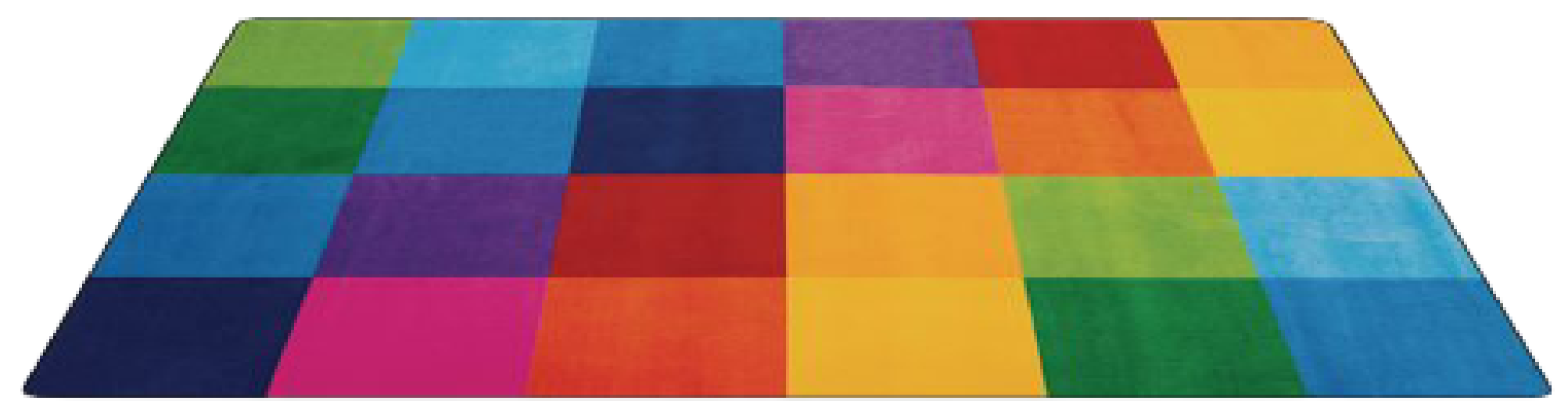 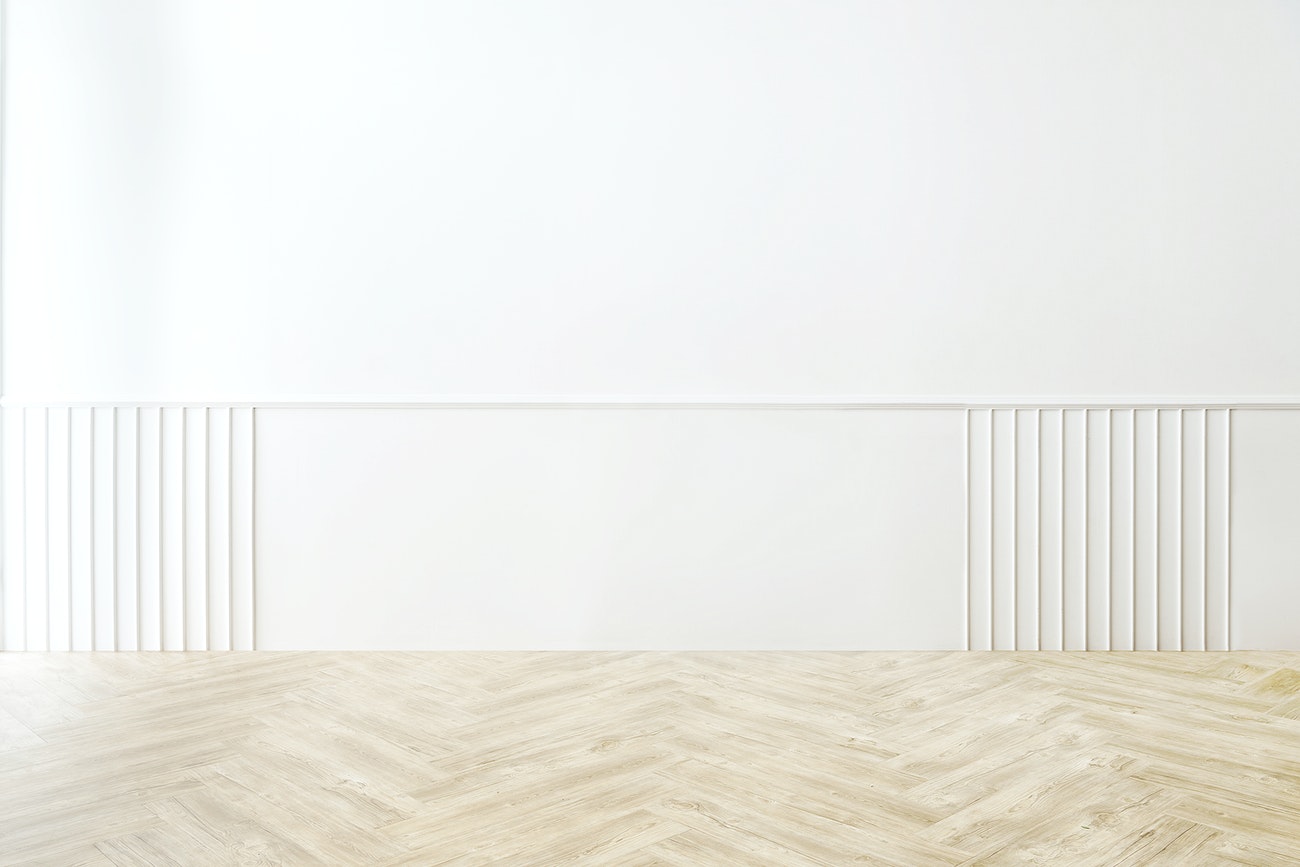 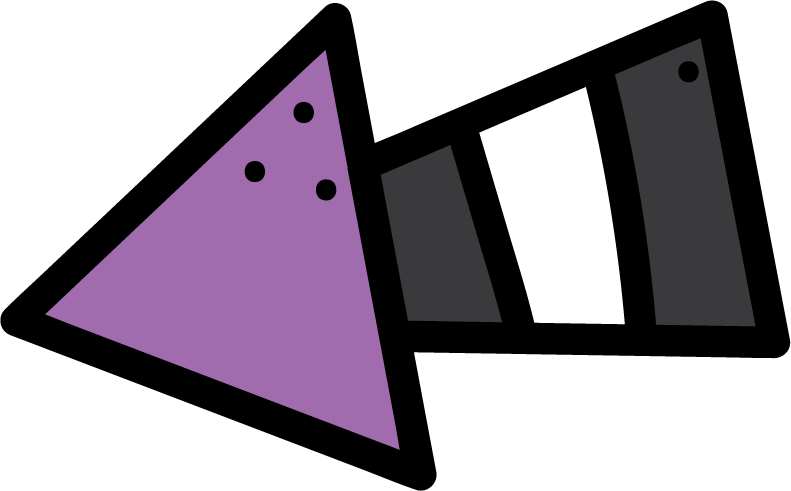 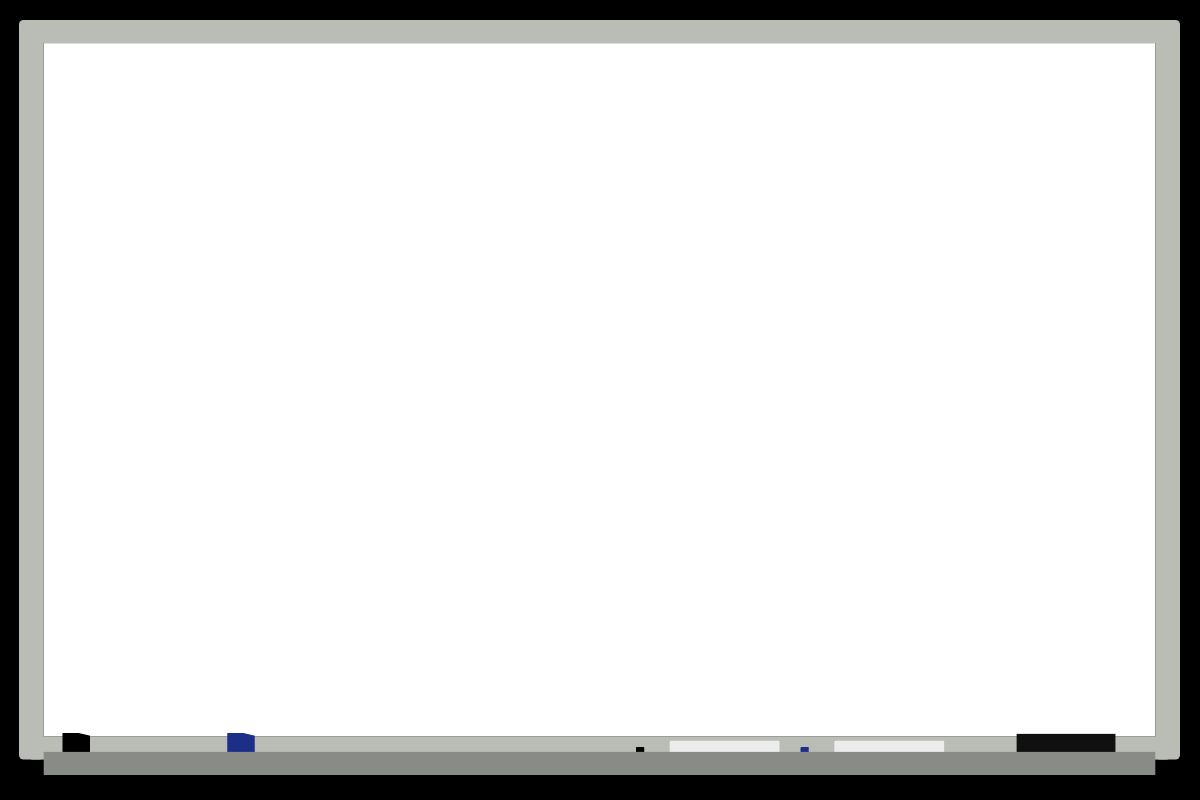 KSA National Anthem
Classroom Rules
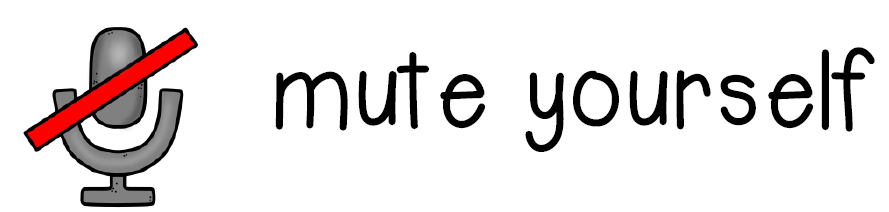 Chant and do.
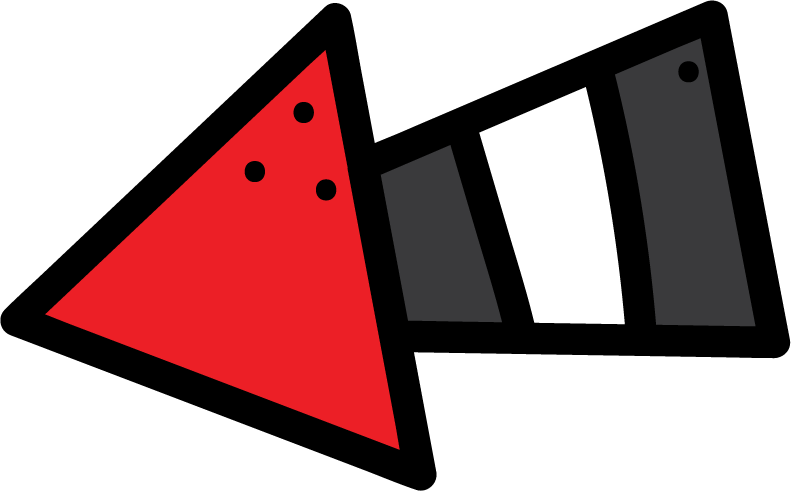 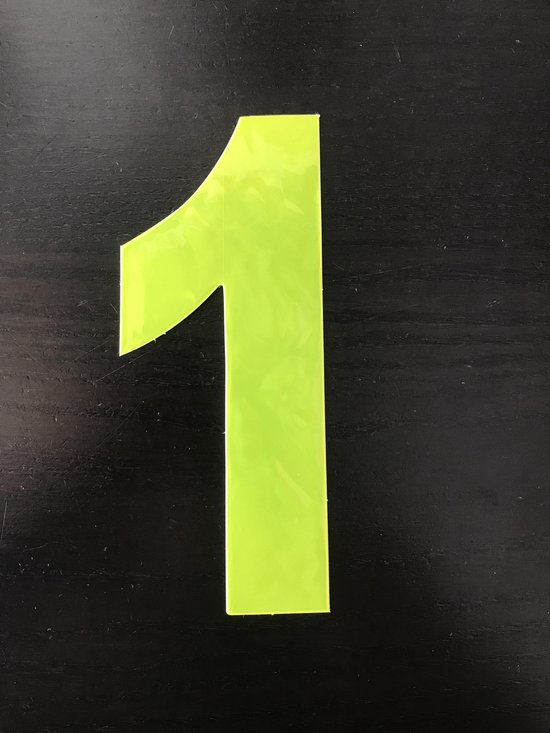 Warm up
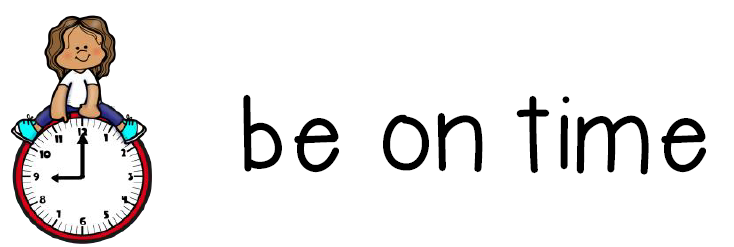 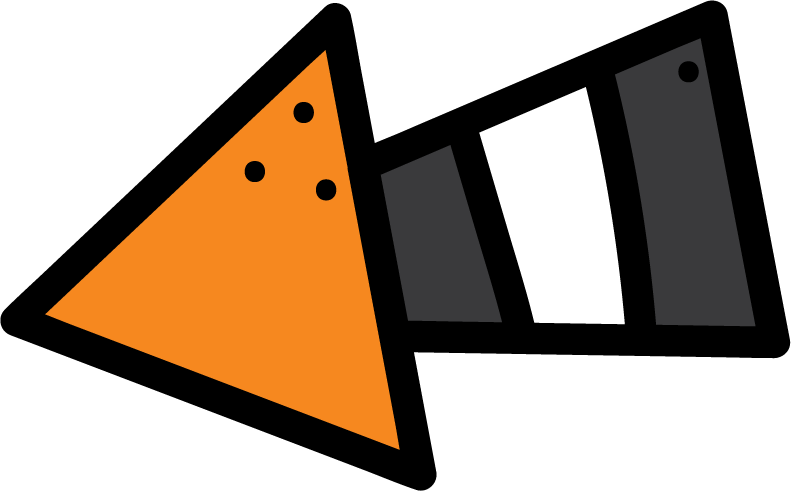 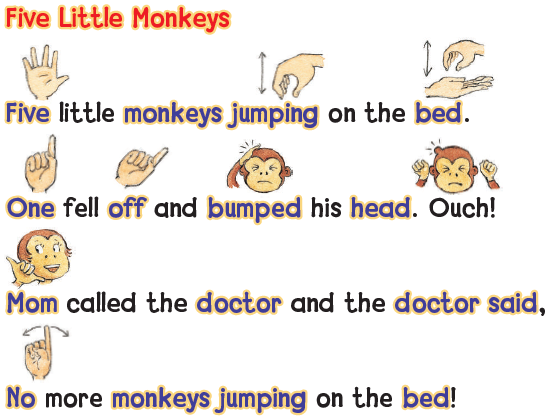 Main lesson
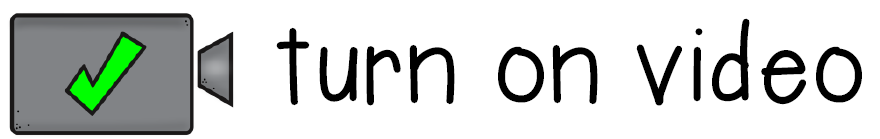 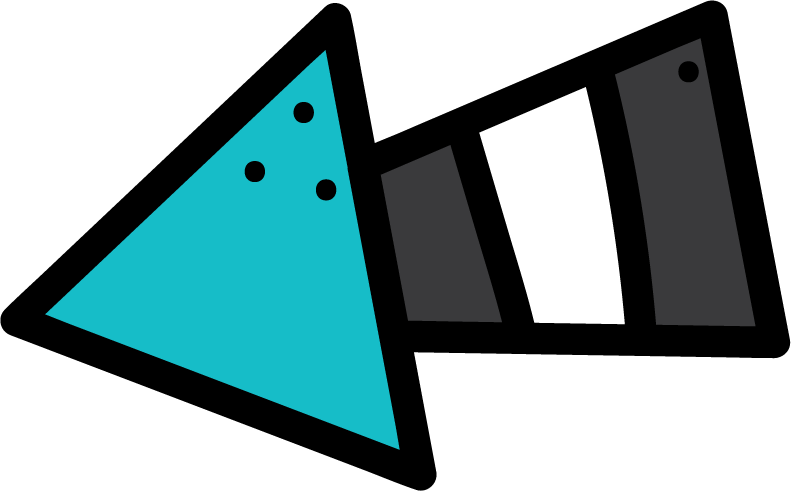 Fun Time
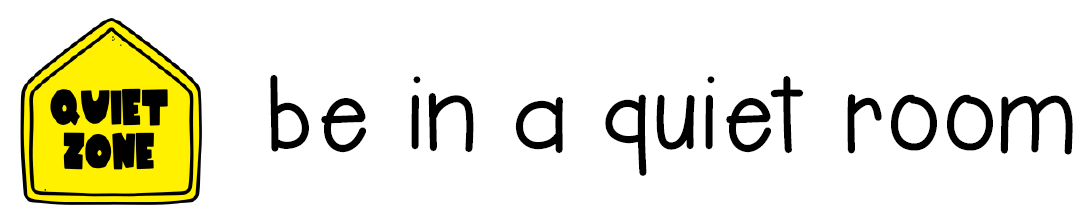 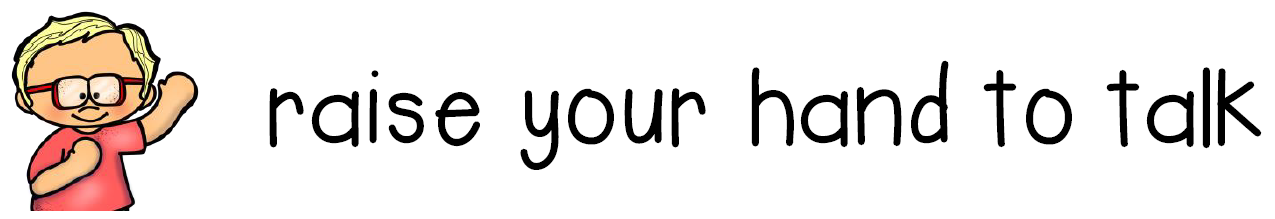 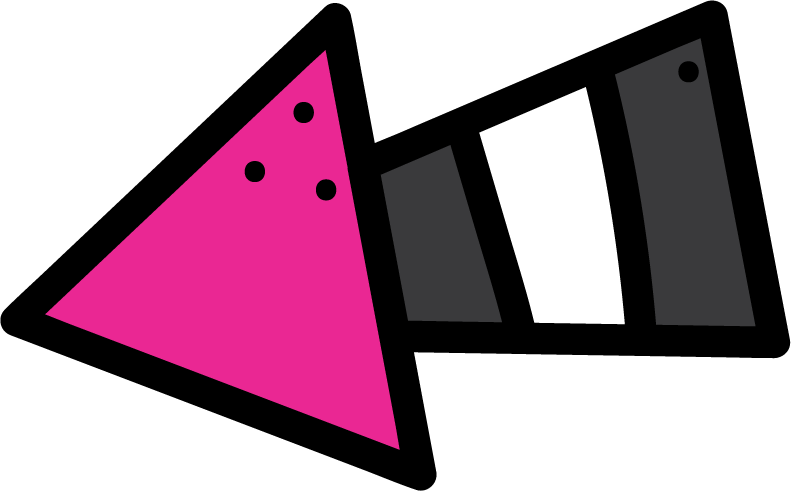 work book
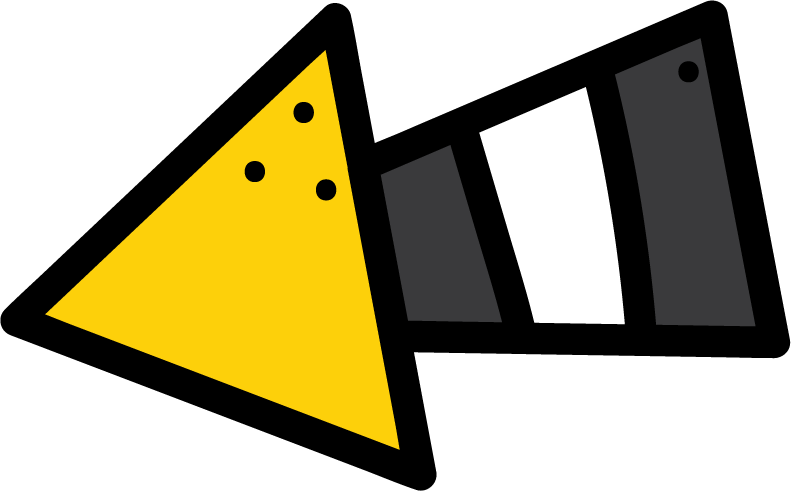 Moral Goal
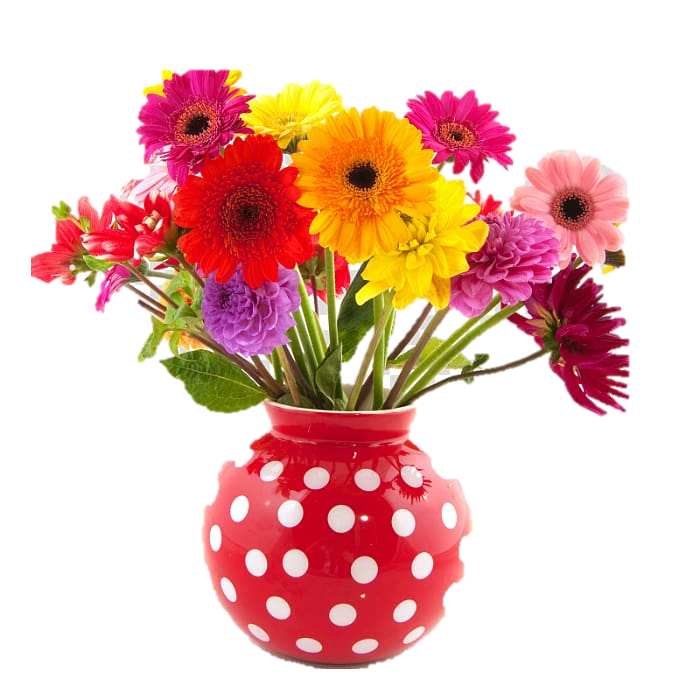 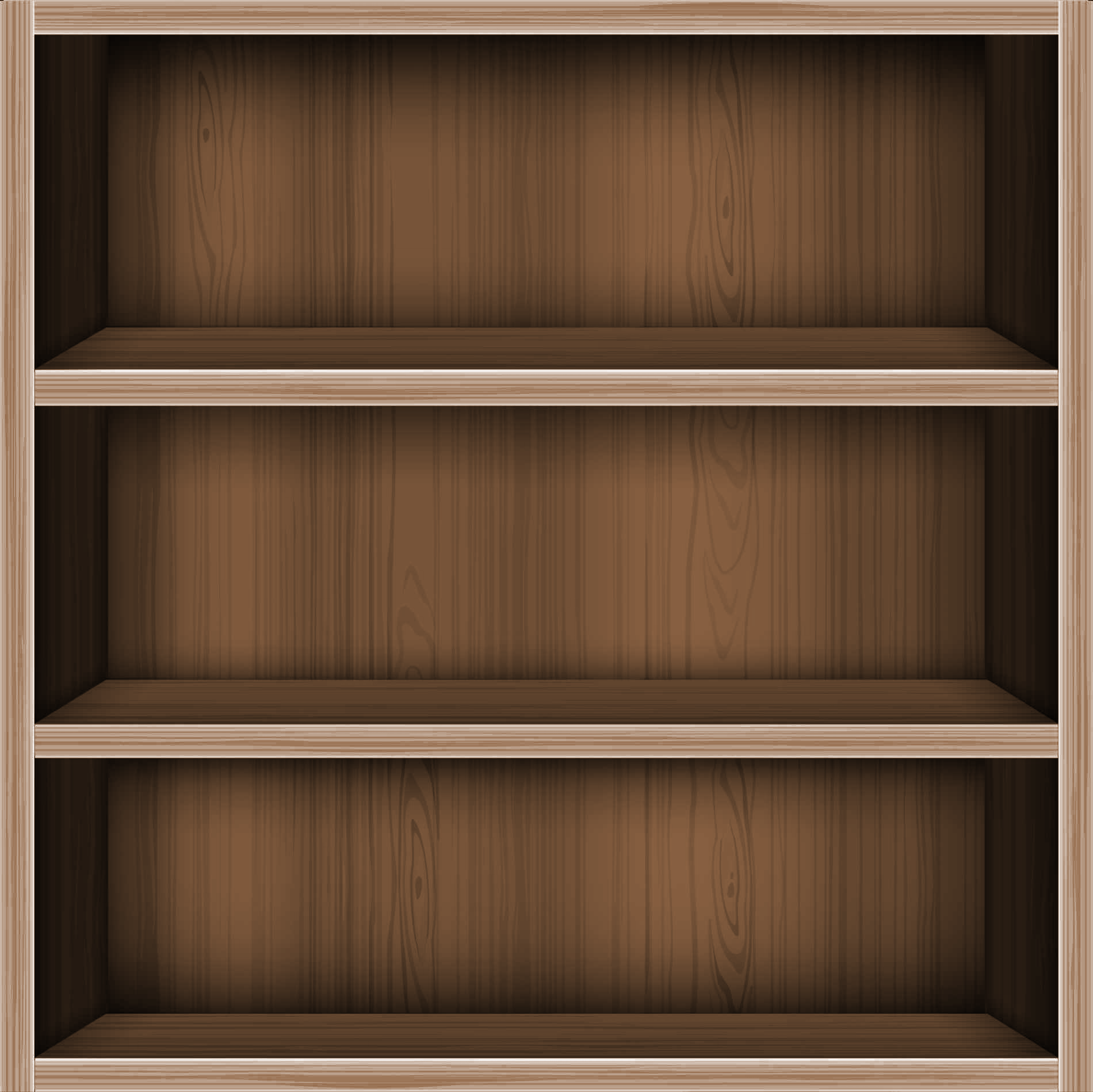 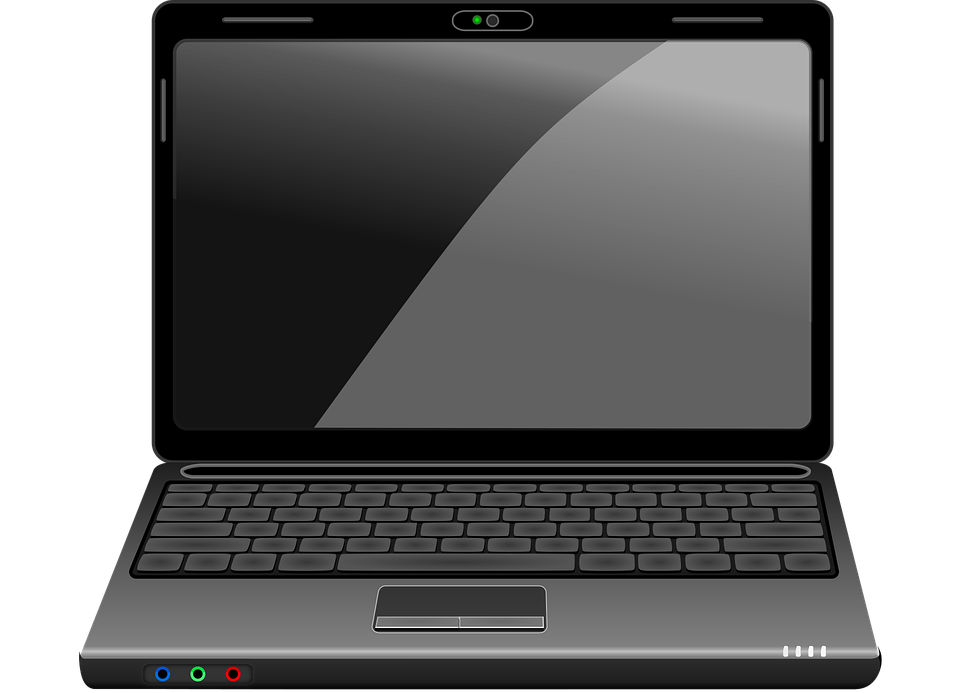 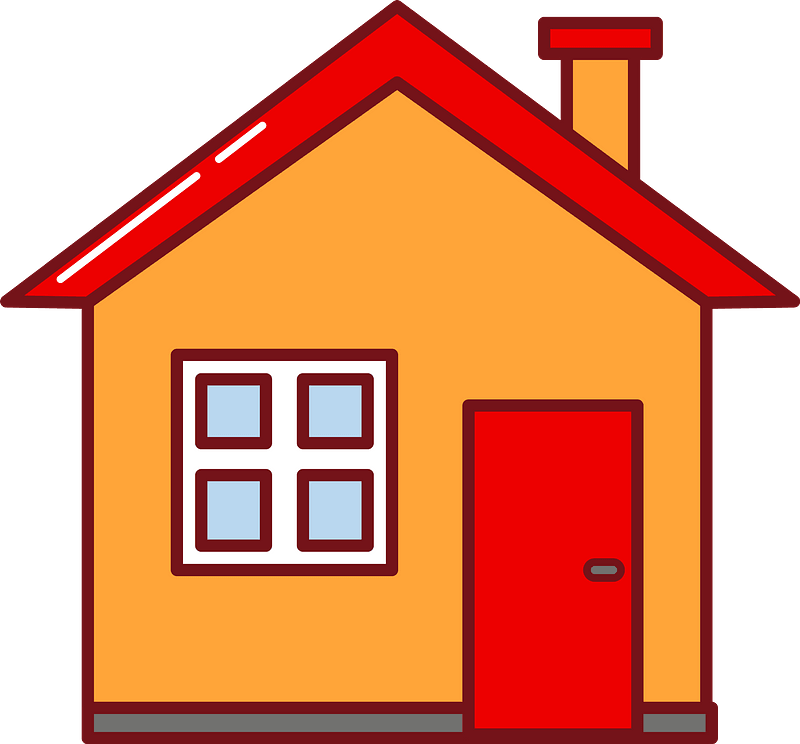 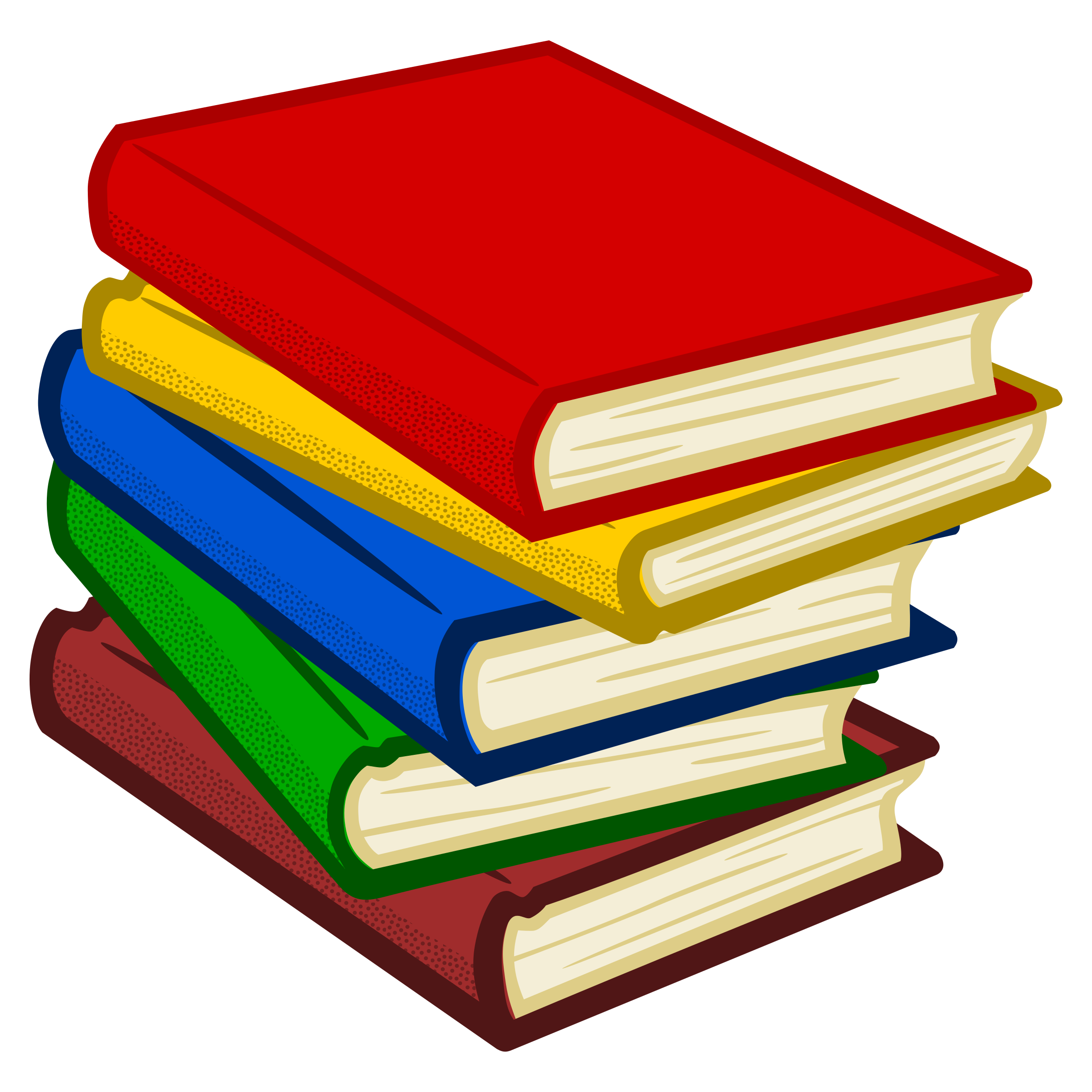 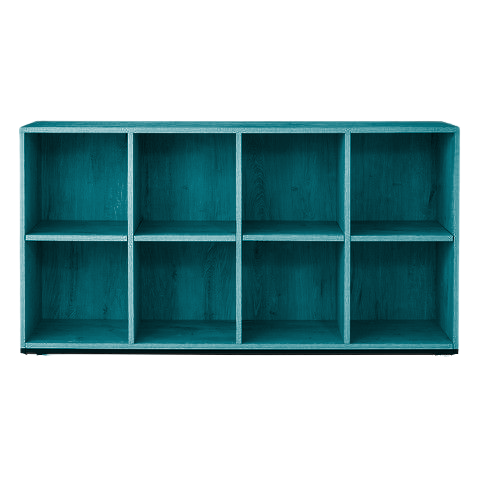 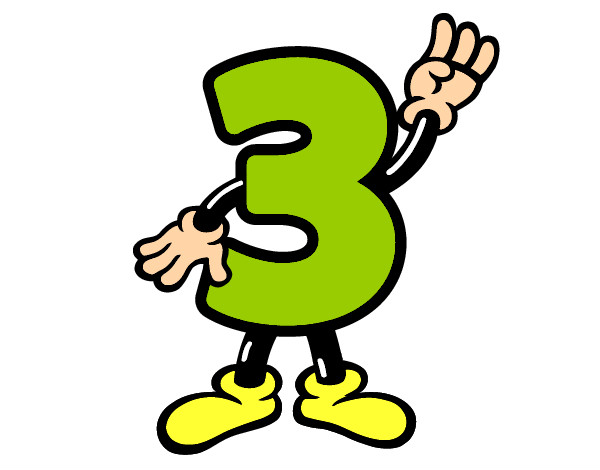 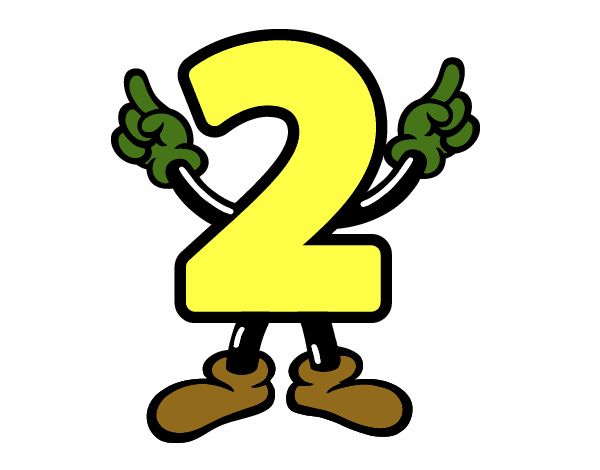 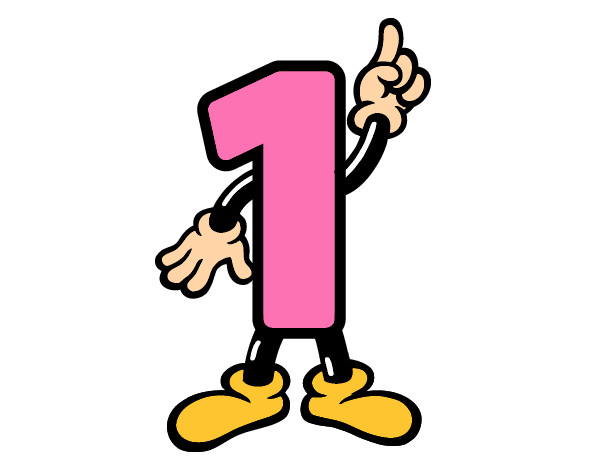 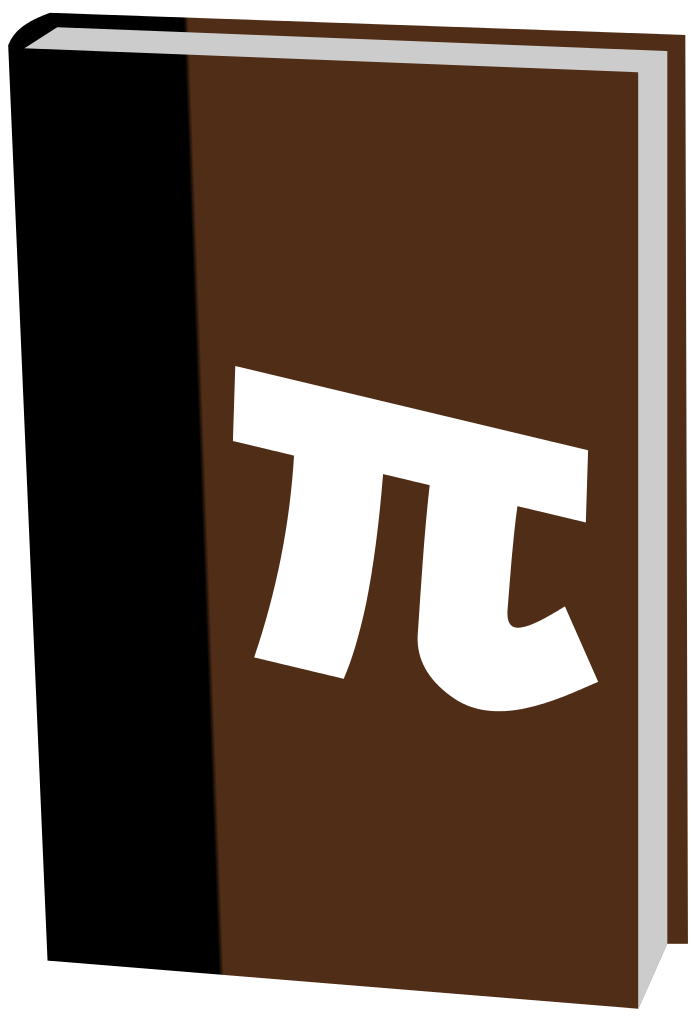 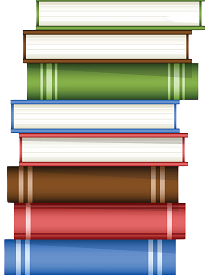 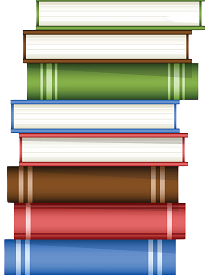 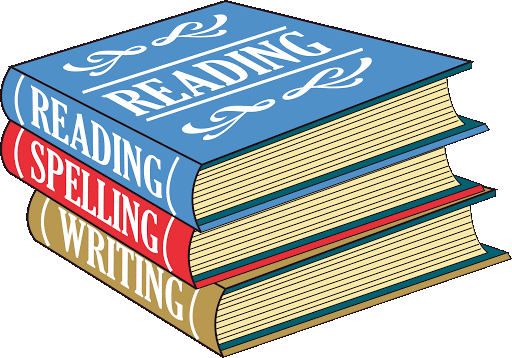 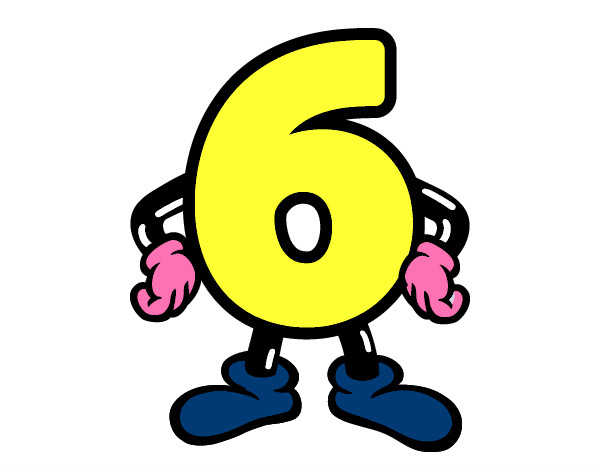 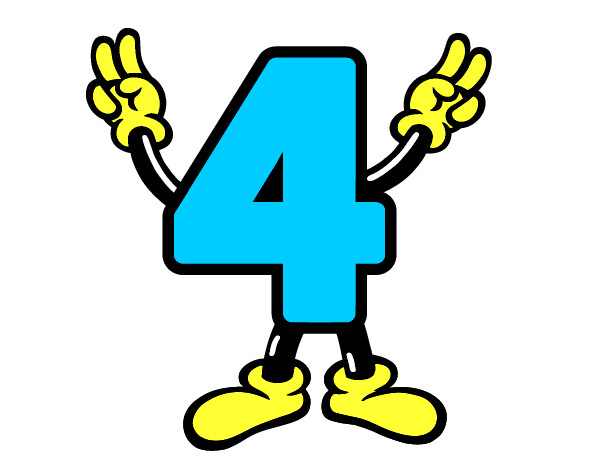 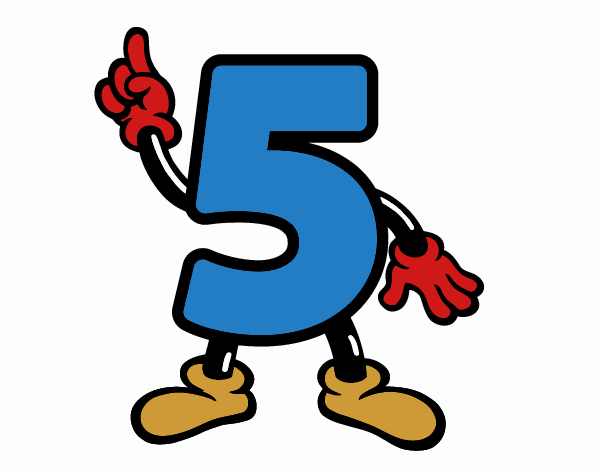 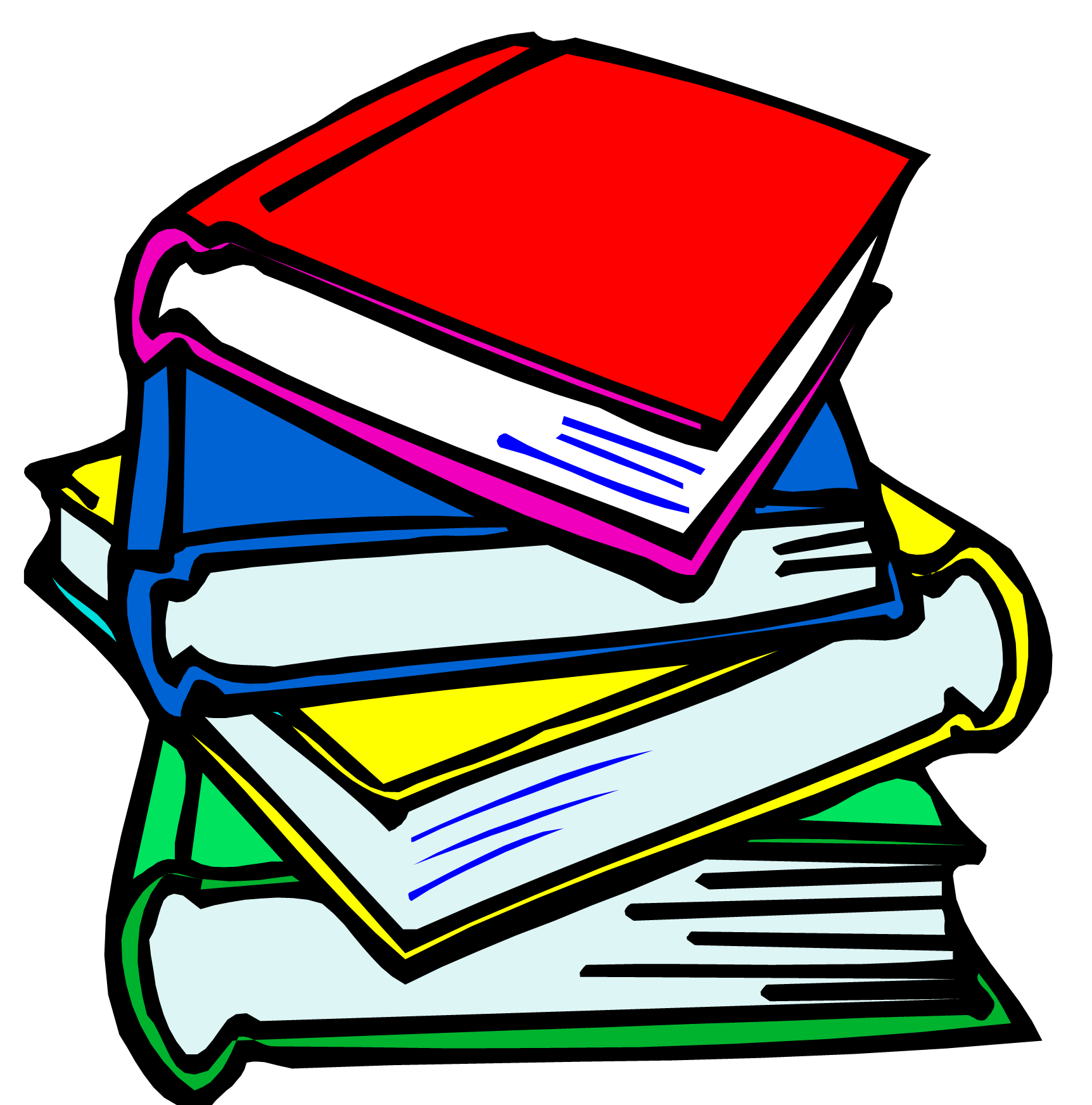 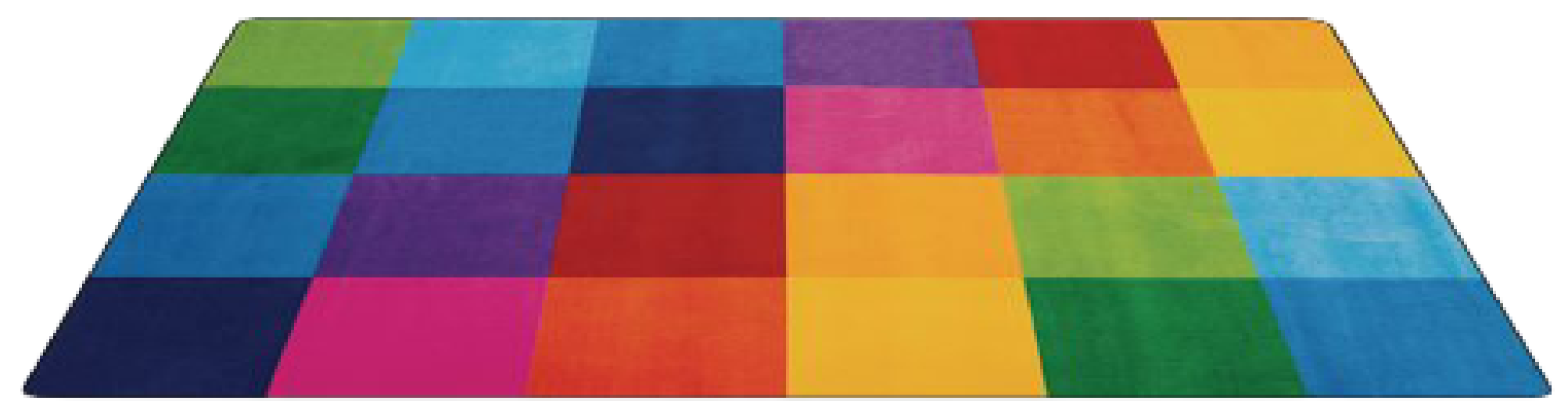 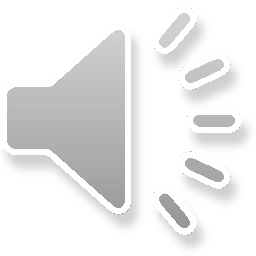 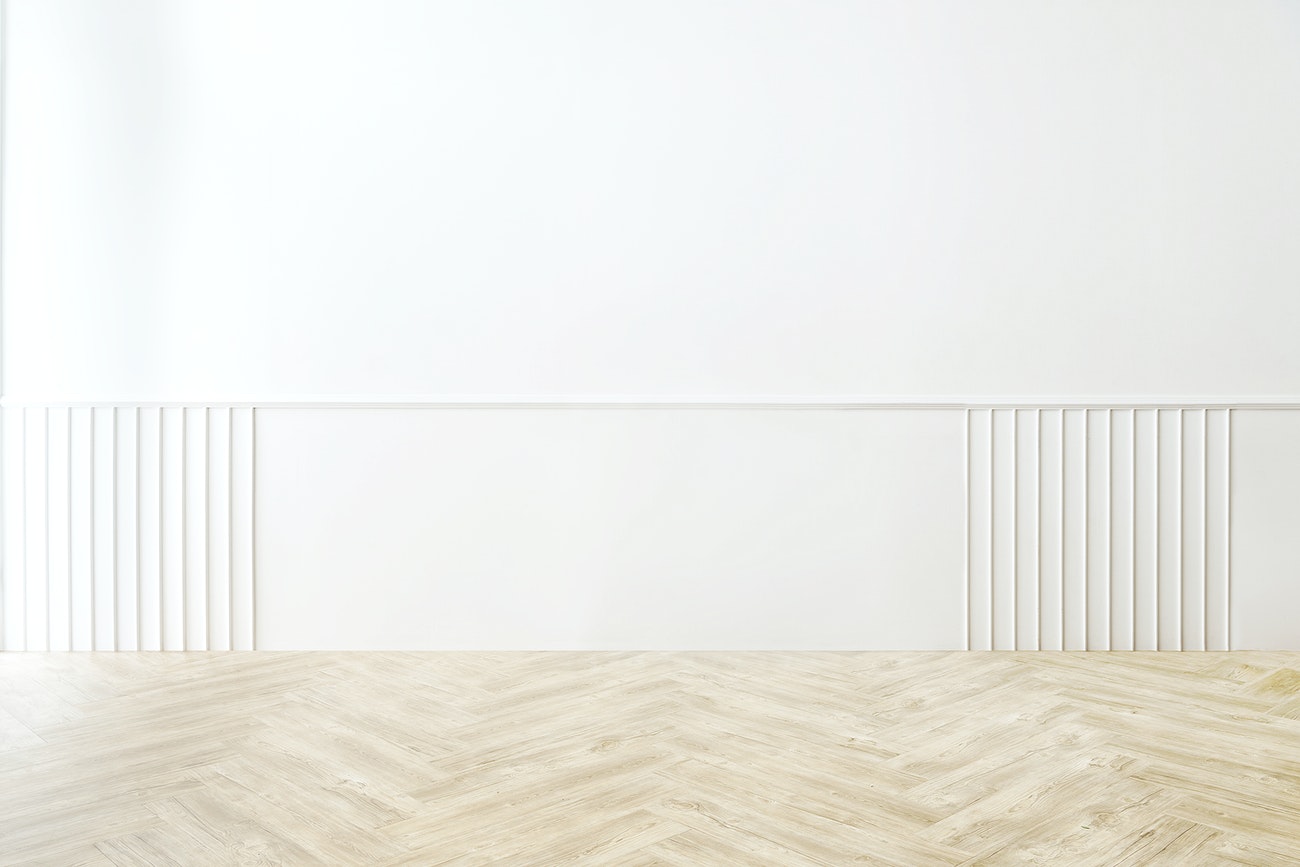 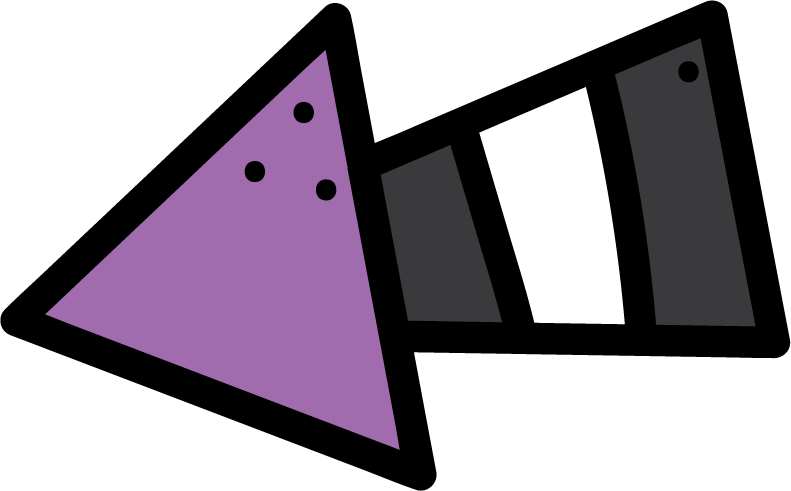 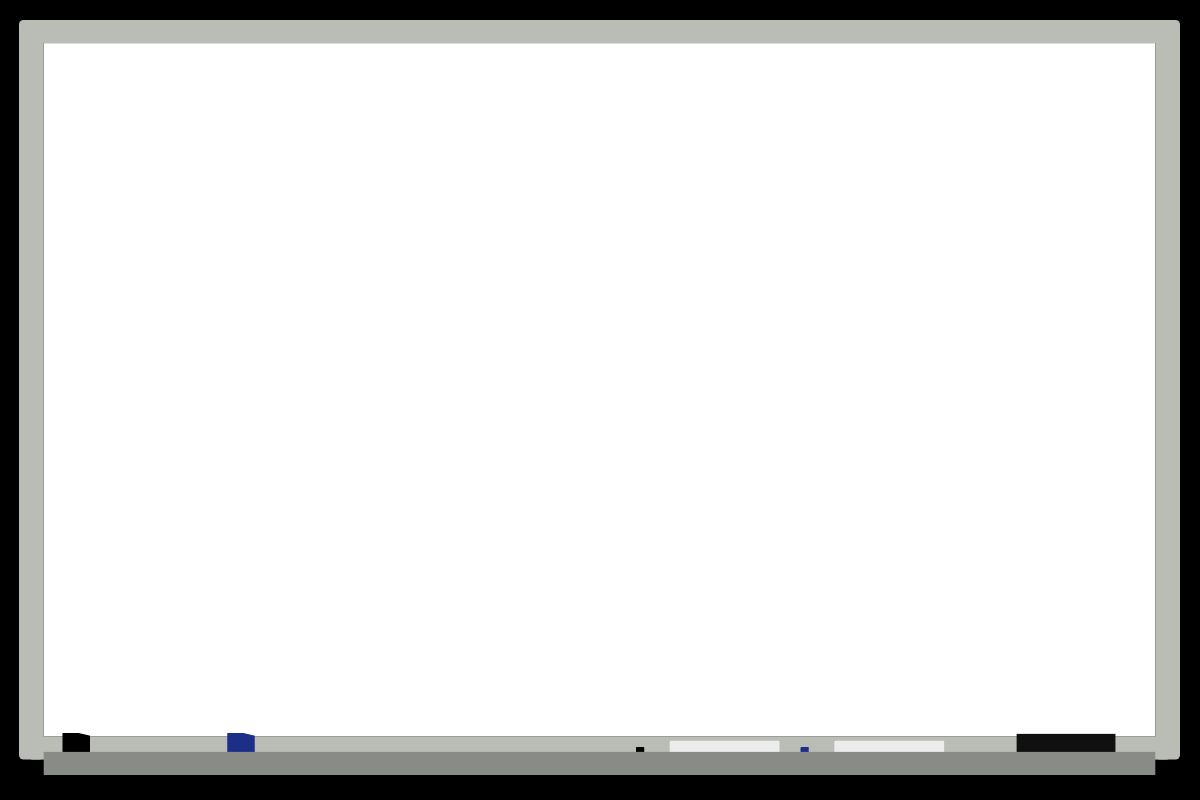 KSA National Anthem
Classroom Rules
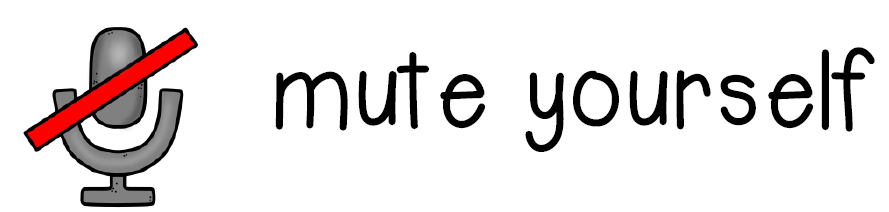 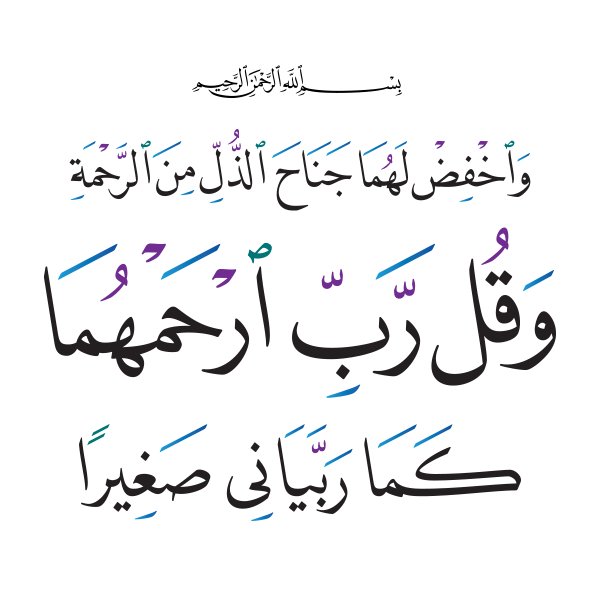 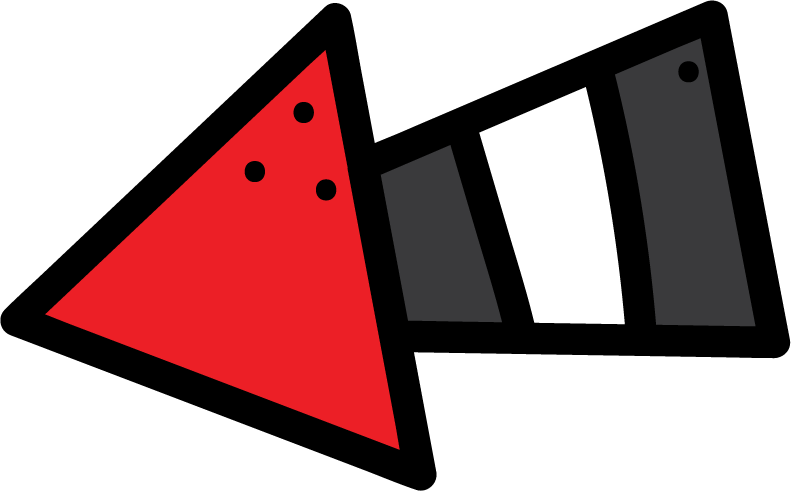 Warm up
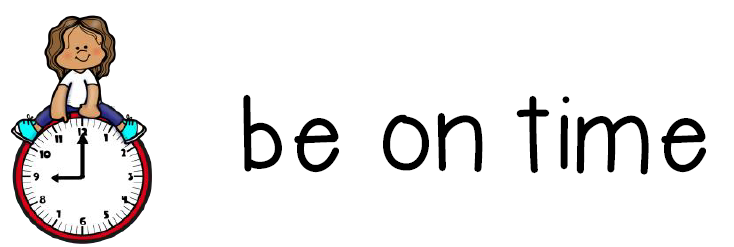 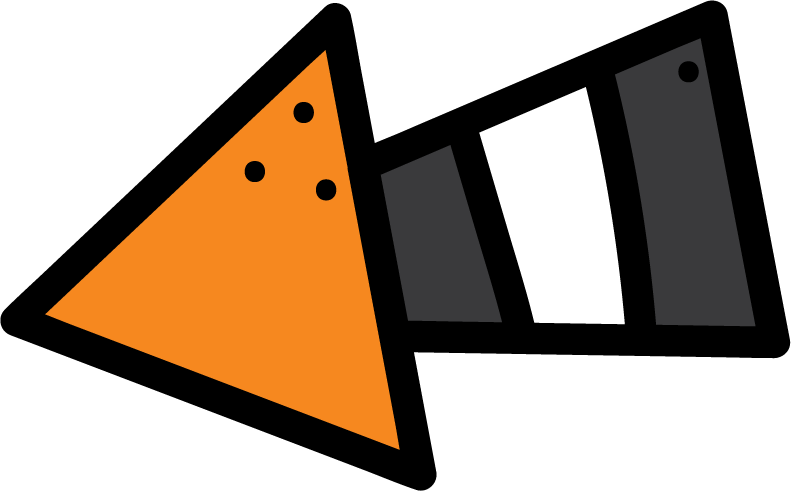 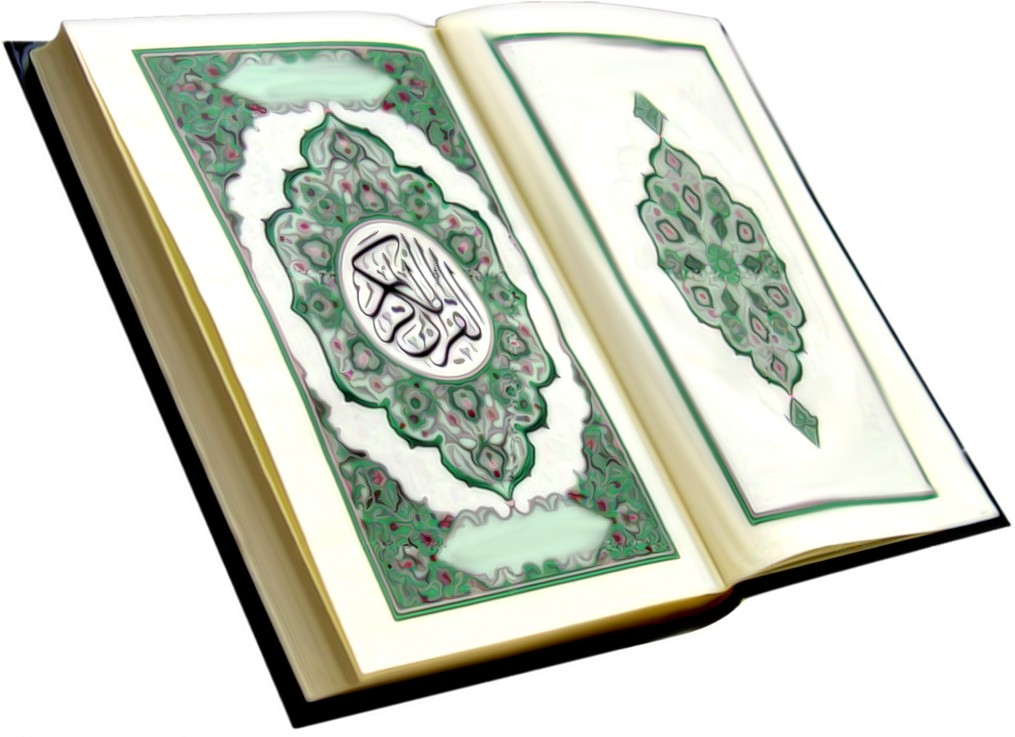 Main lesson
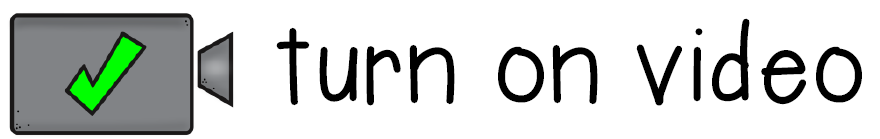 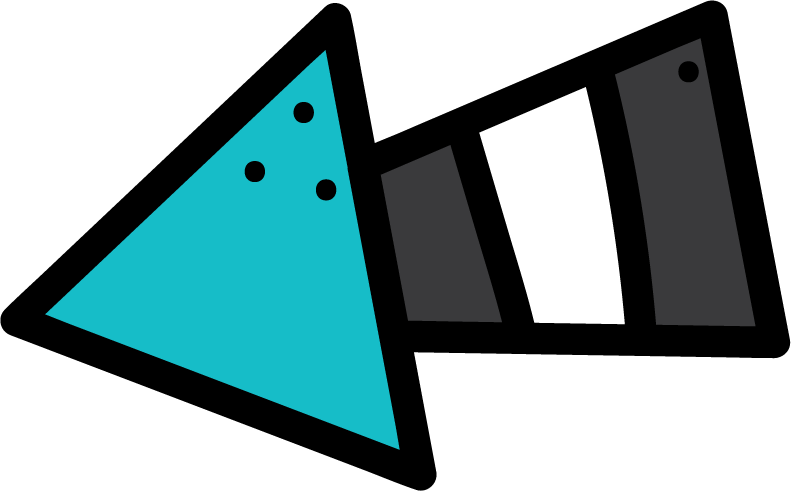 Fun Time
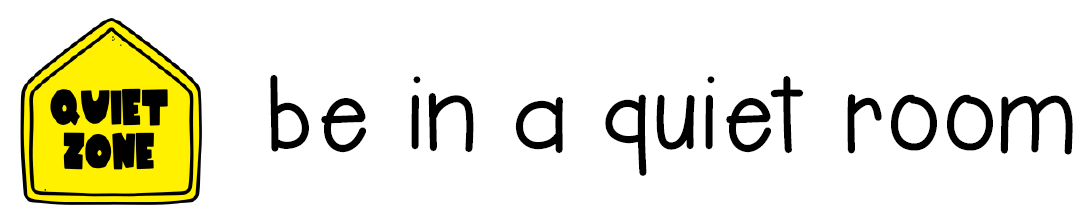 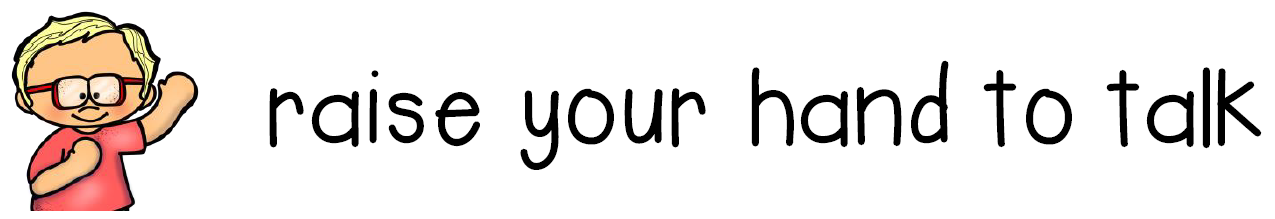 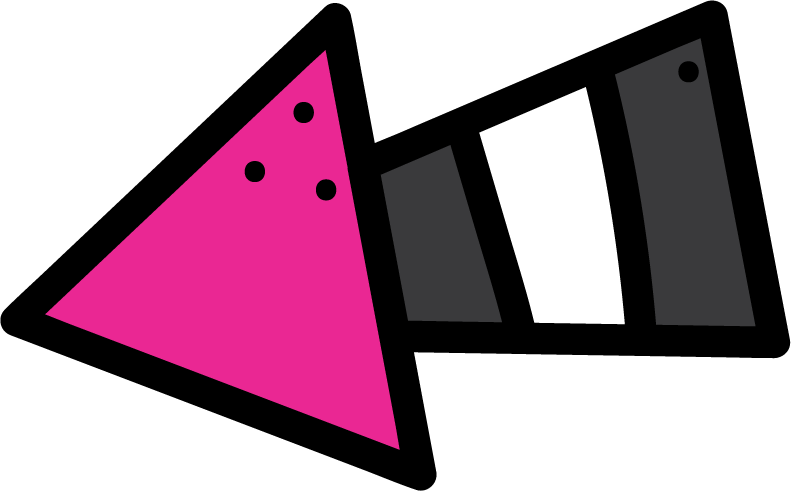 Work book
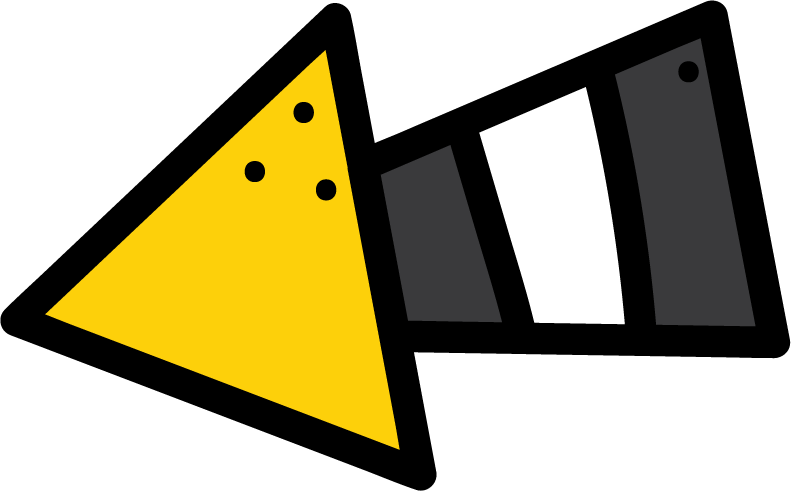 Moral Goal
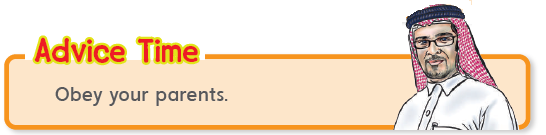 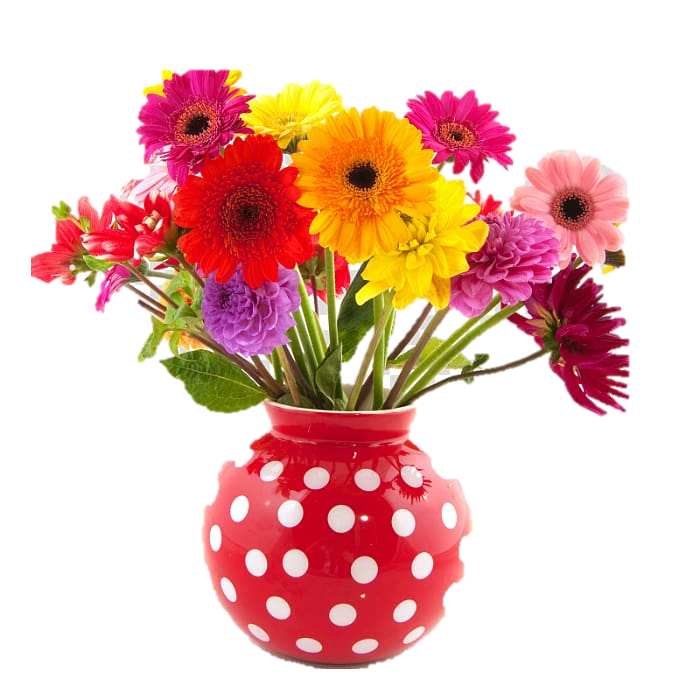 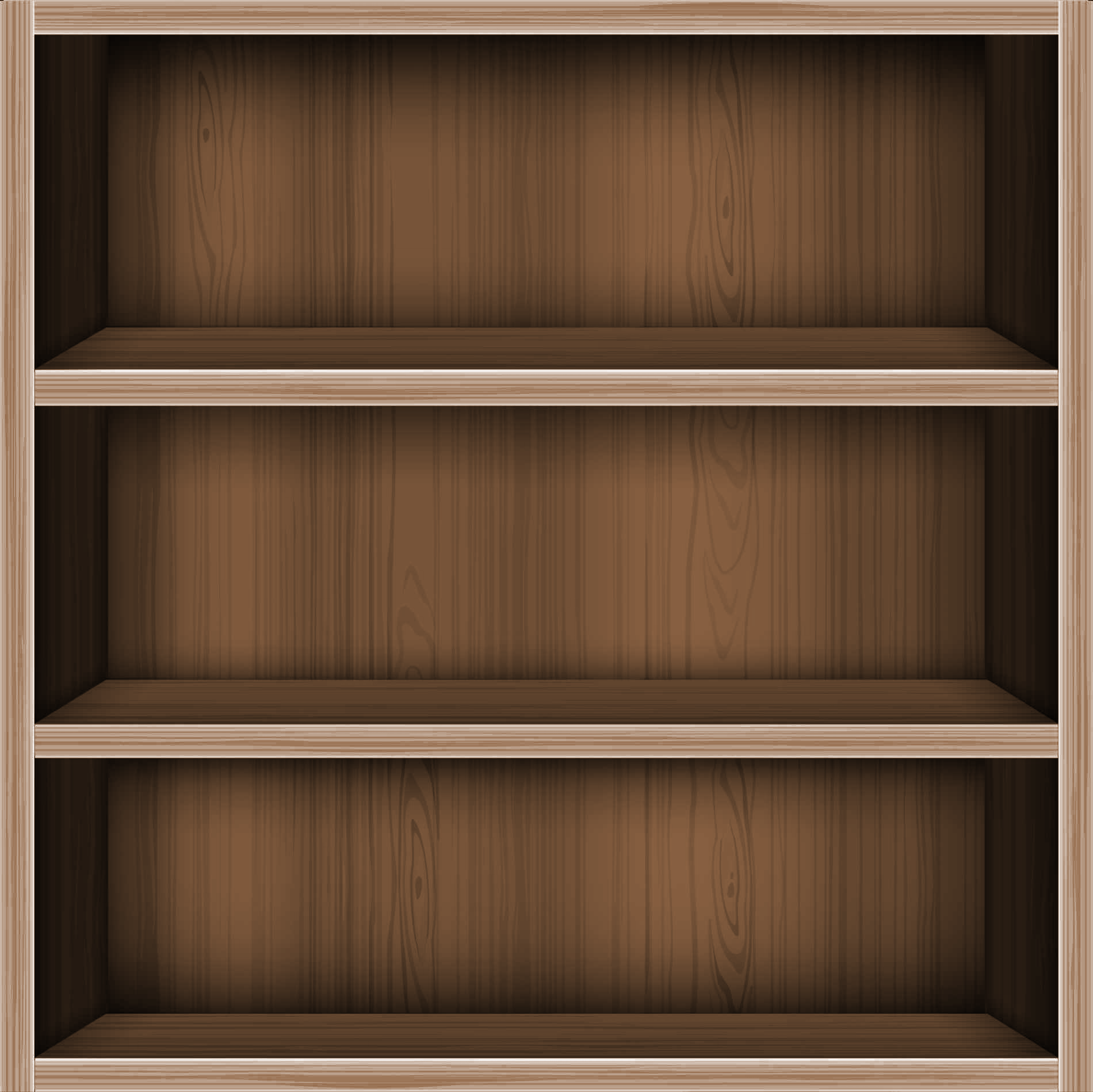 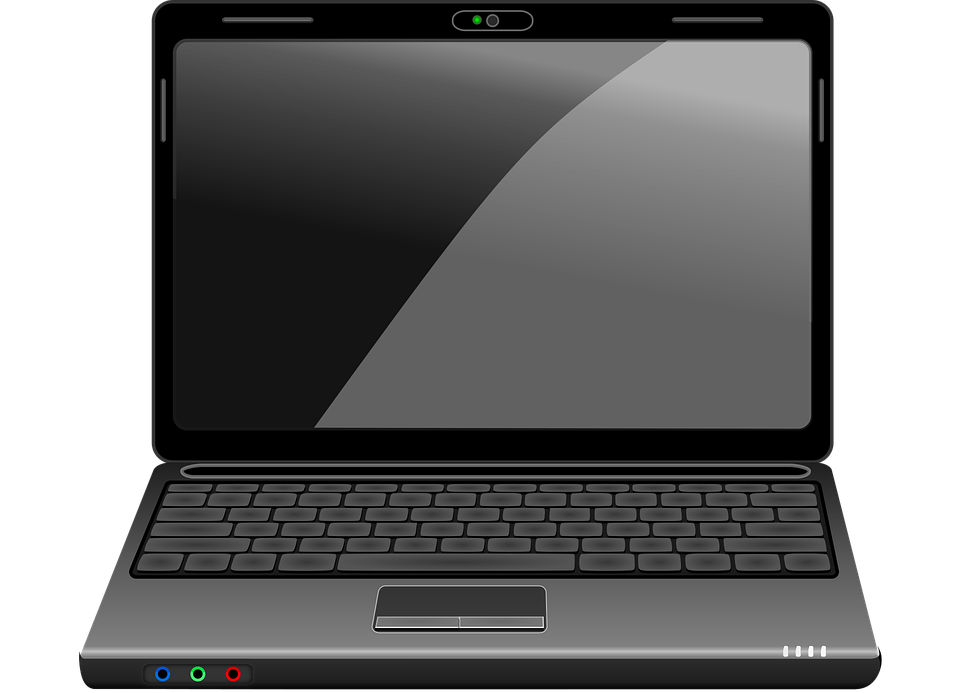 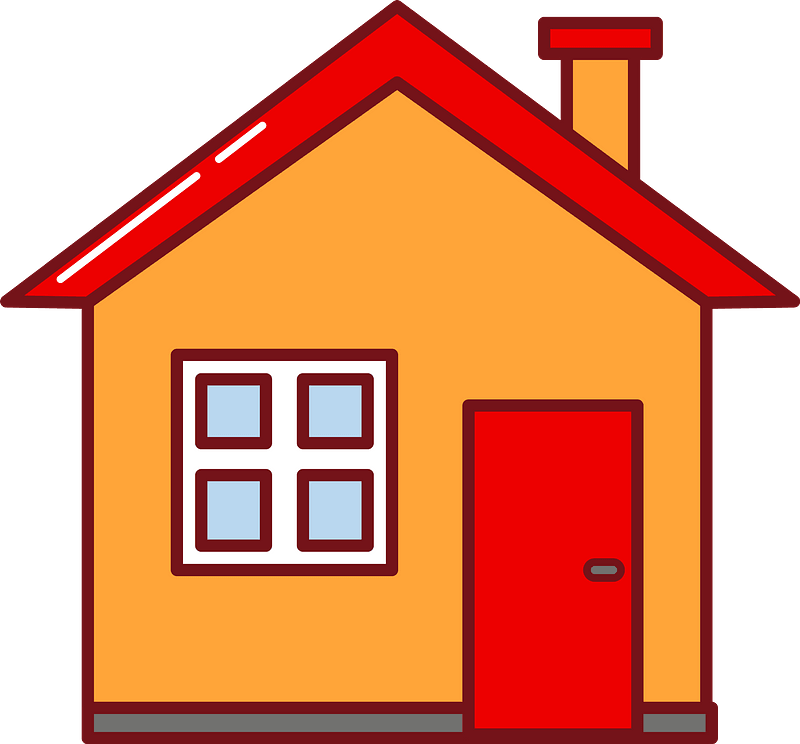 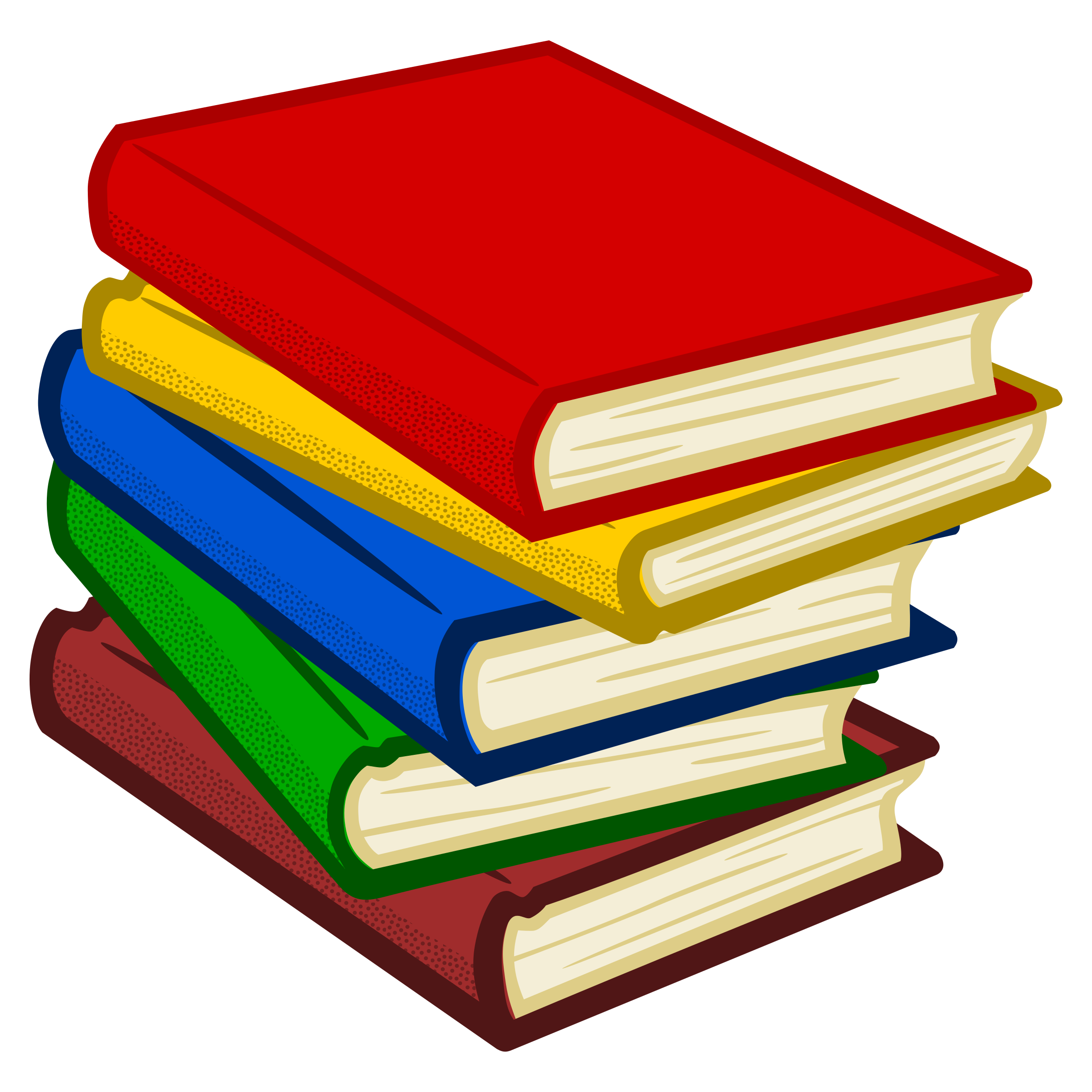 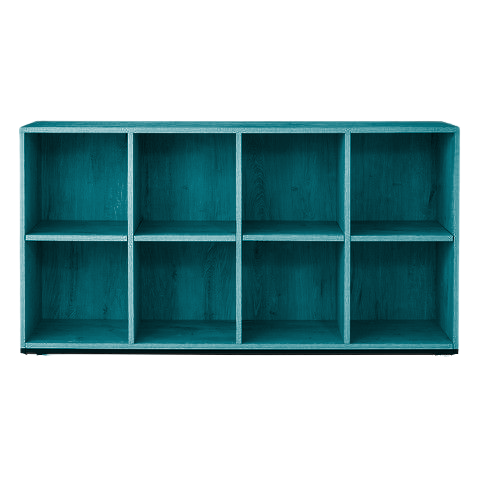 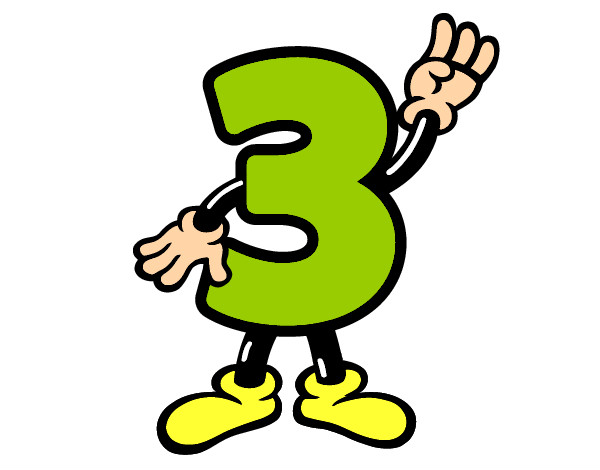 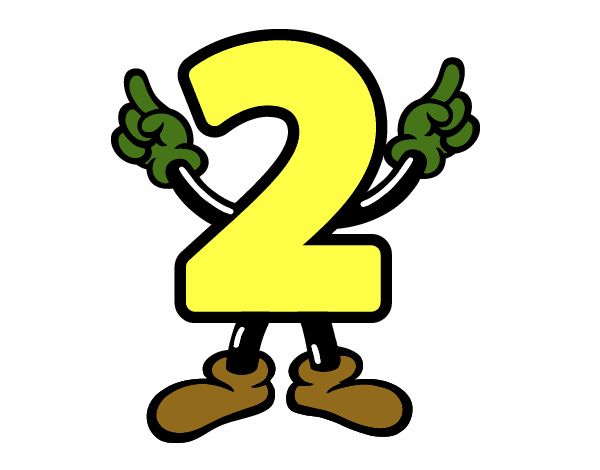 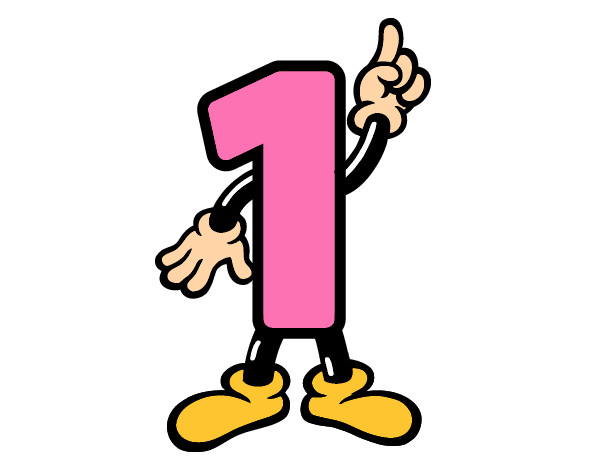 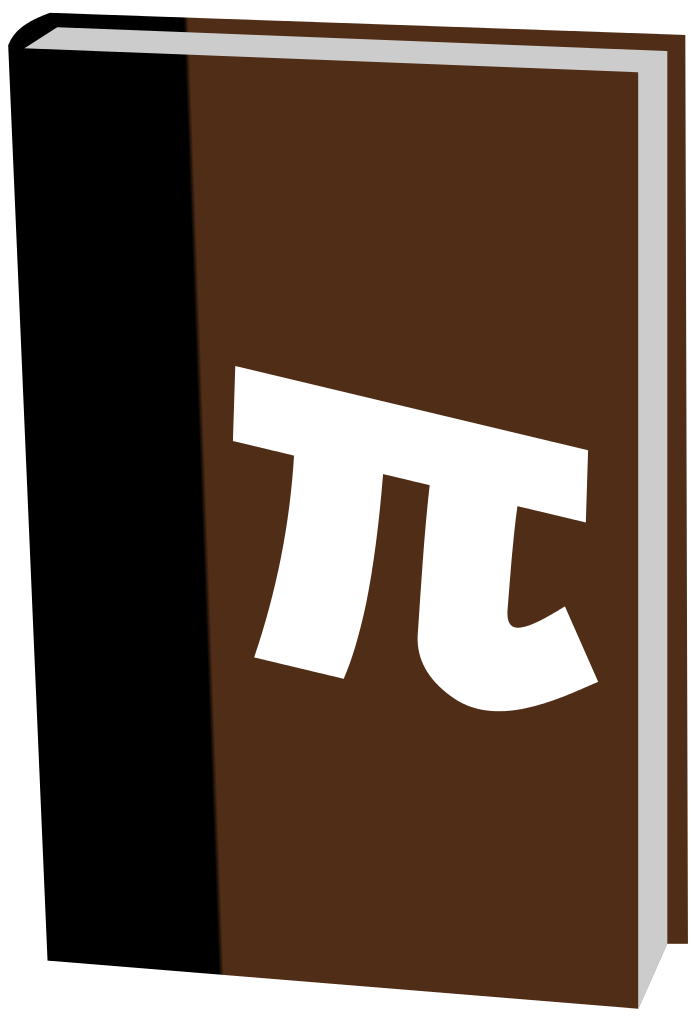 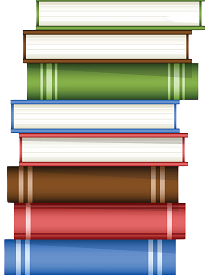 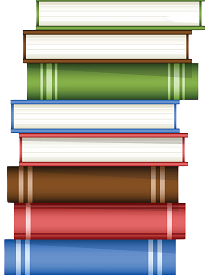 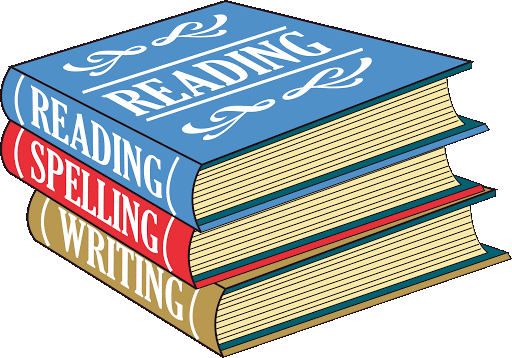 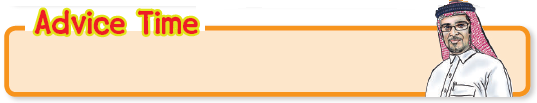 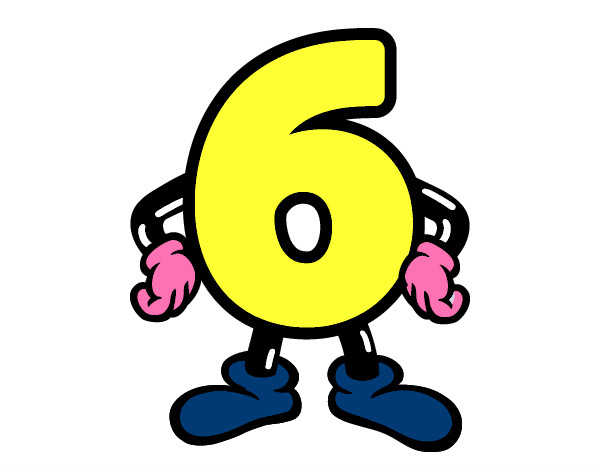 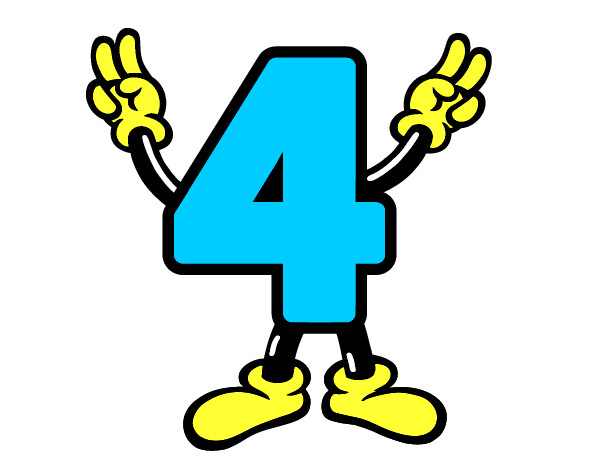 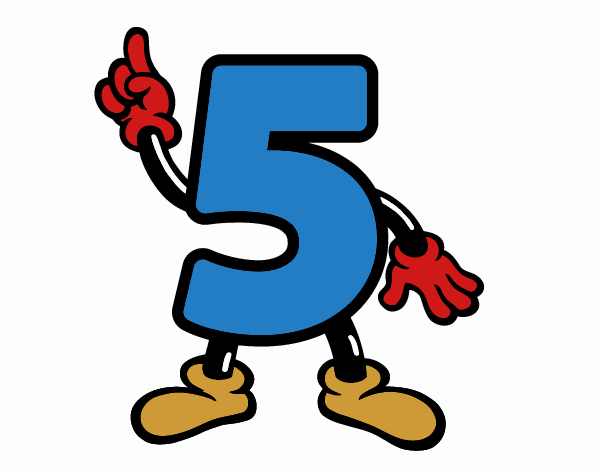 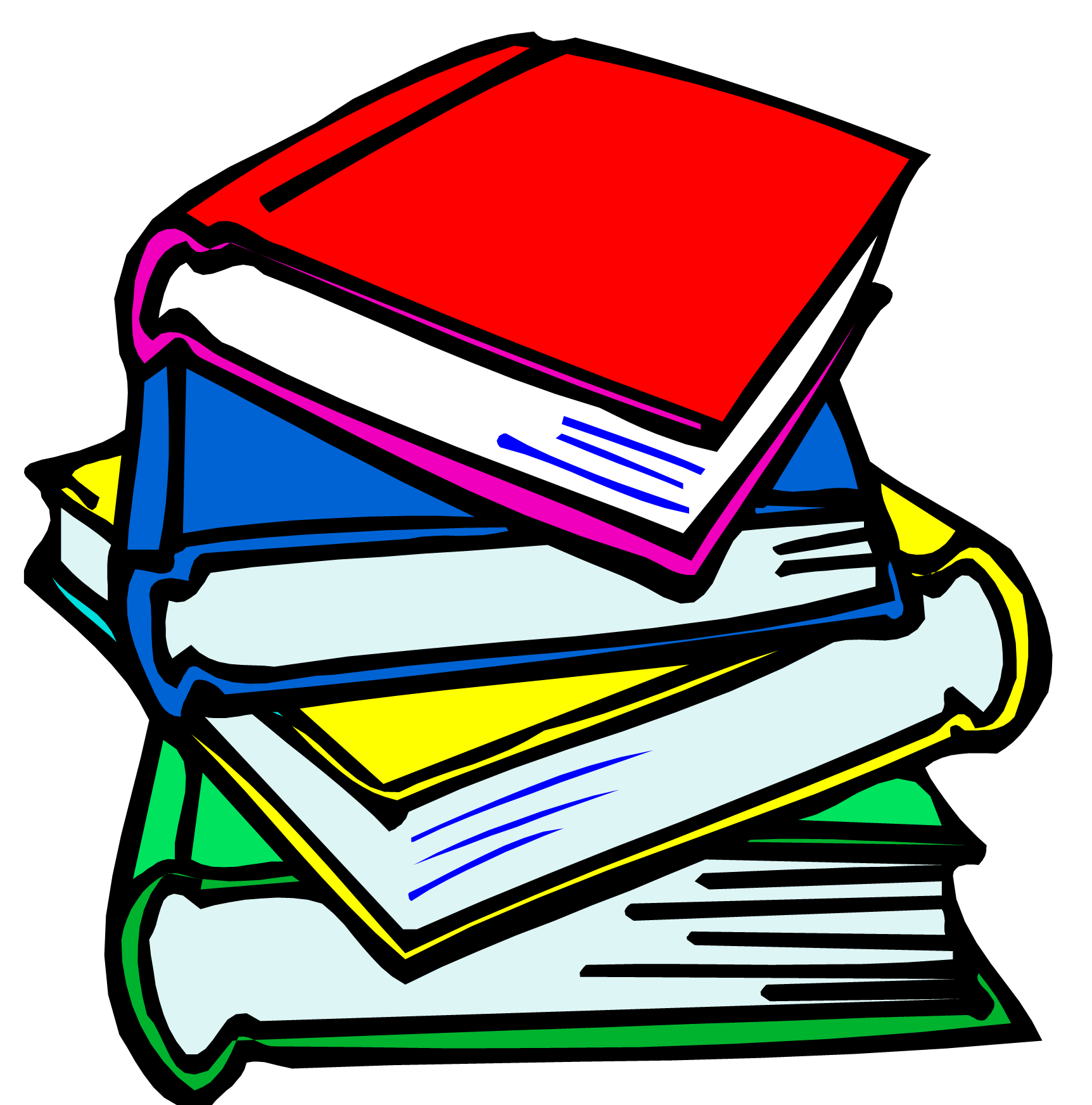 أطع والديك دائما
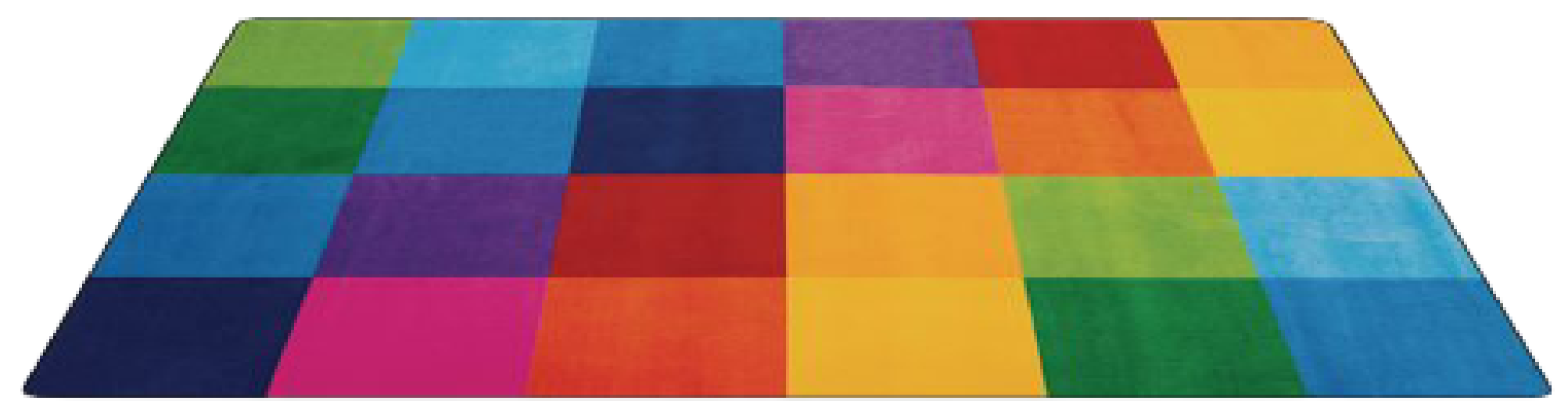 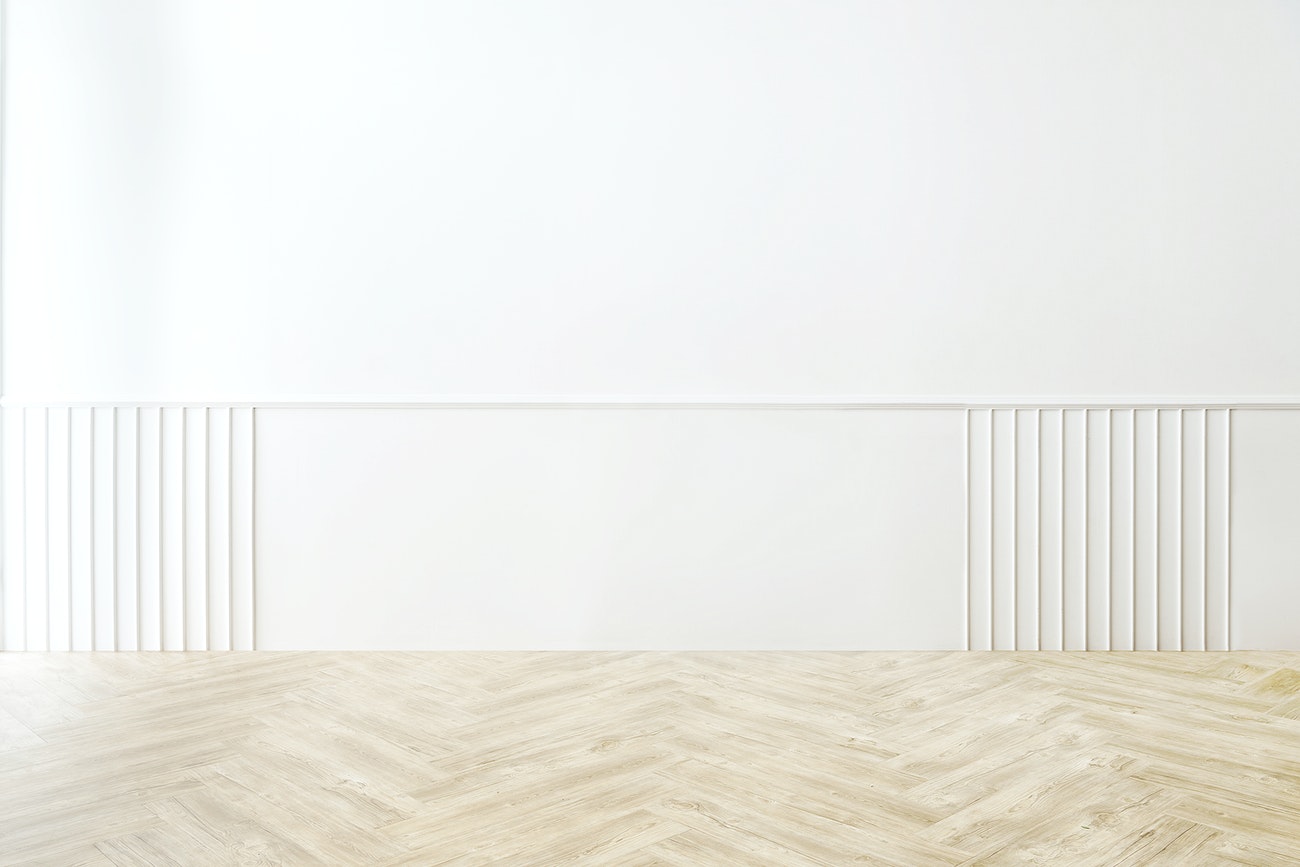 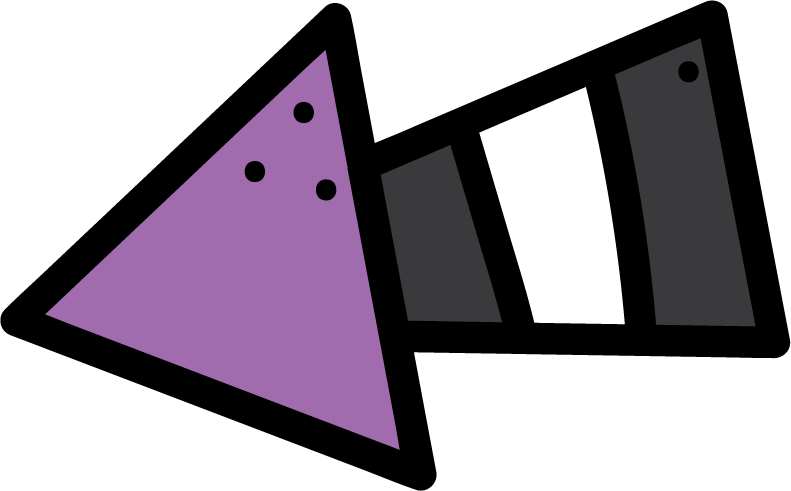 وقت المرح
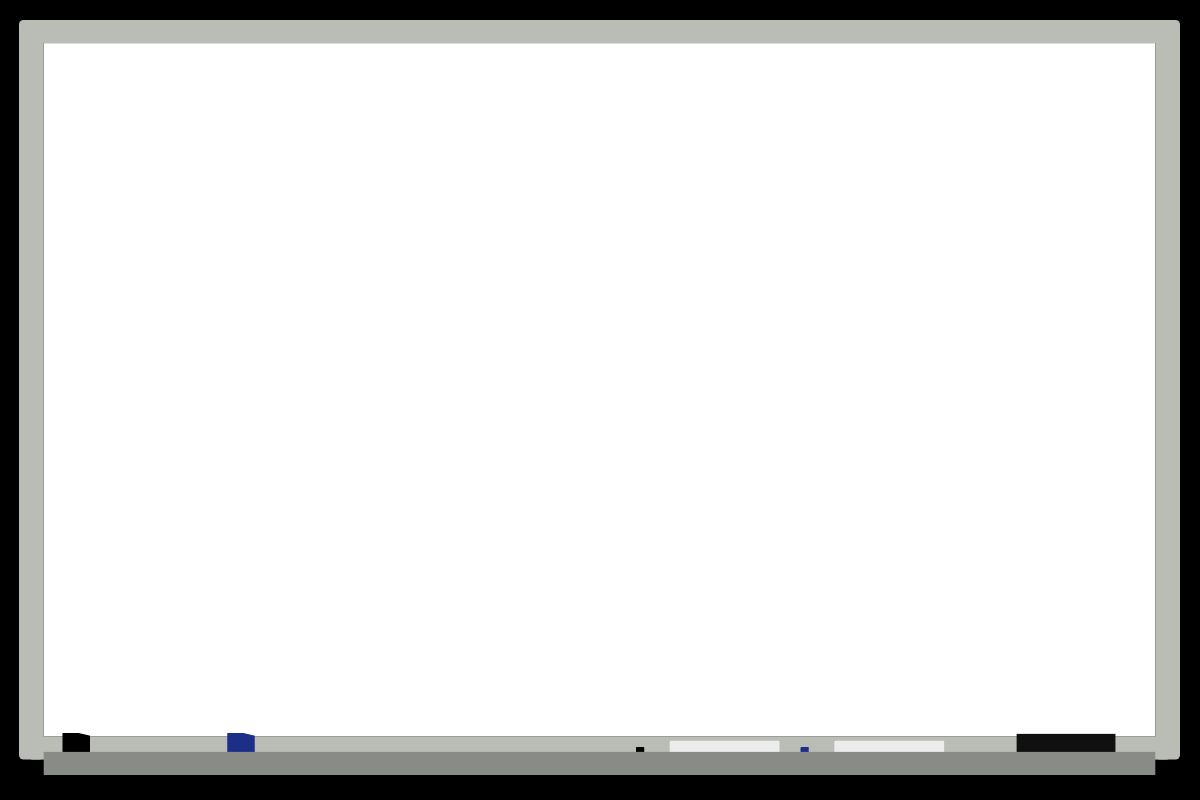 KSA National Anthem
Classroom Rules
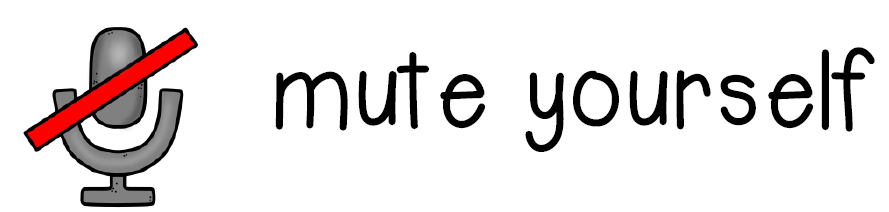 3
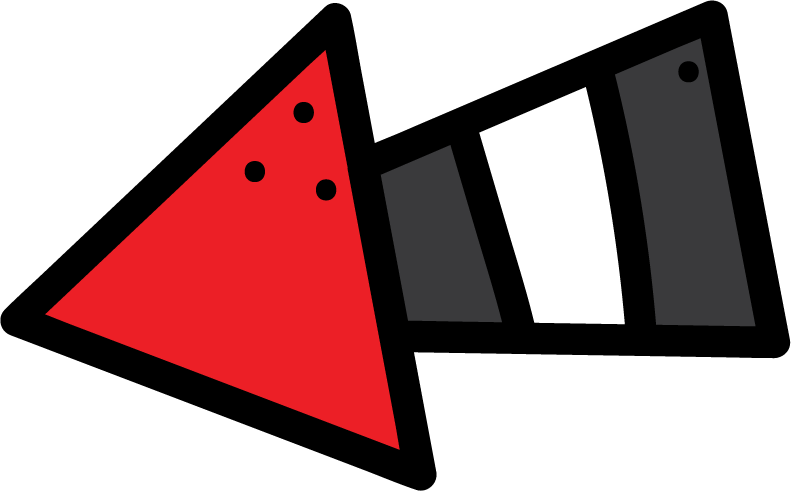 Warm up
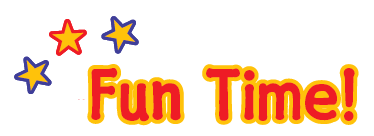 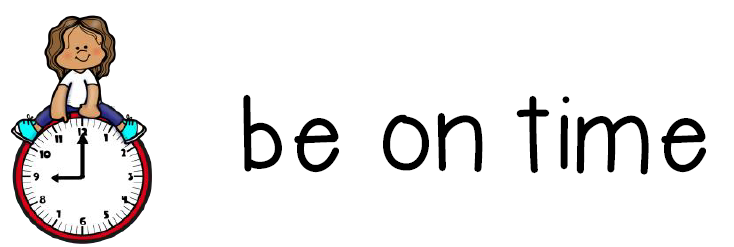 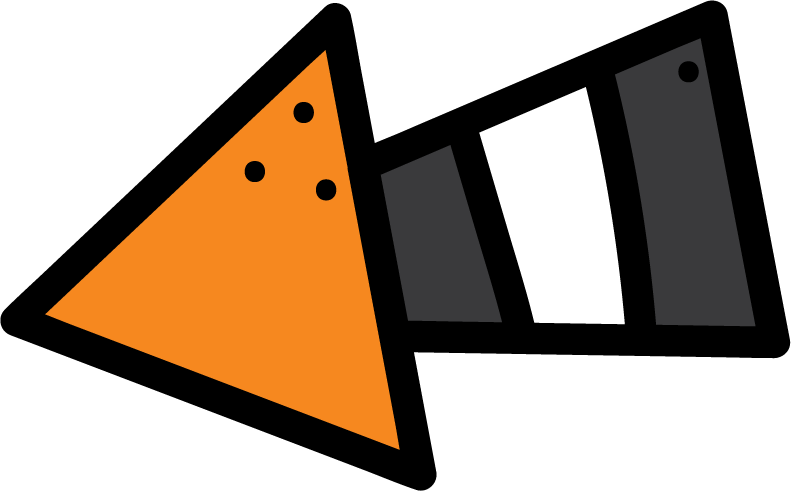 Five Little Monkeys Game
Act out the chant .
Main lesson
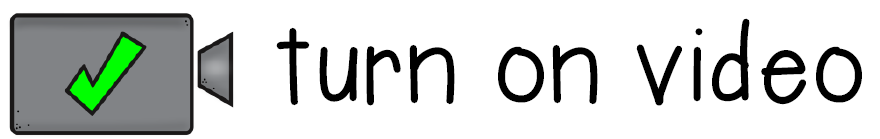 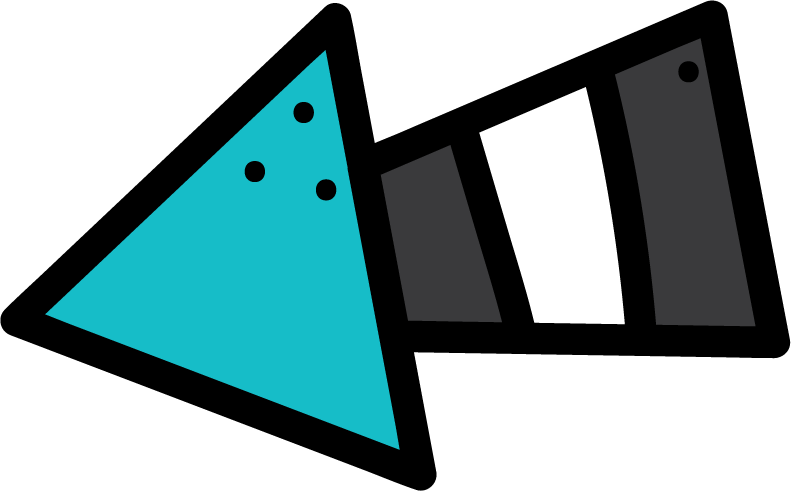 Fun Time
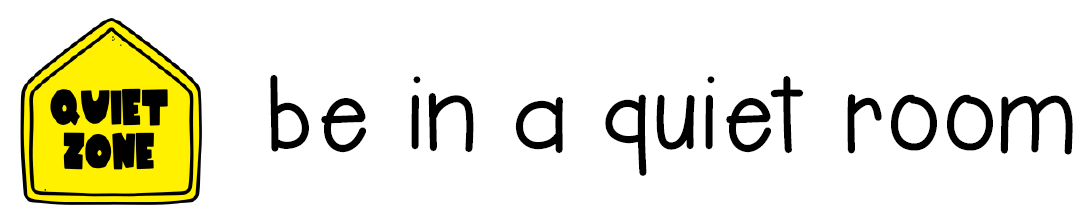 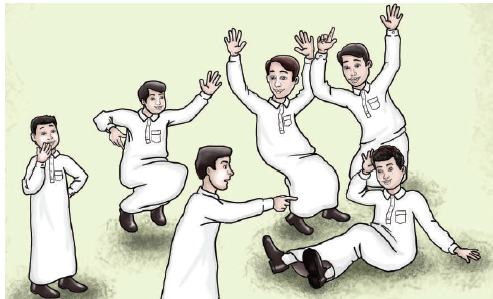 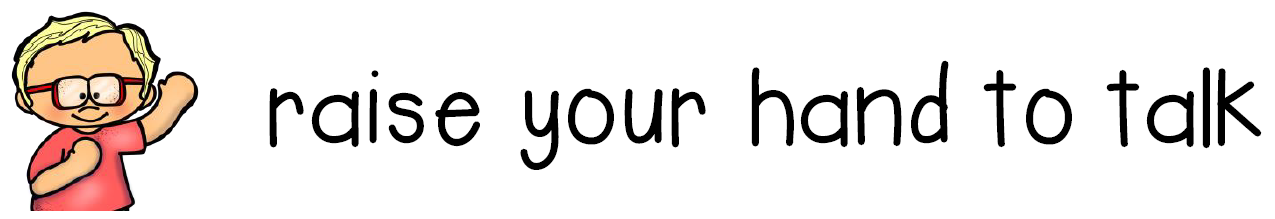 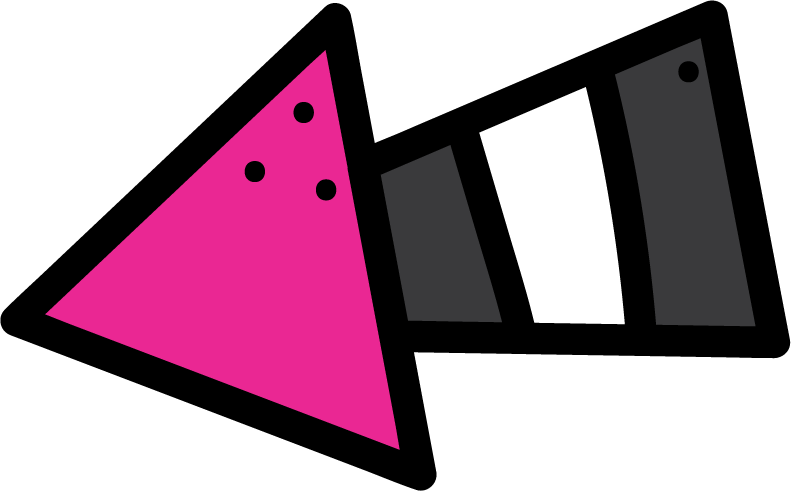 work book
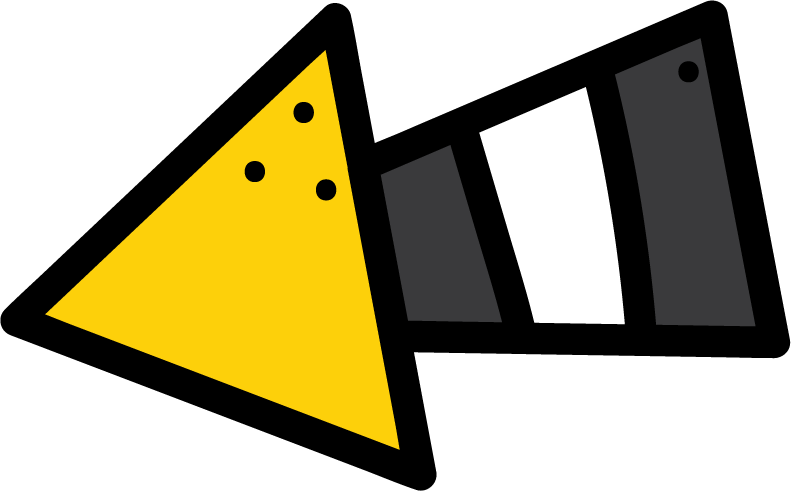 Moral Goal
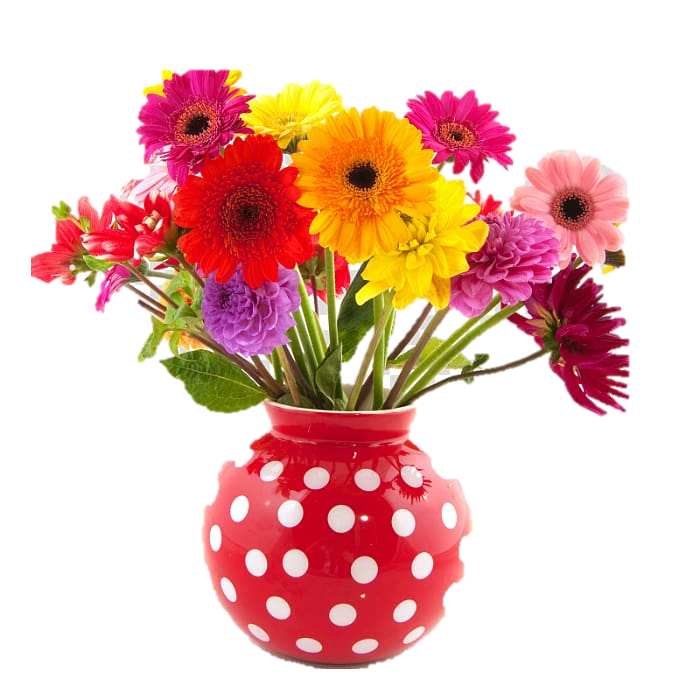 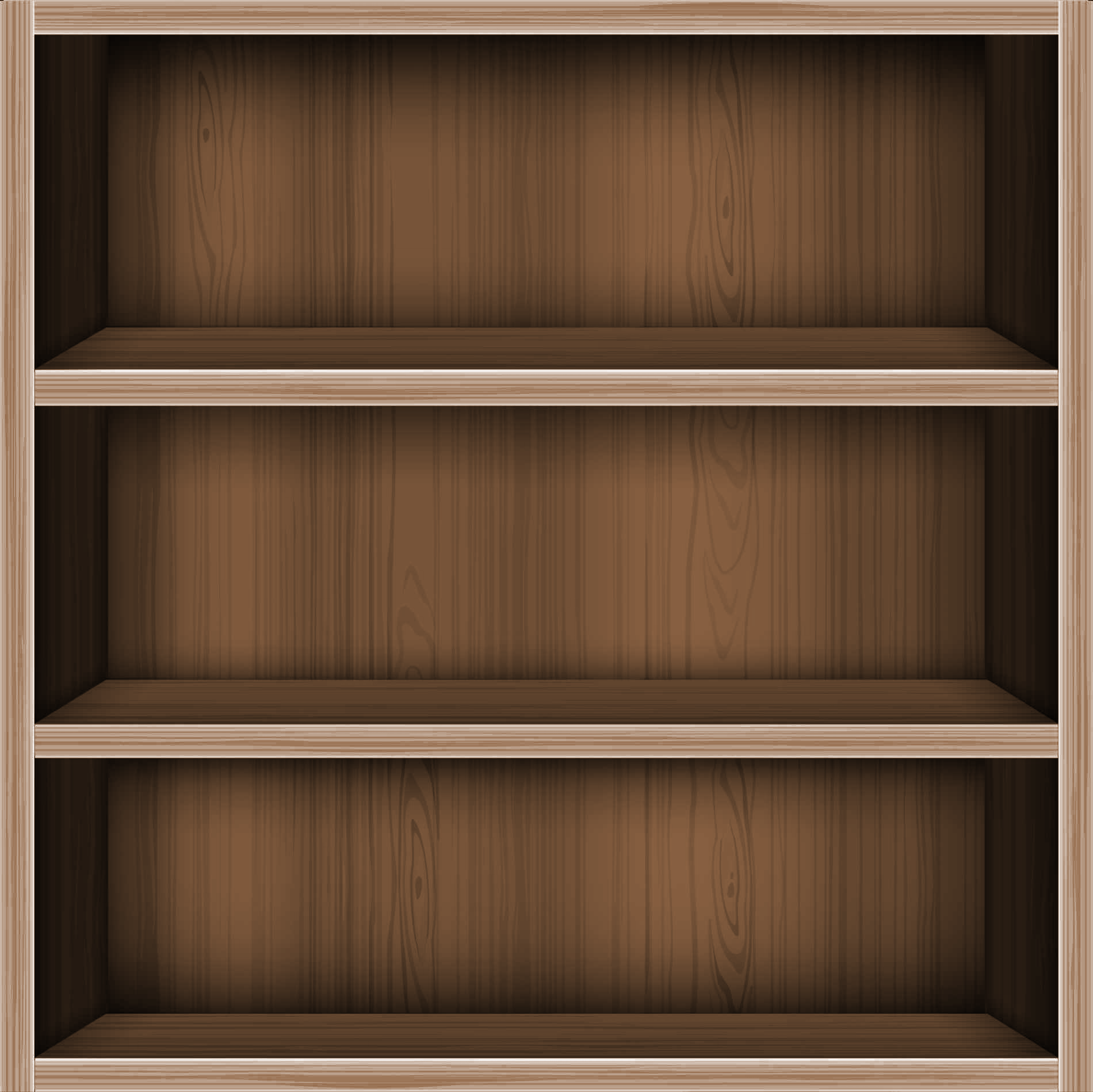 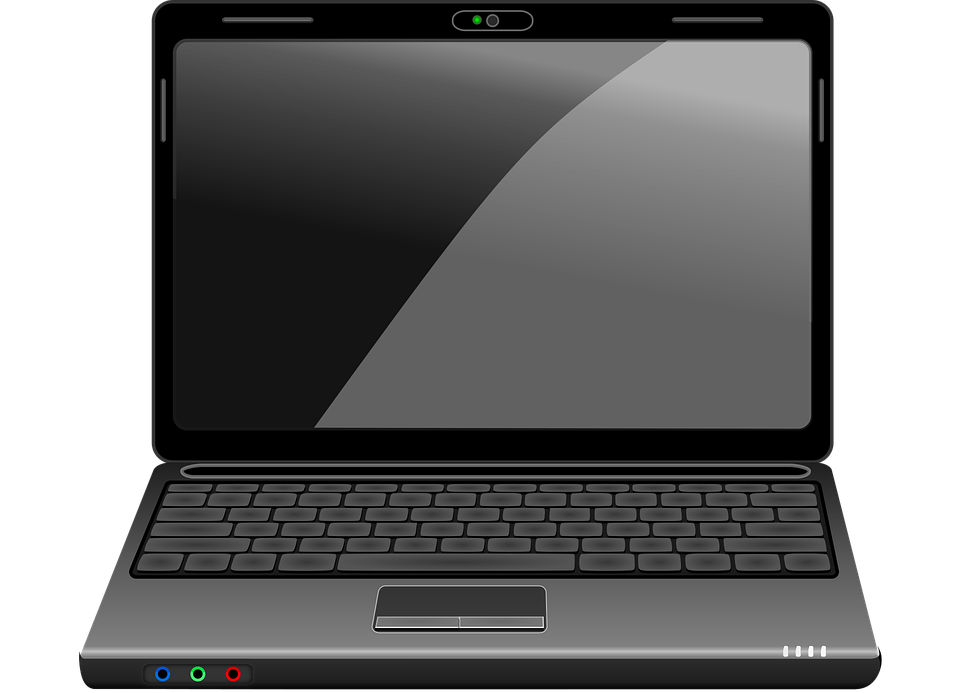 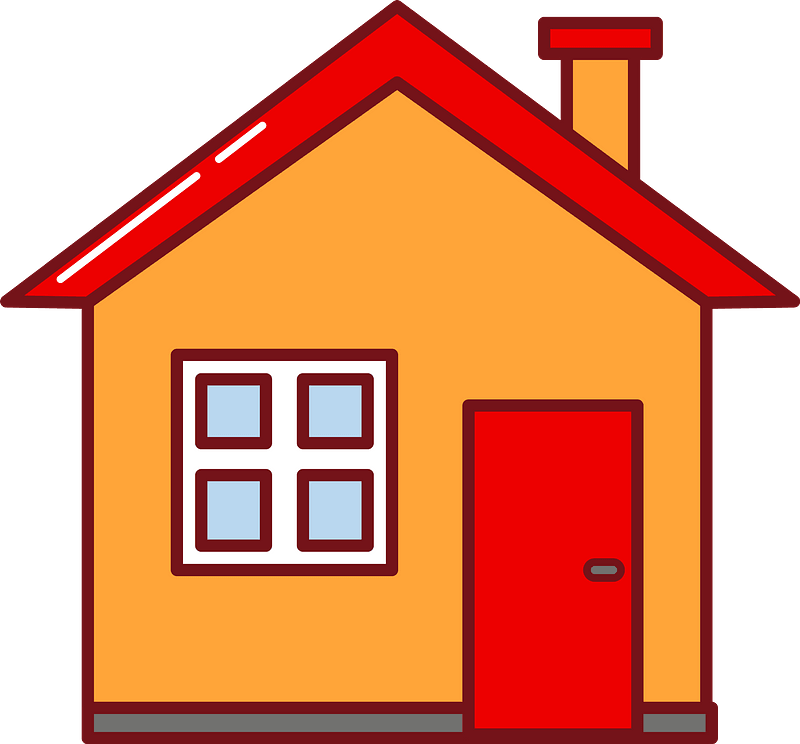 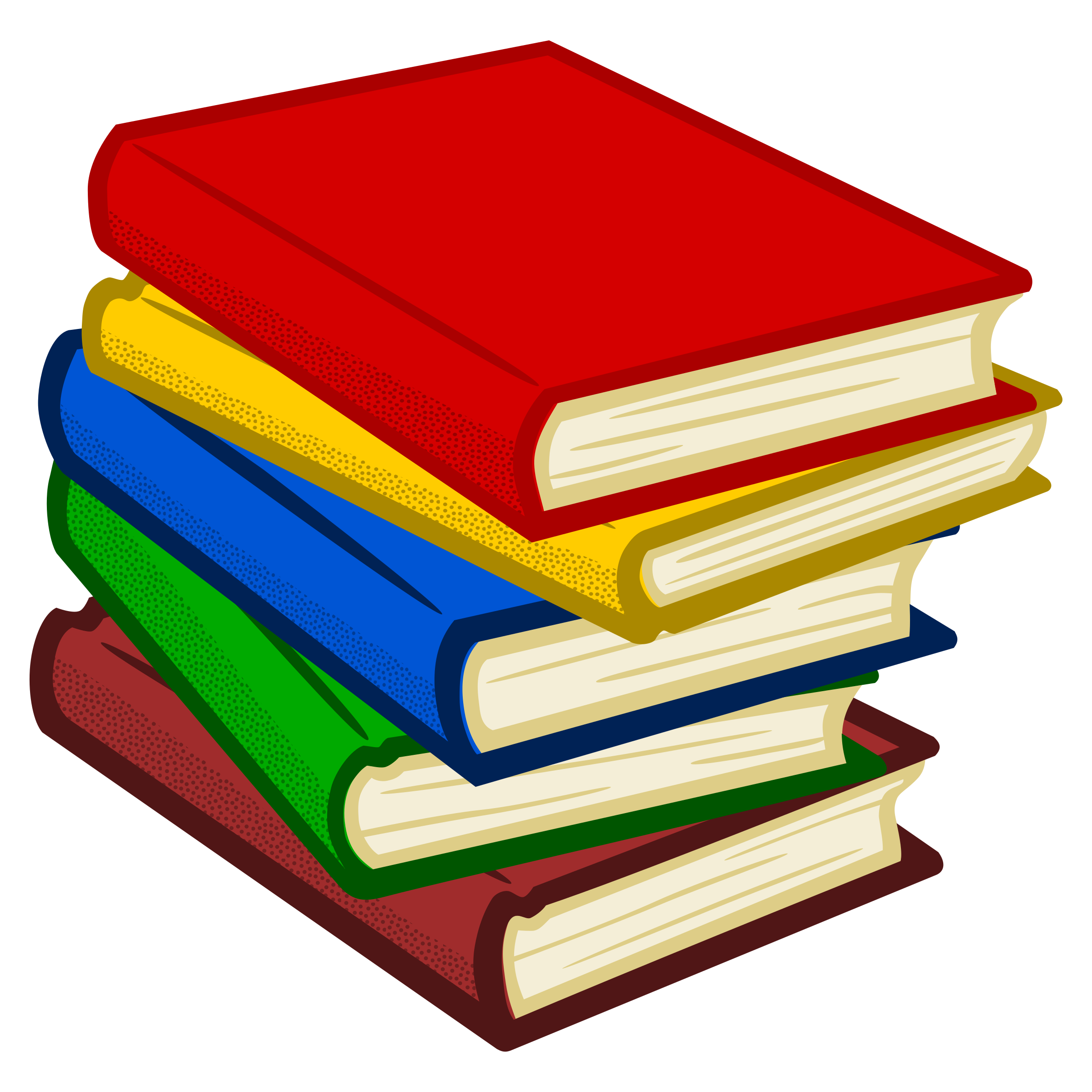 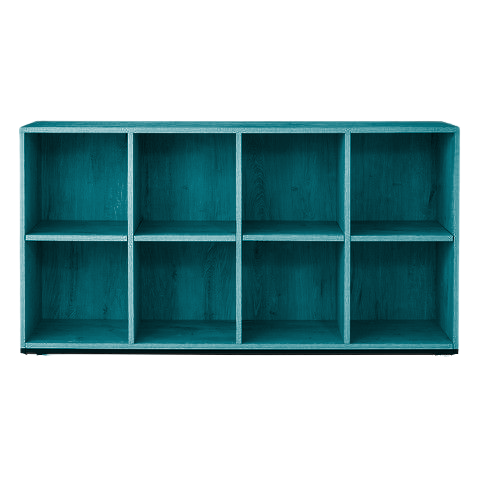 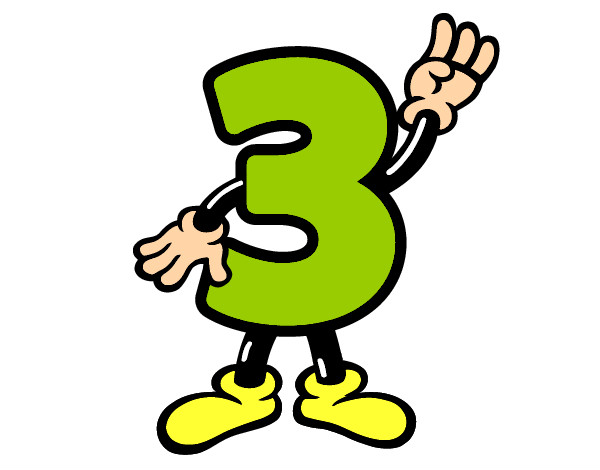 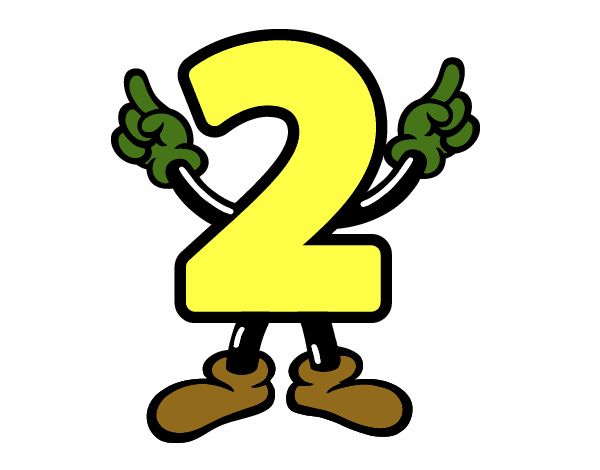 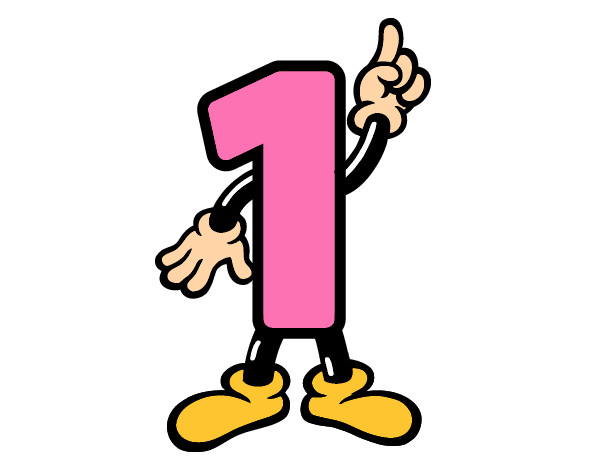 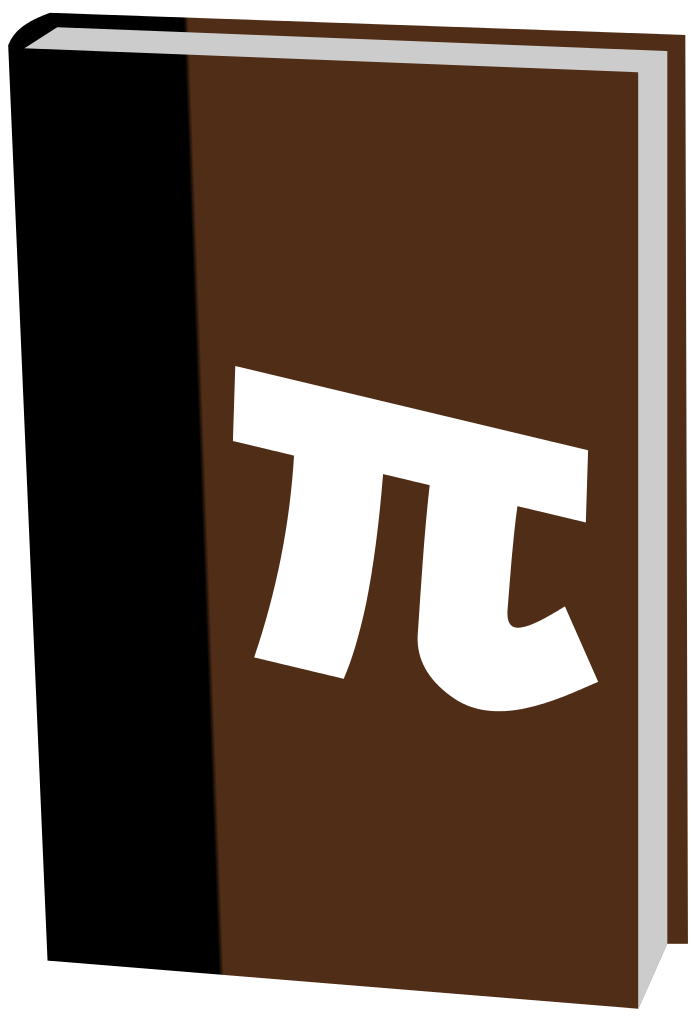 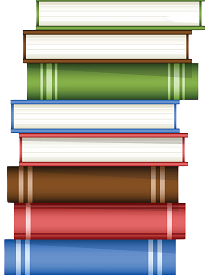 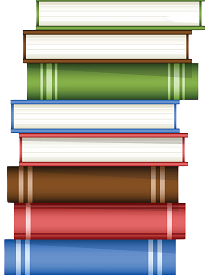 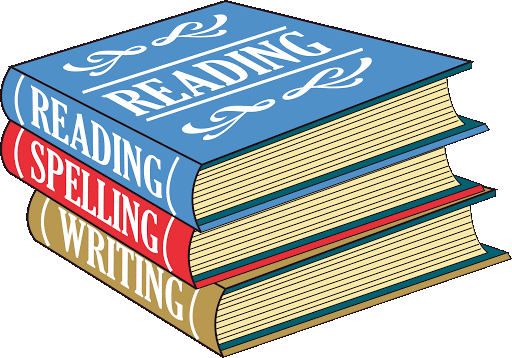 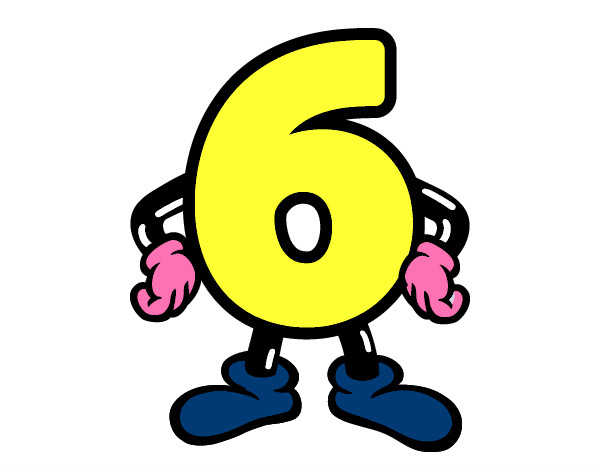 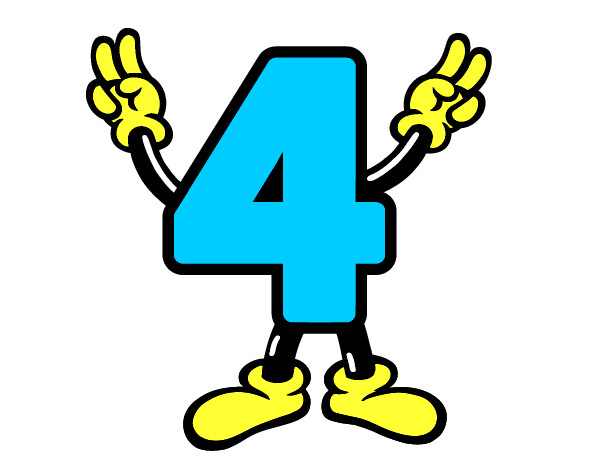 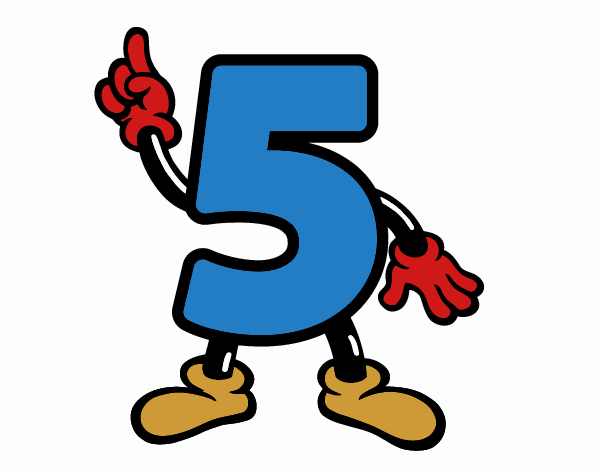 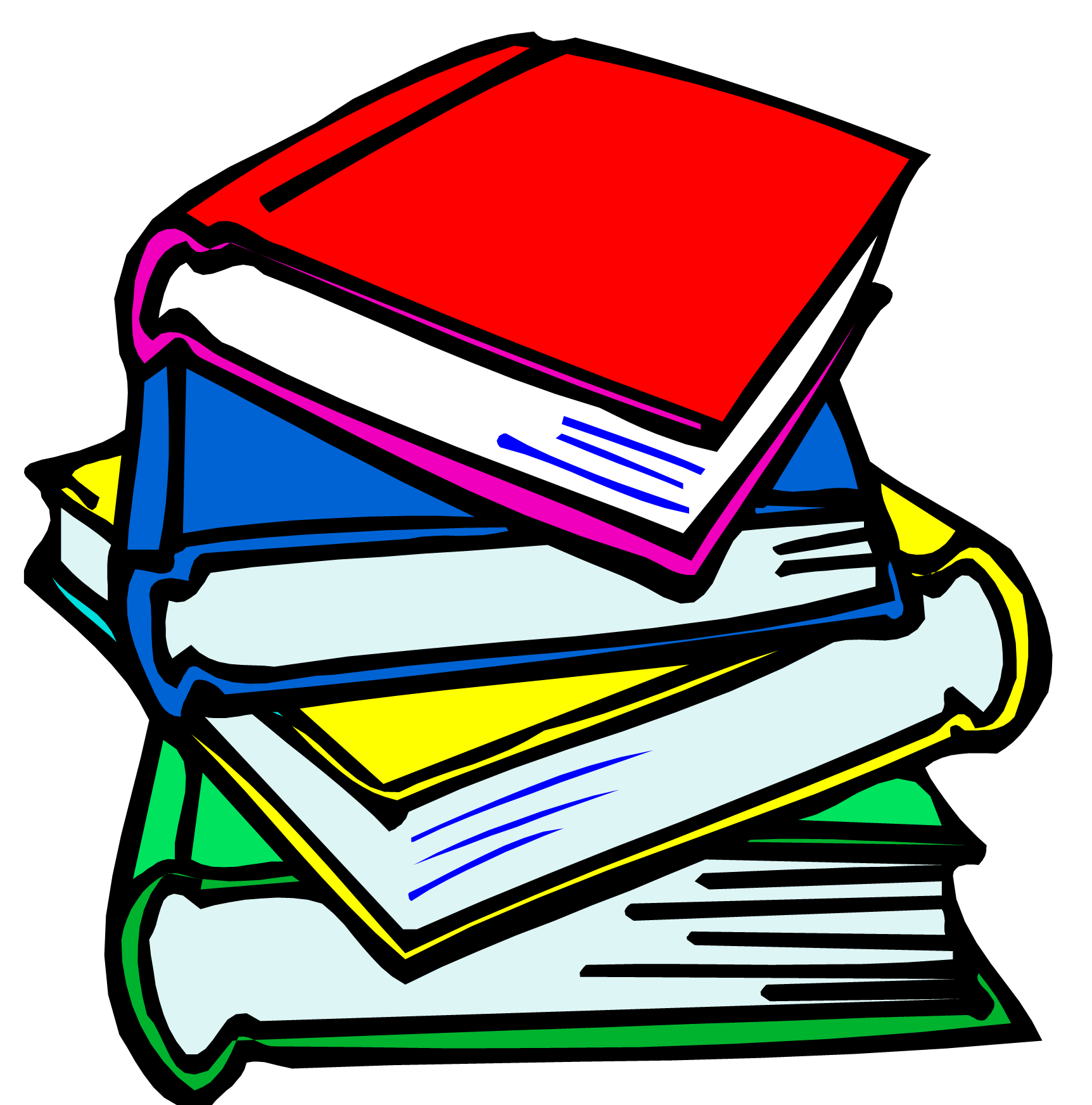 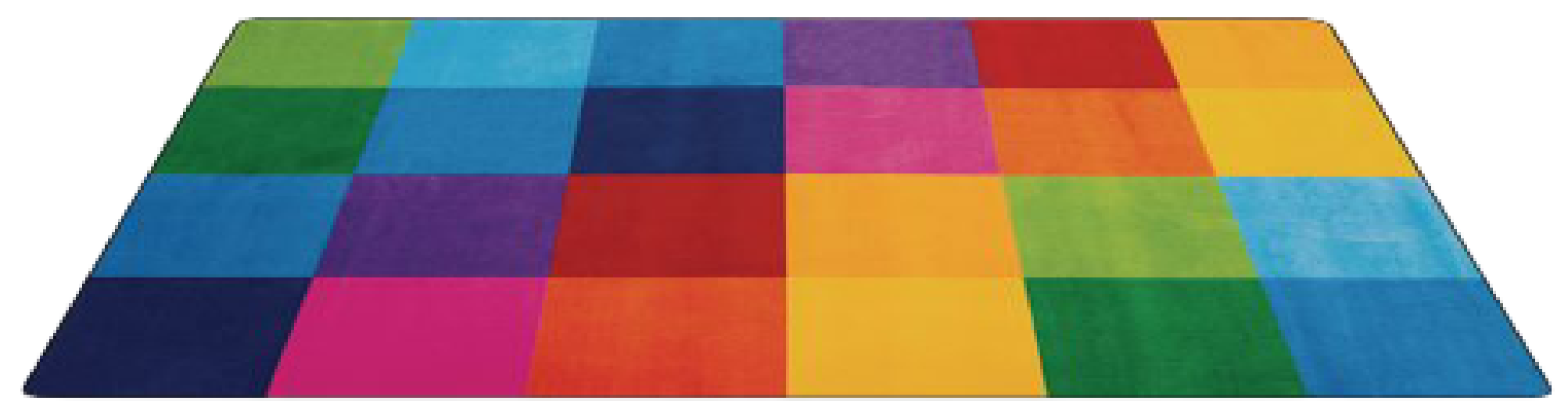 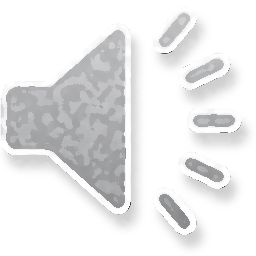 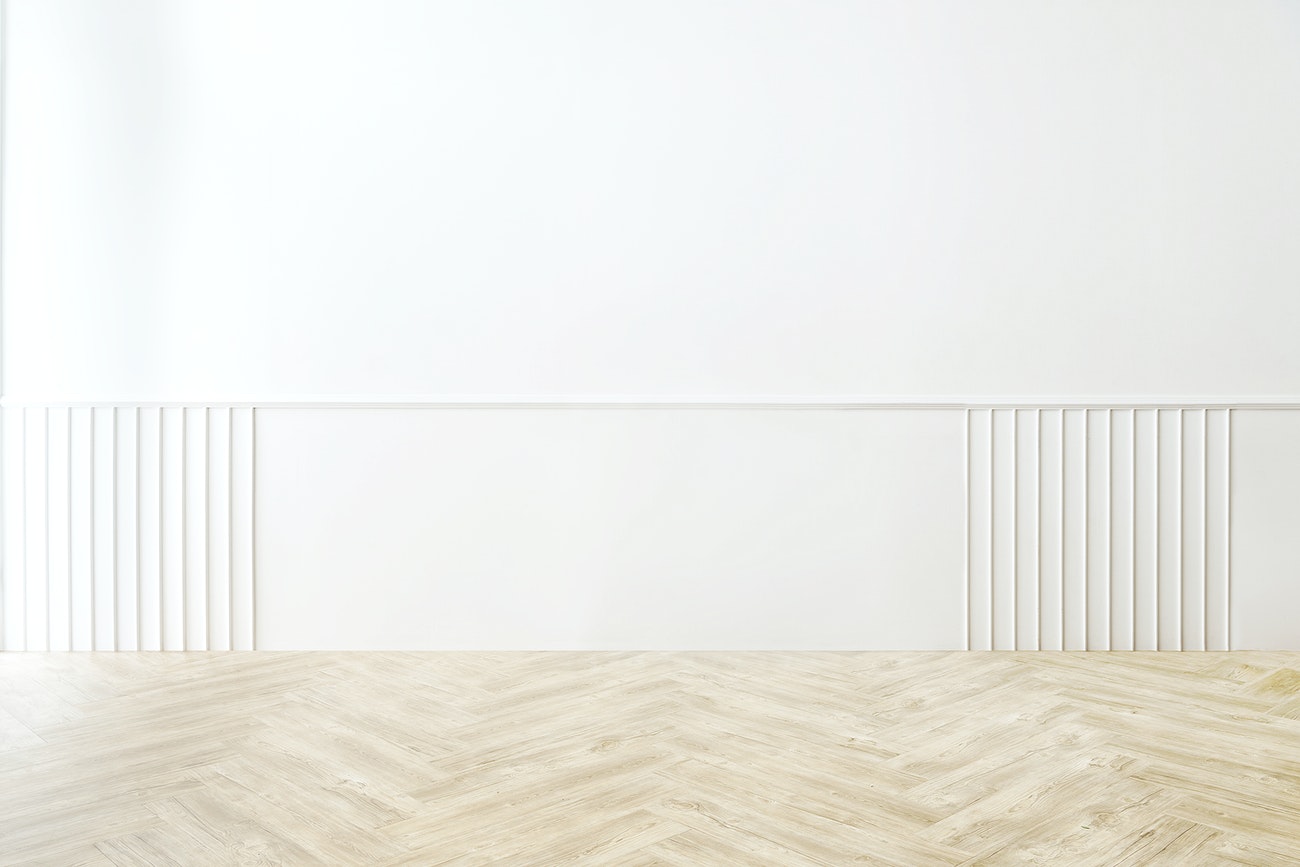 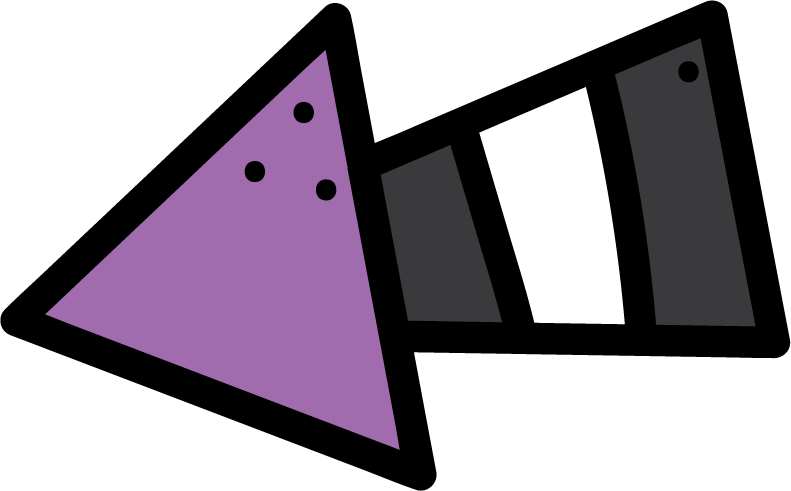 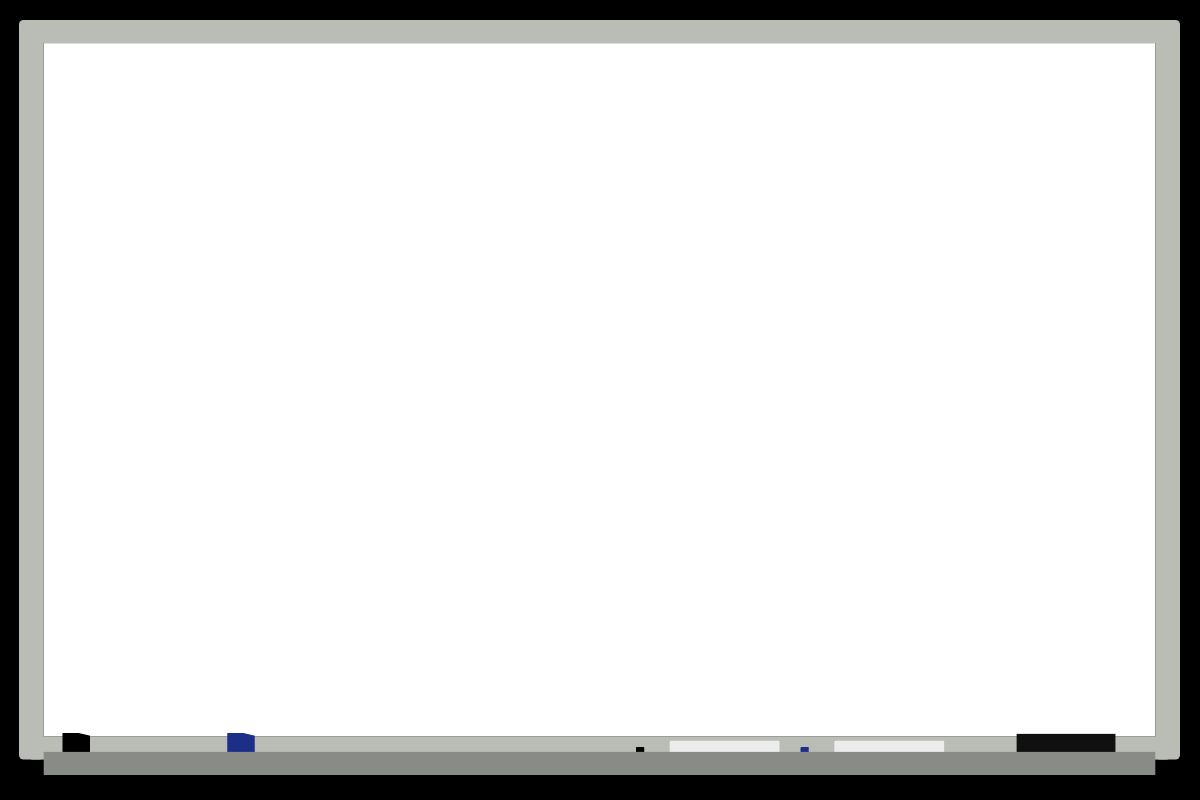 KSA National Anthem
Classroom Rules
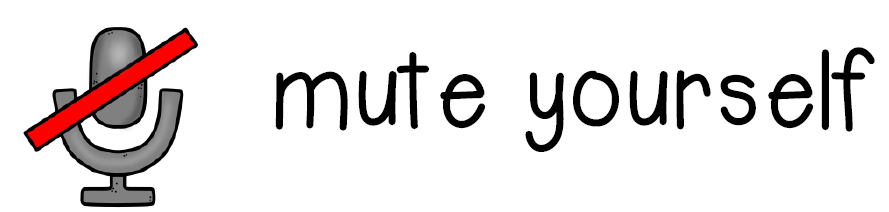 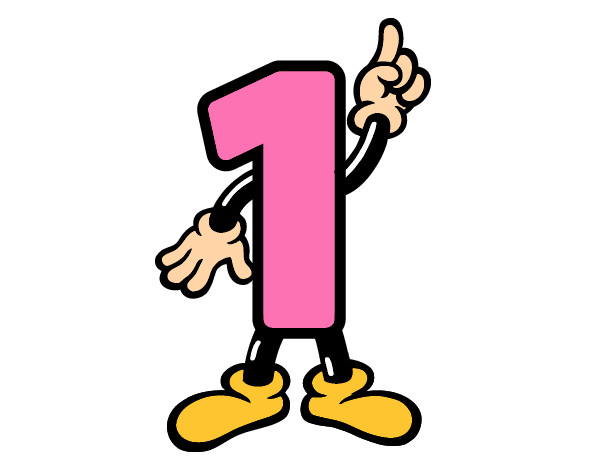 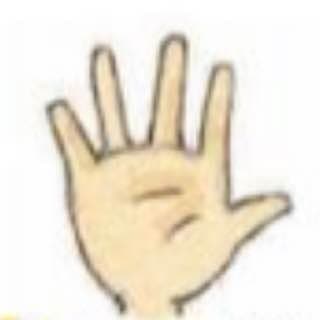 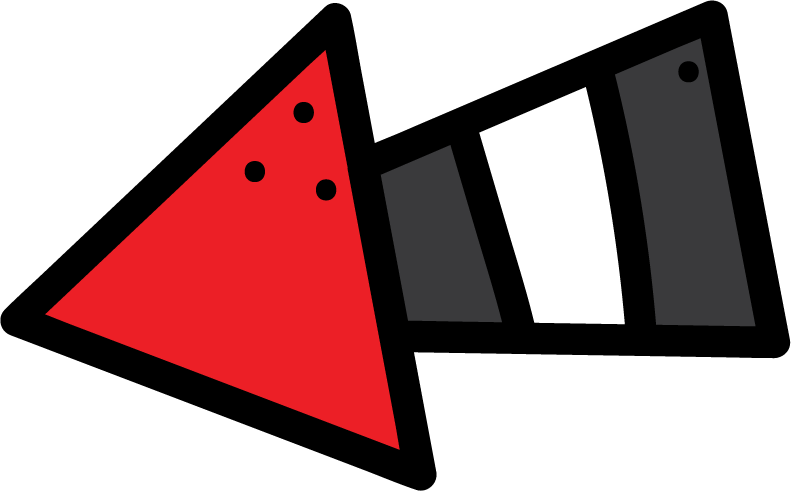 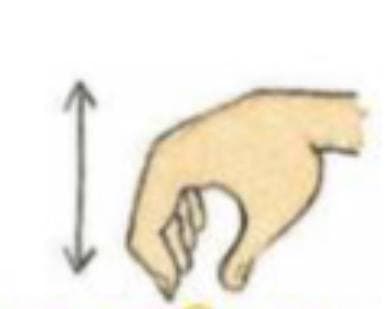 Warm up
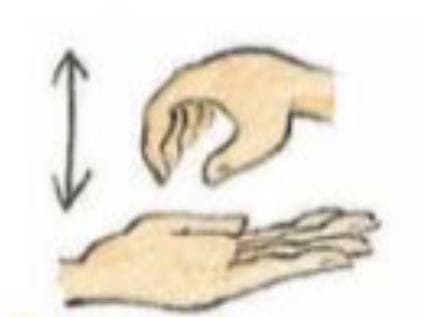 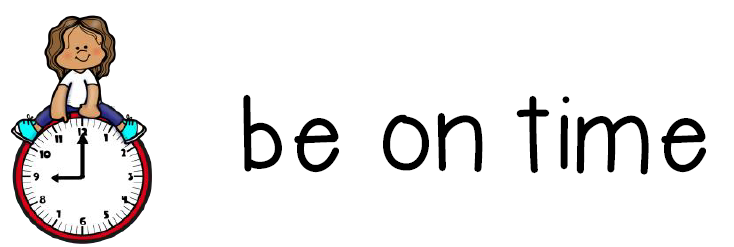 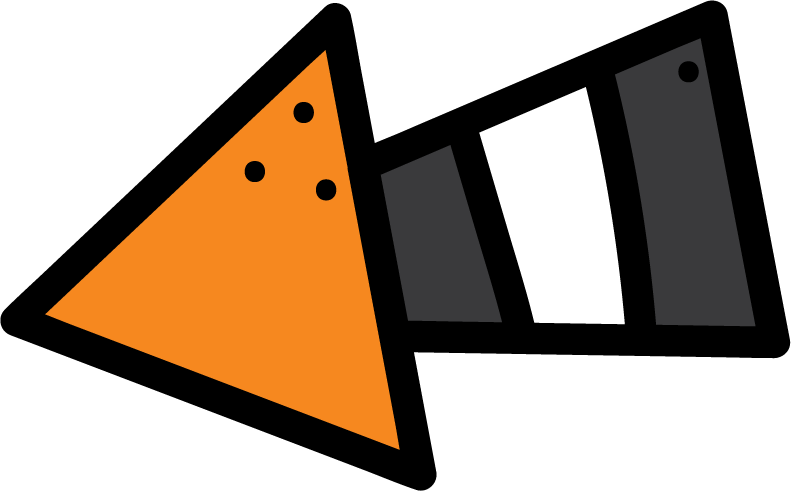 Main lesson
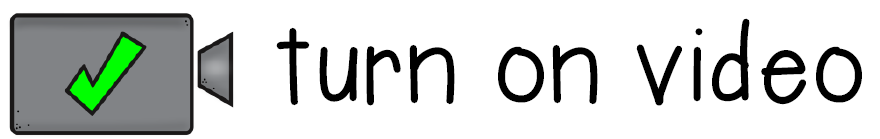 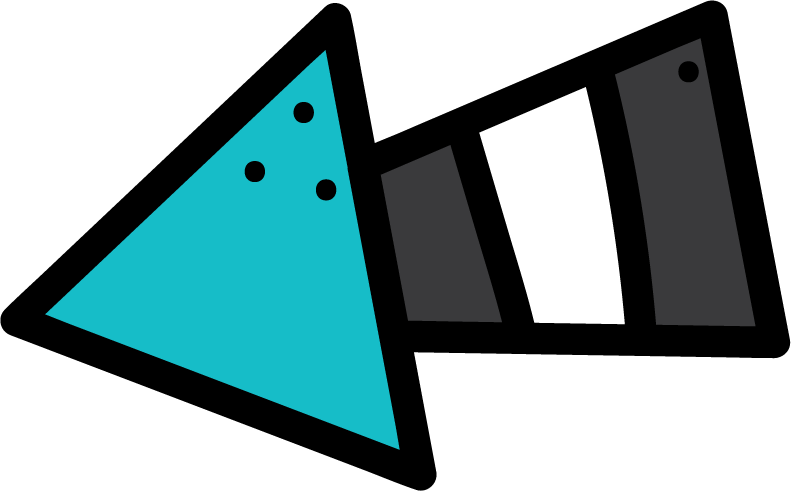 Fun Time
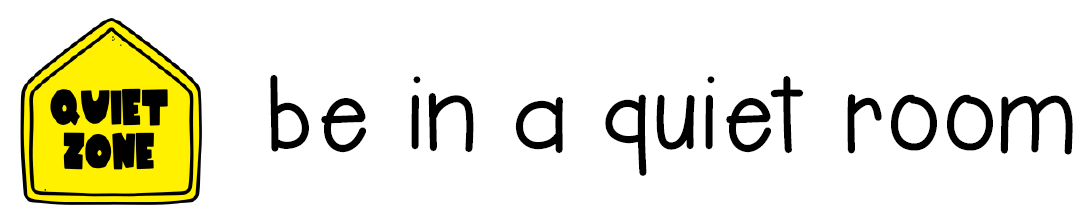 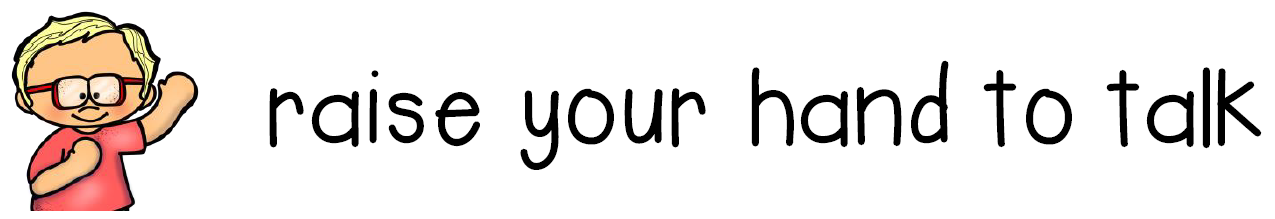 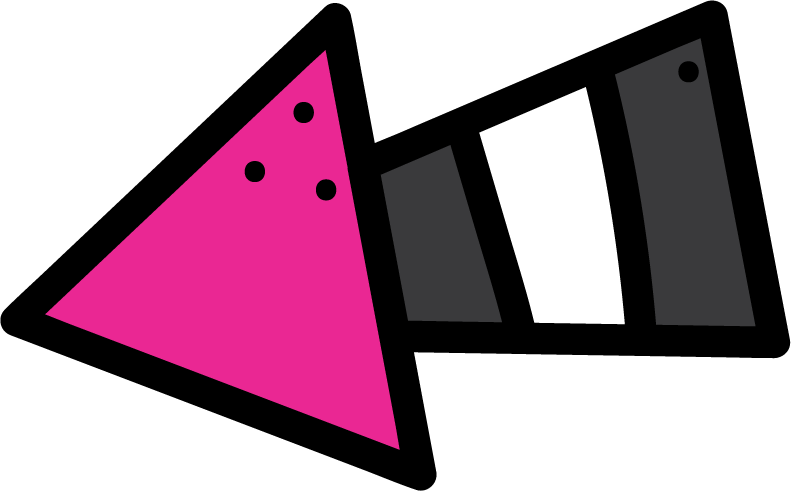 work book
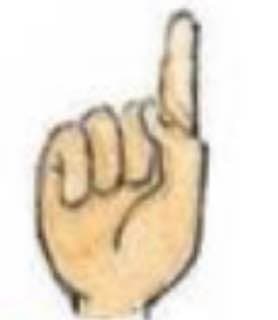 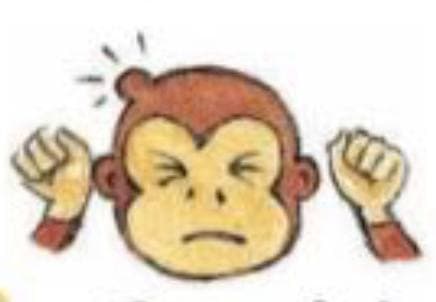 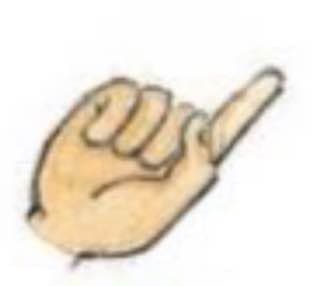 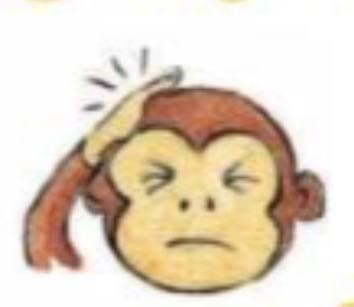 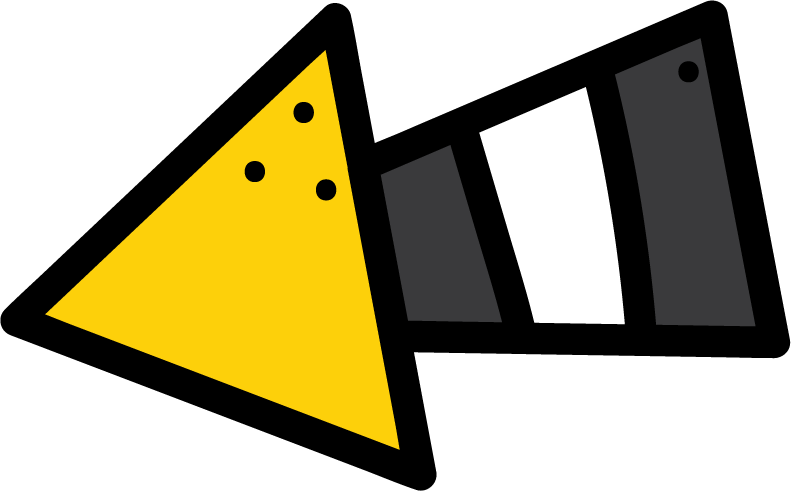 Moral Goal
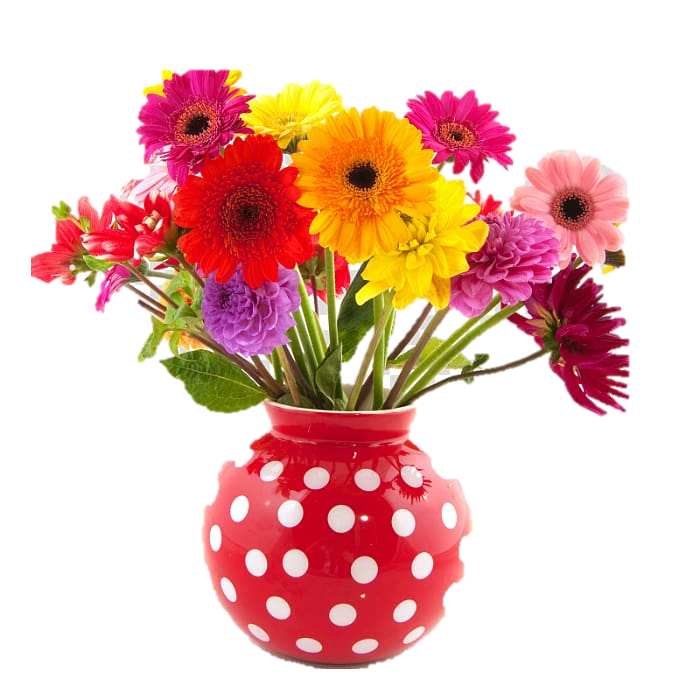 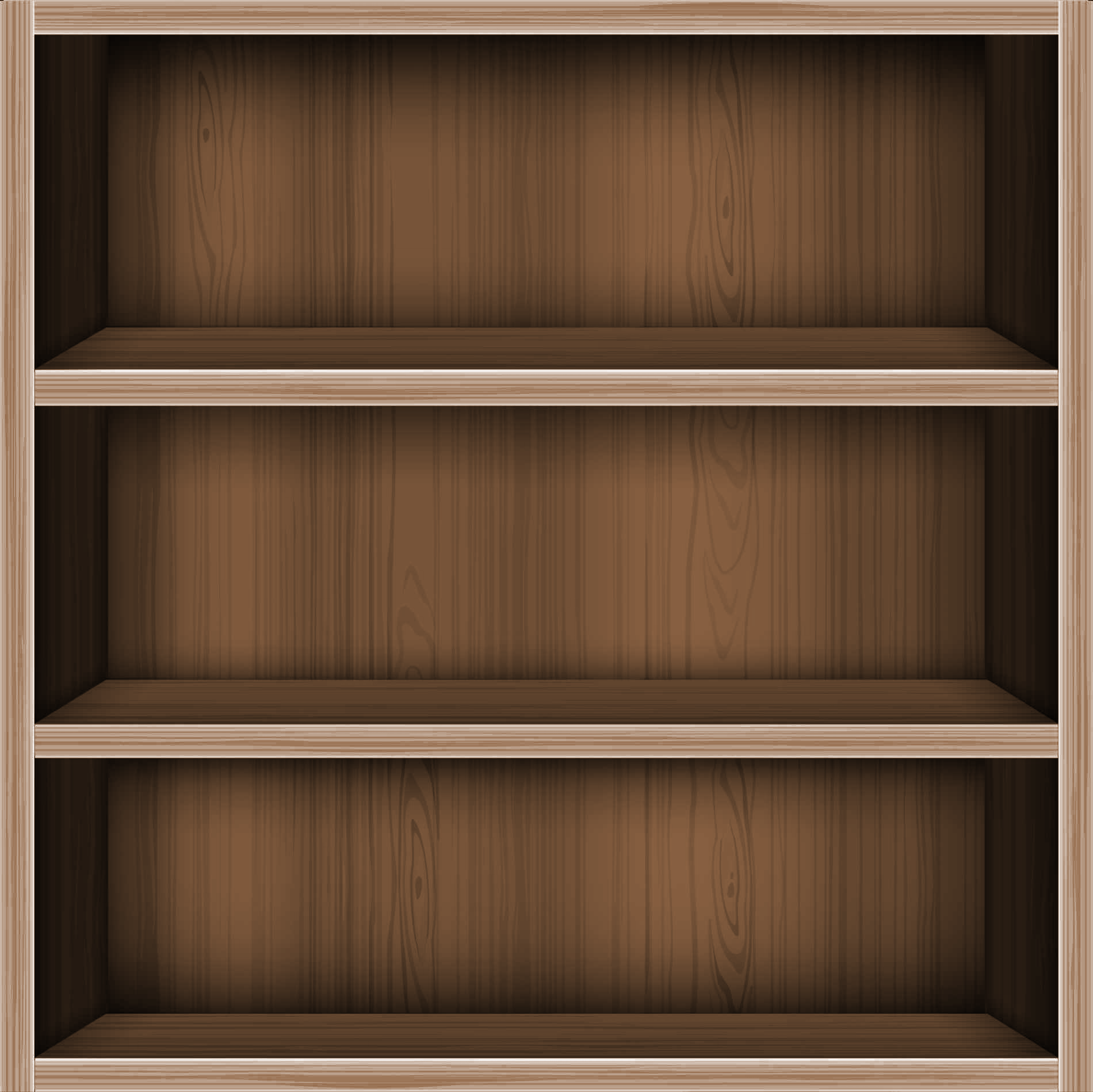 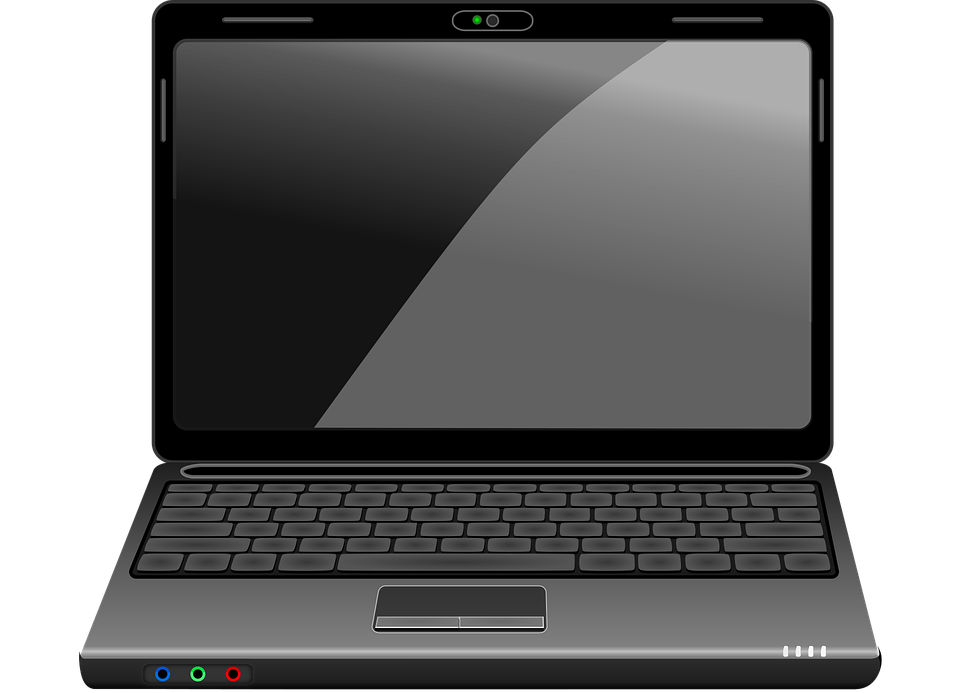 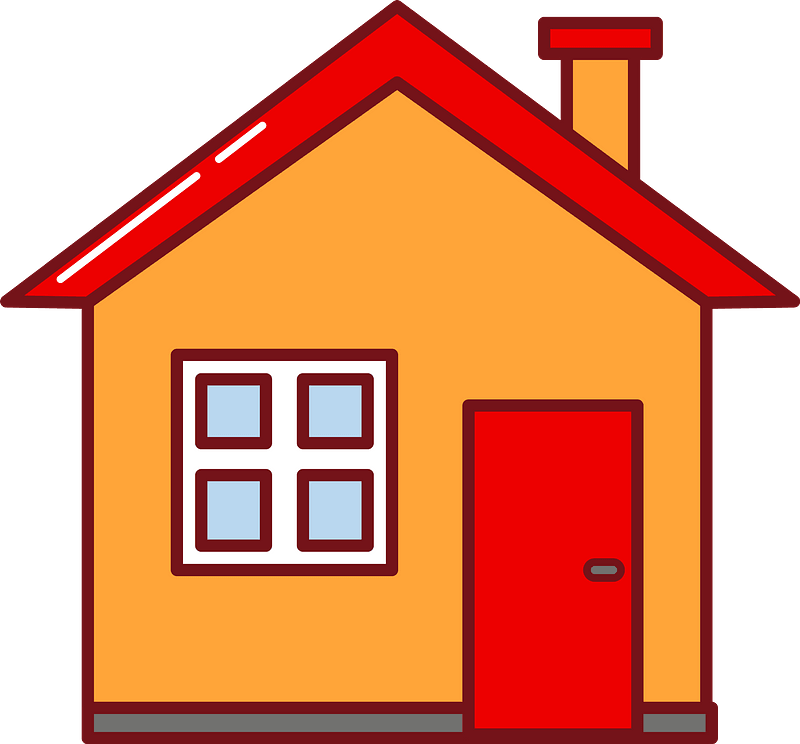 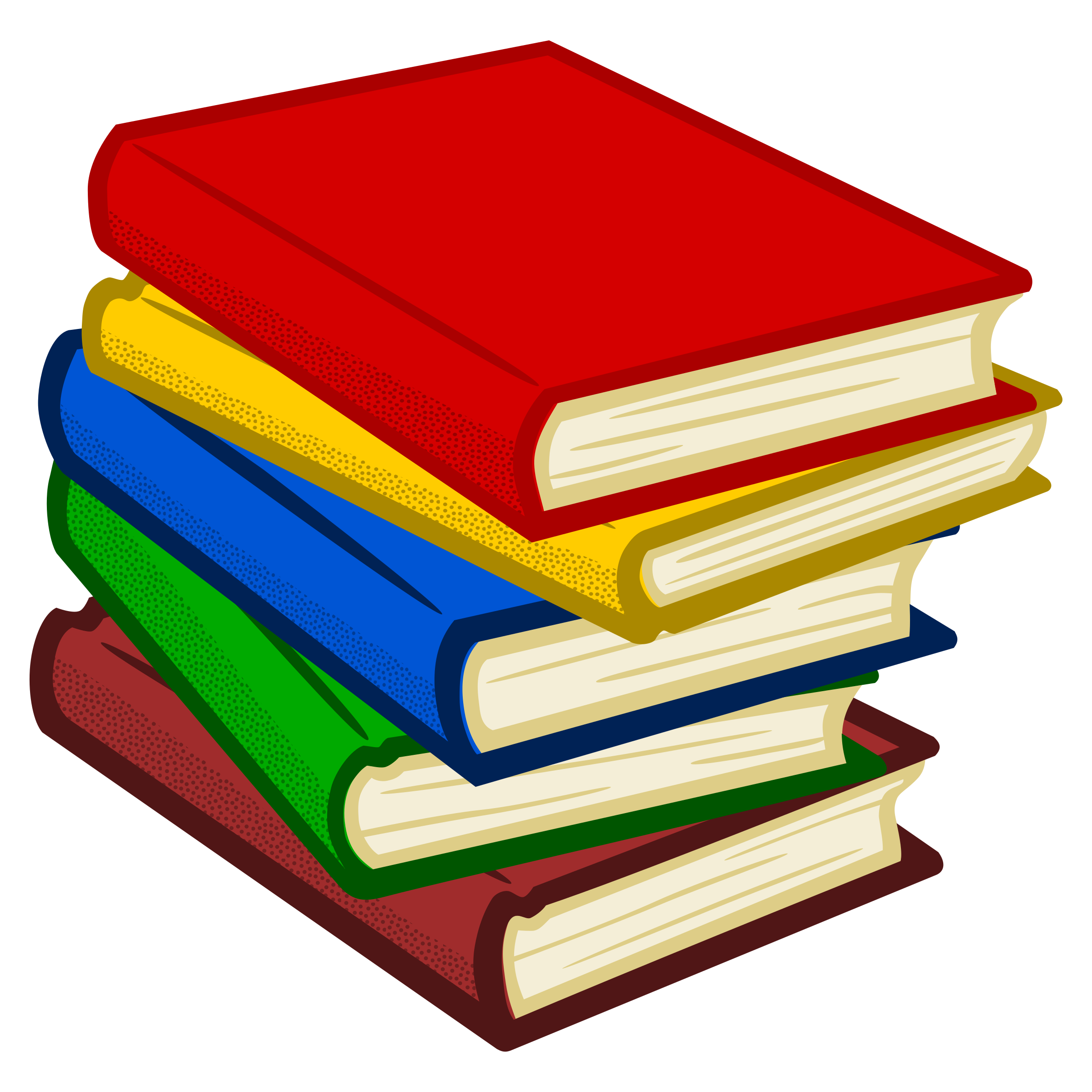 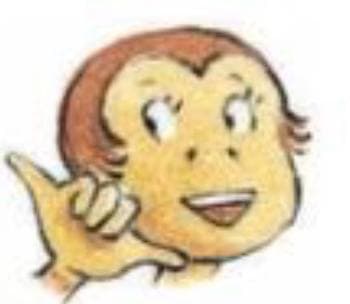 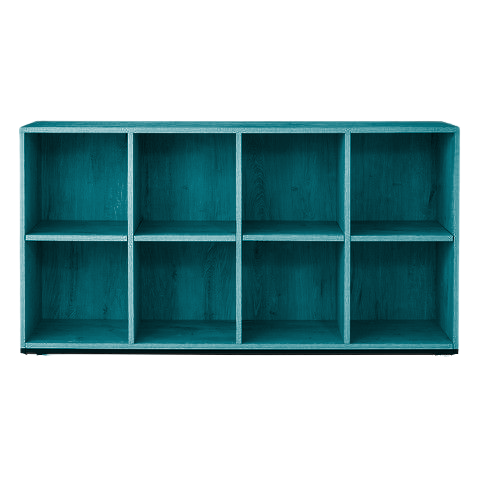 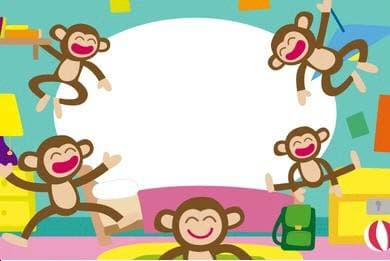 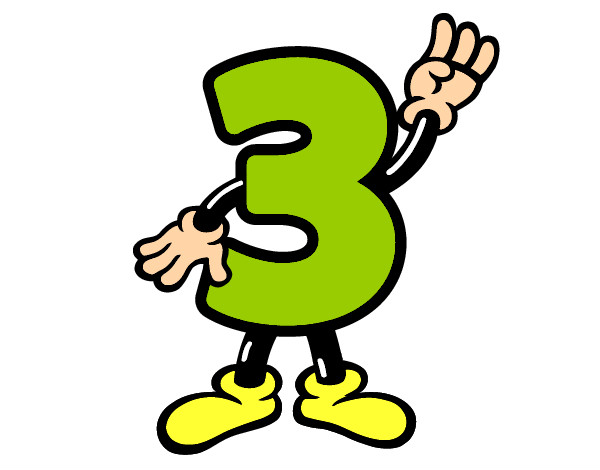 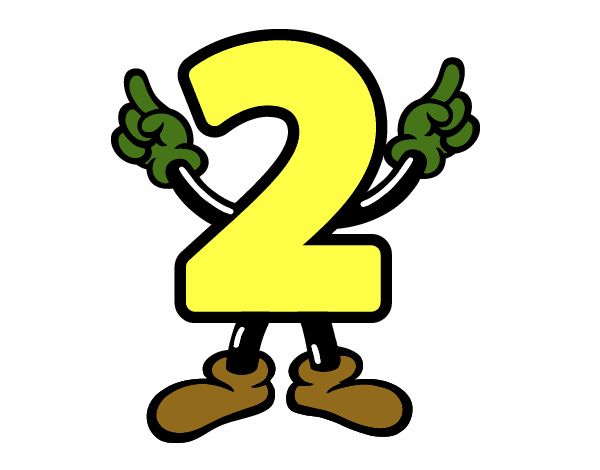 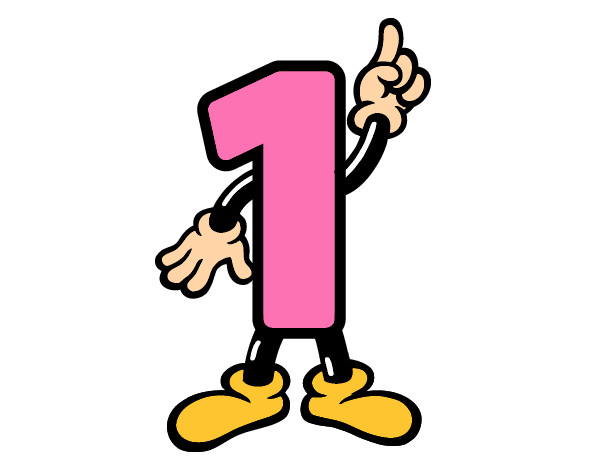 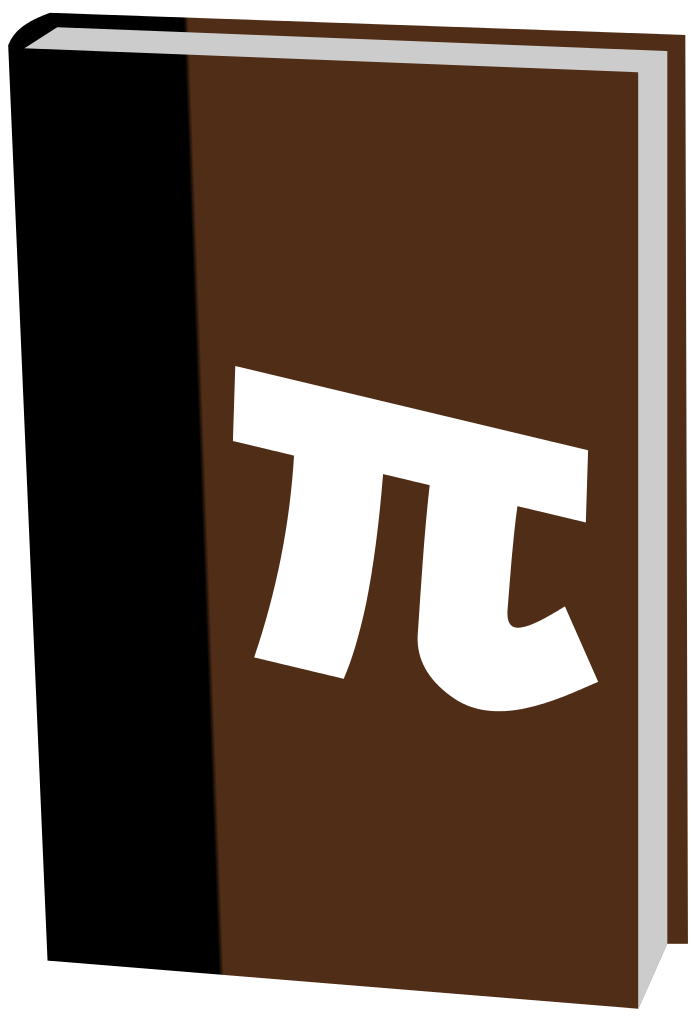 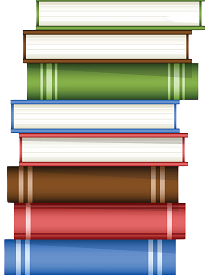 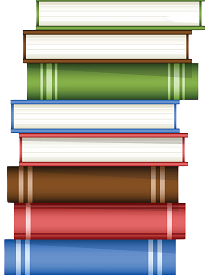 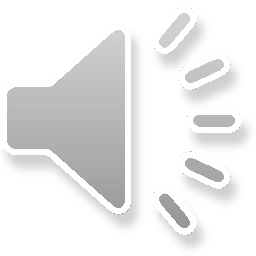 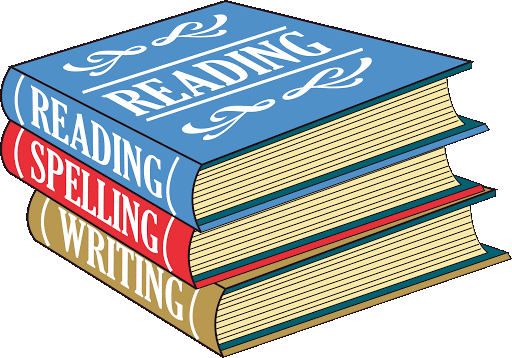 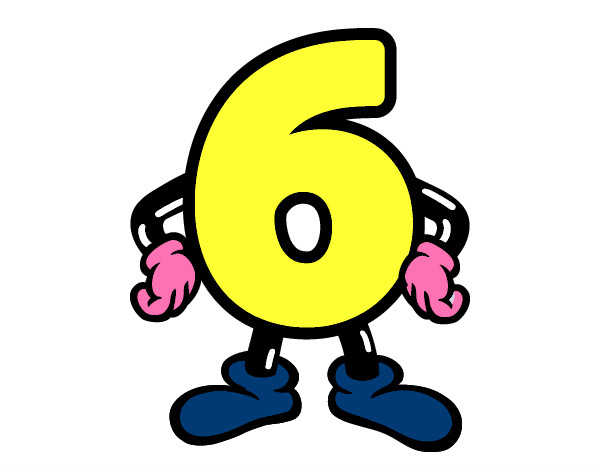 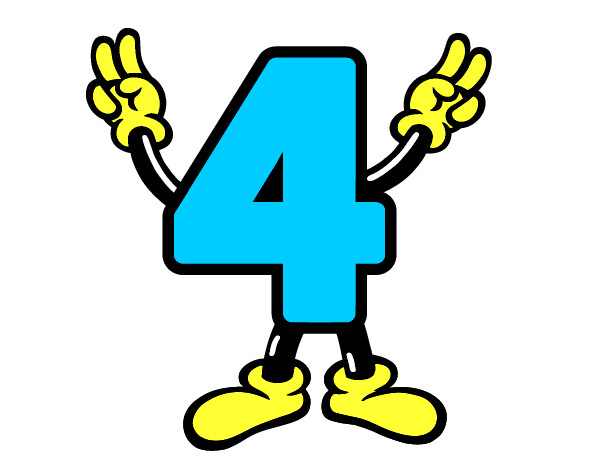 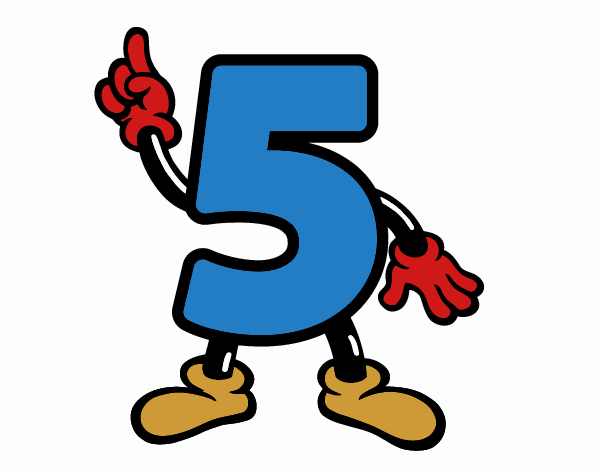 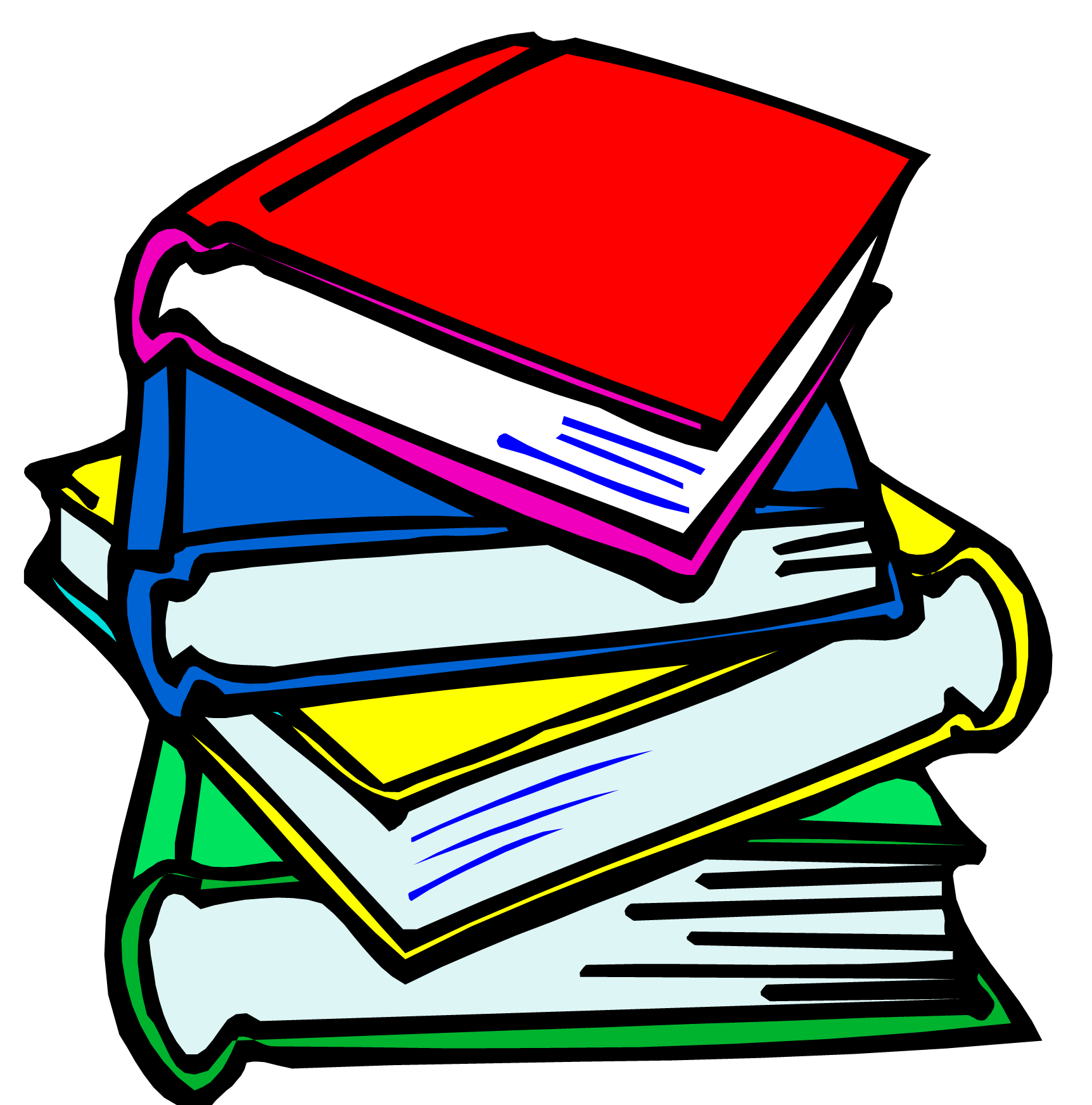 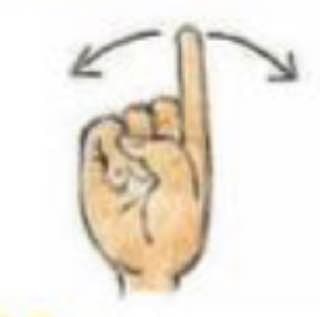 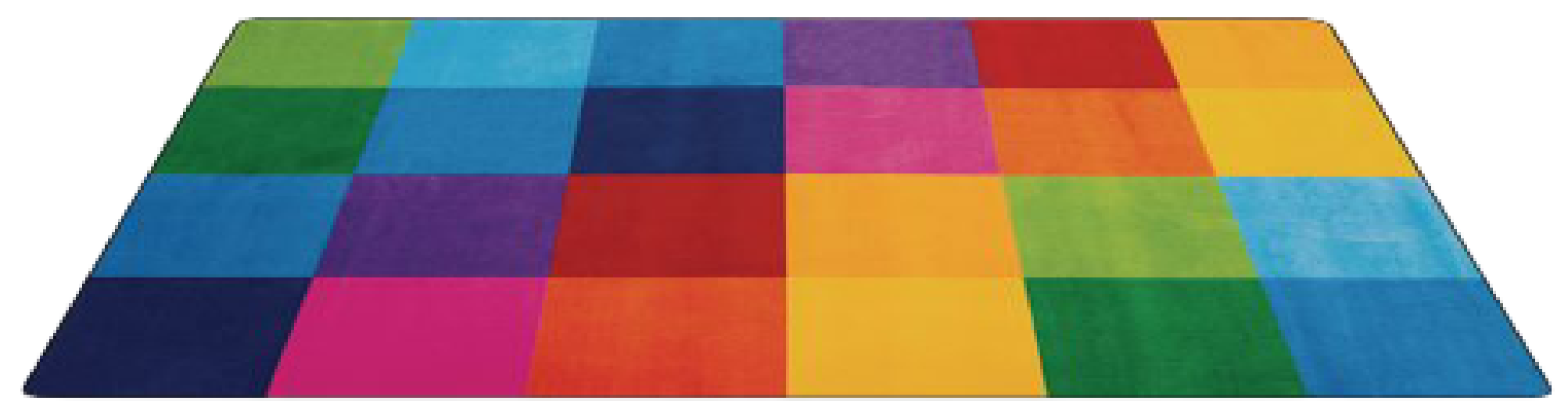 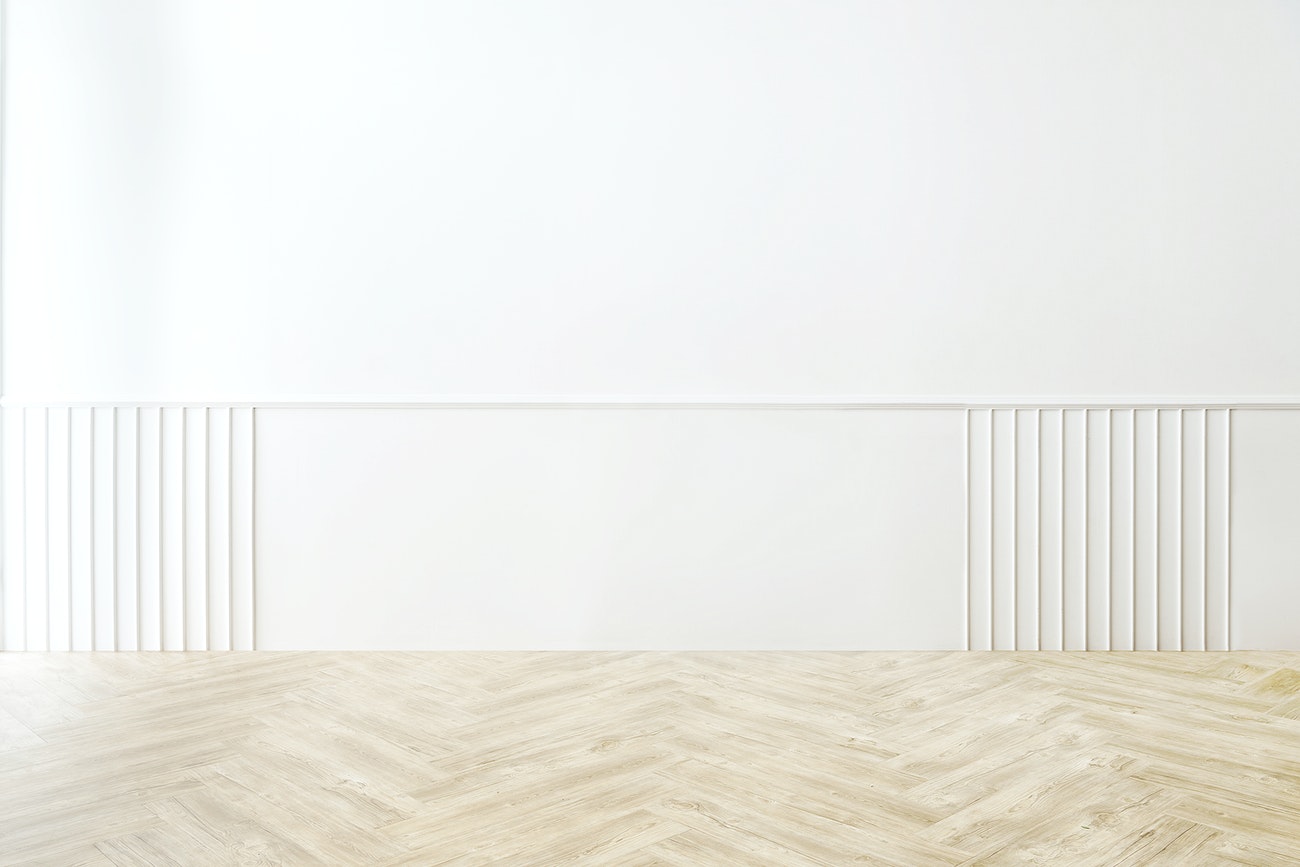 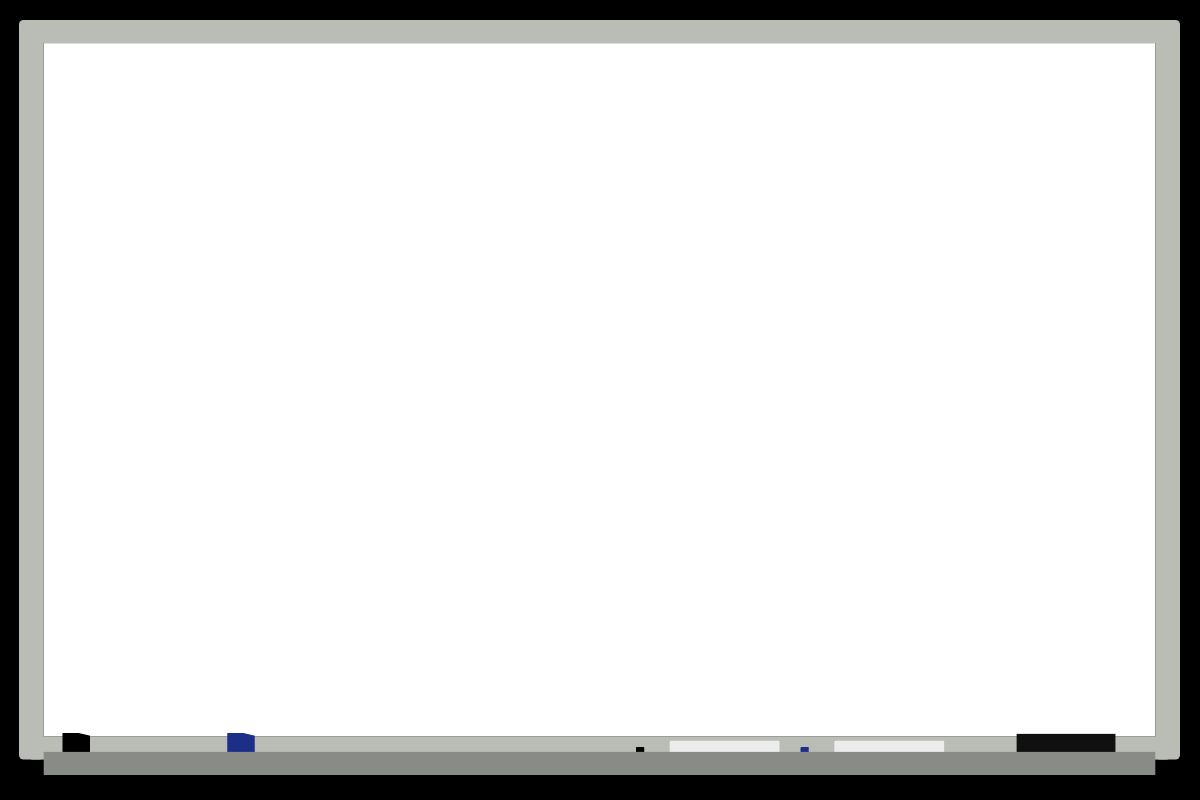 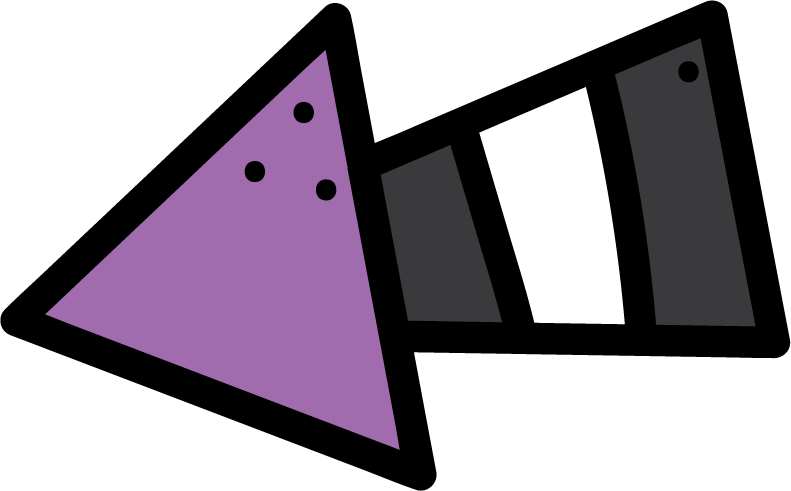 KSA National Anthem
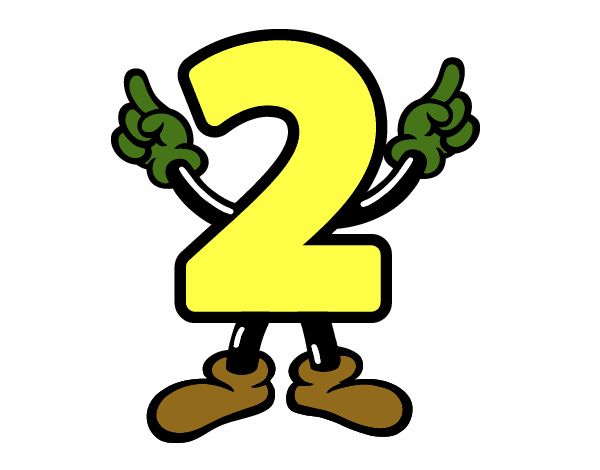 Classroom Rules
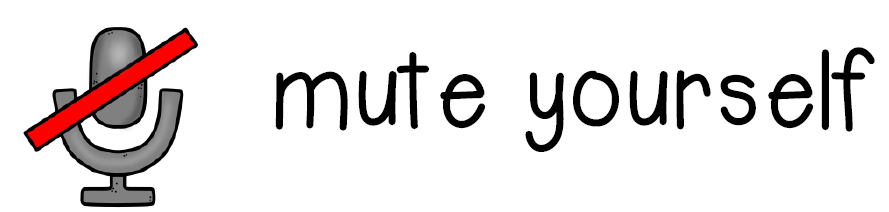 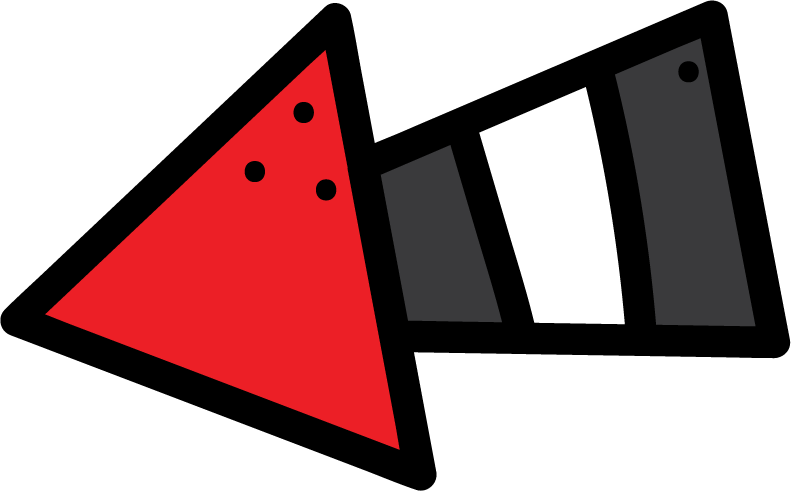 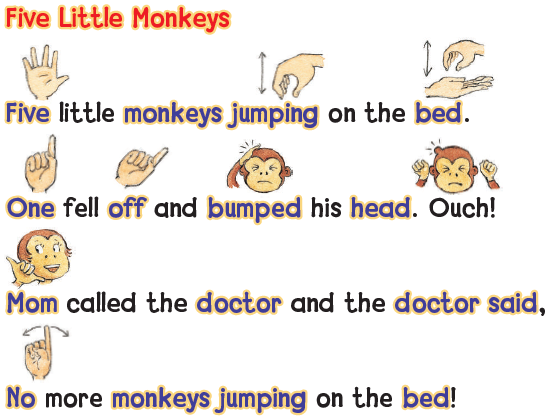 Warm up
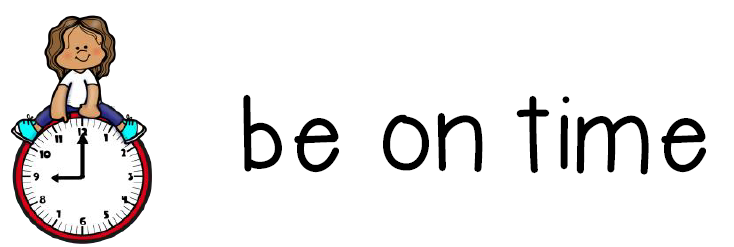 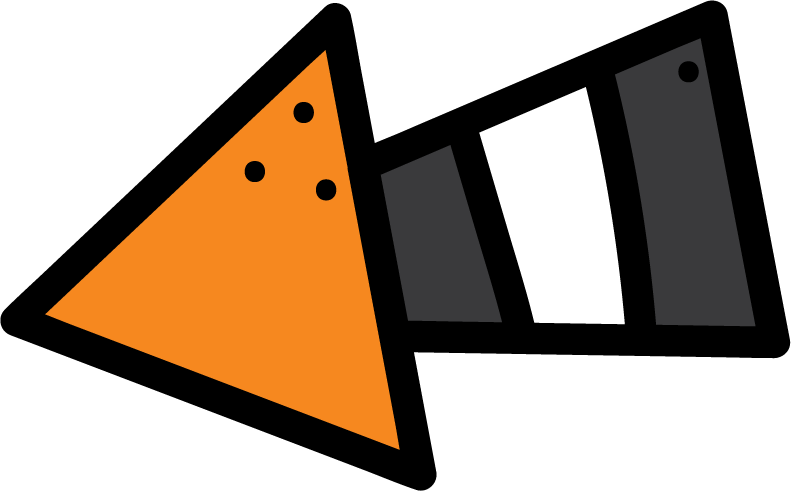 Main lesson
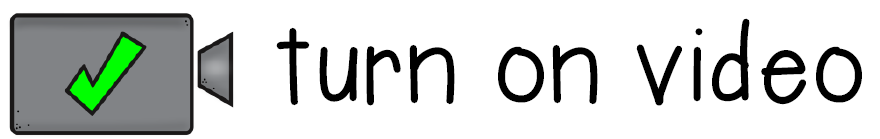 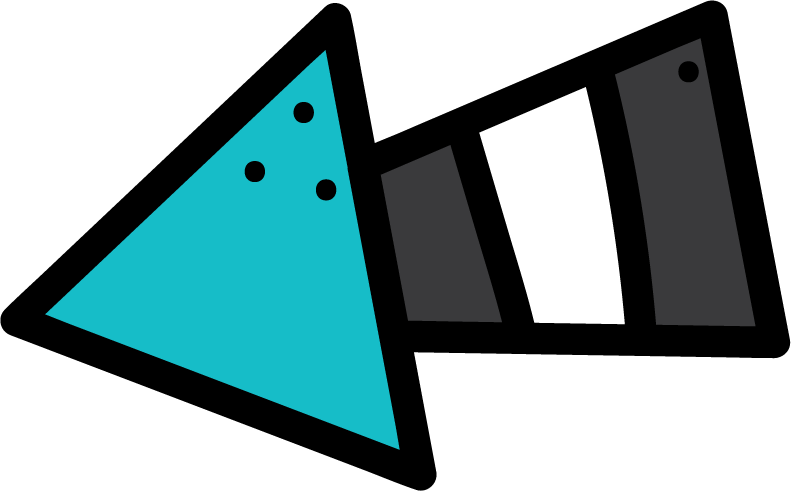 Fun Time
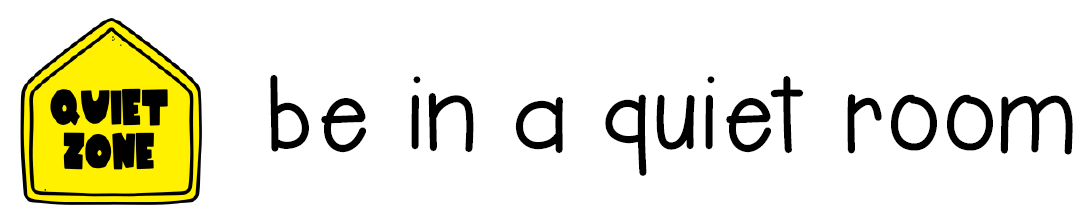 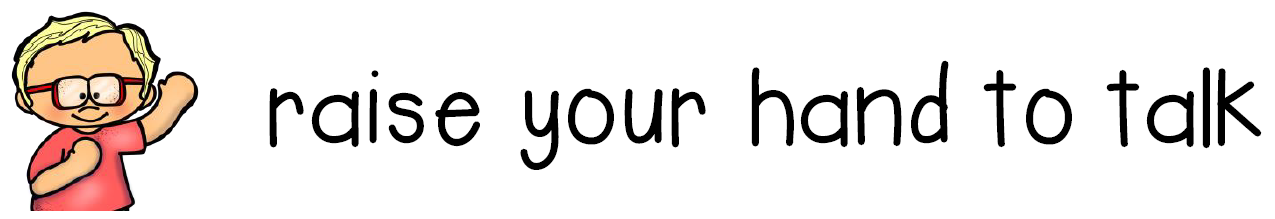 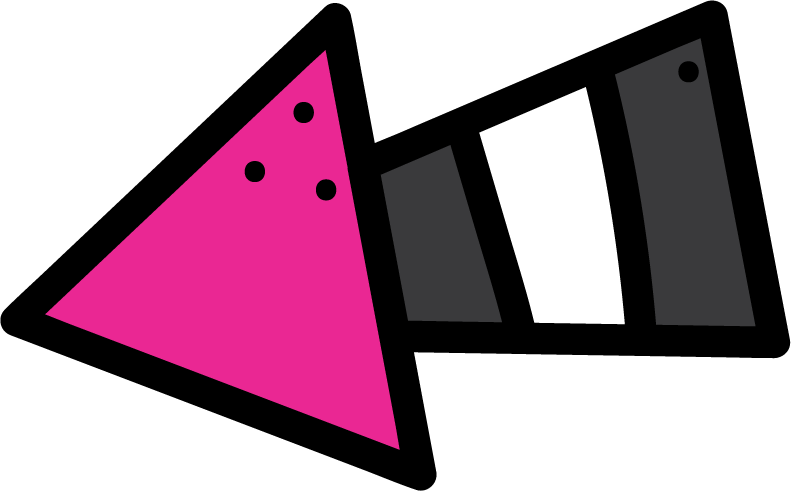 work book
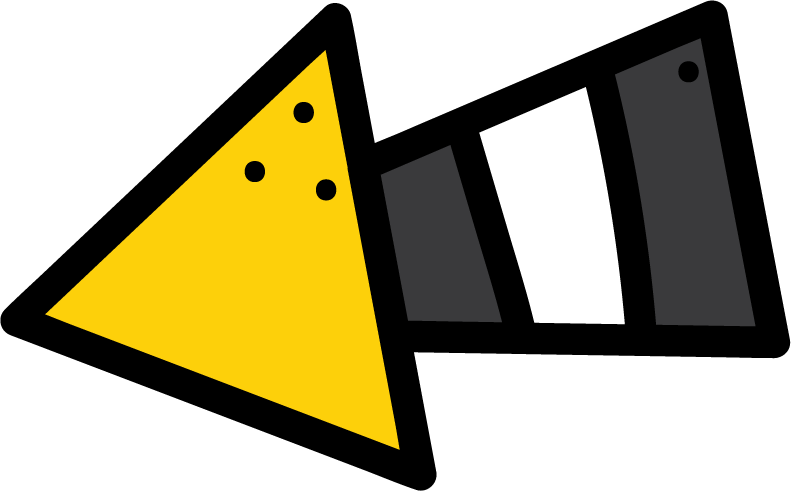 Moral Goal
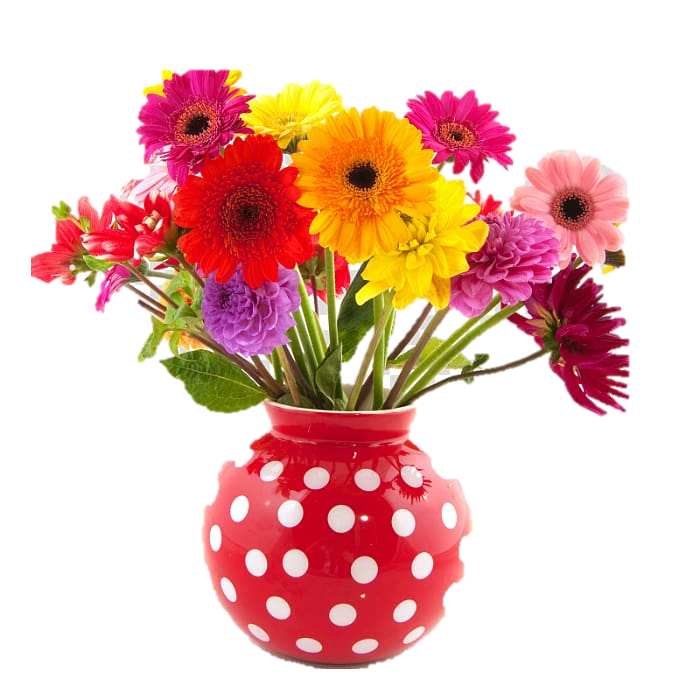 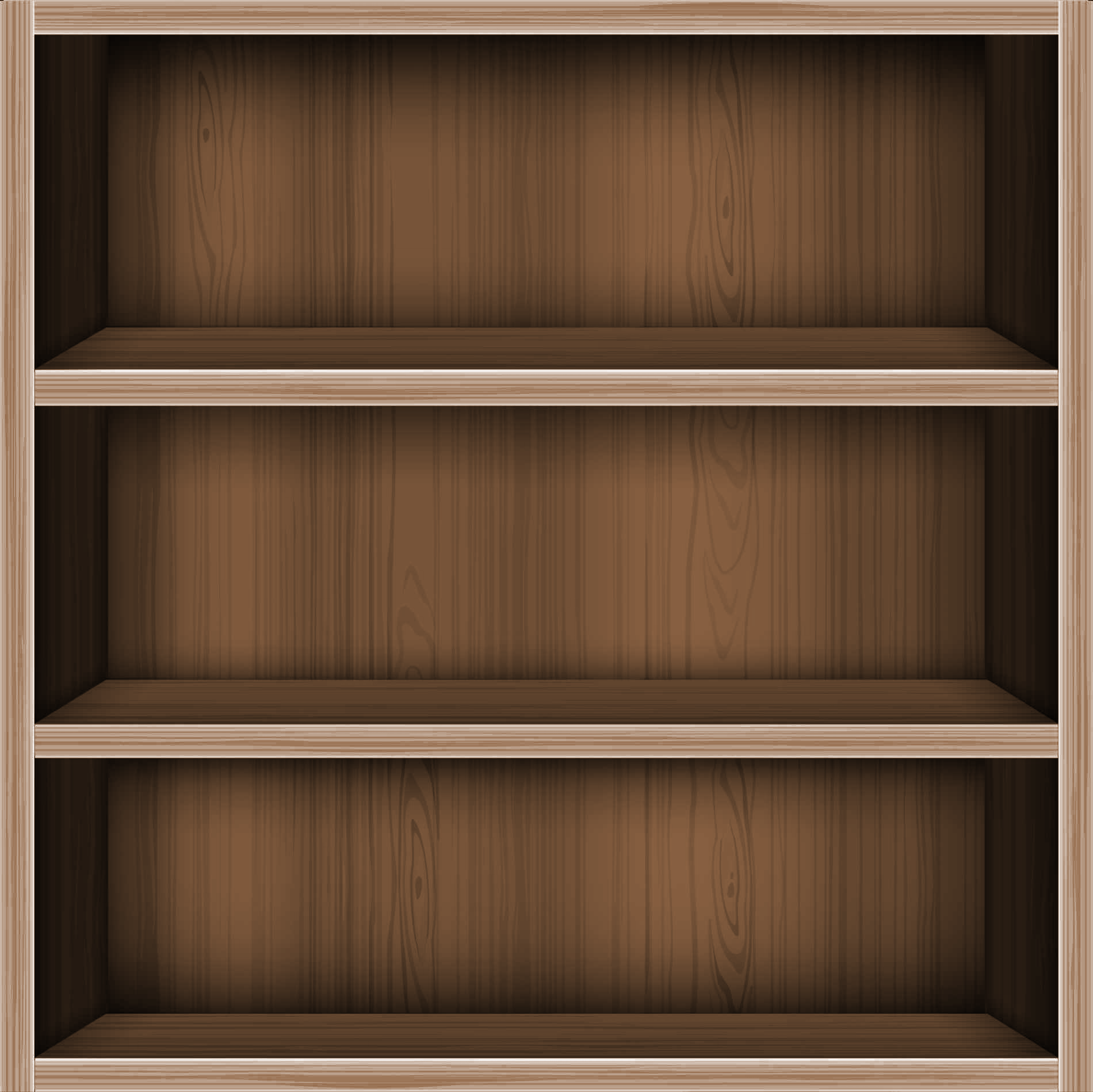 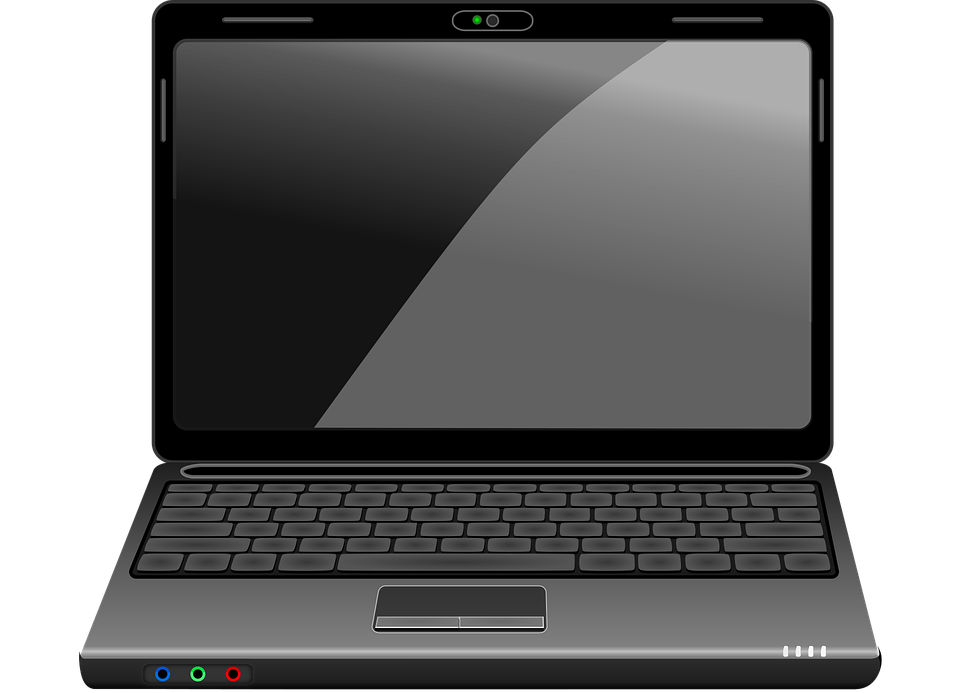 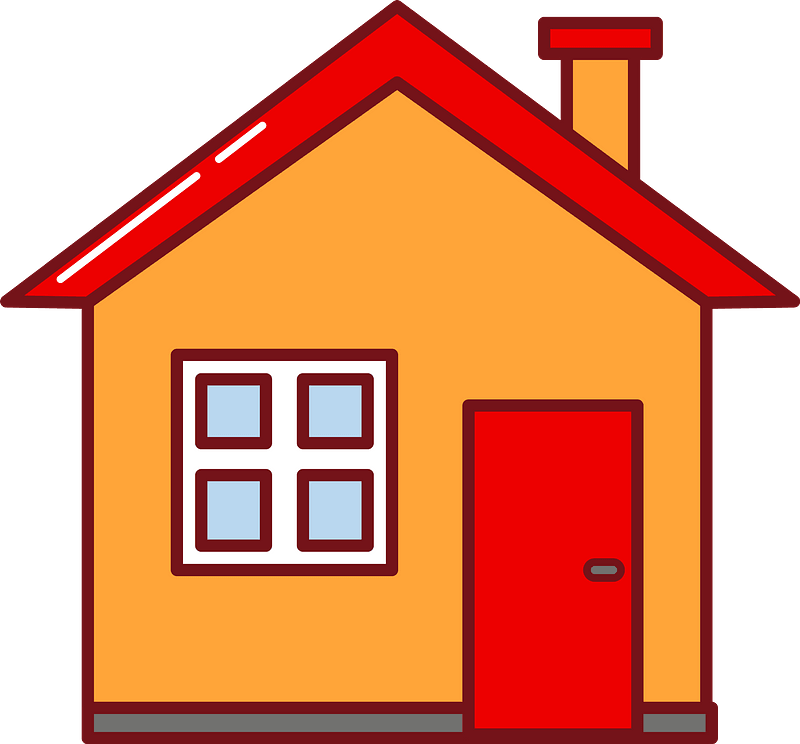 Chant and change the names

ردد الأنشودة مع تغيير الأسماء
2
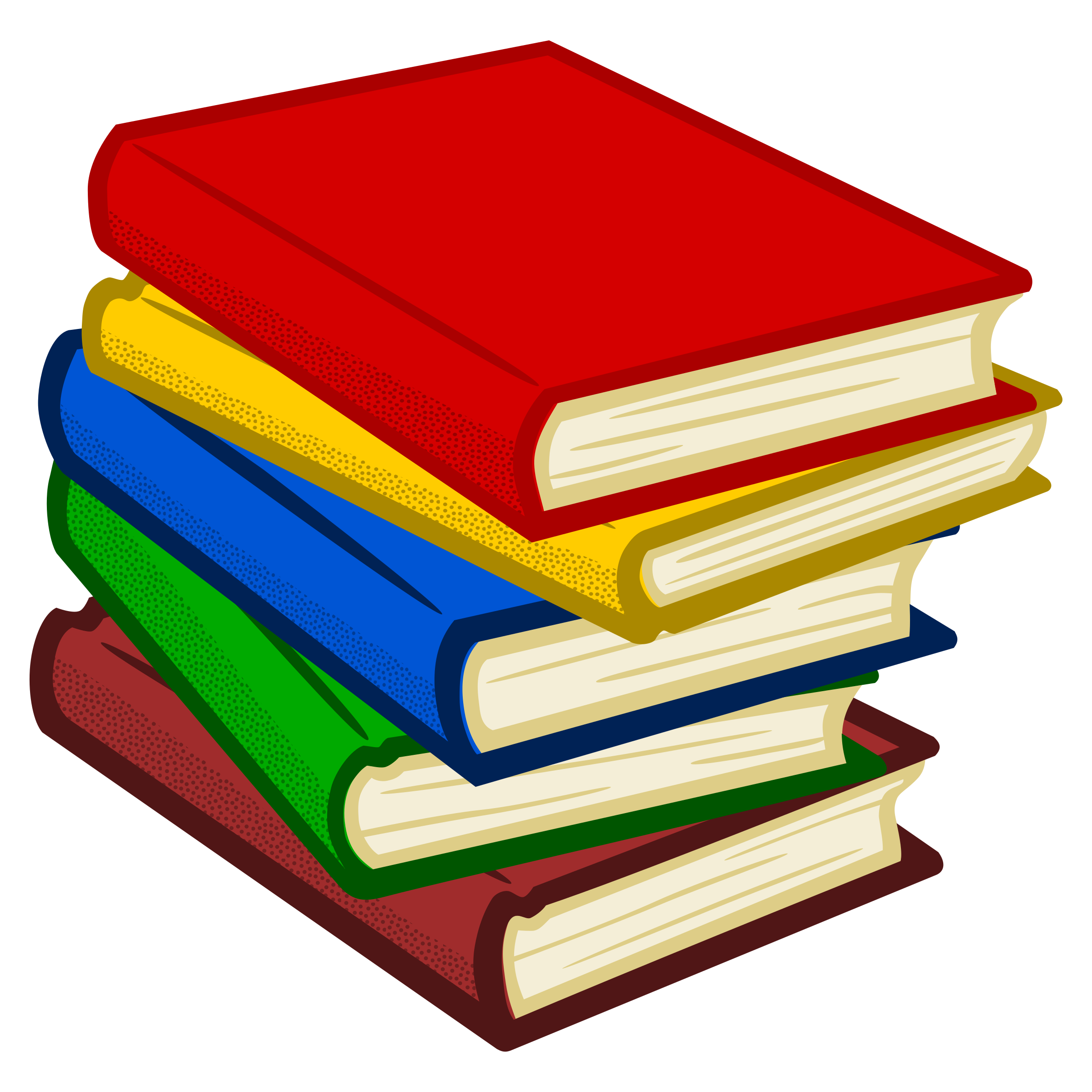 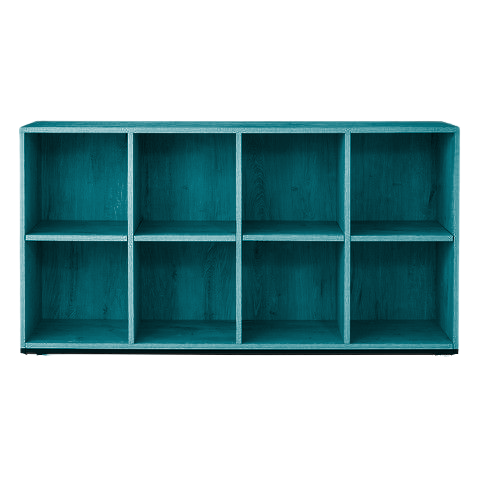 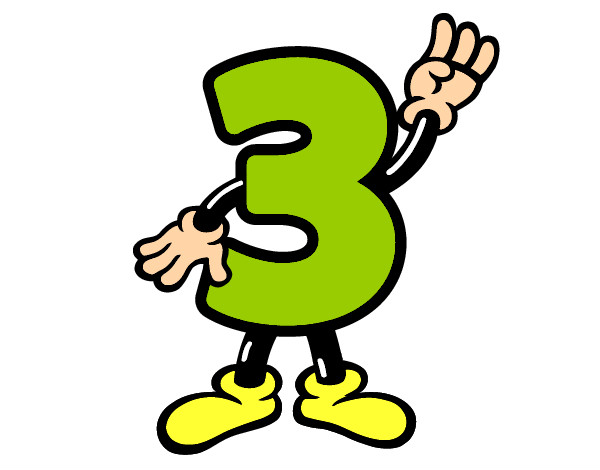 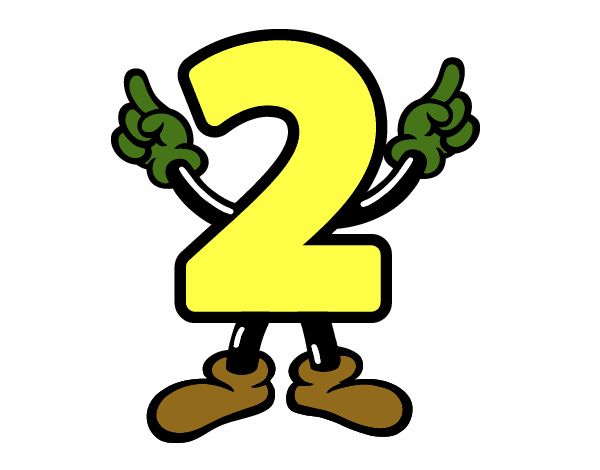 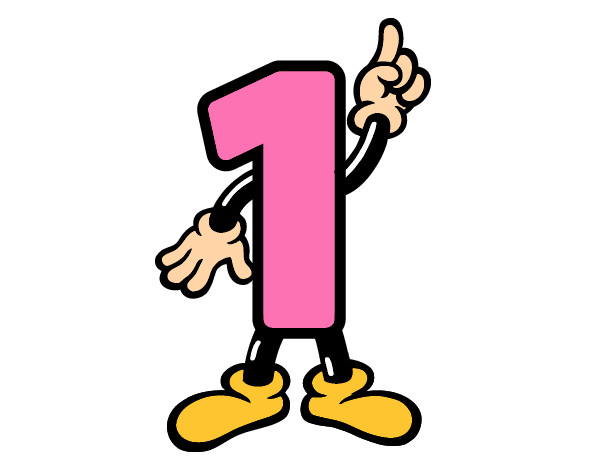 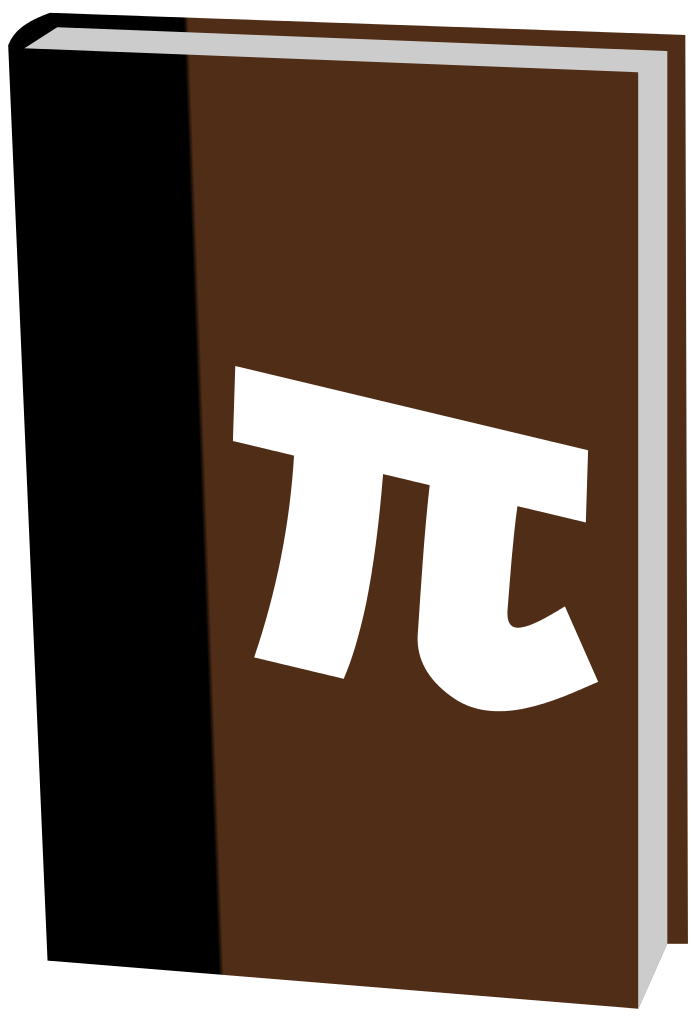 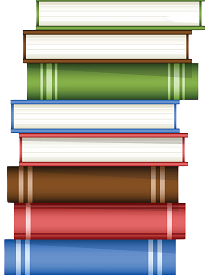 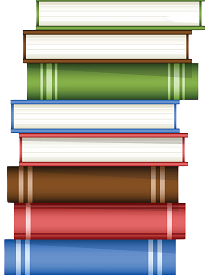 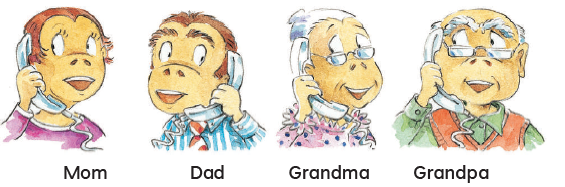 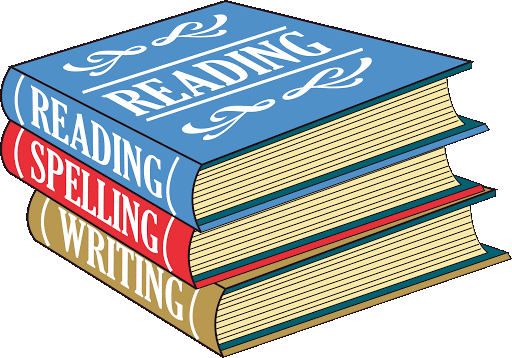 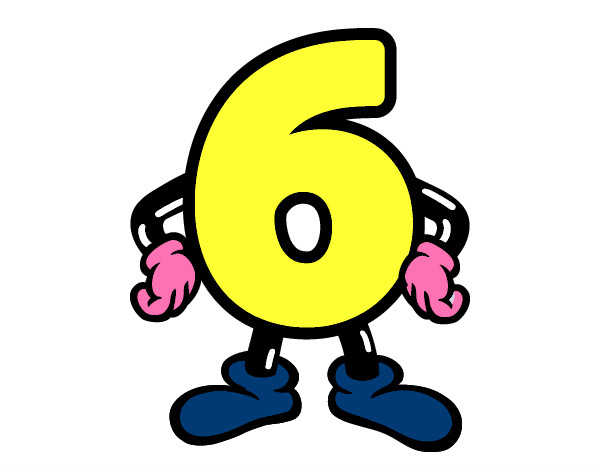 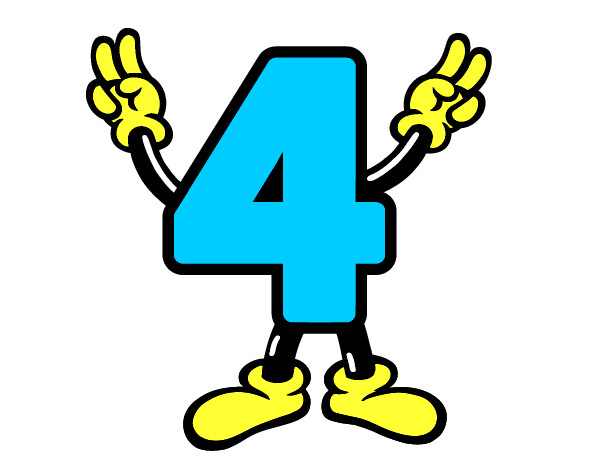 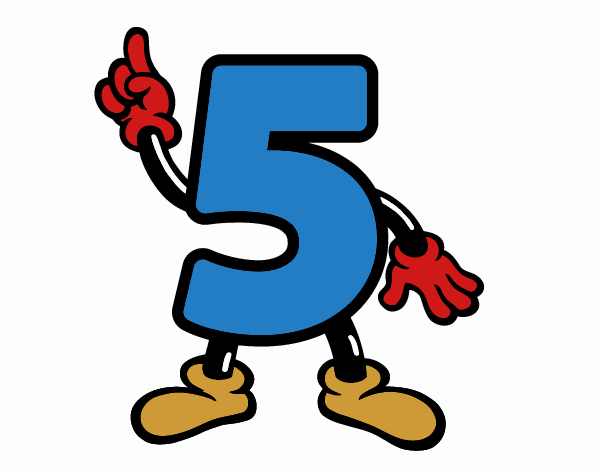 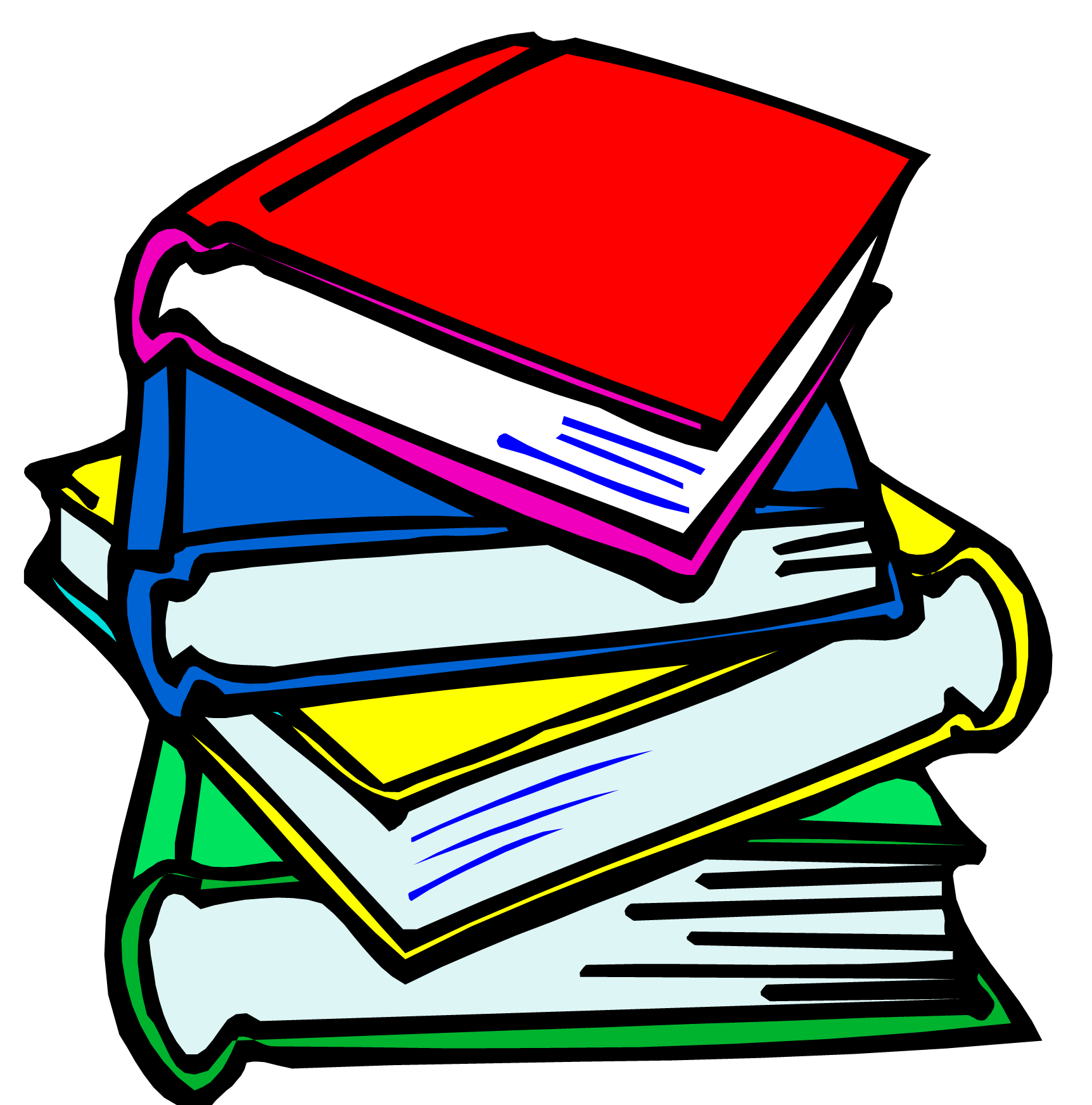 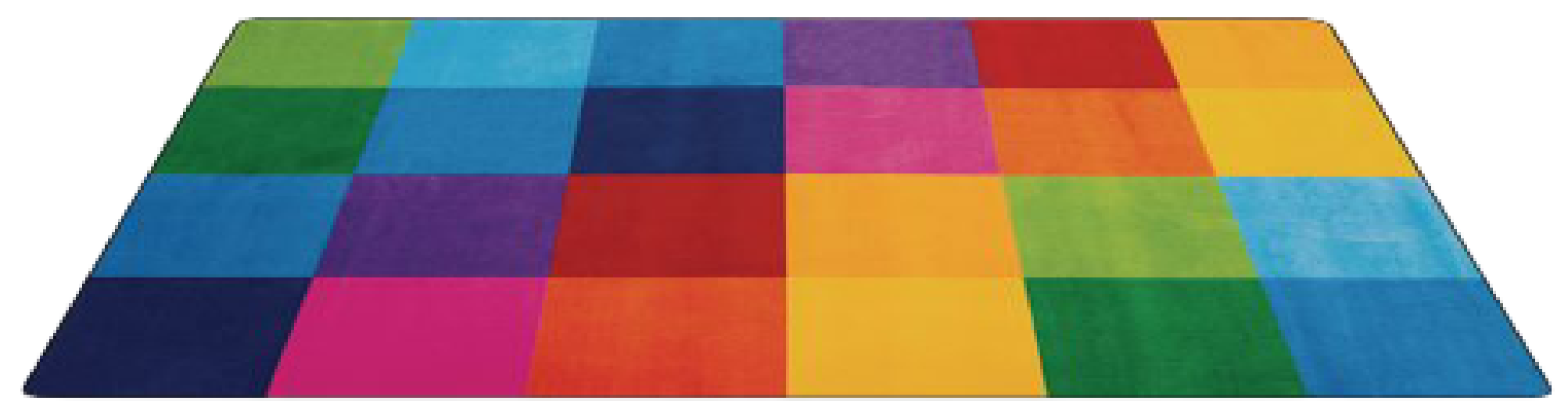 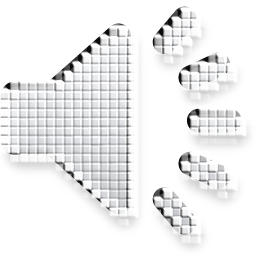 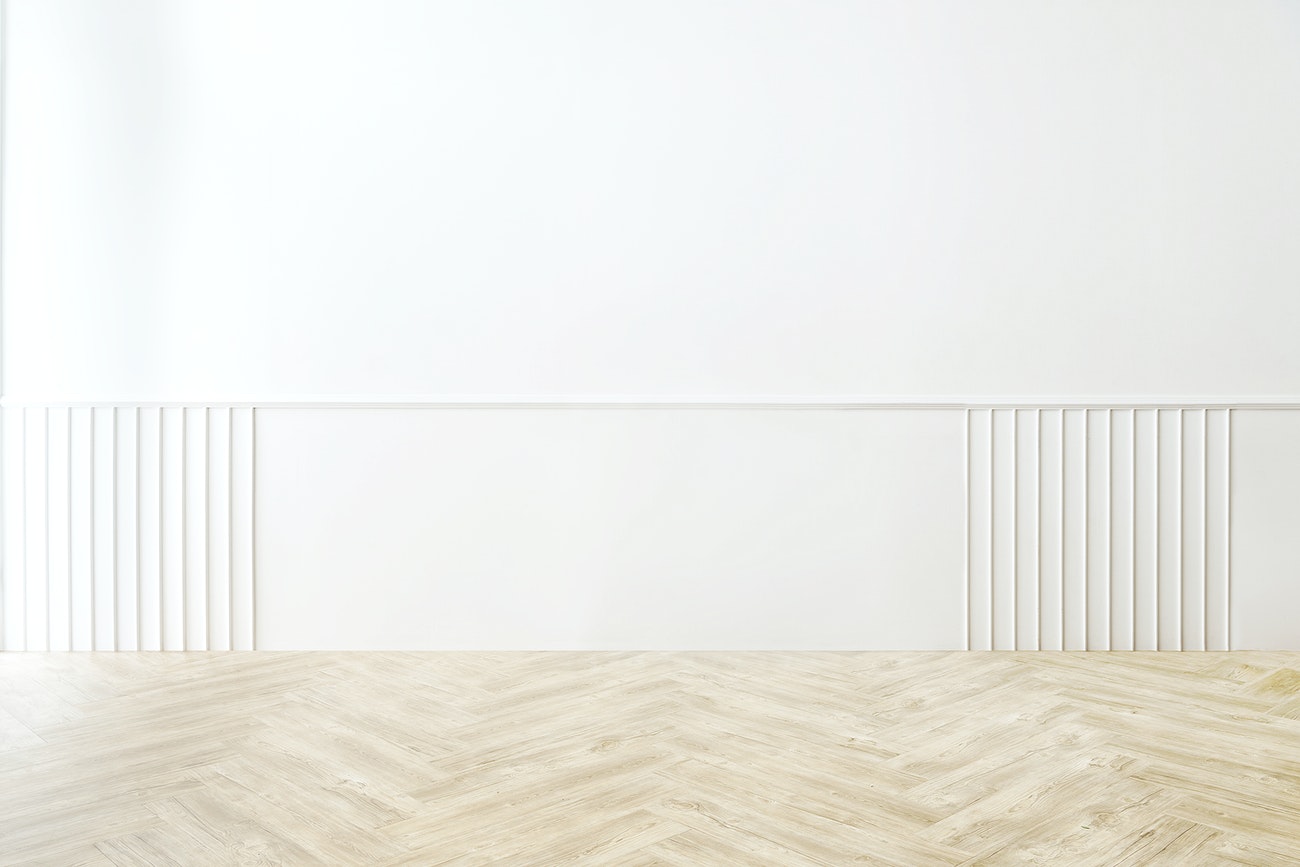 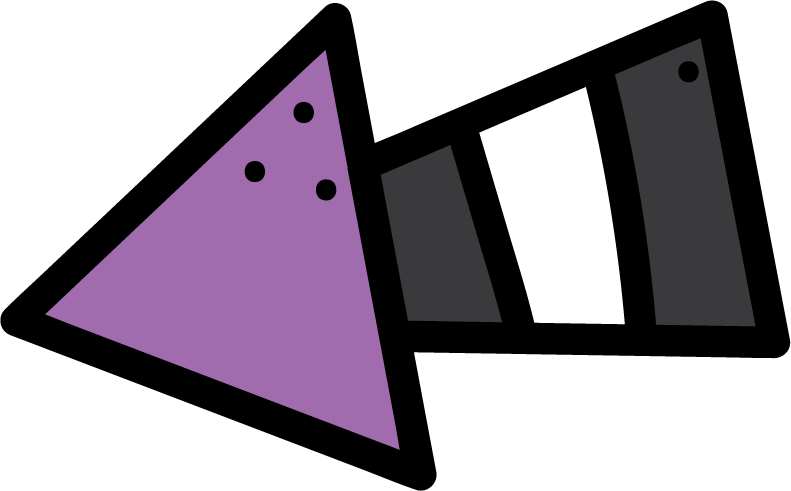 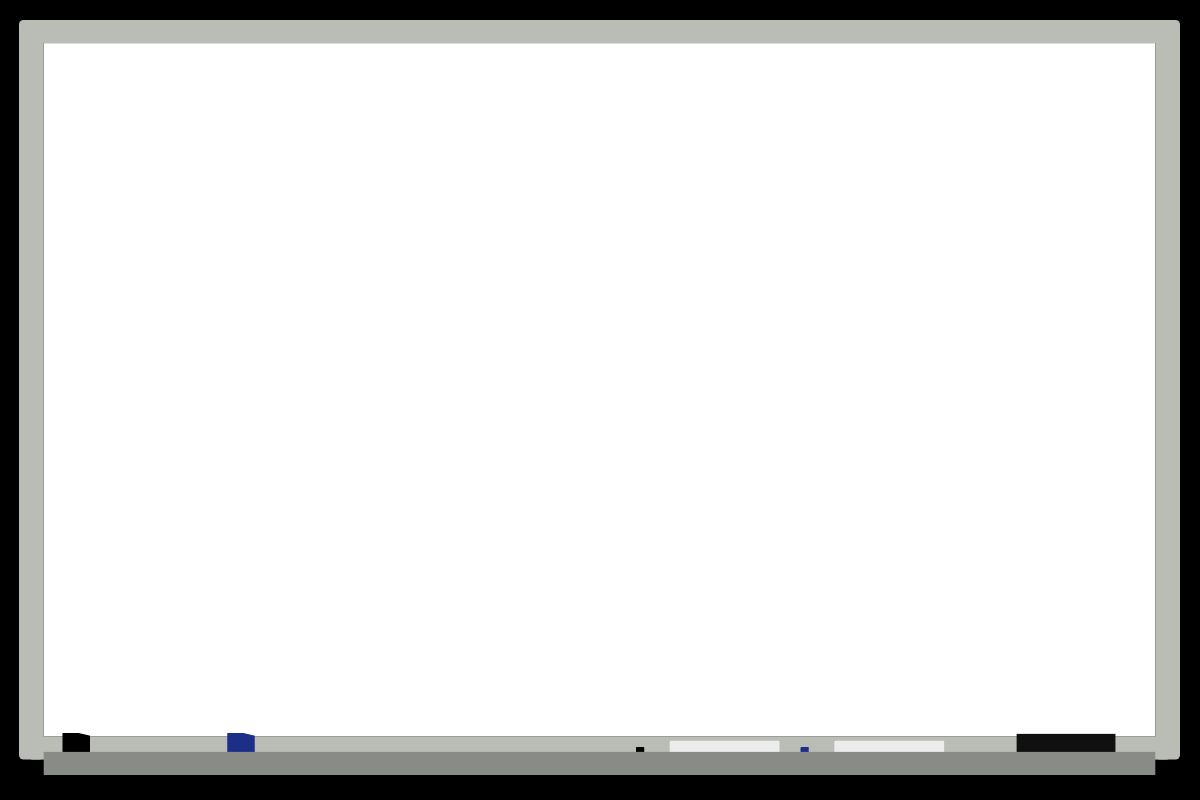 KSA National Anthem
Classroom Rules
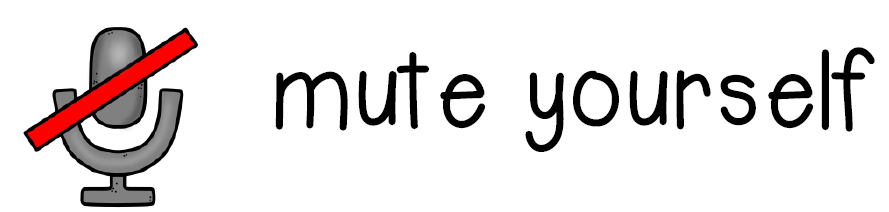 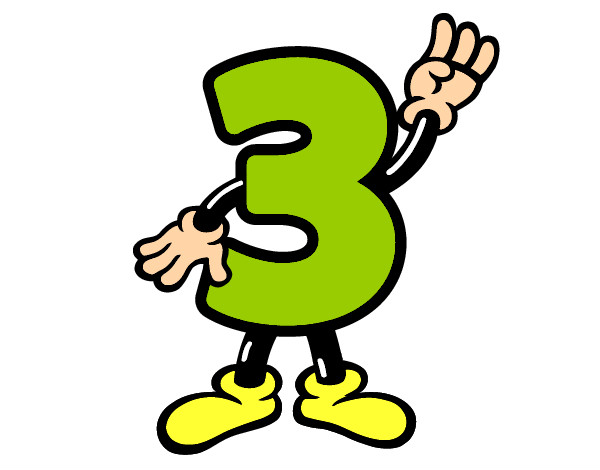 What happened to him?
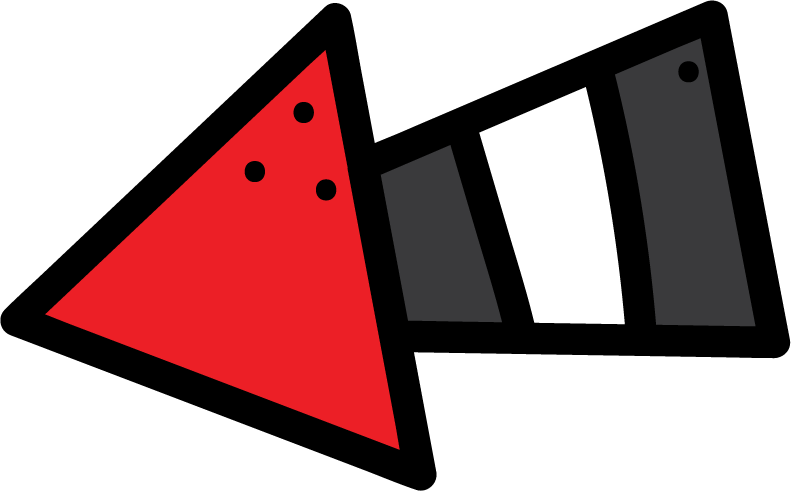 Warm up
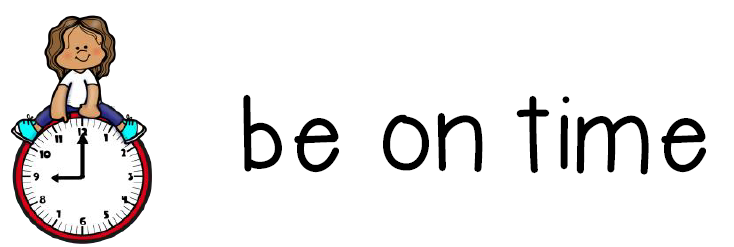 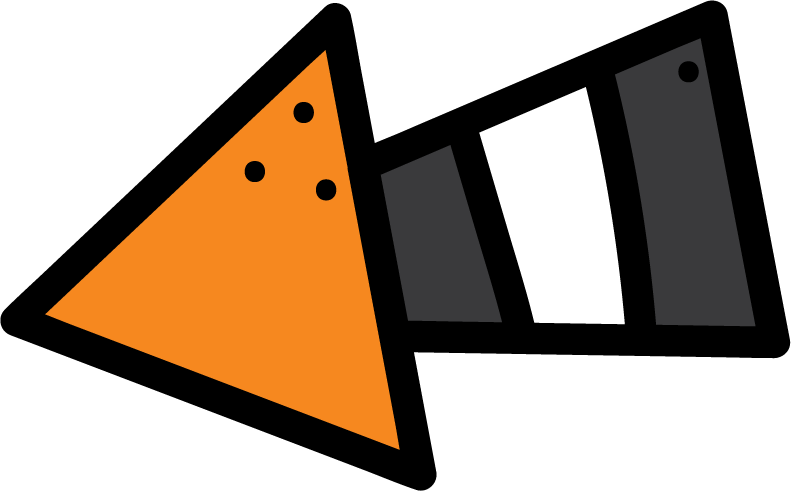 Main lesson
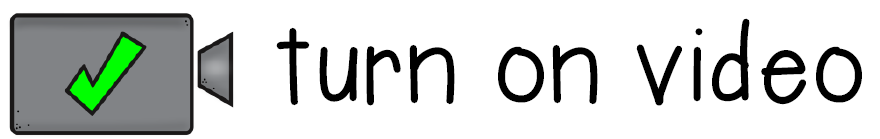 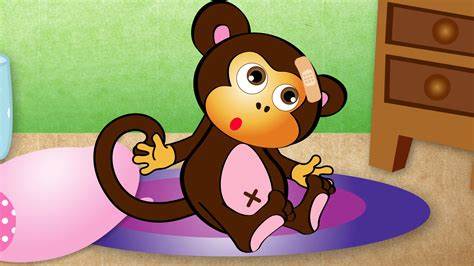 1- bumped his hand
1-bumped his hand
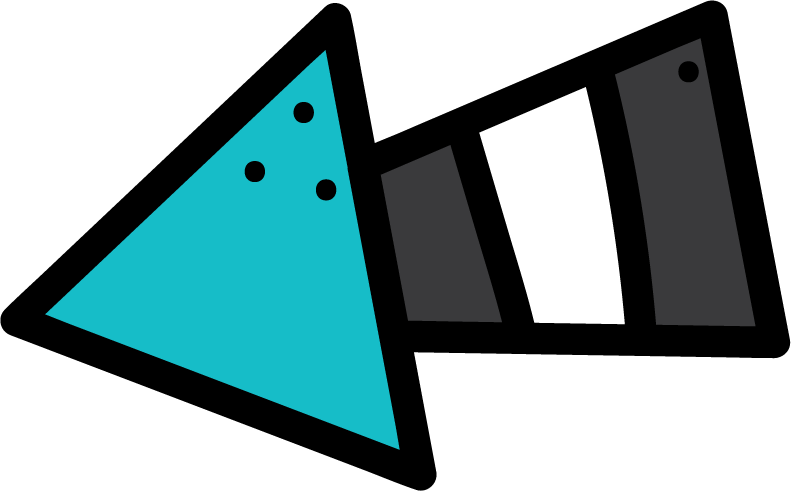 Fun Time
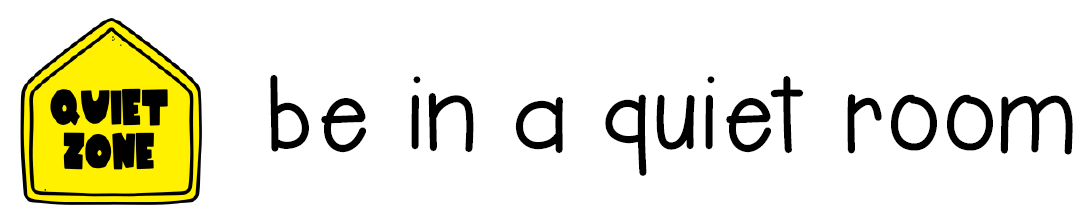 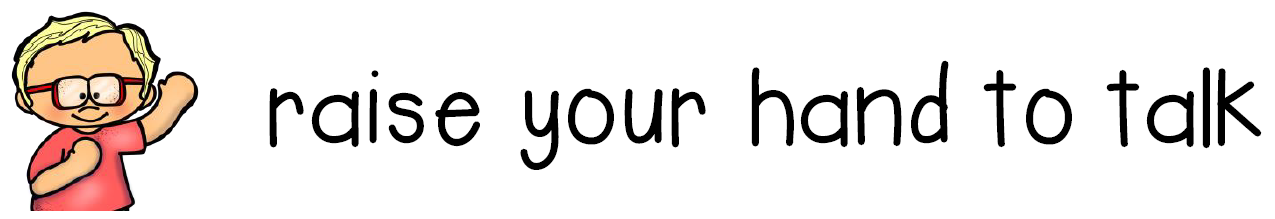 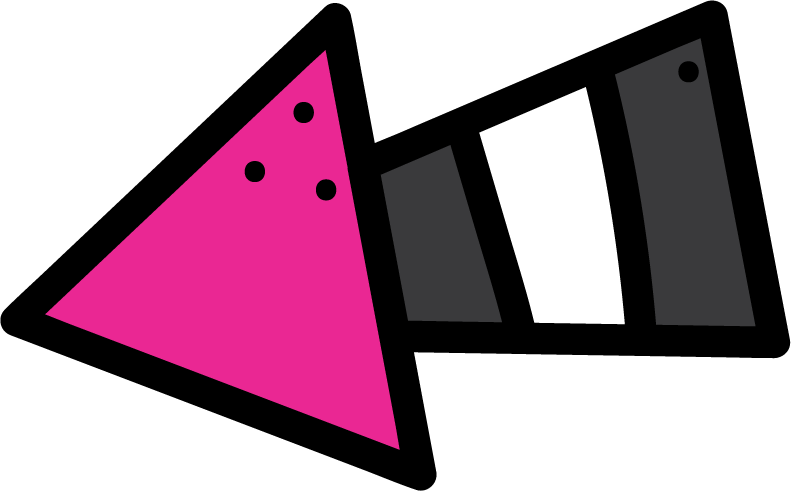 work book
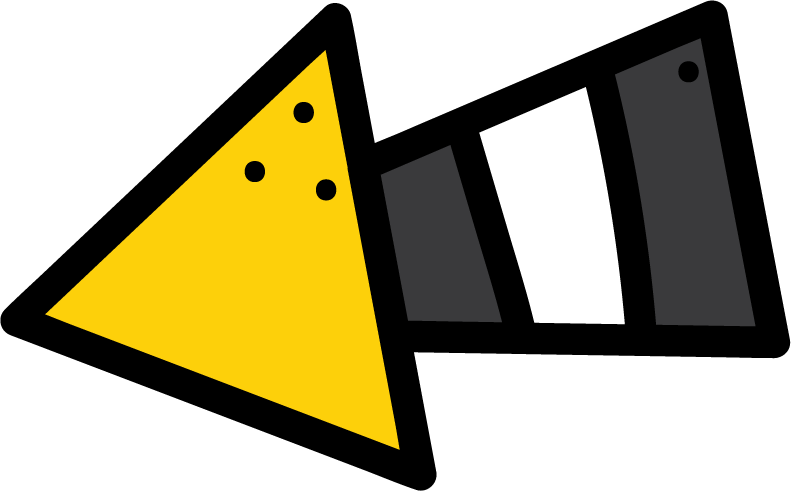 Moral Goal
2-bumped his head.
2- bumped his head.
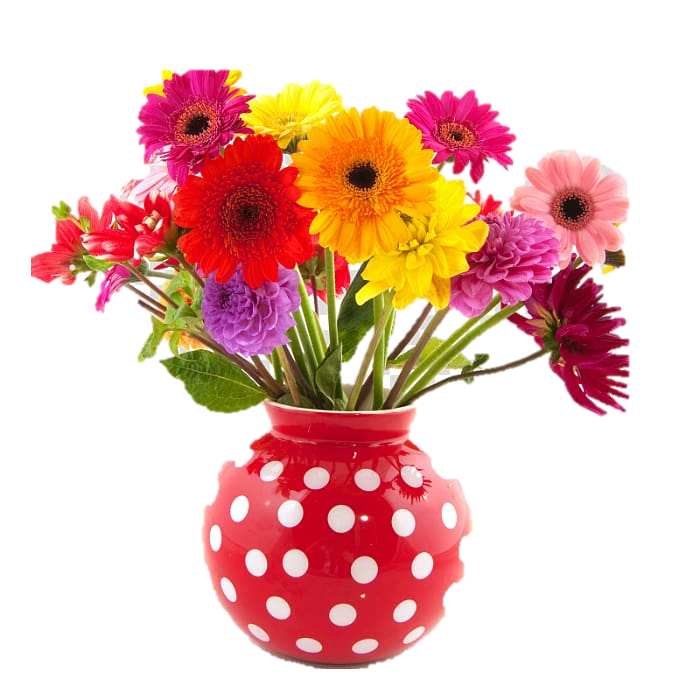 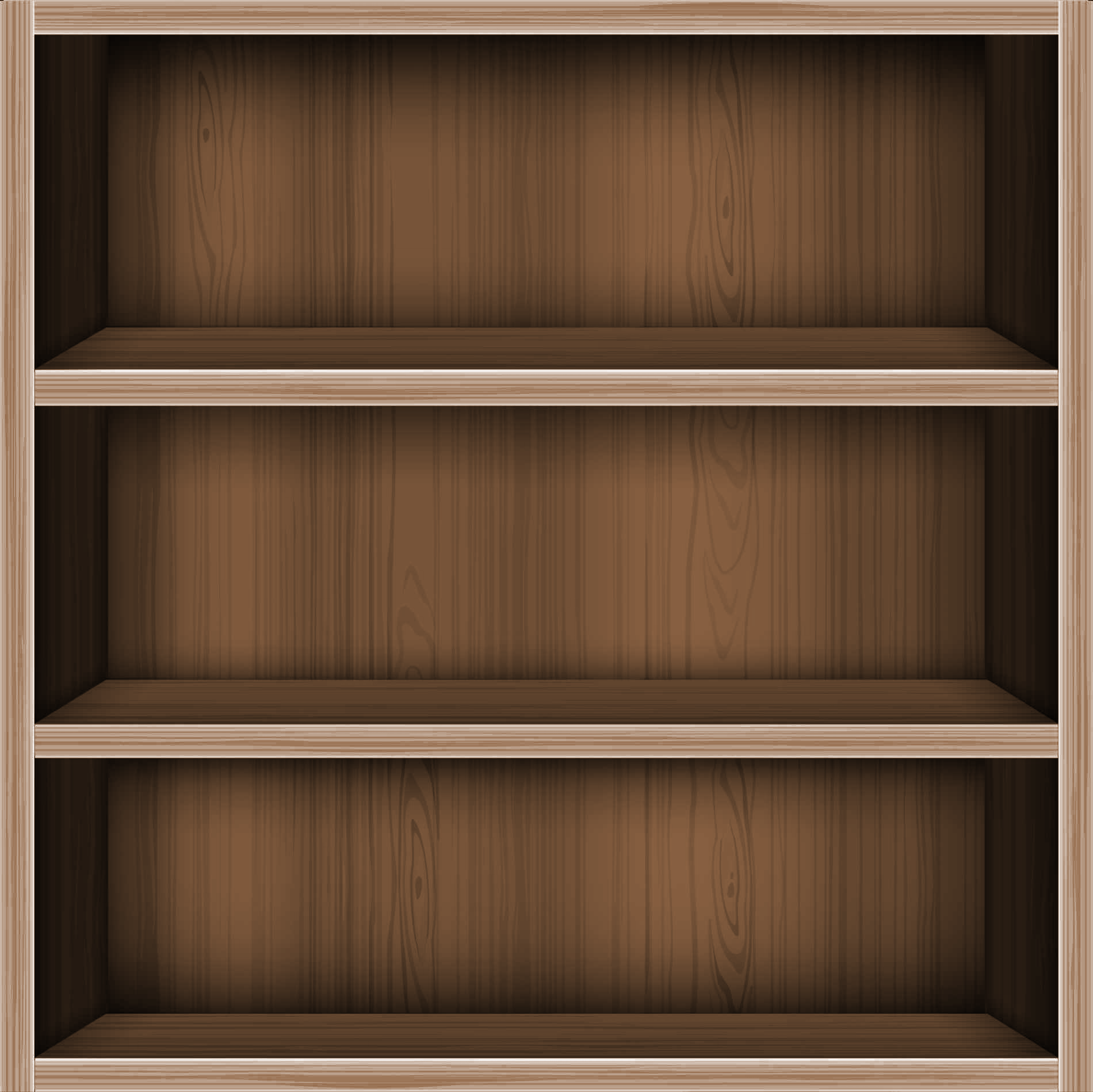 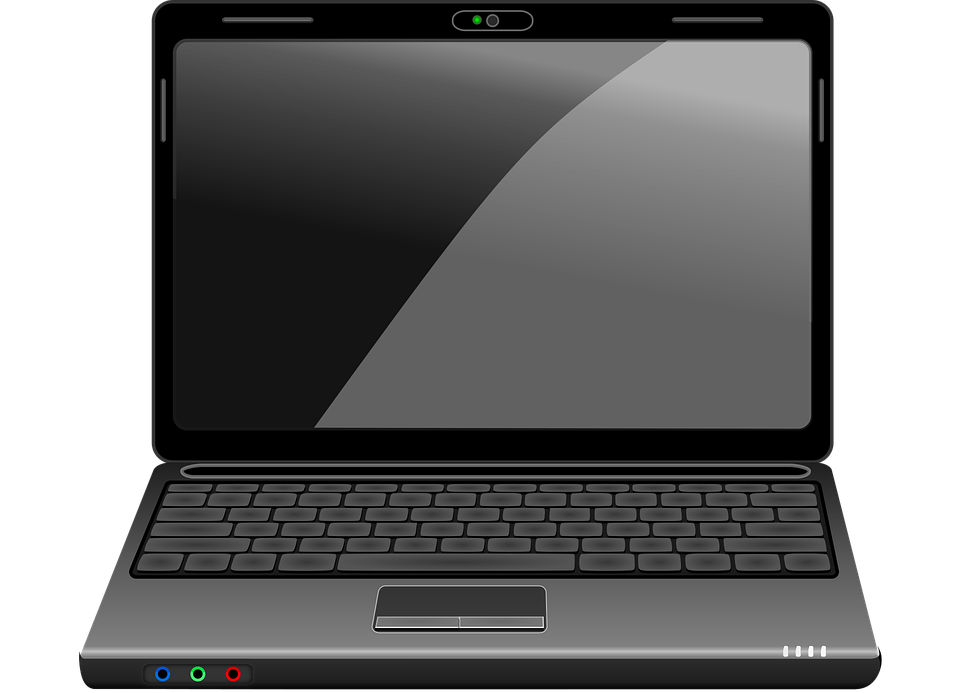 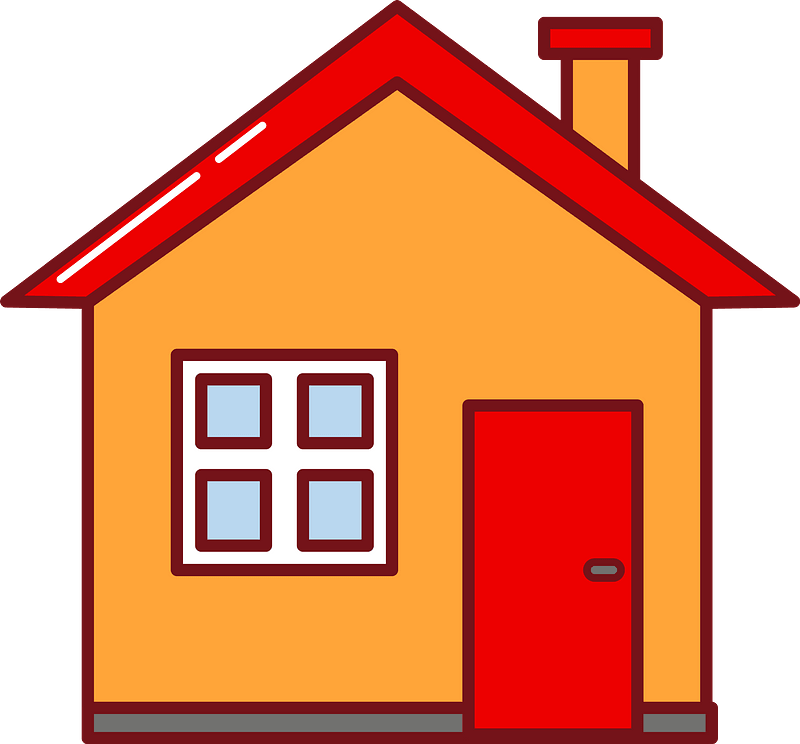 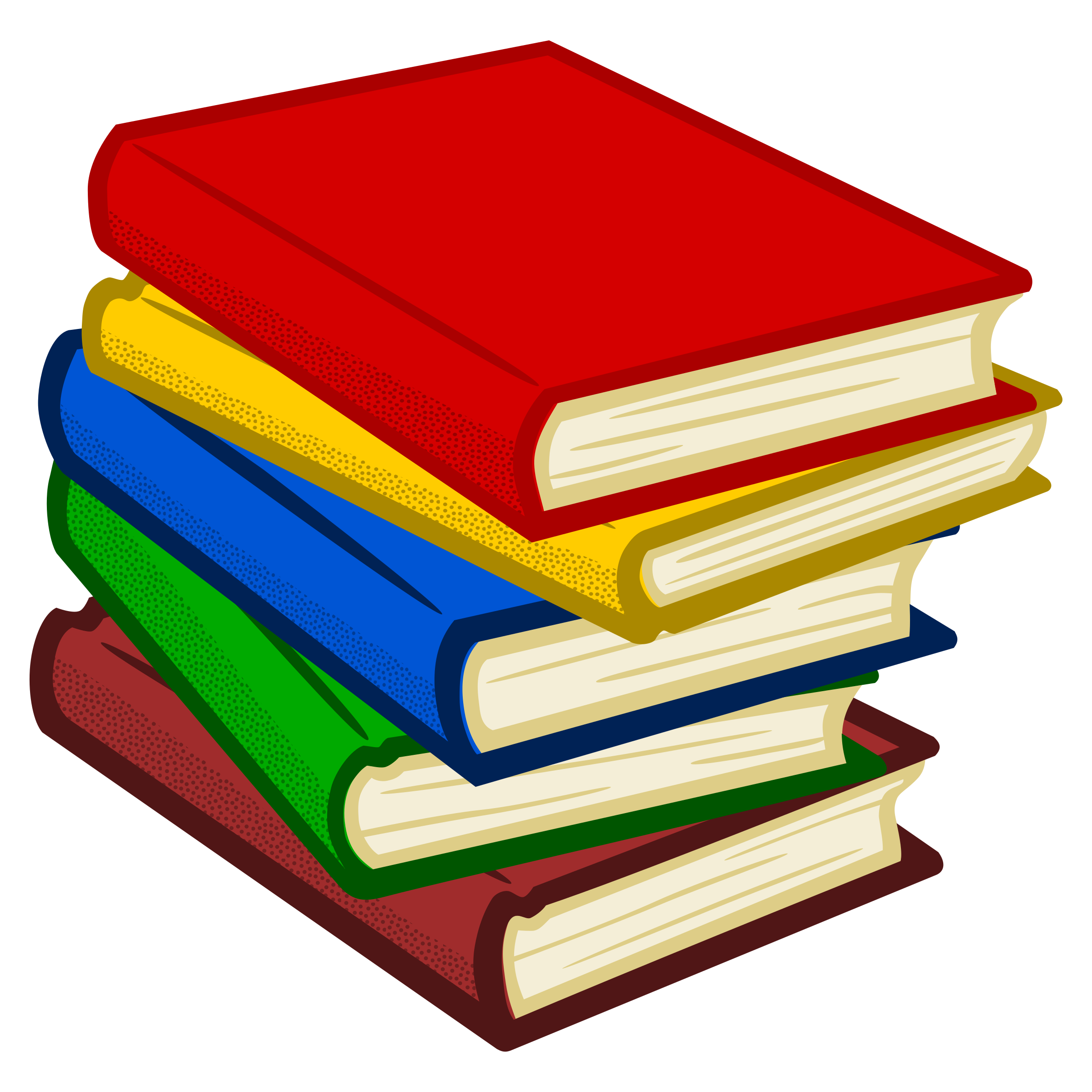 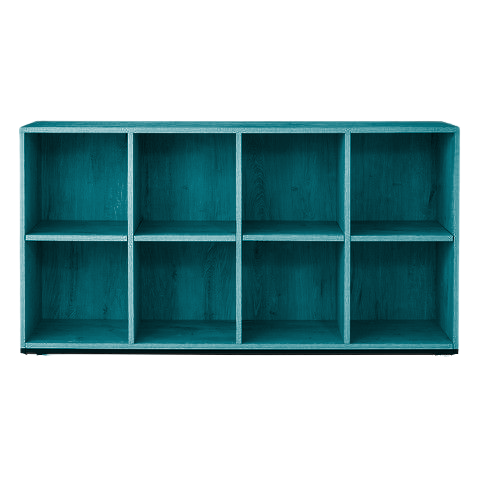 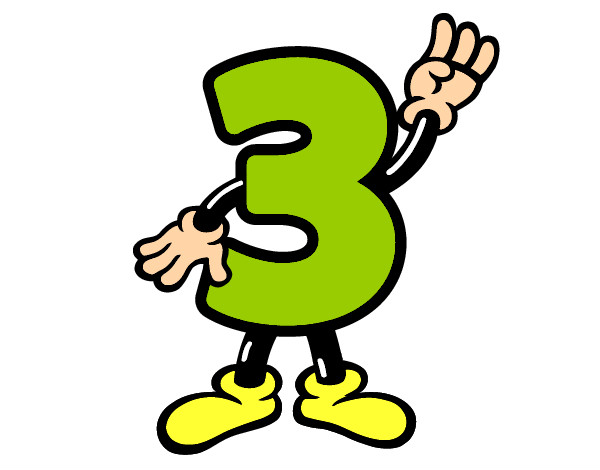 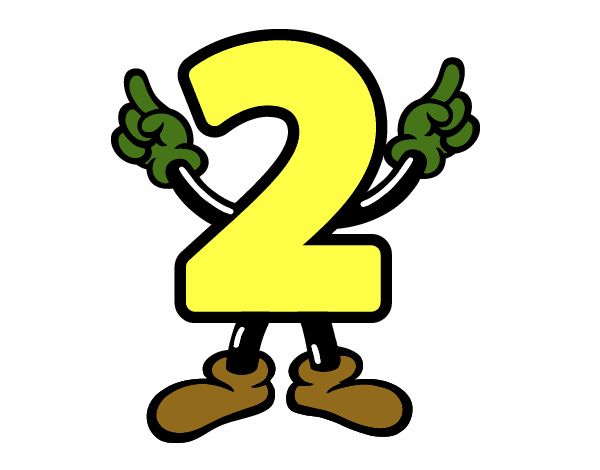 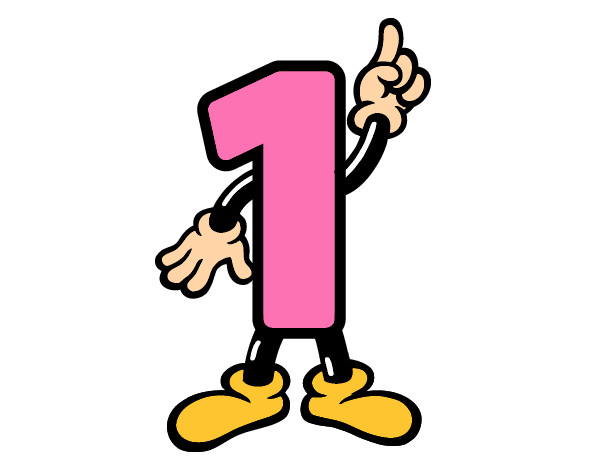 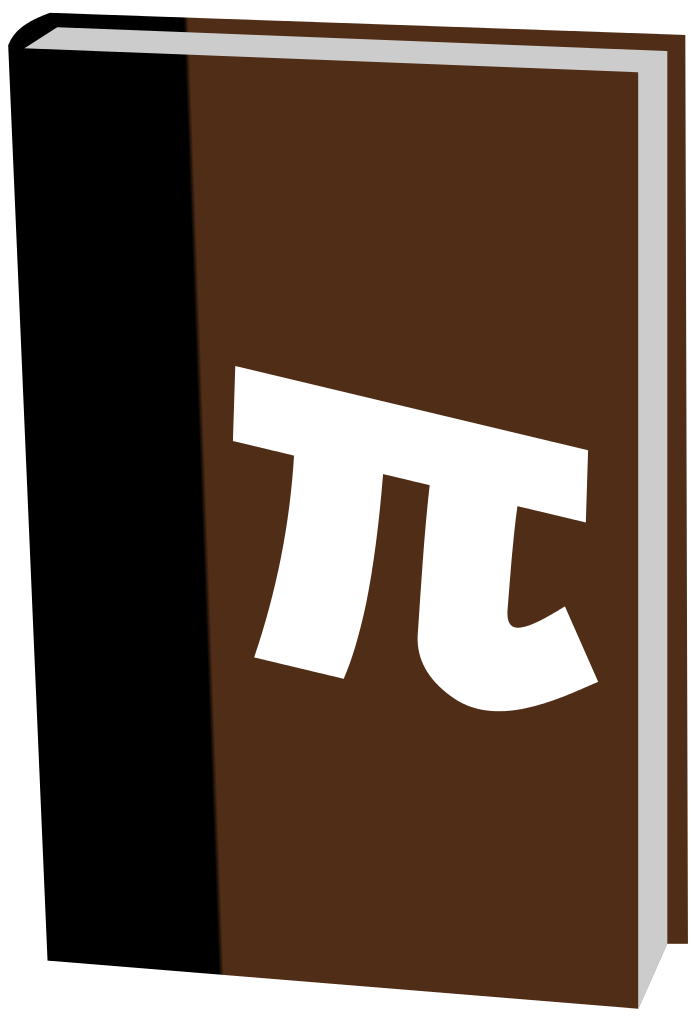 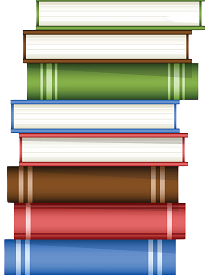 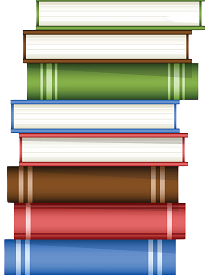 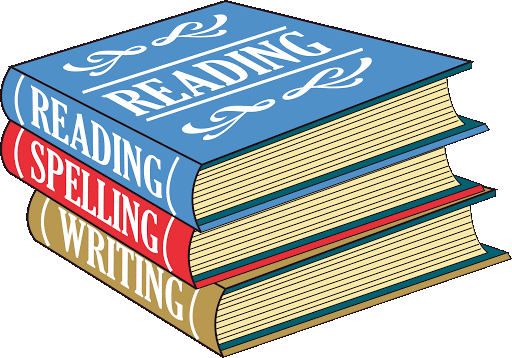 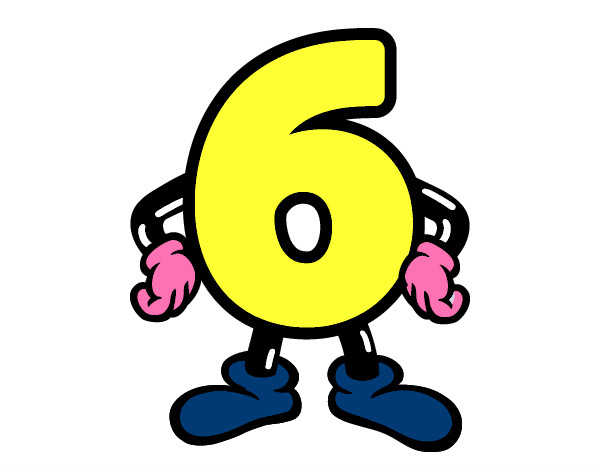 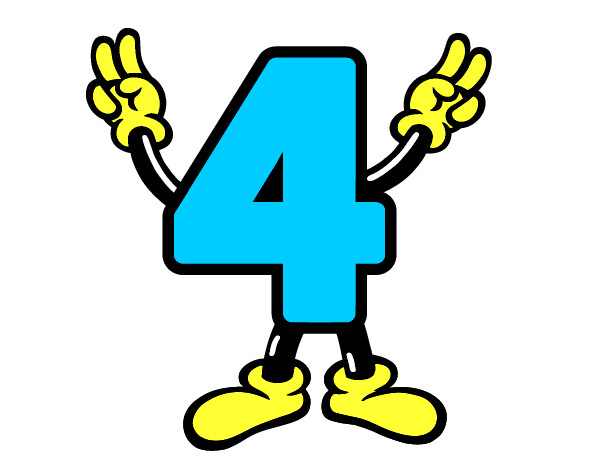 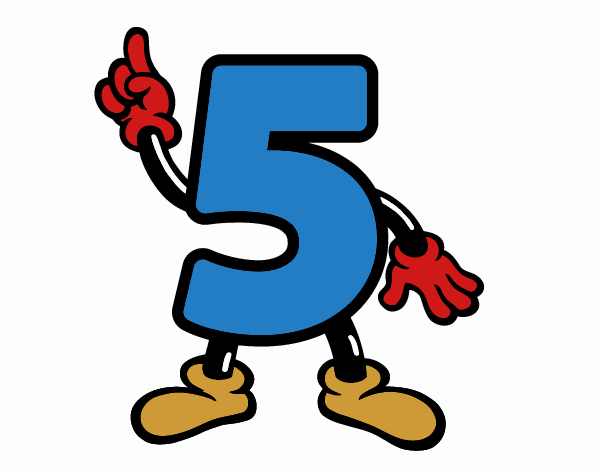 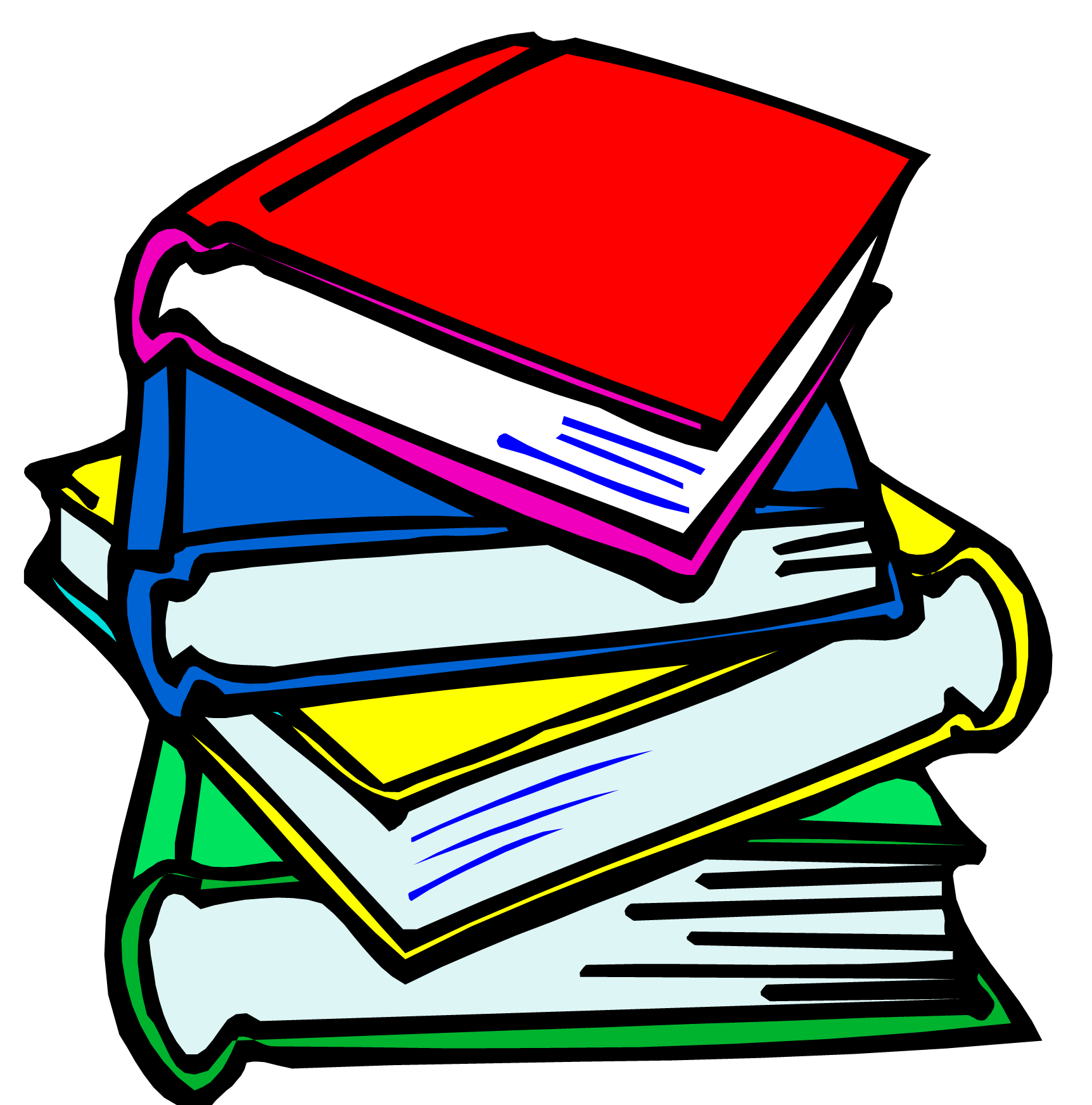 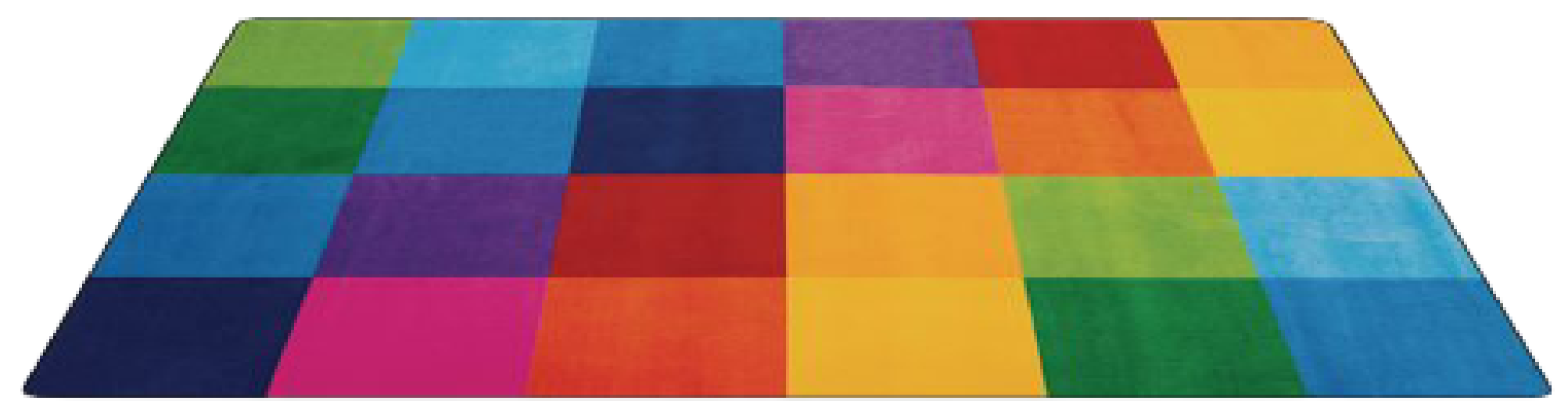 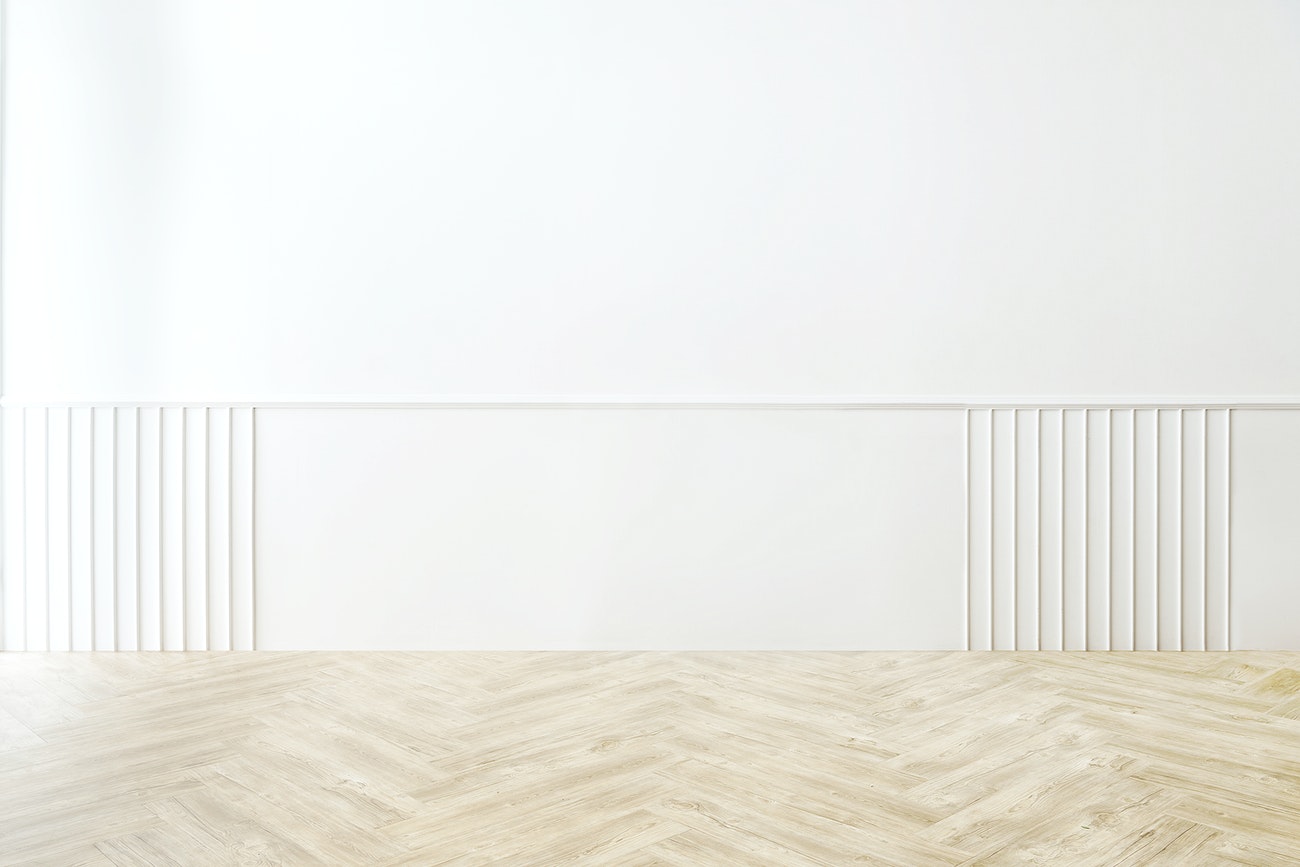 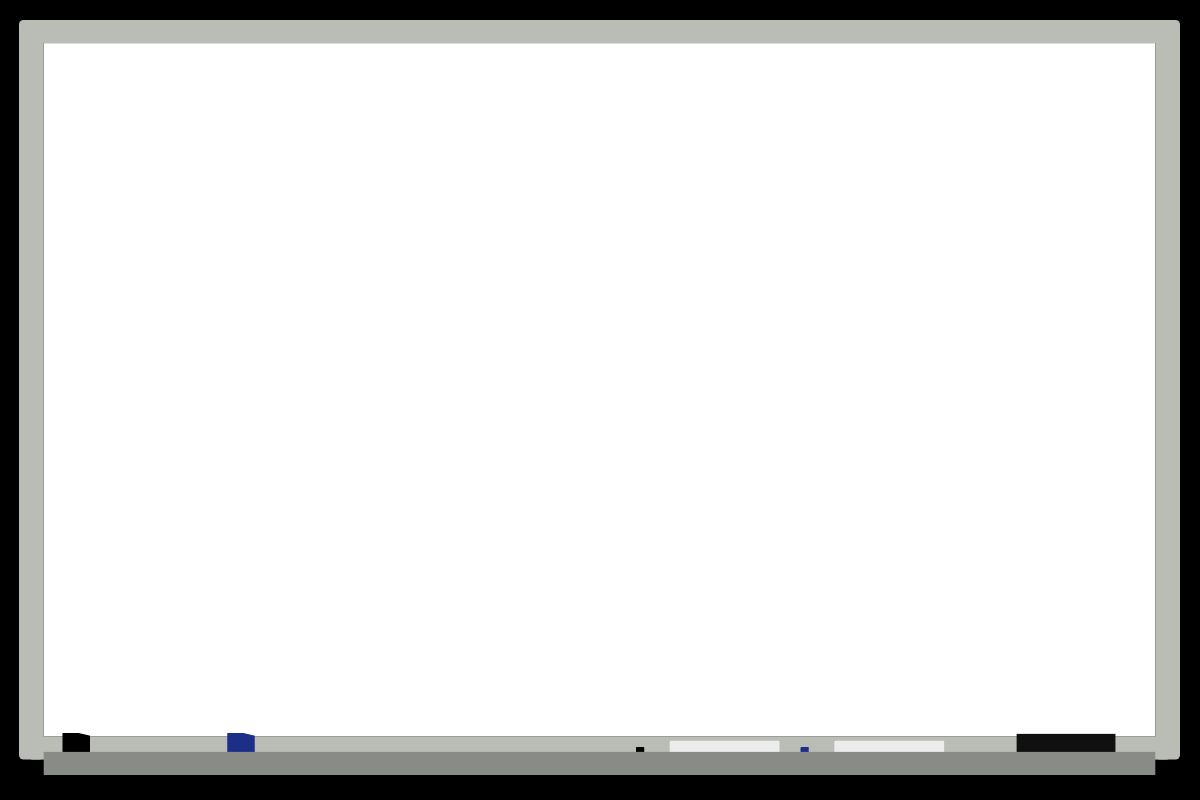 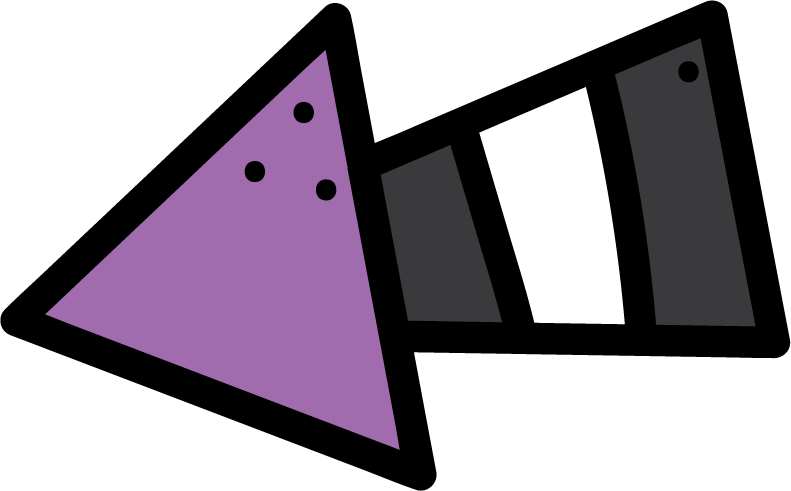 KSA National Anthem
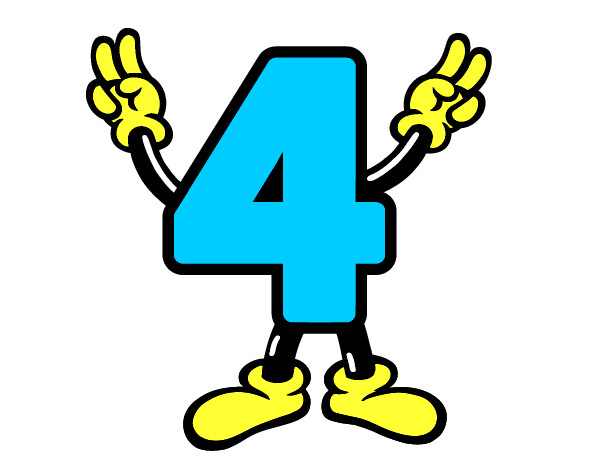 Classroom Rules
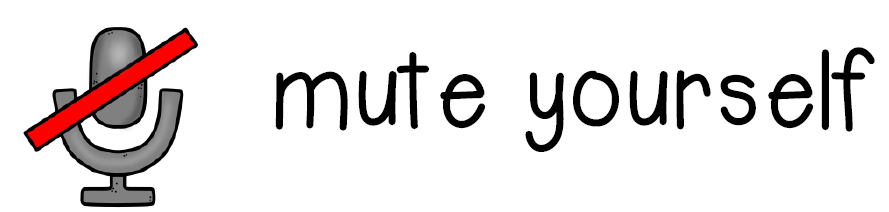 What are they doing?
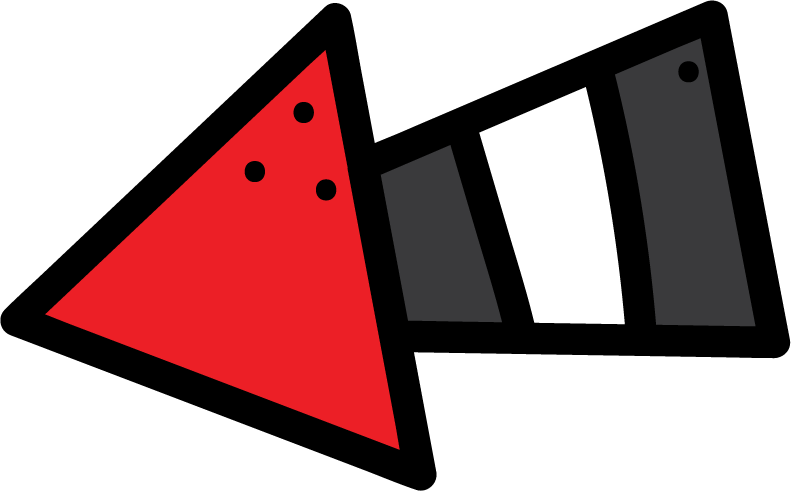 Warm up
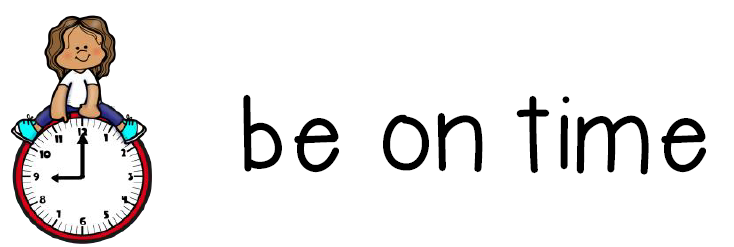 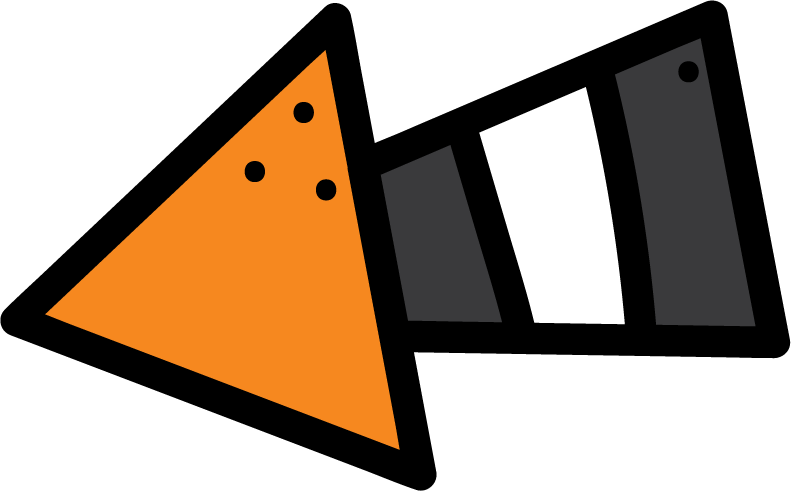 Main lesson
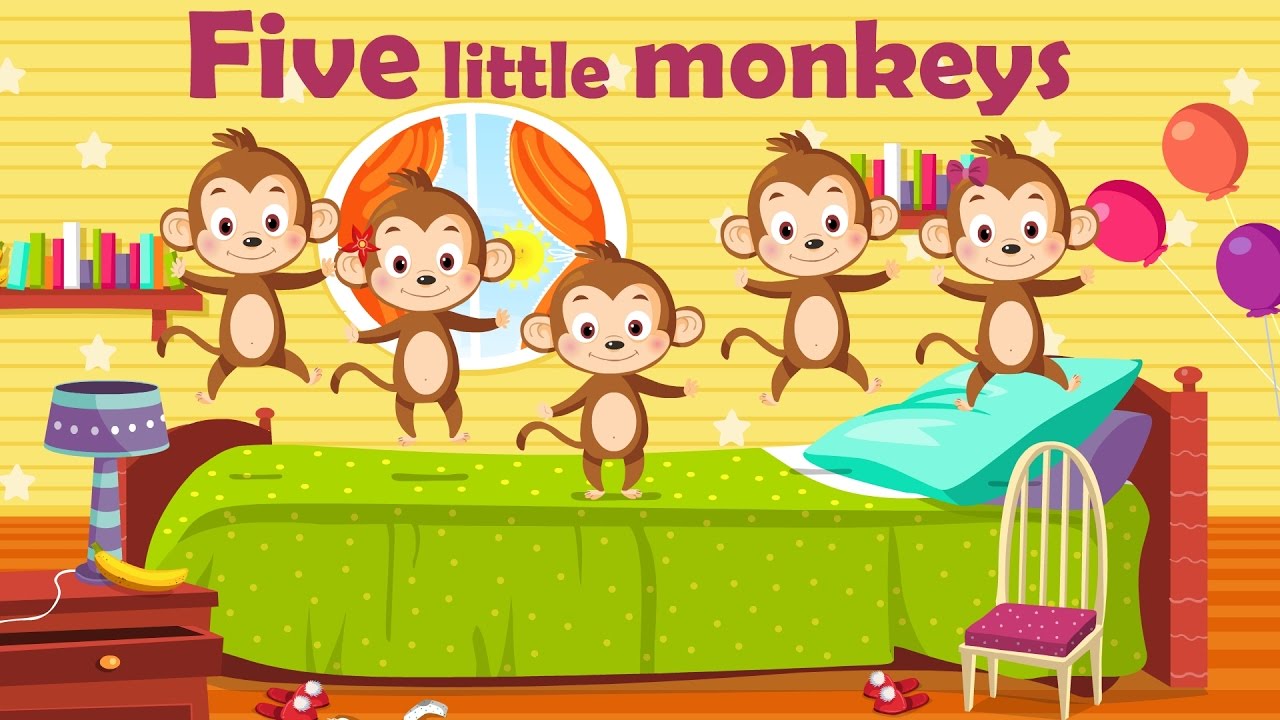 1- jumping on the bed
1- jumping on the bed
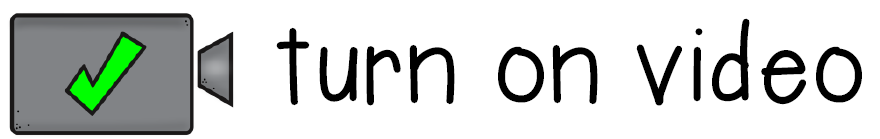 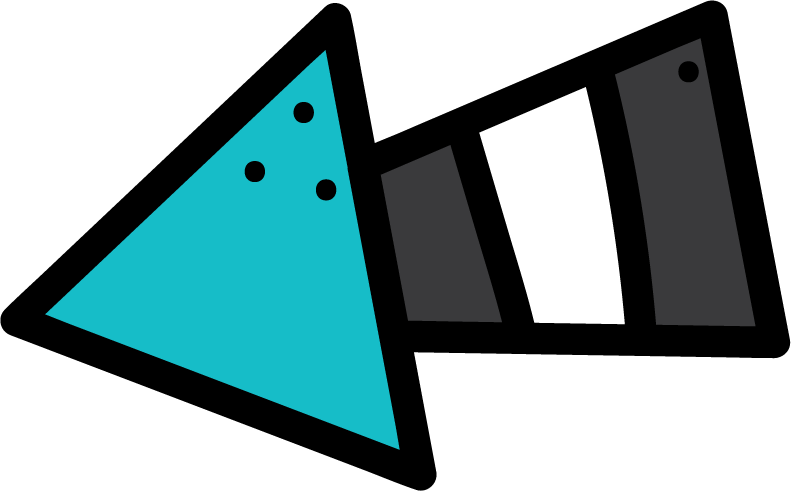 Fun Time
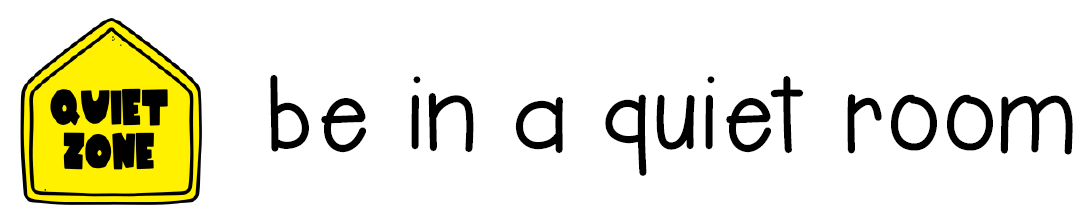 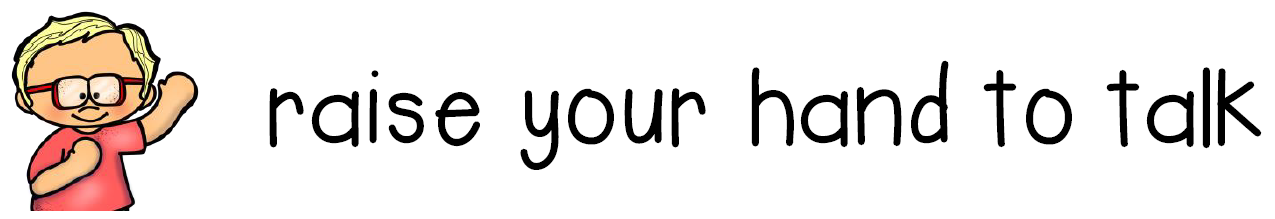 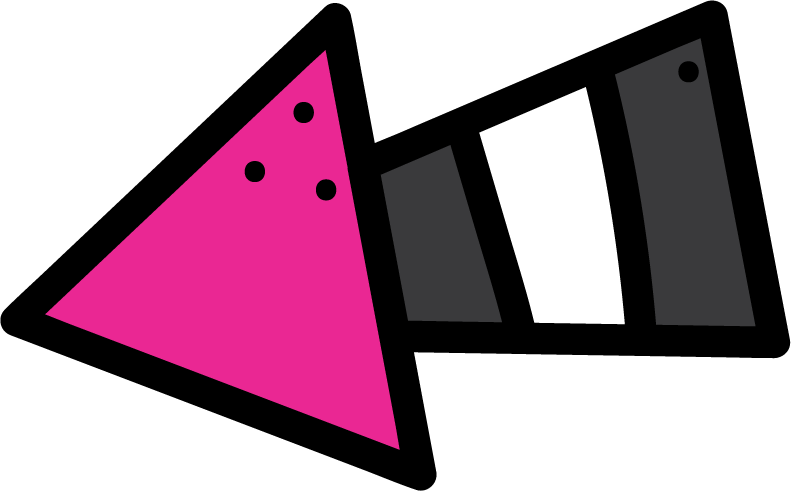 work book
2- jumping on the book
2- jumping on the book
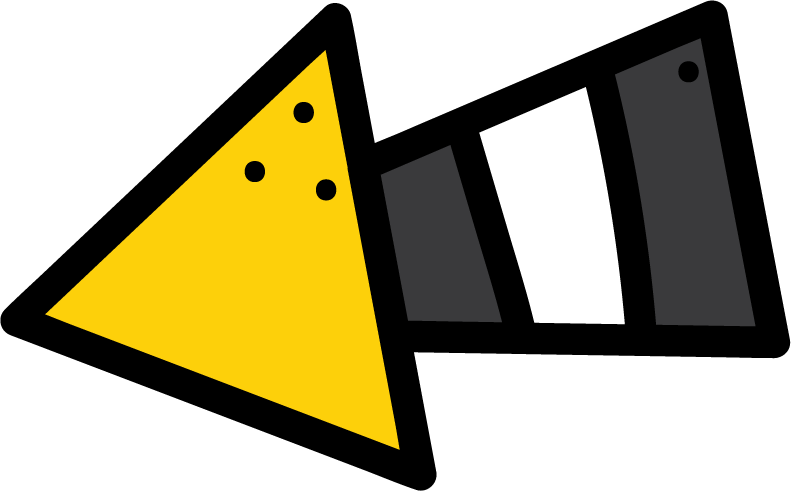 Moral Goal
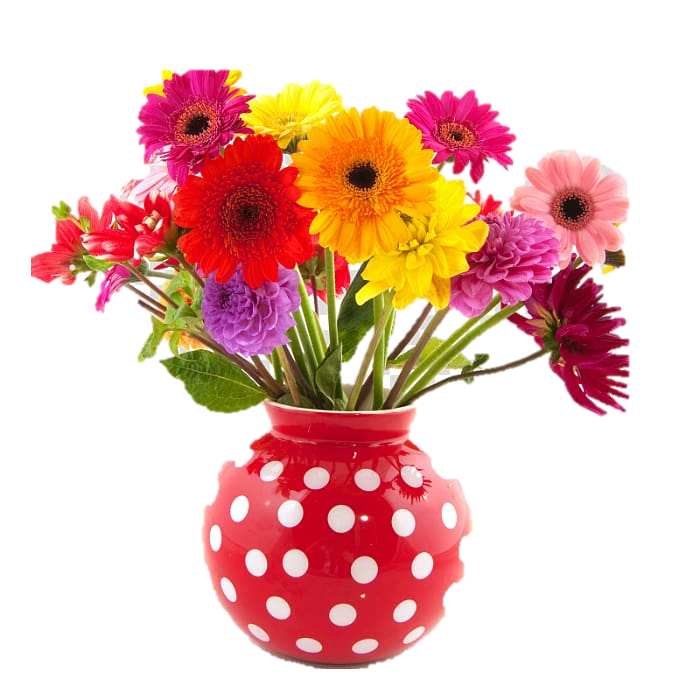 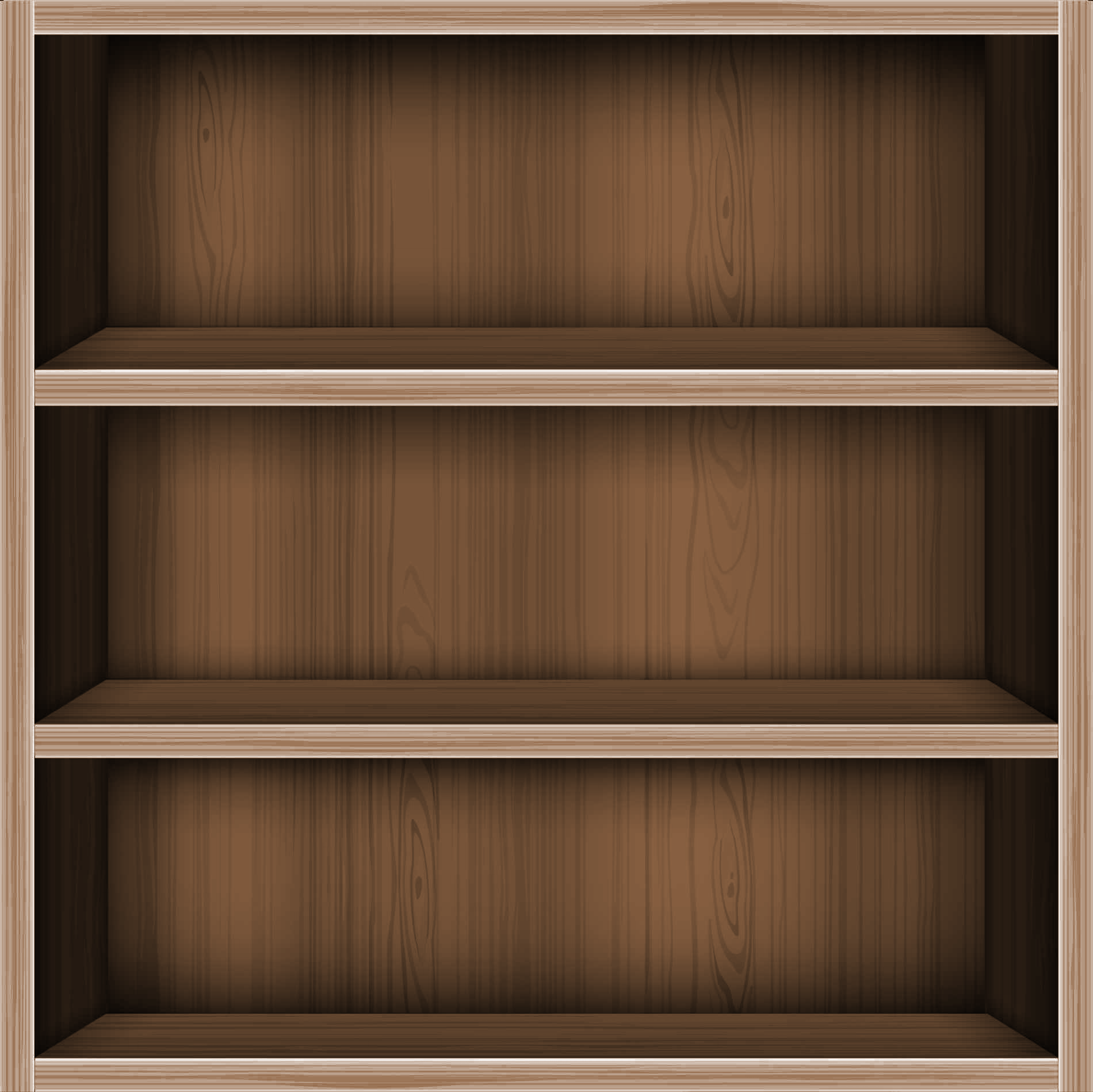 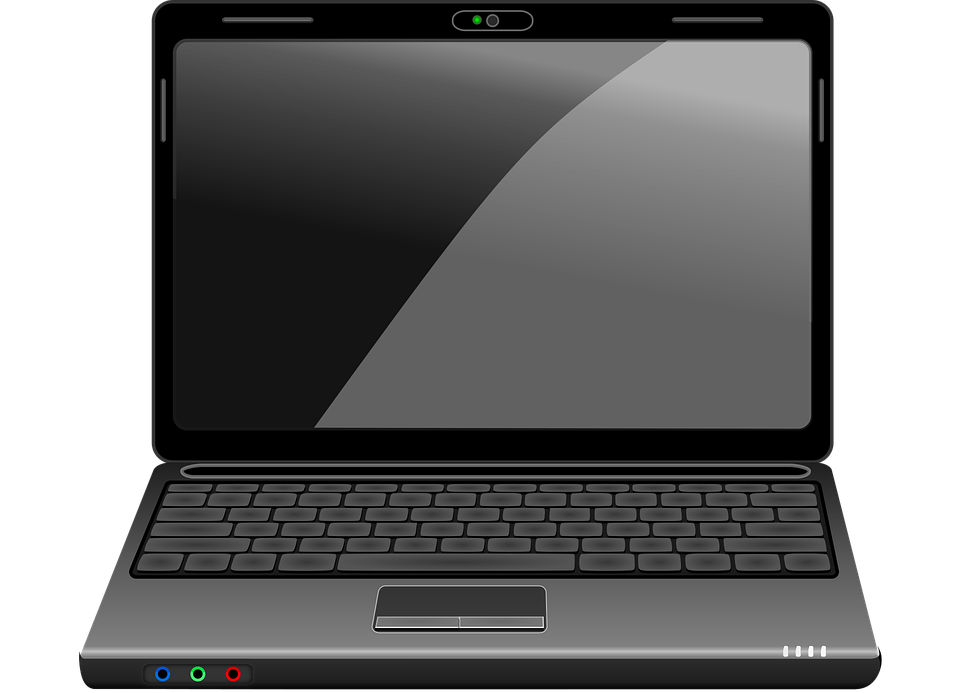 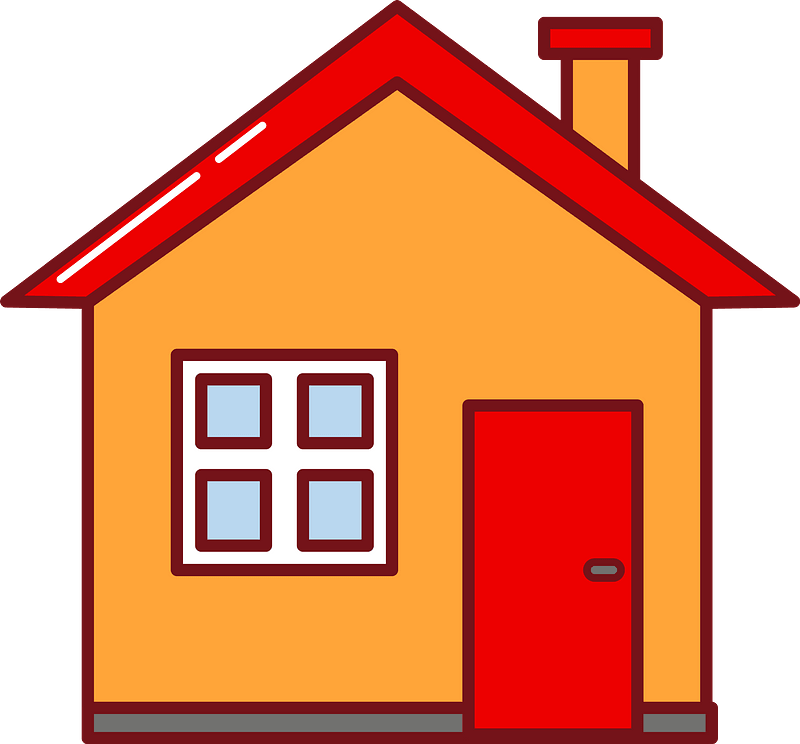 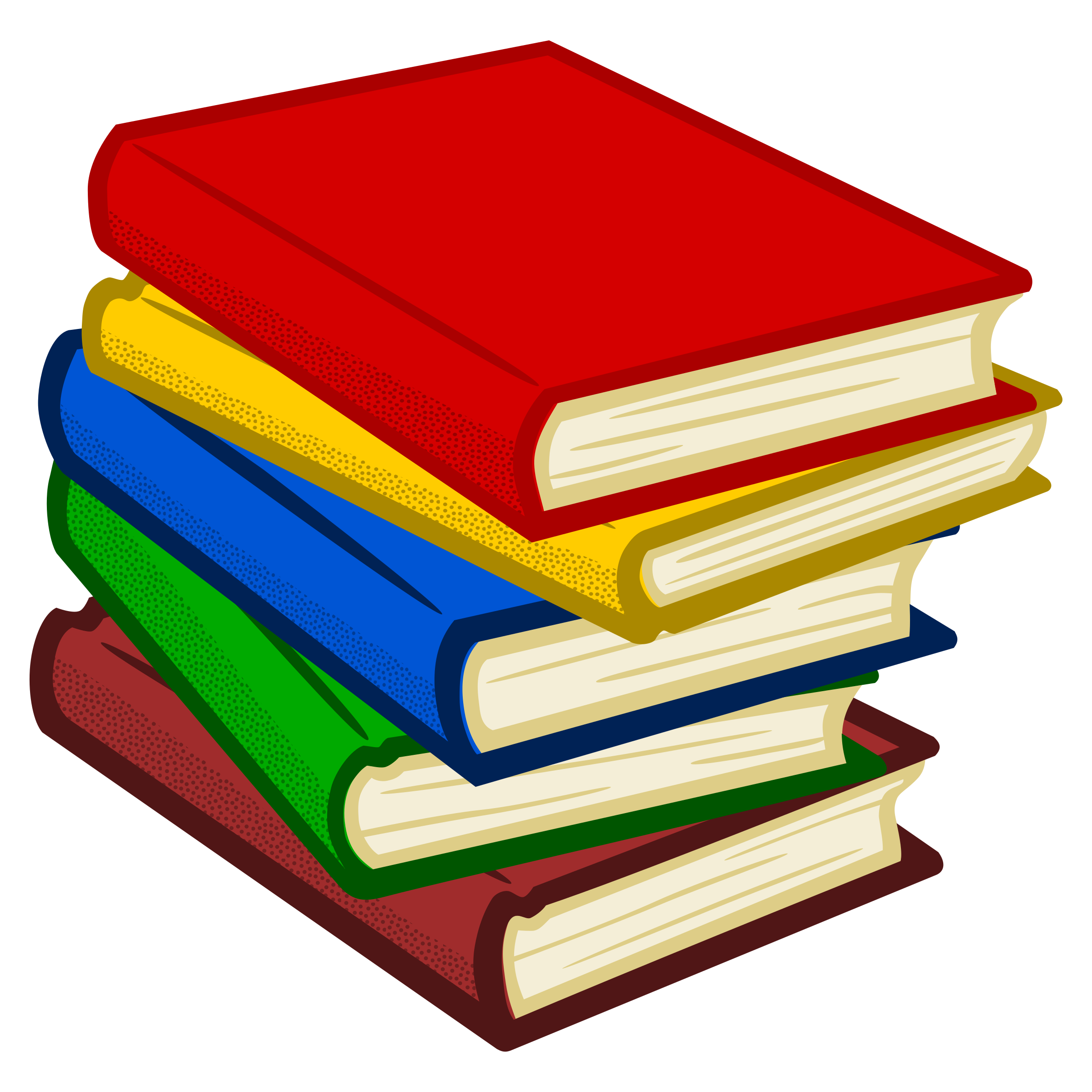 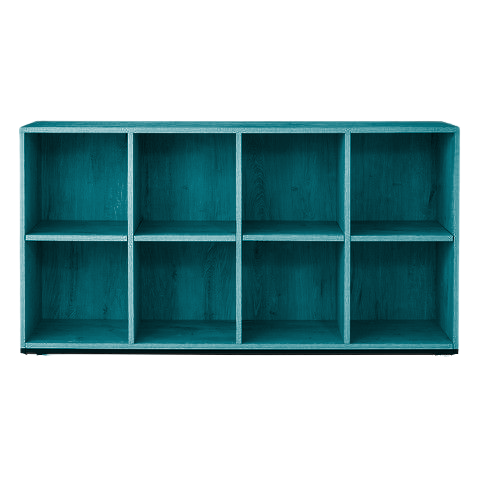 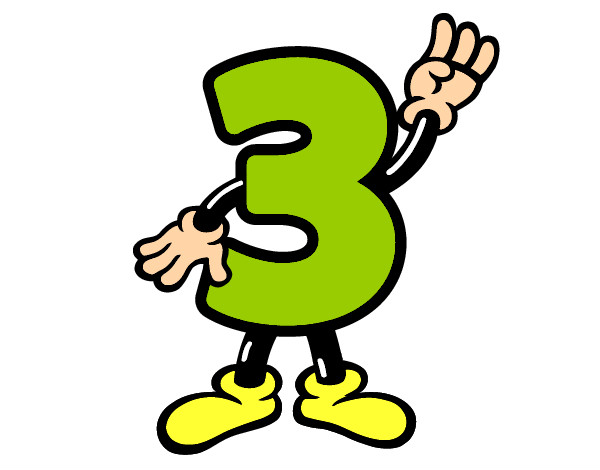 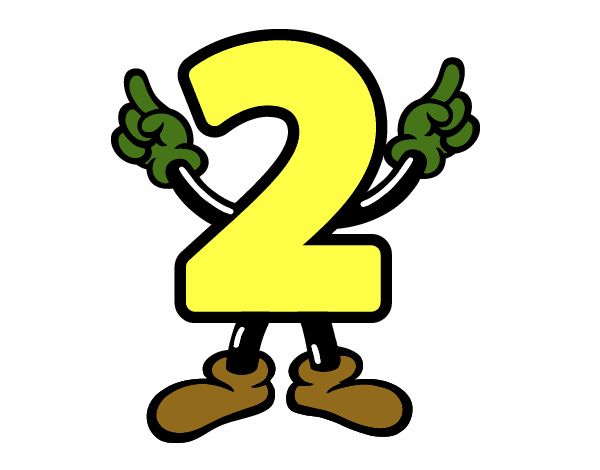 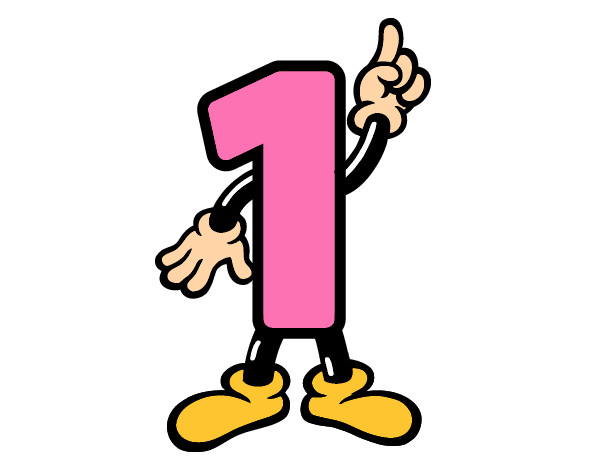 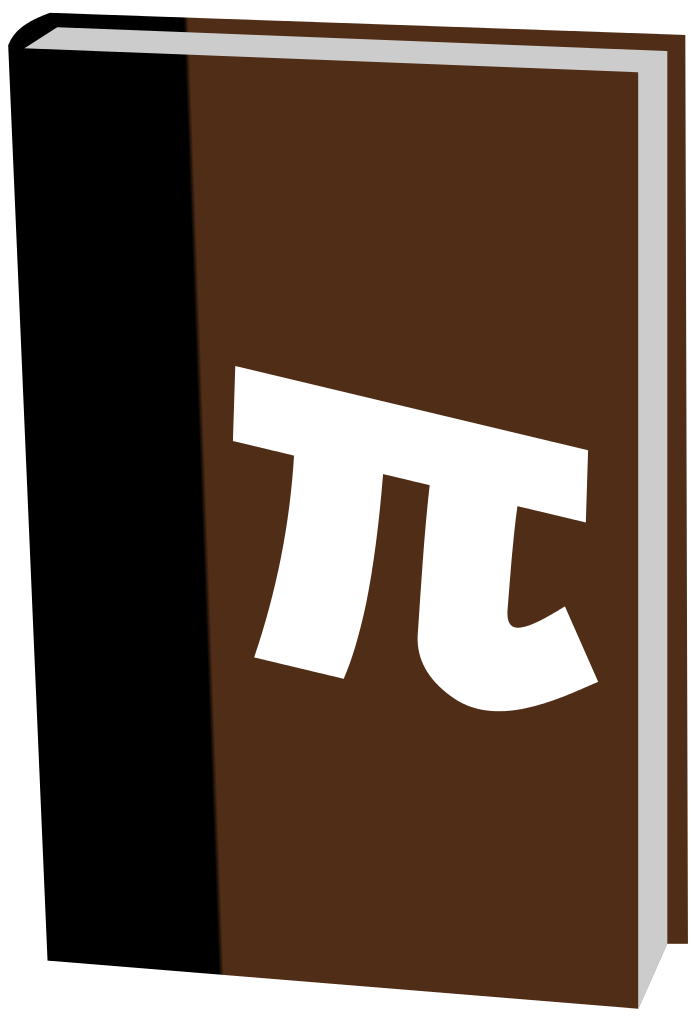 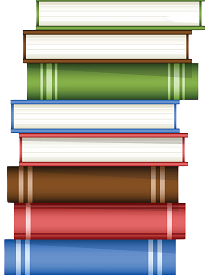 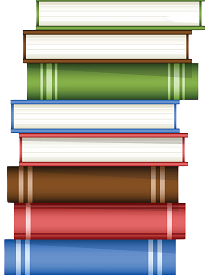 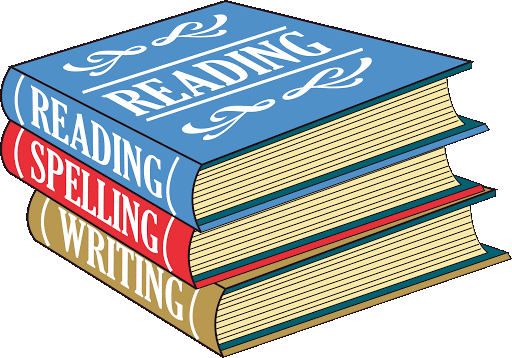 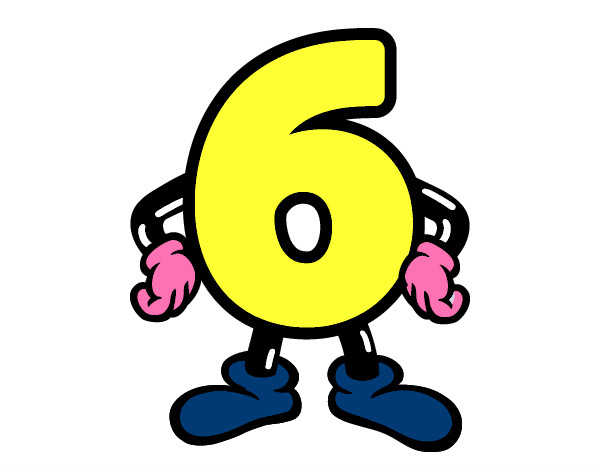 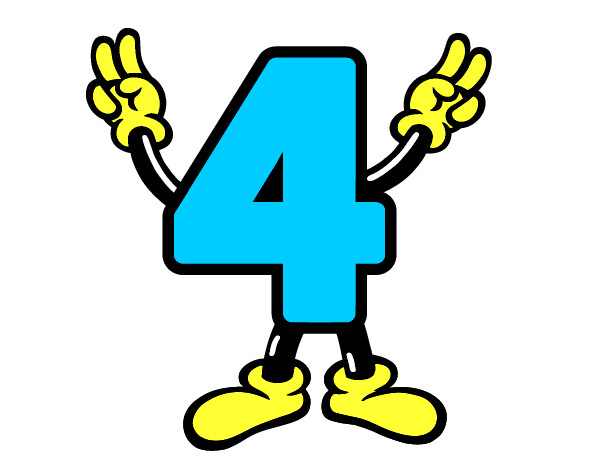 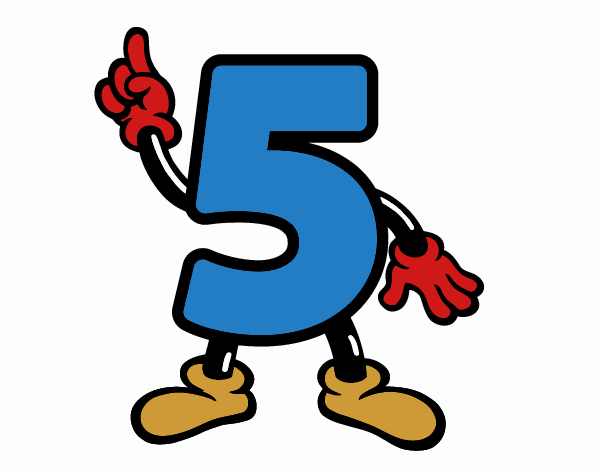 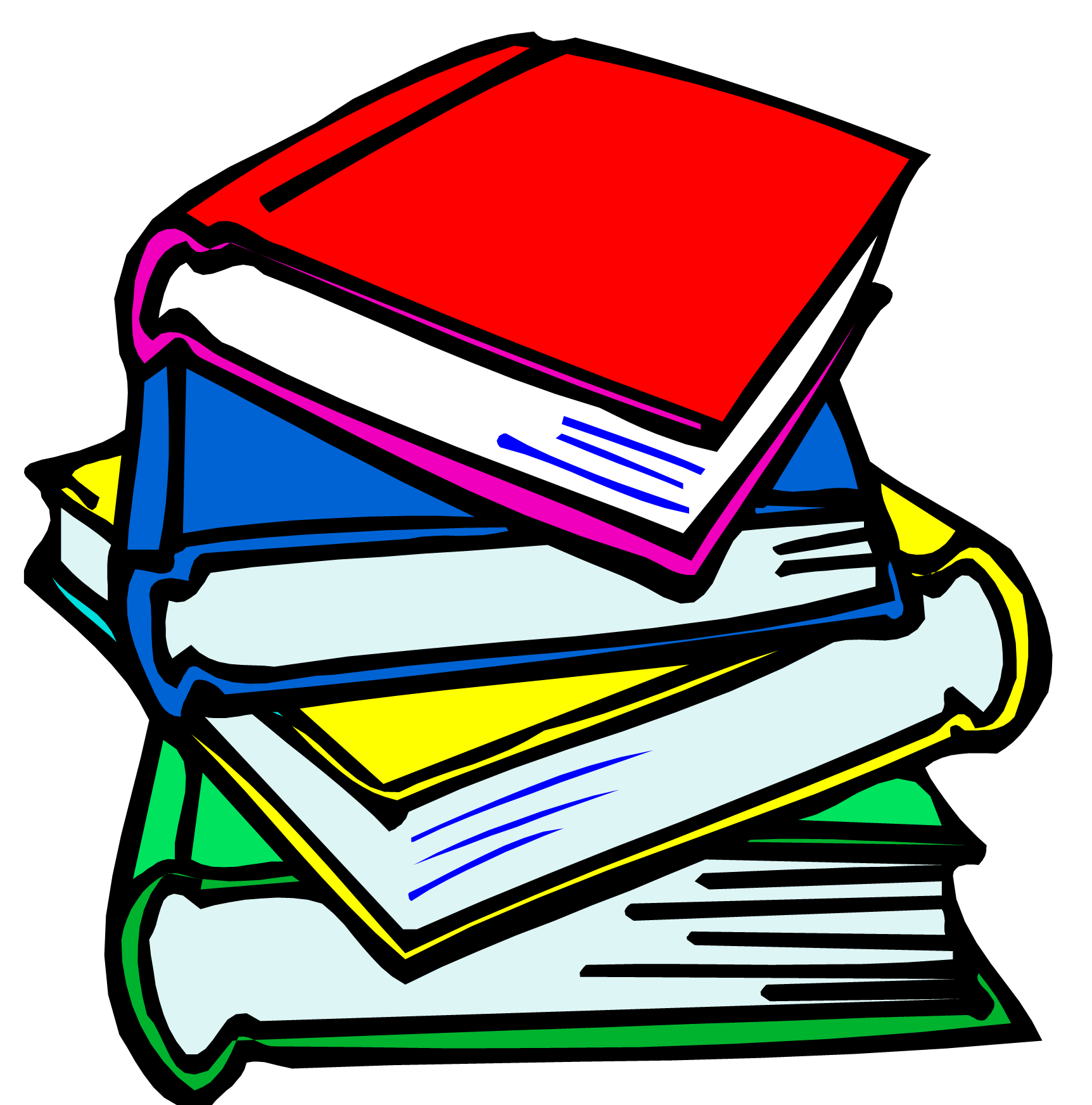 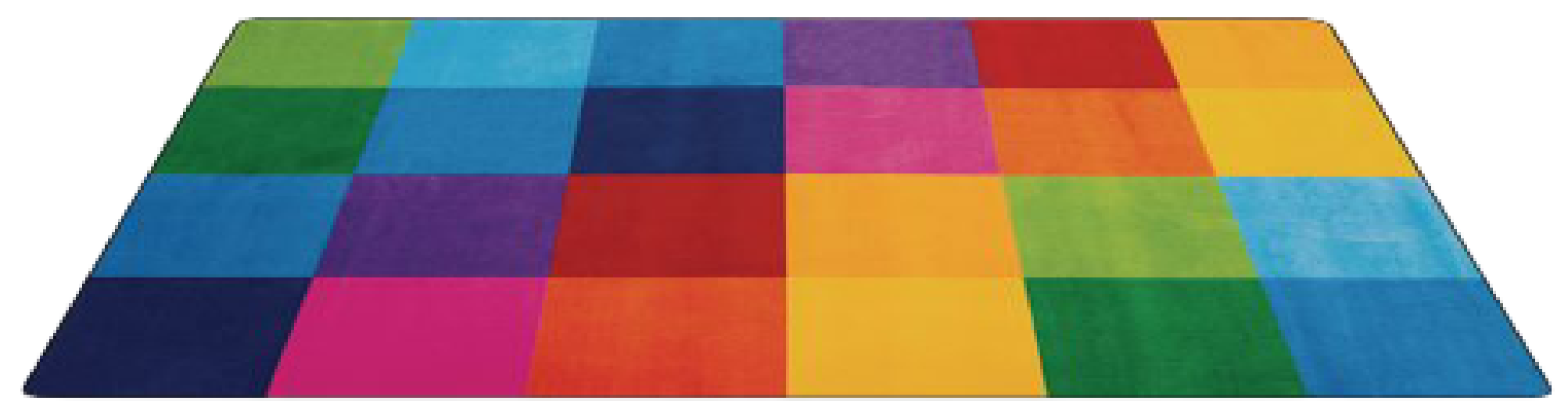 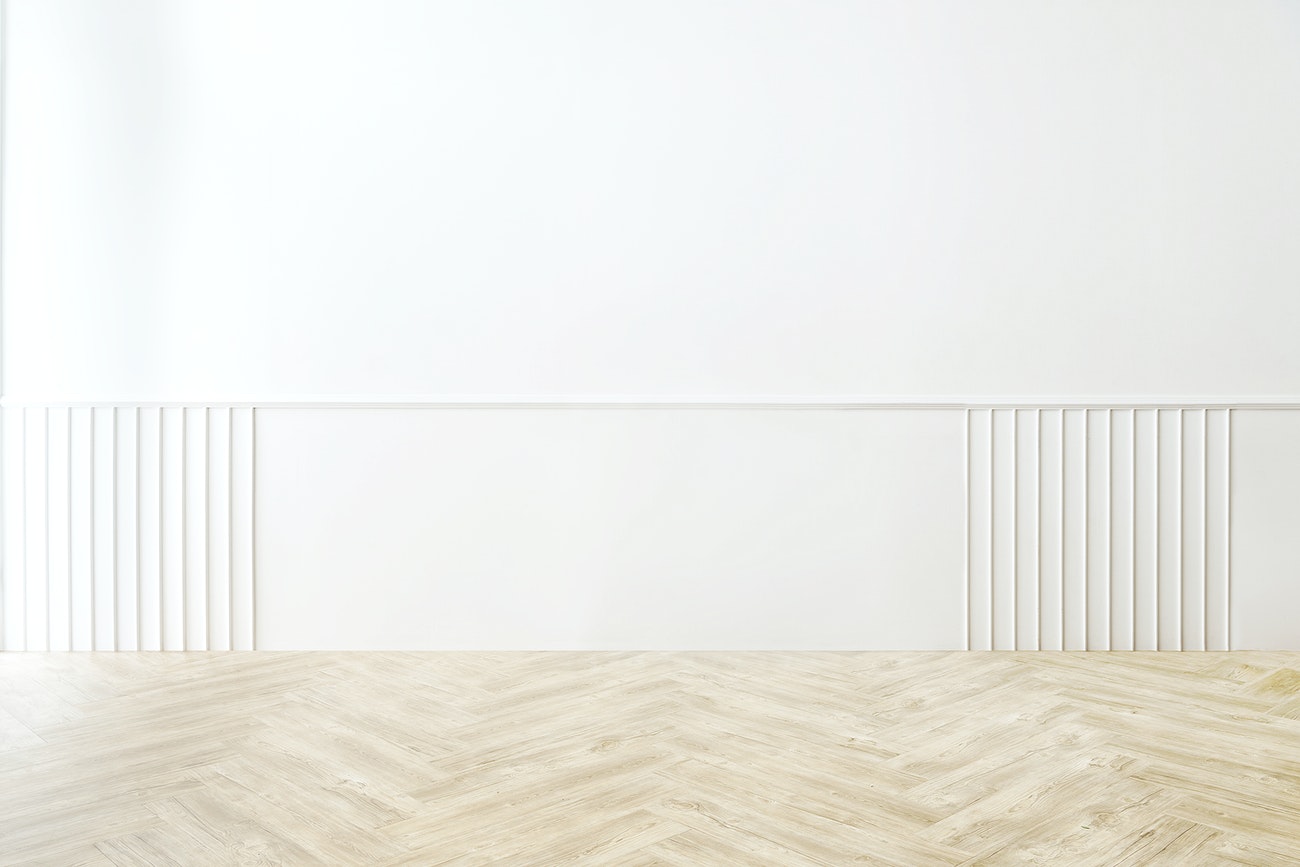 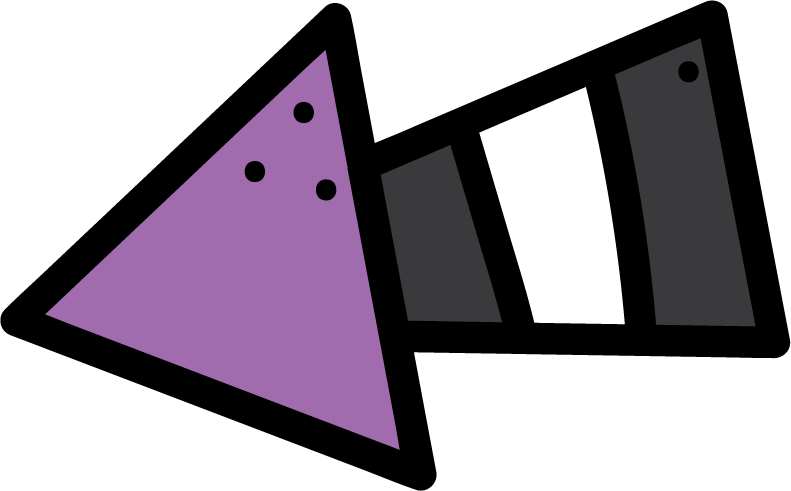 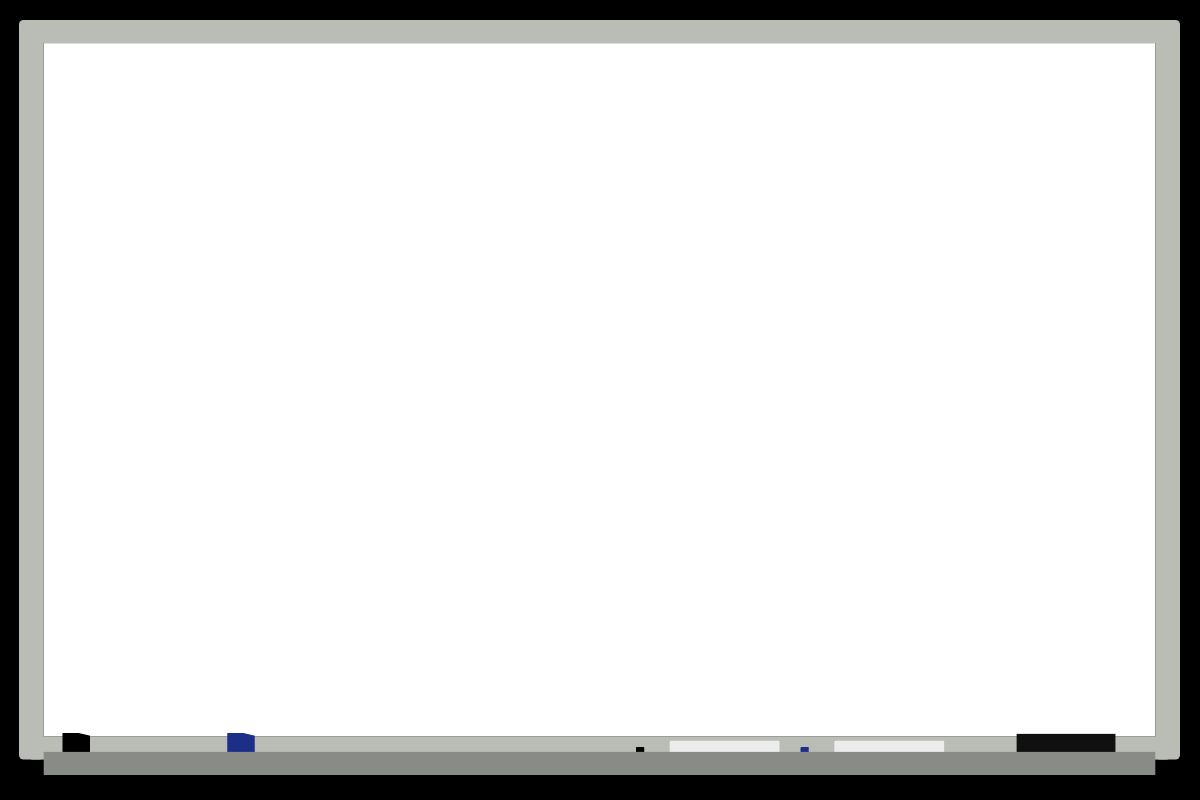 KSA National Anthem
Classroom Rules
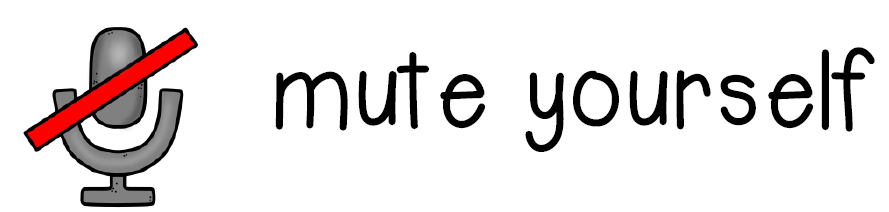 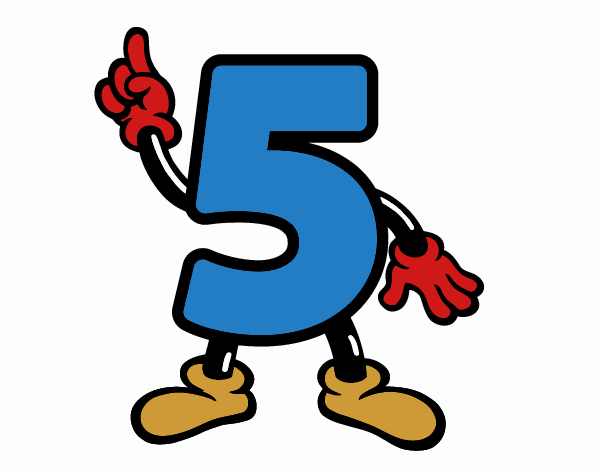 What did the mother do?
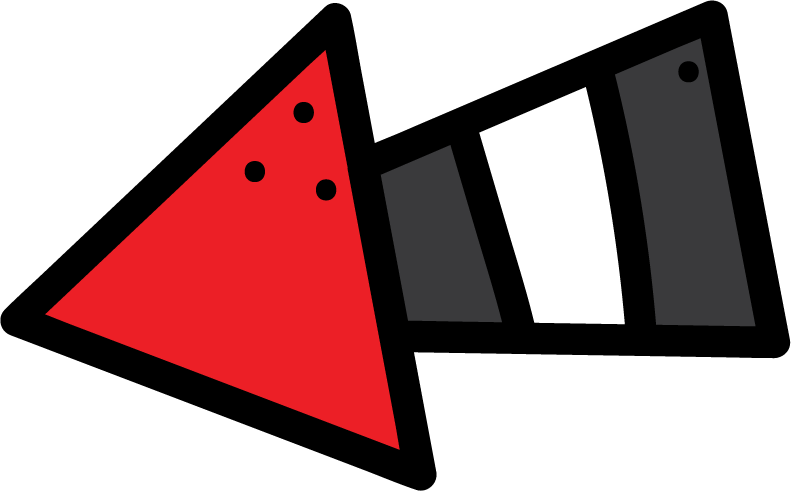 Warm up
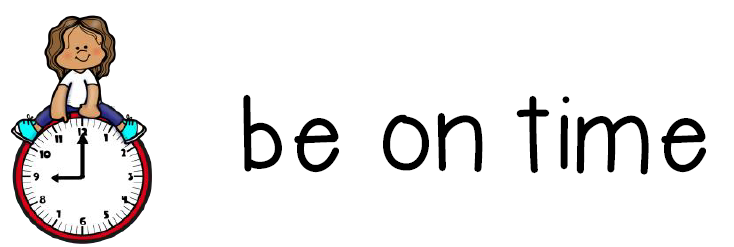 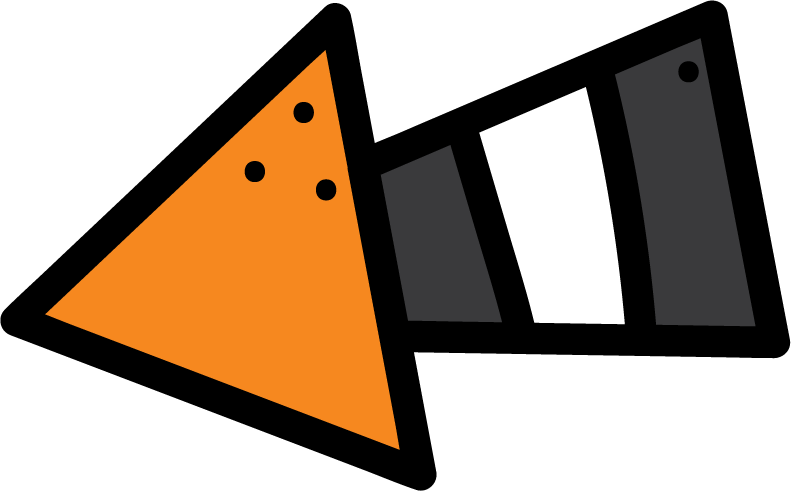 Main lesson
1- Called the
Father
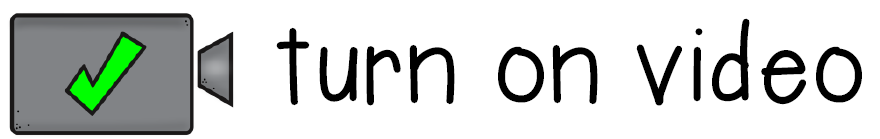 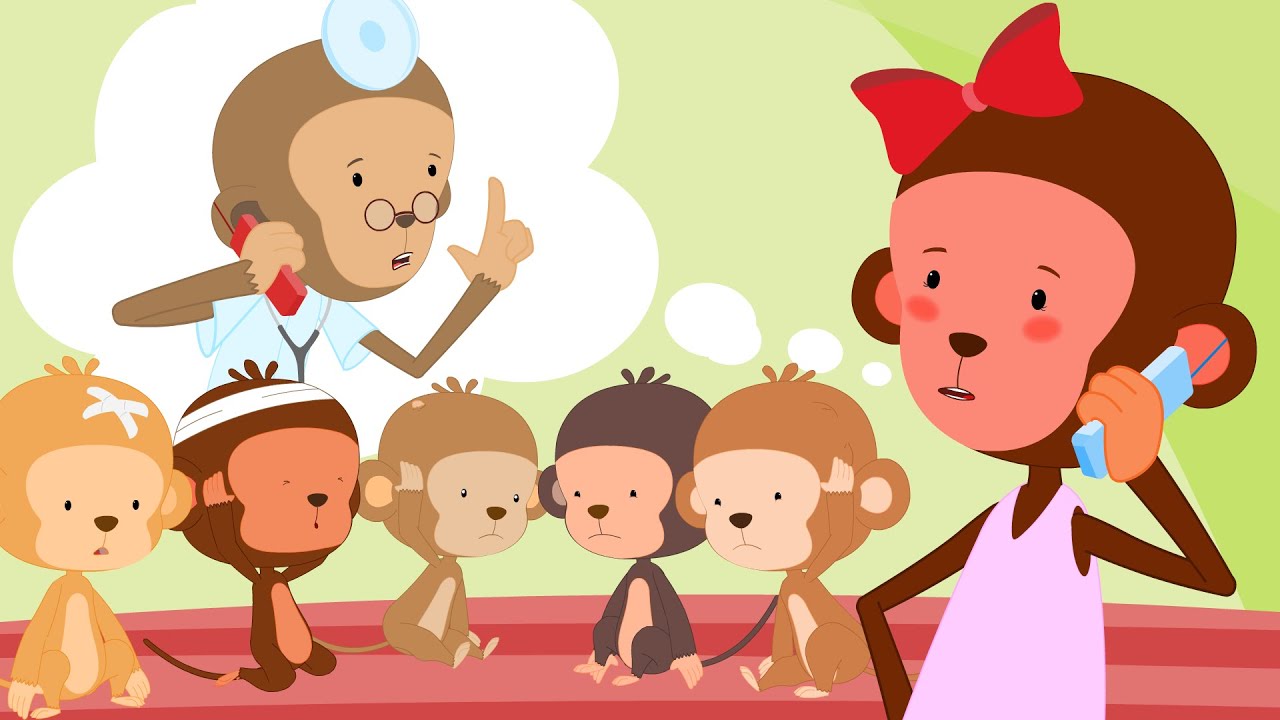 1- Called the
Father
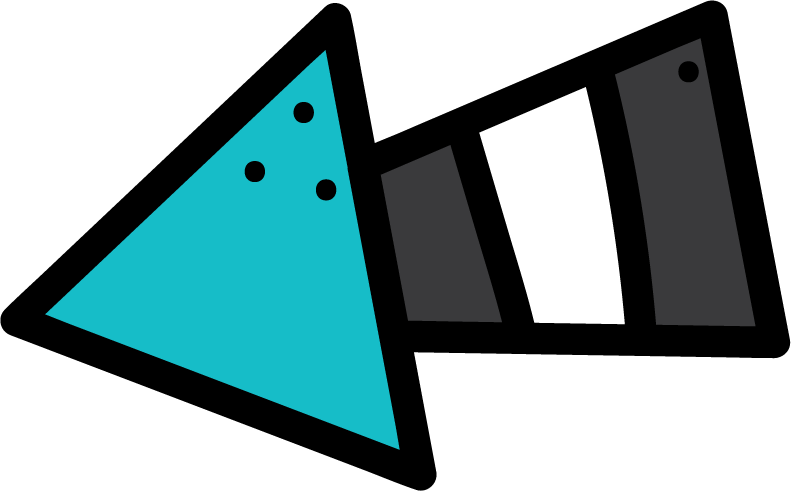 Fun Time
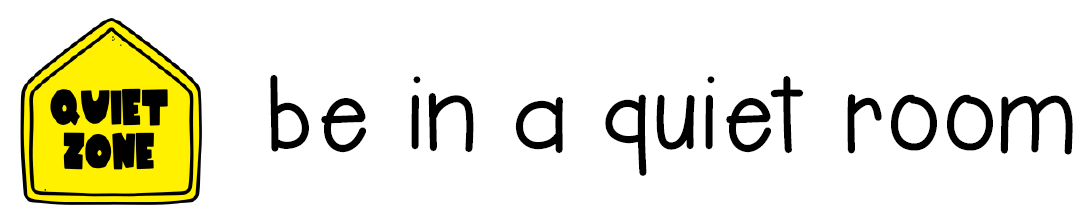 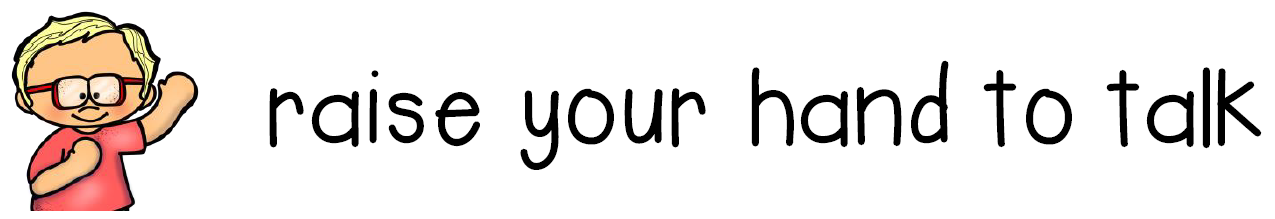 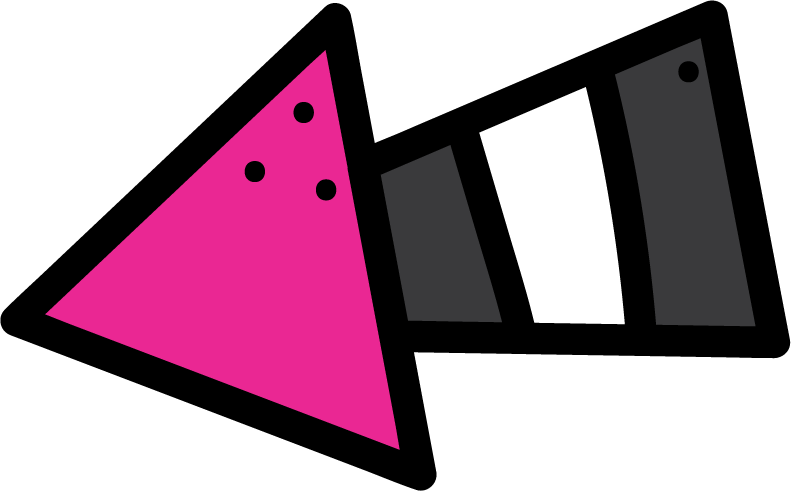 work book
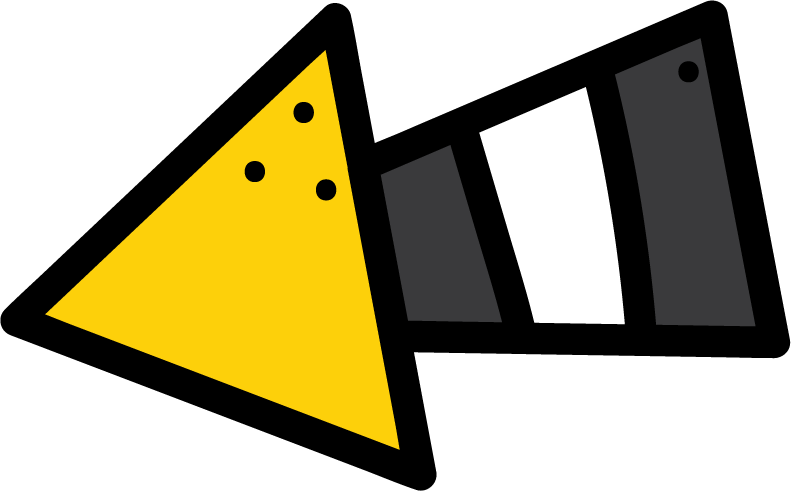 Moral Goal
2- Called  the
doctor
2- Called  the
doctor
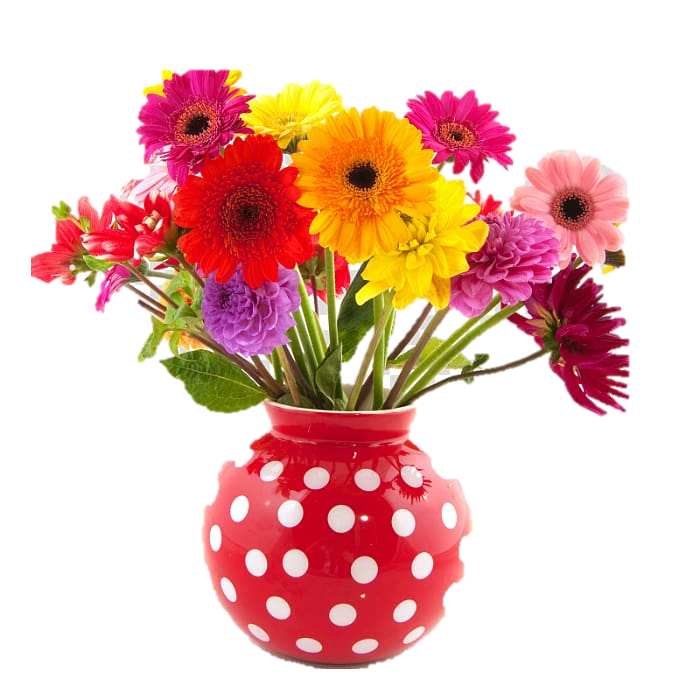 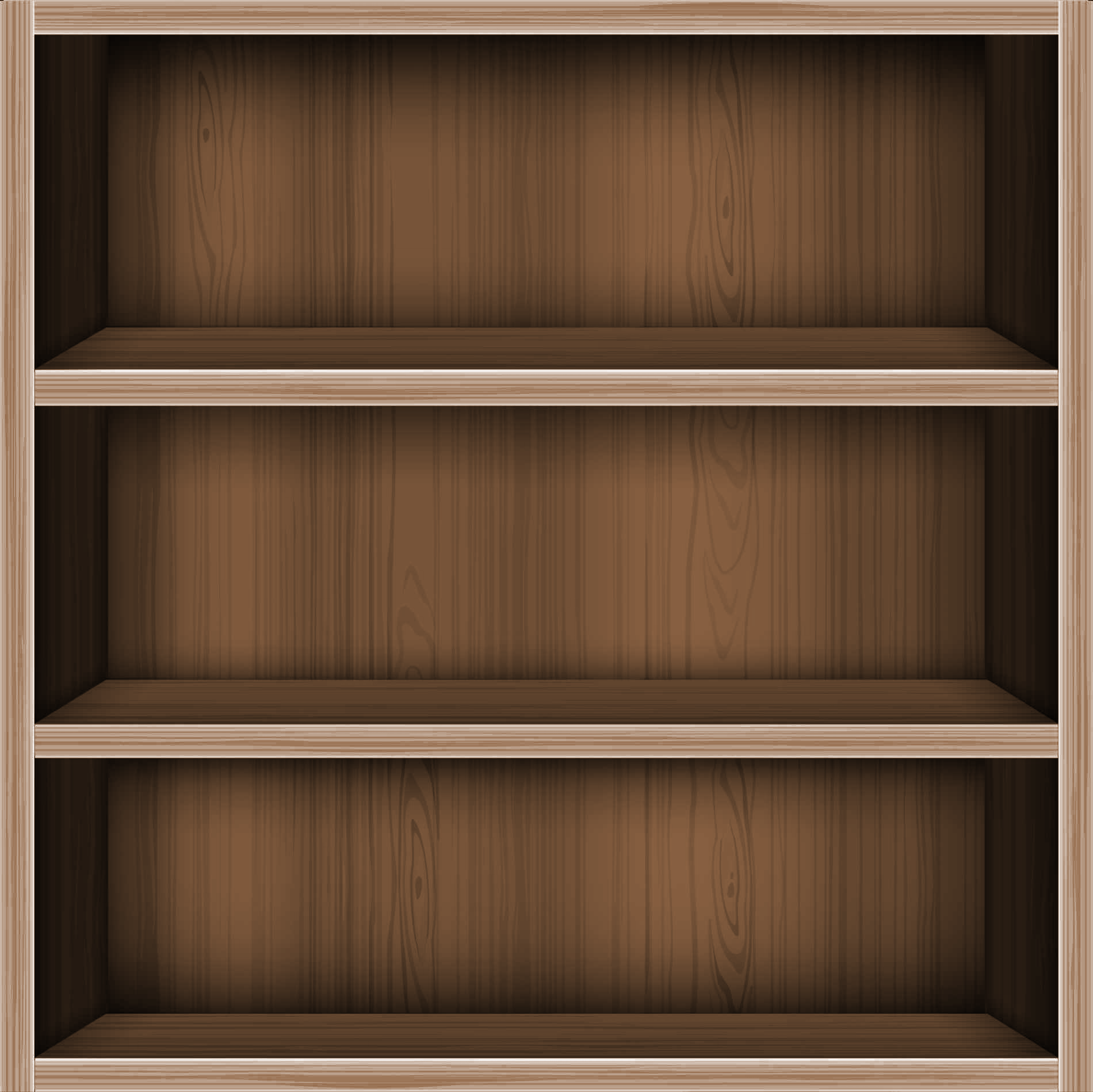 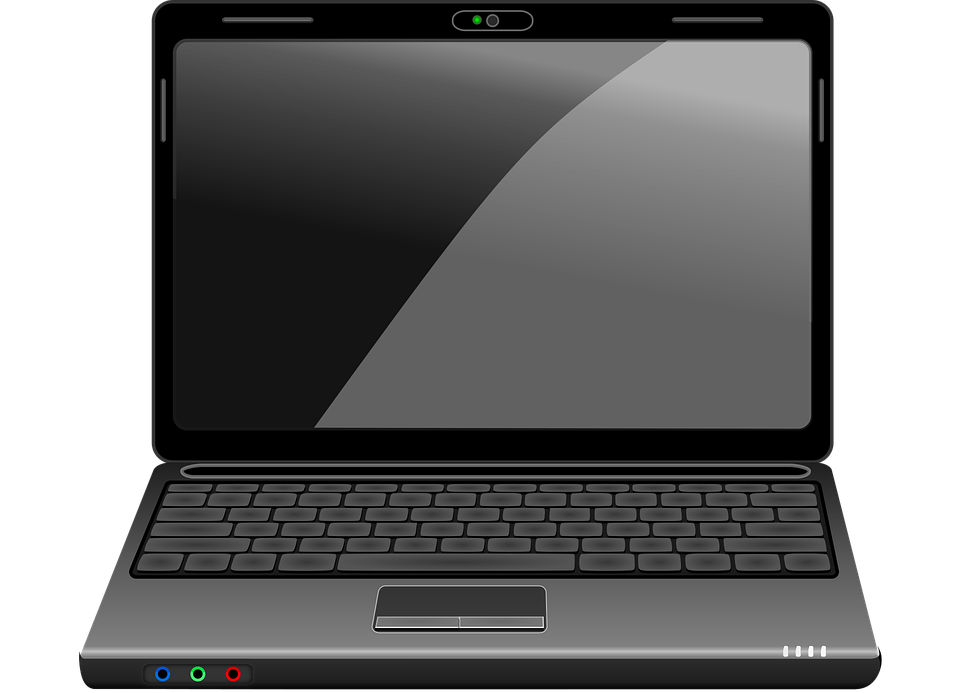 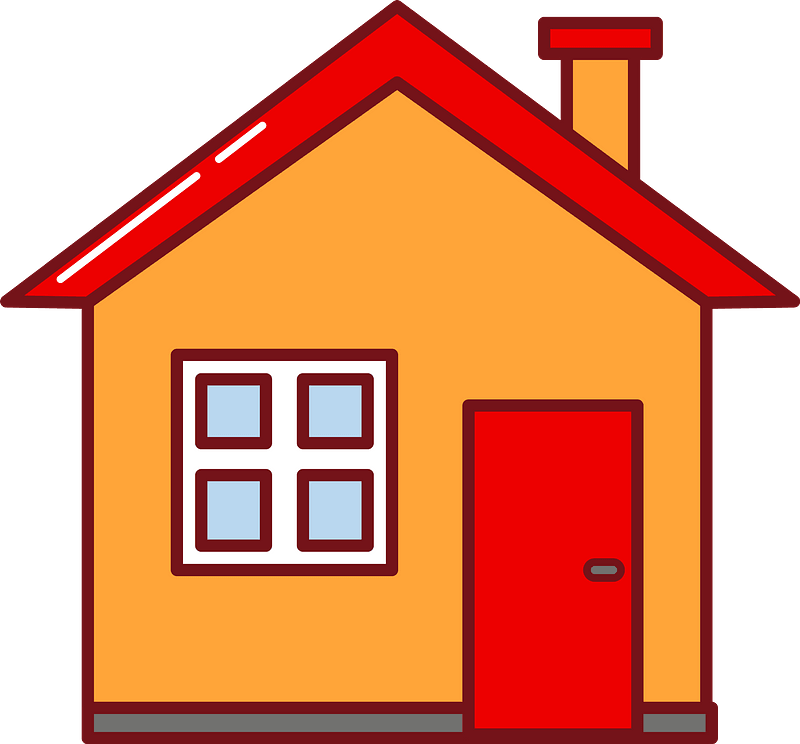 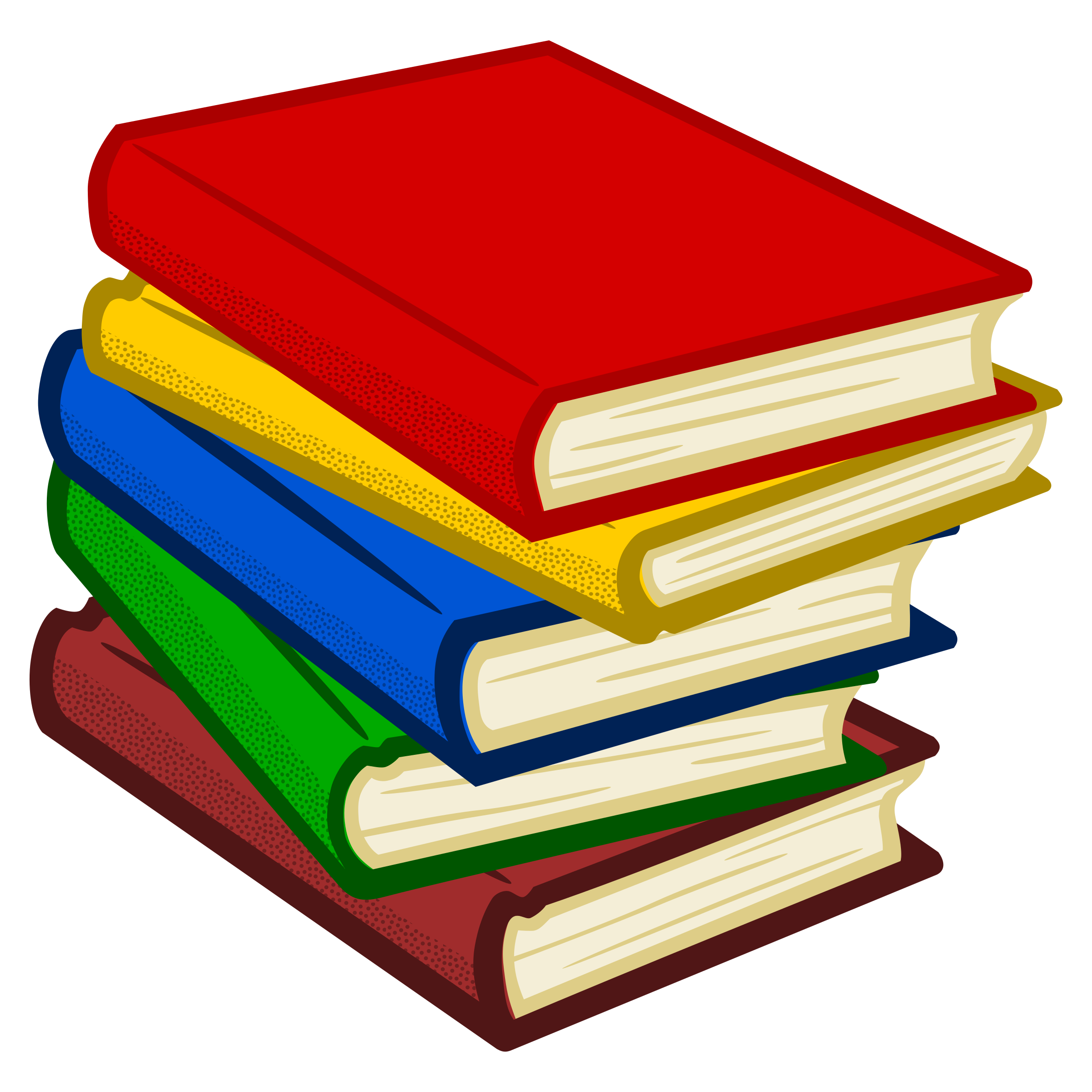 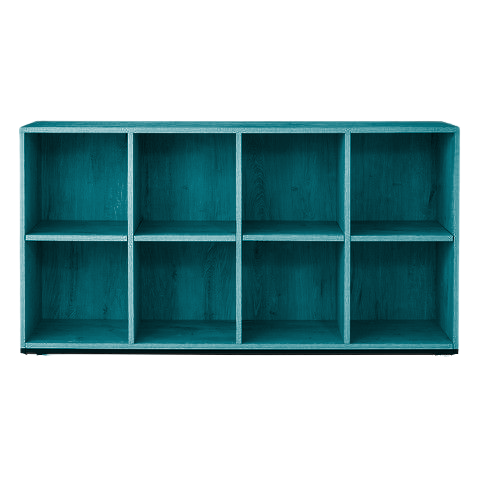 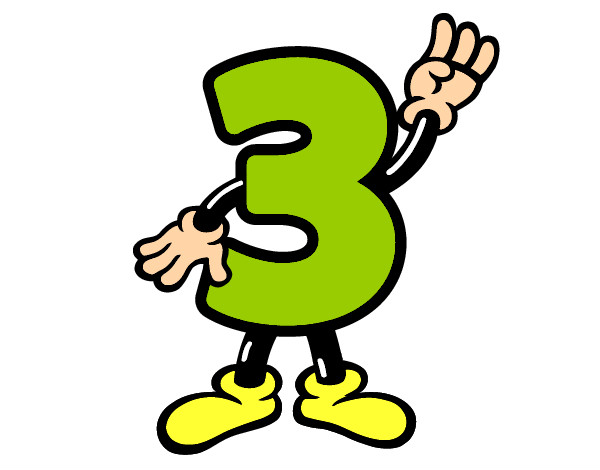 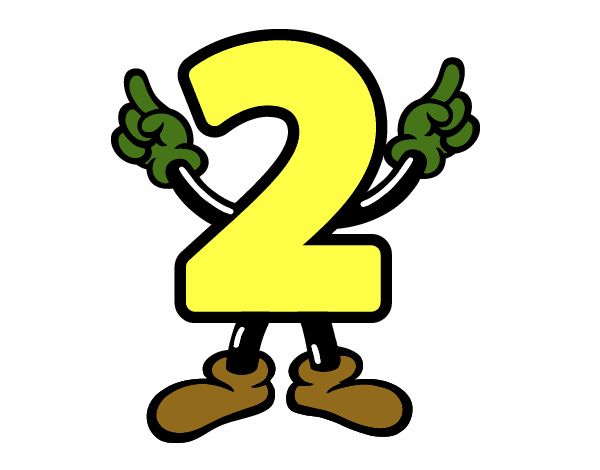 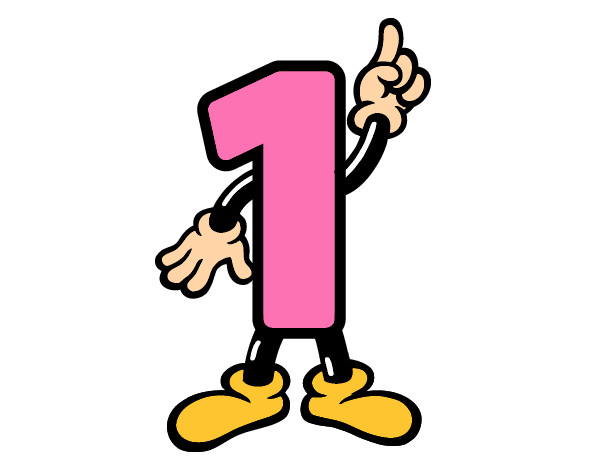 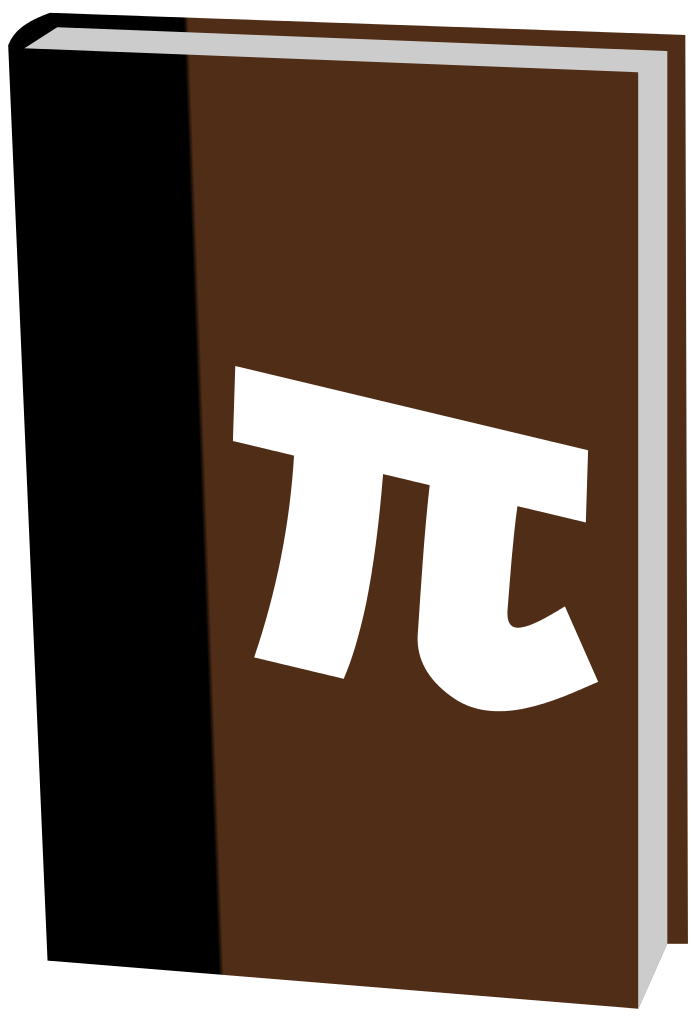 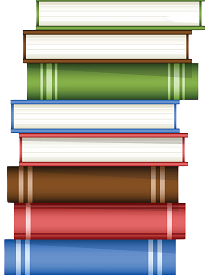 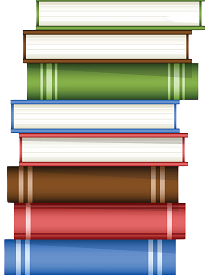 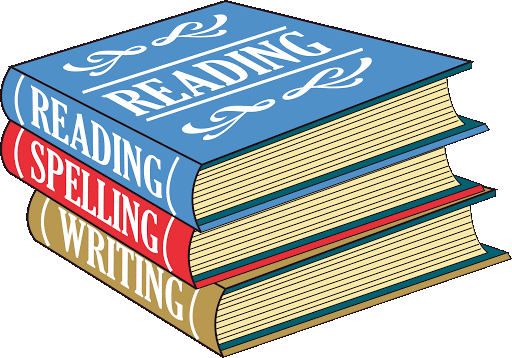 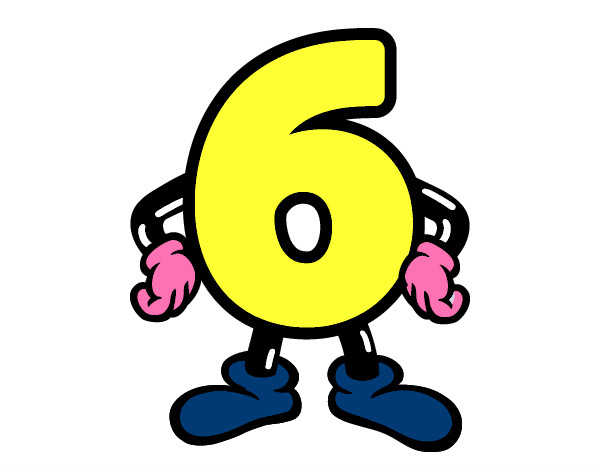 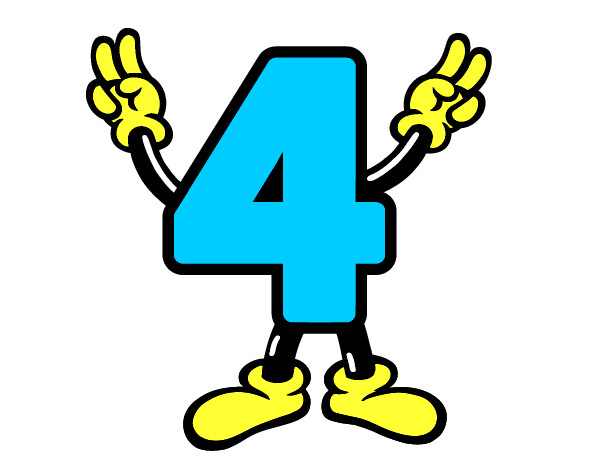 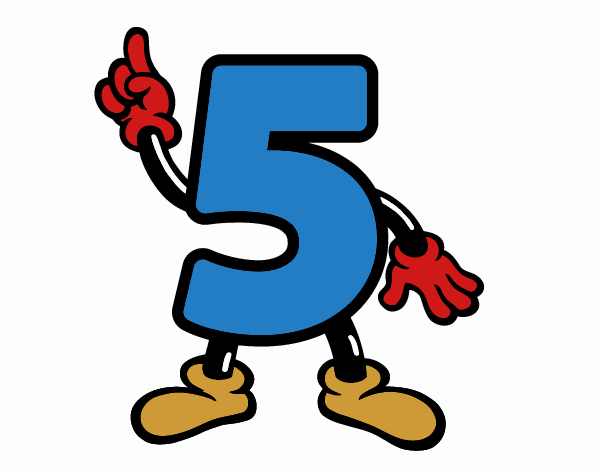 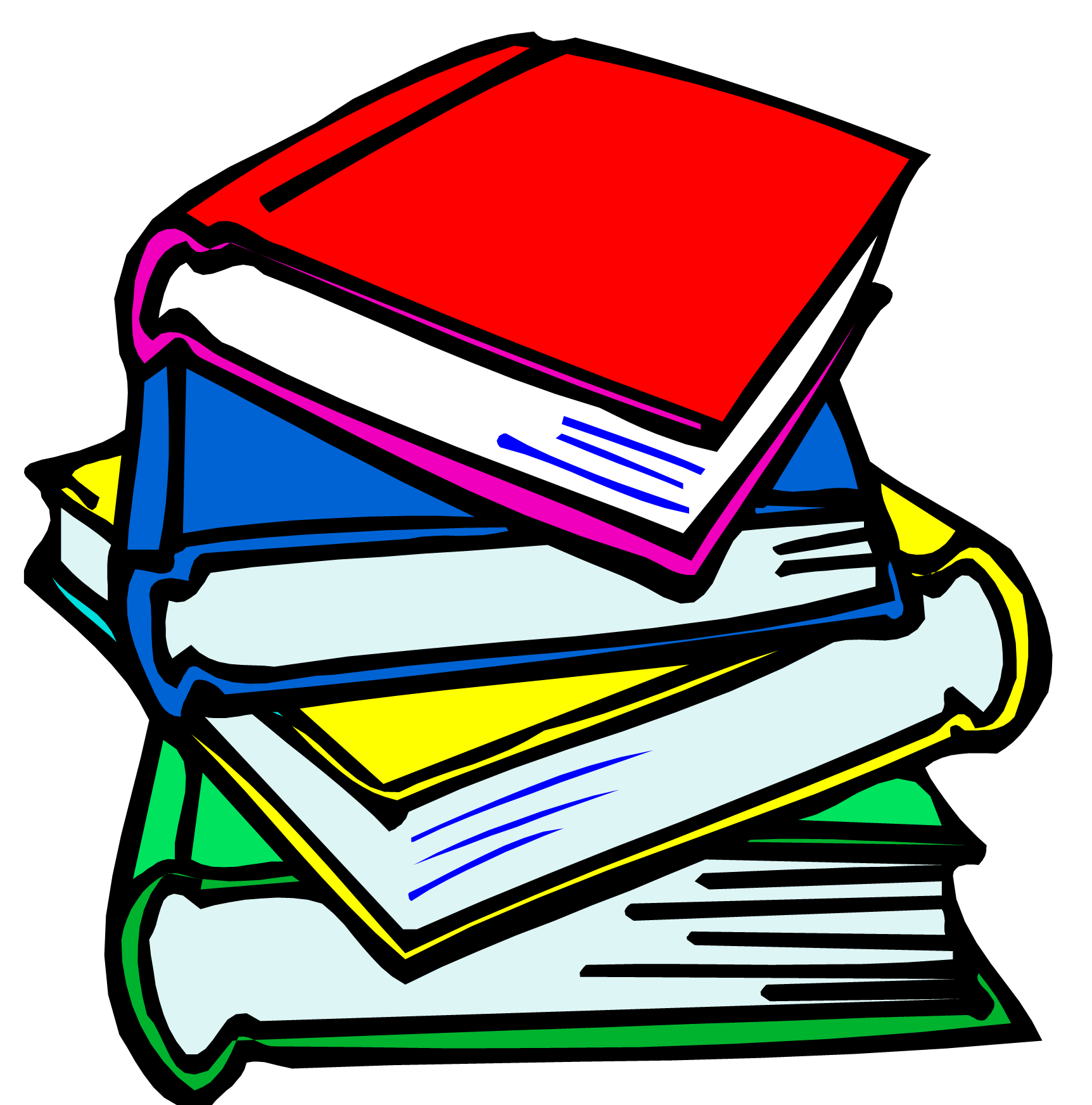 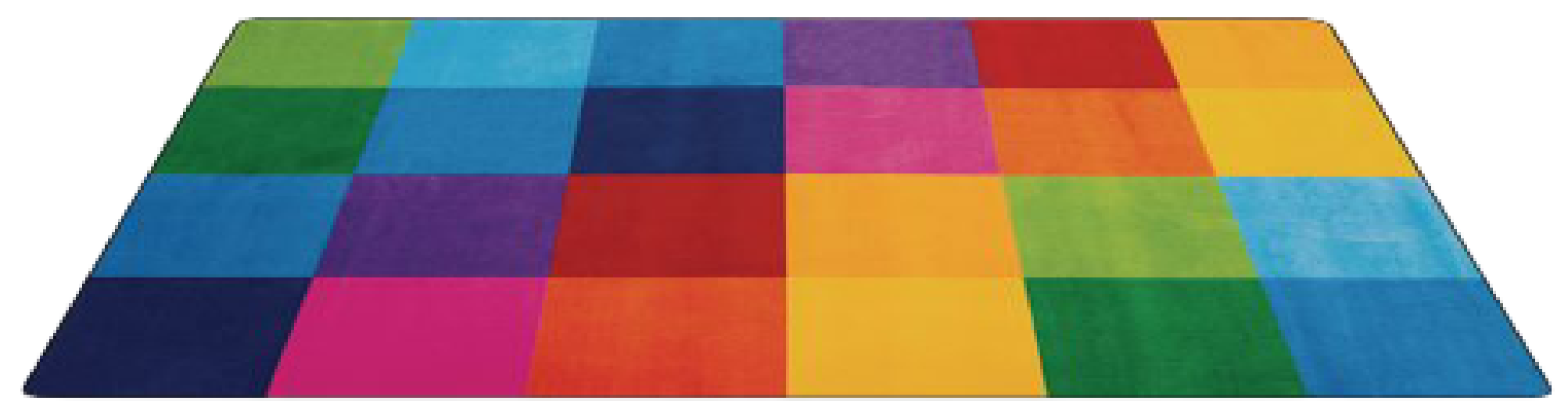 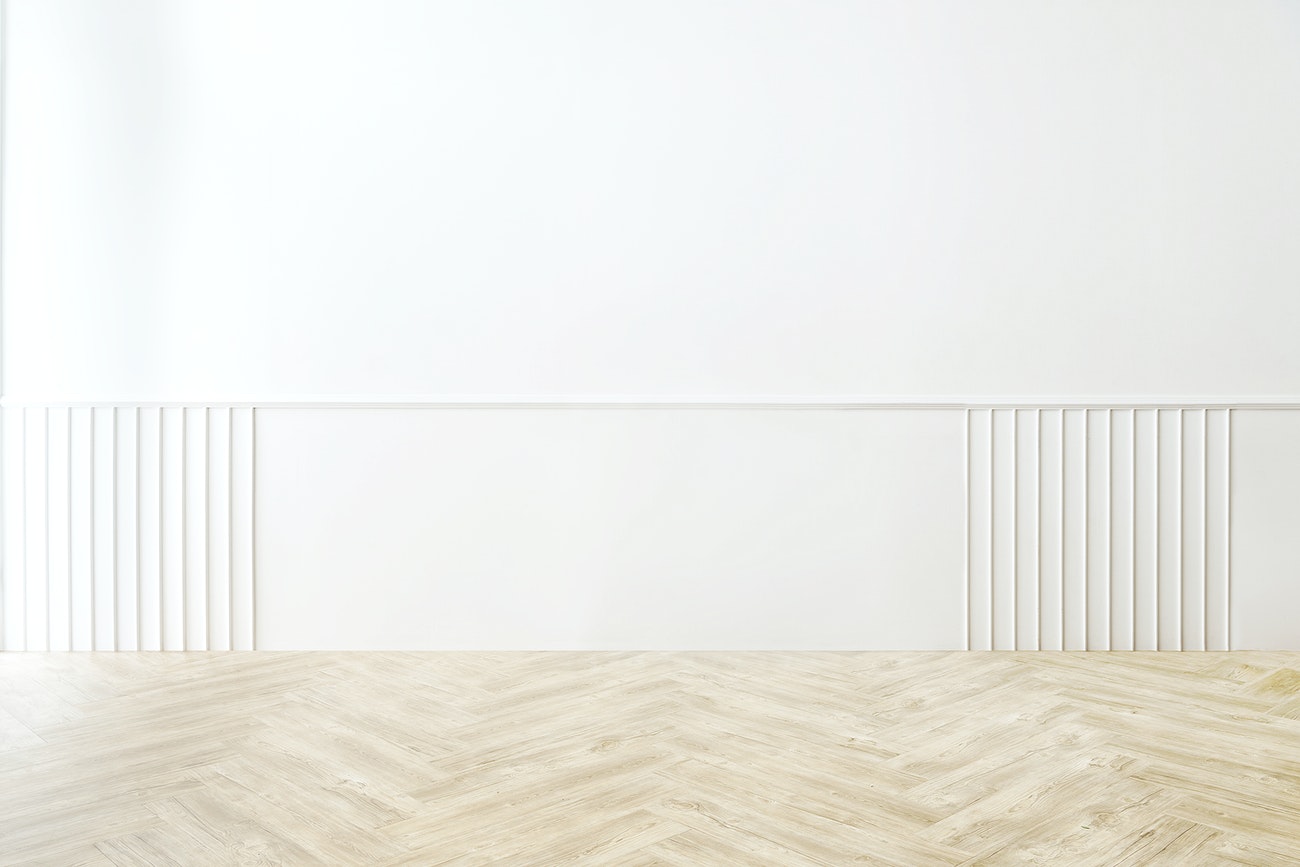 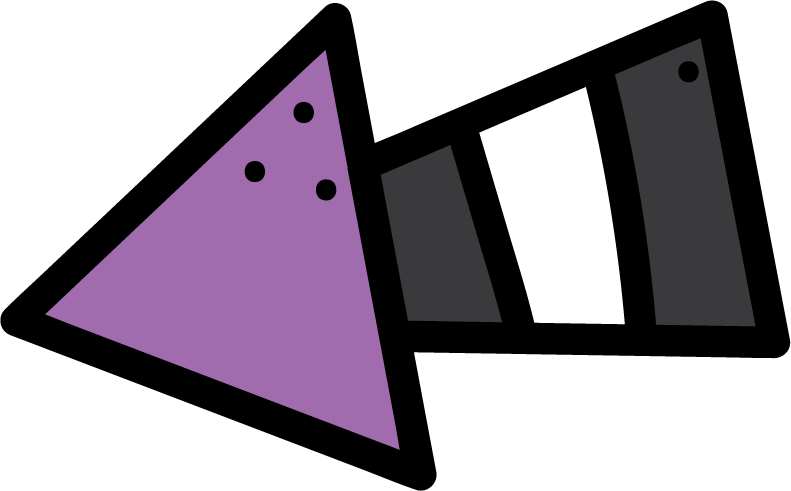 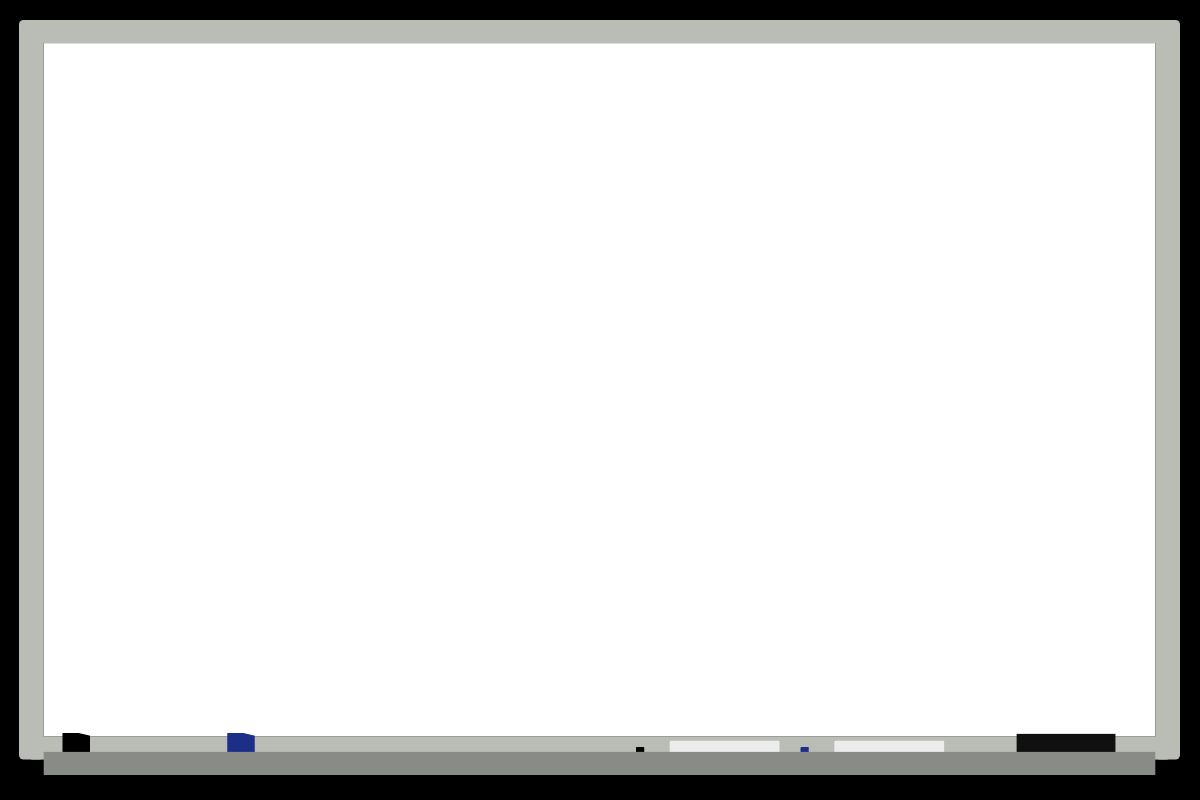 KSA National Anthem
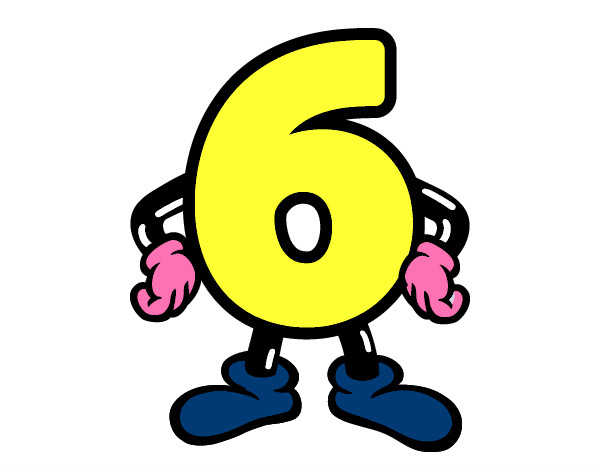 Classroom Rules
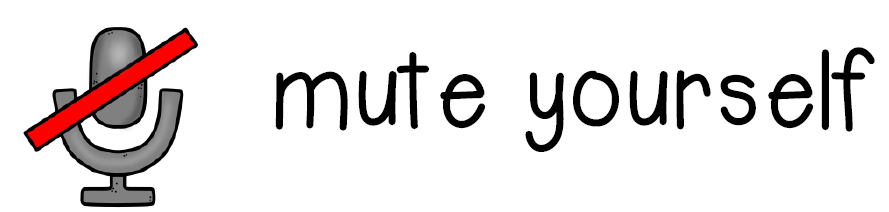 The Doctor said
(……………)
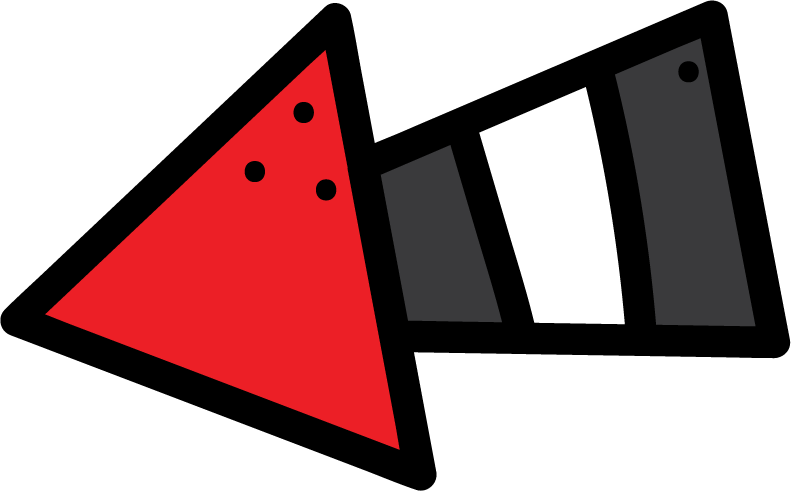 Warm up
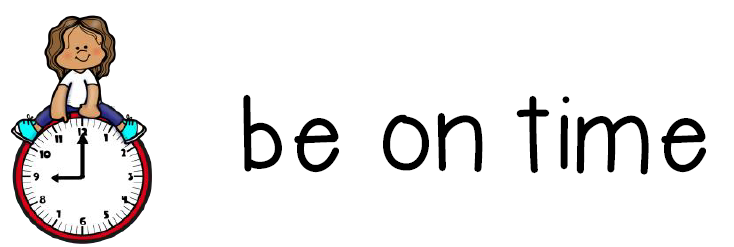 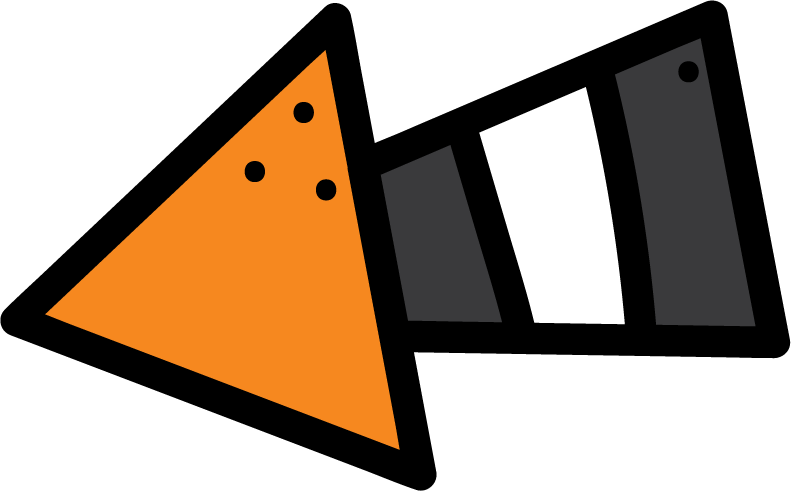 Main lesson
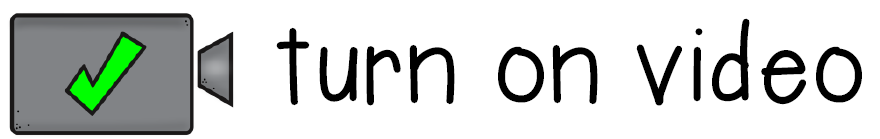 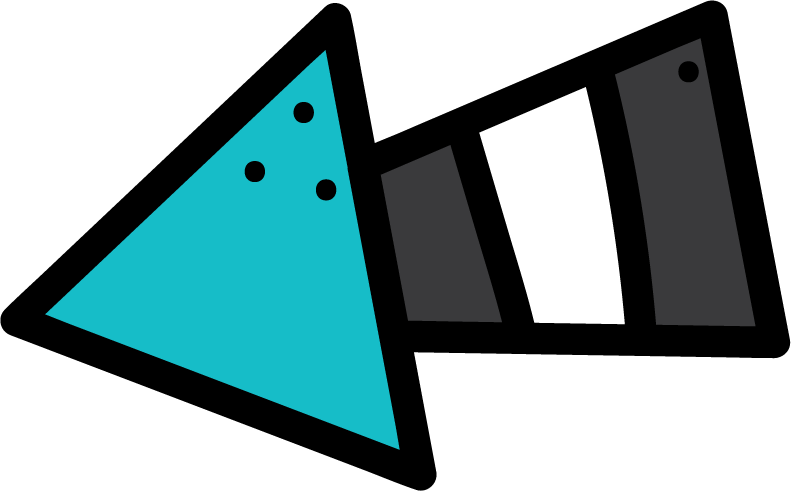 Fun Time
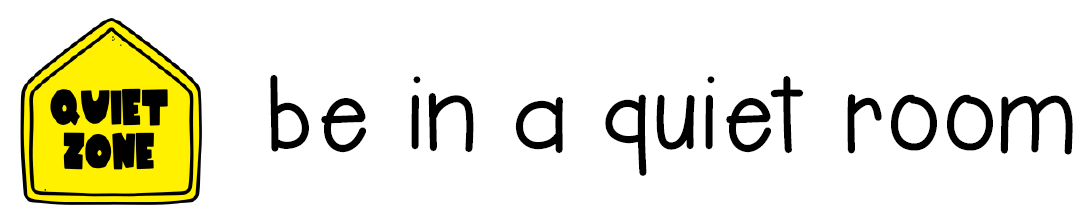 No more monkeys jumping on the bed!
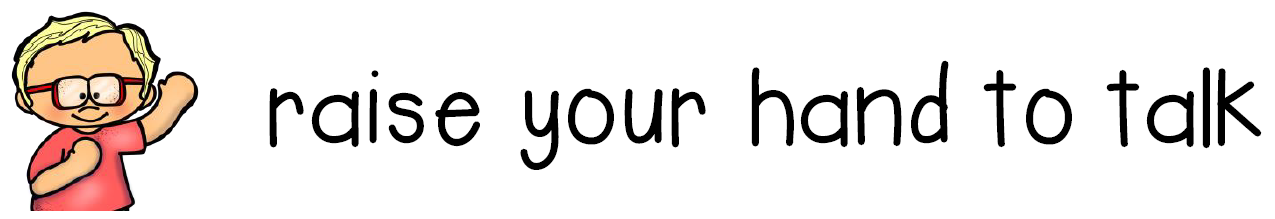 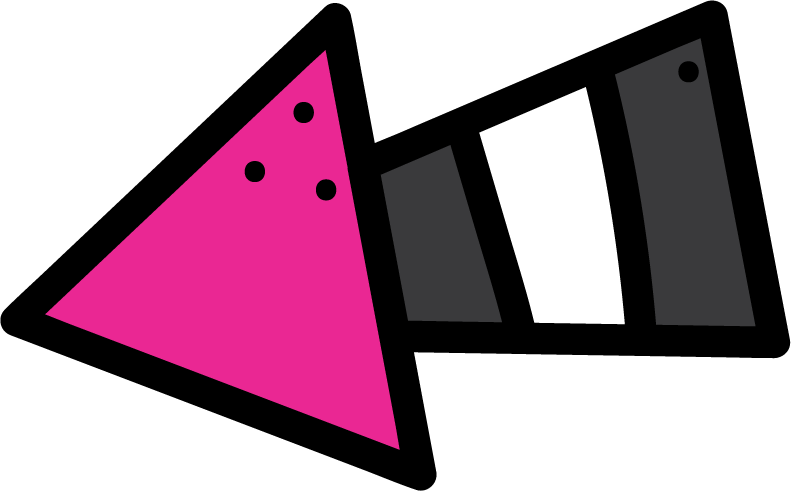 work book
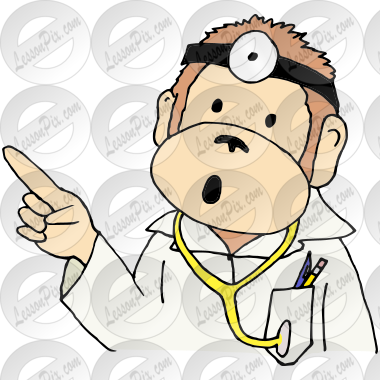 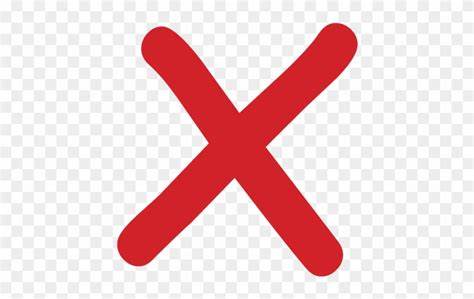 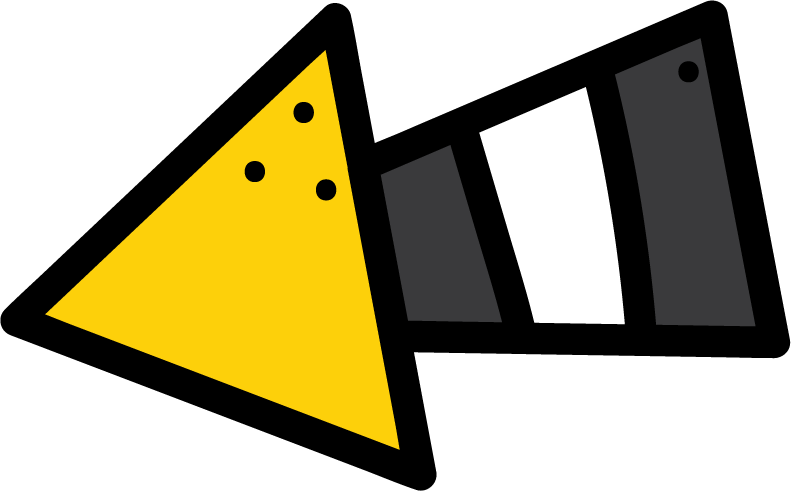 Moral Goal
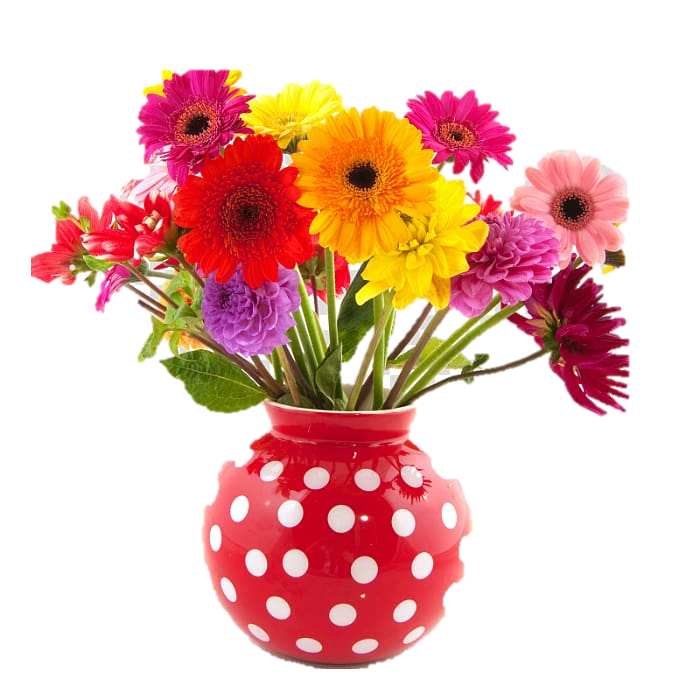 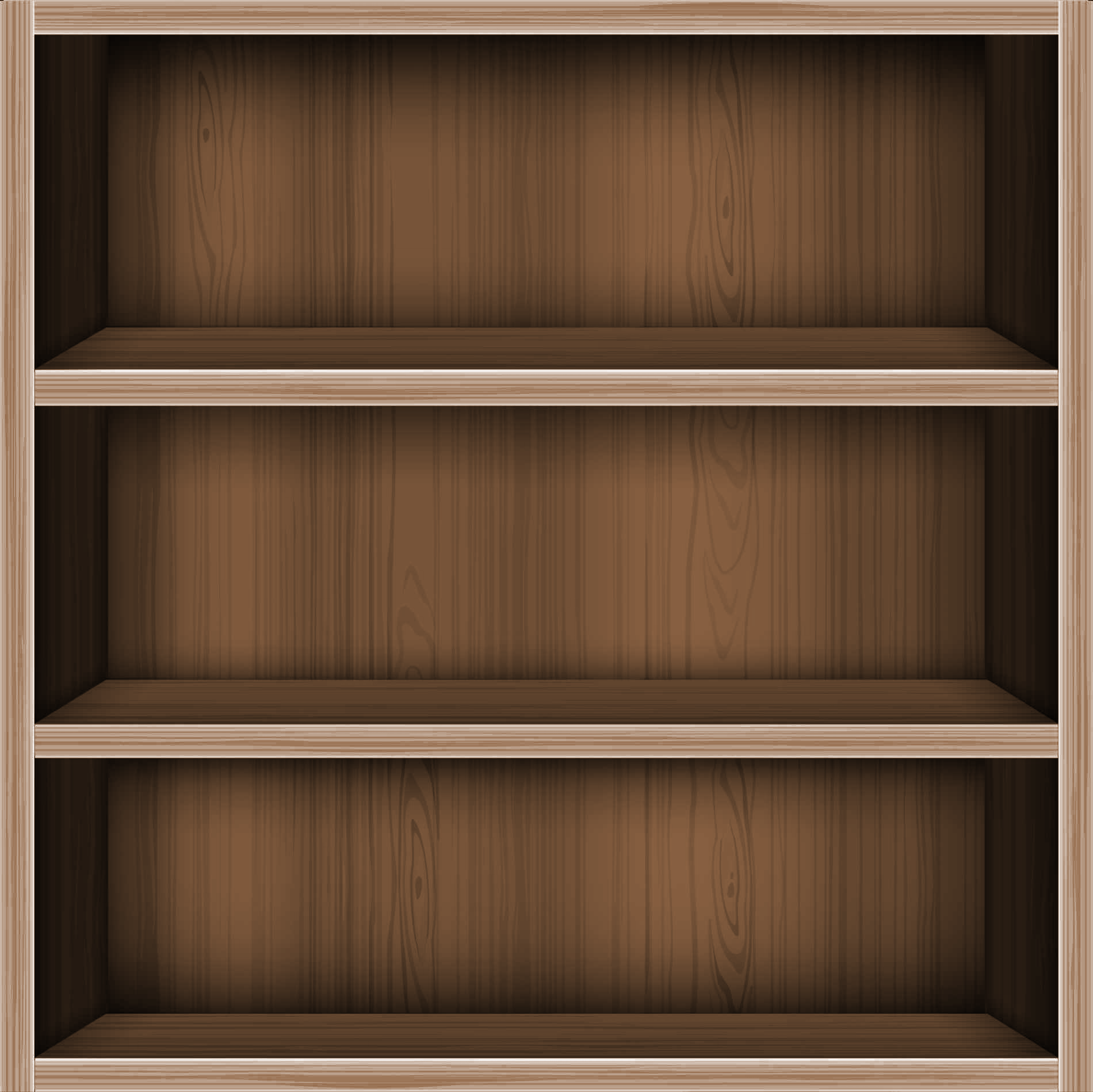 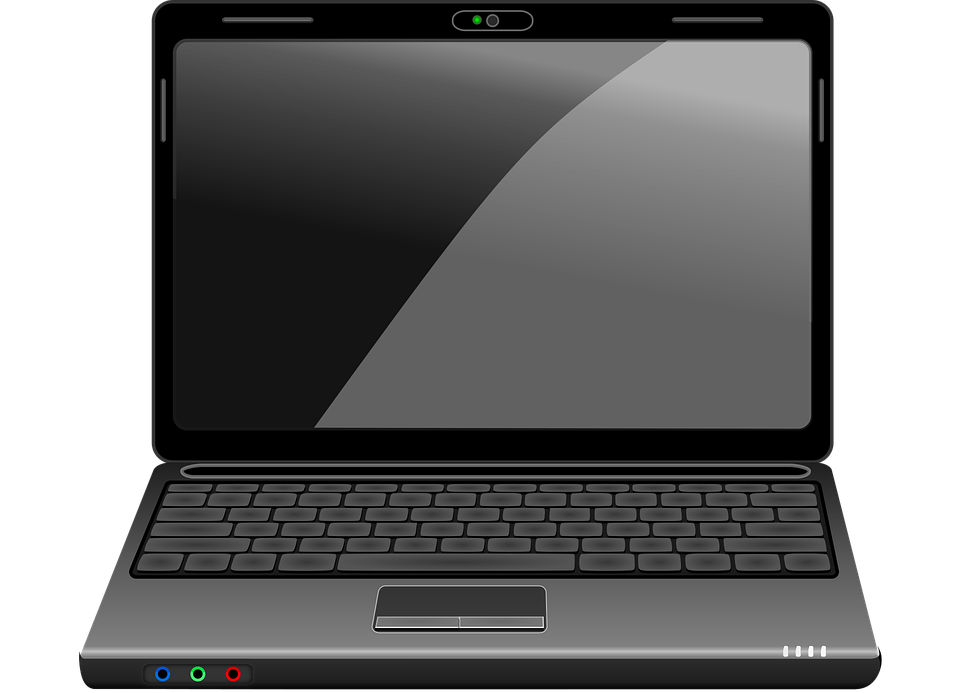 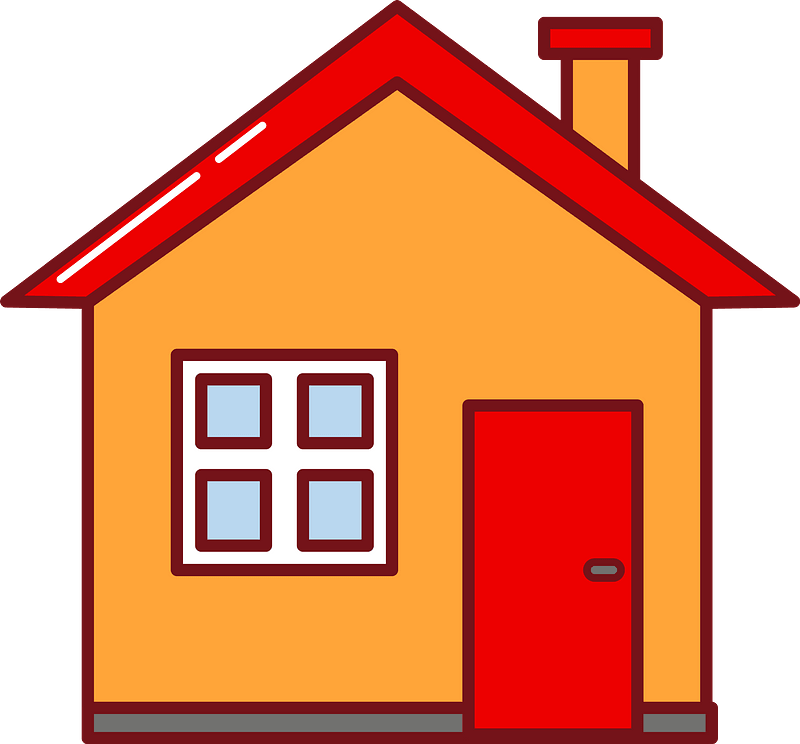 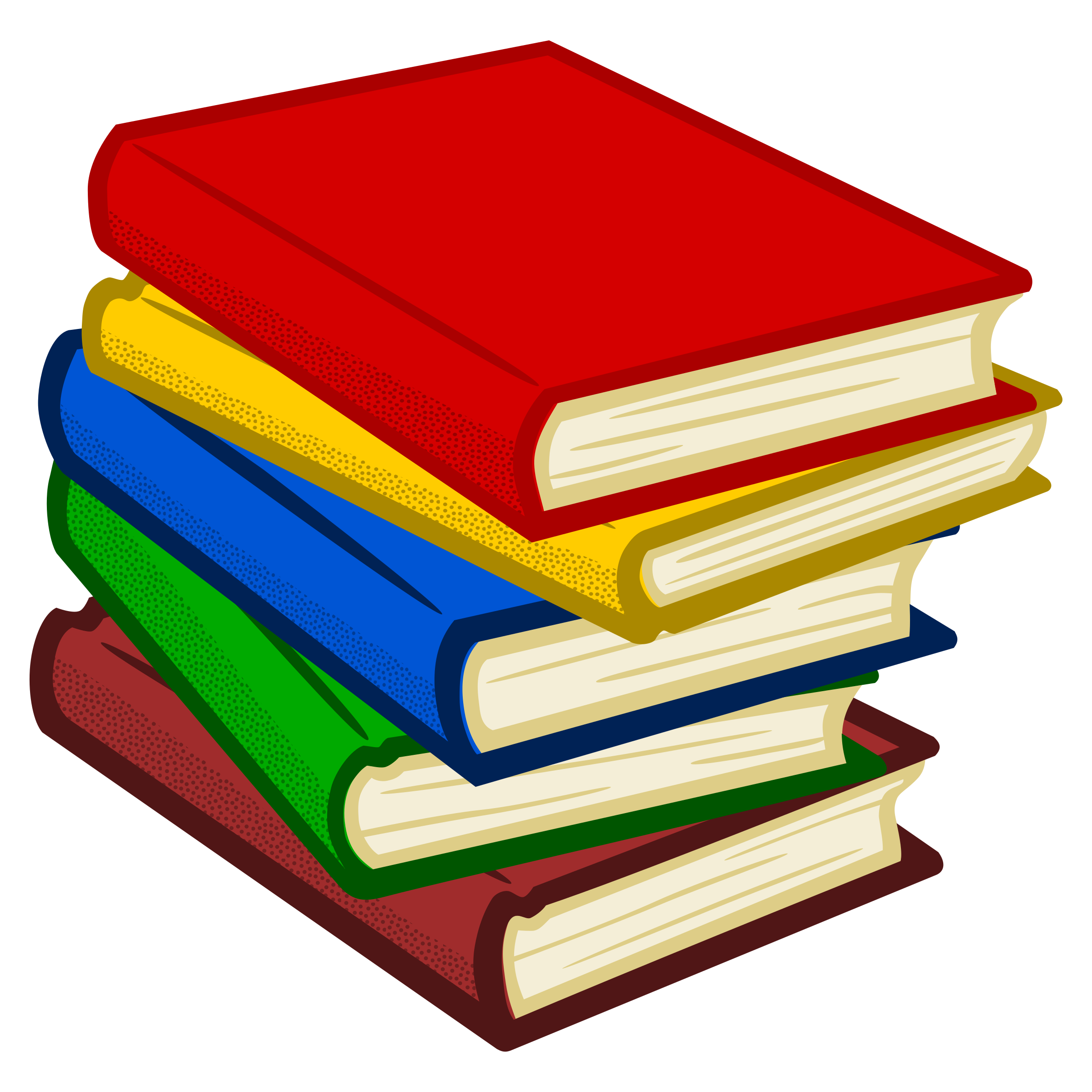 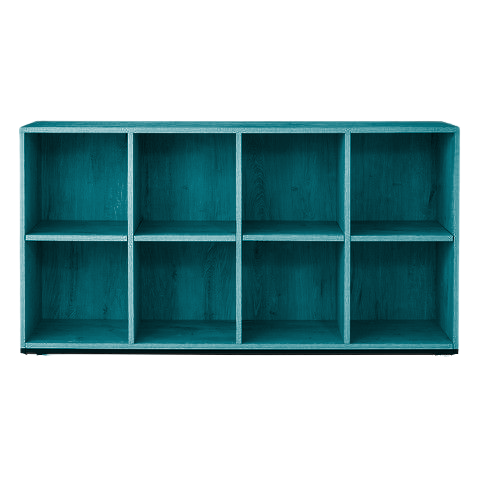 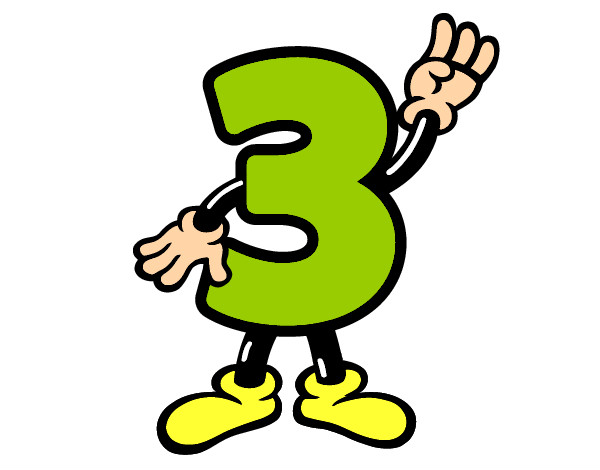 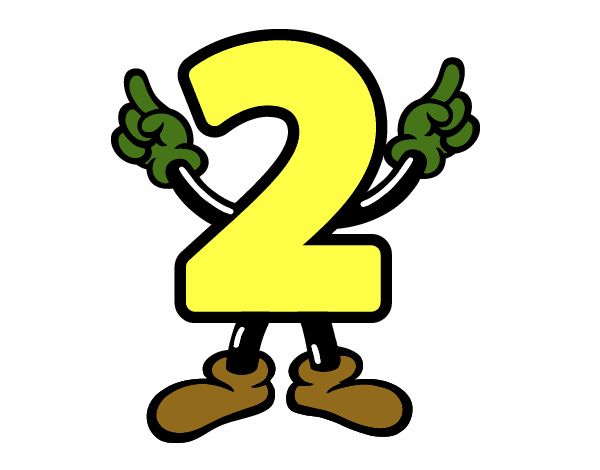 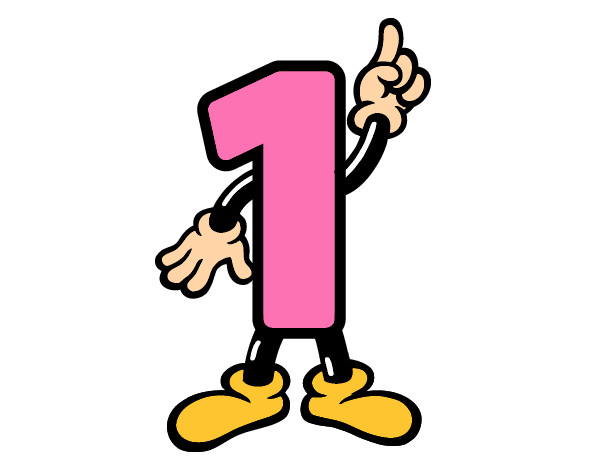 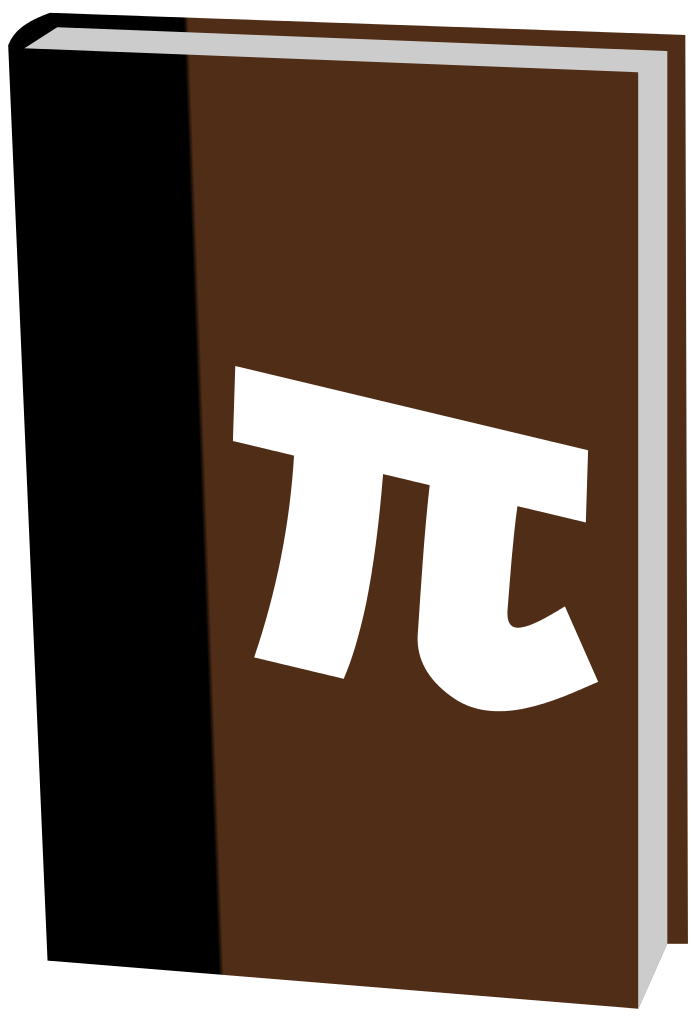 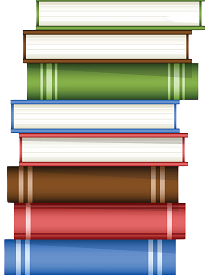 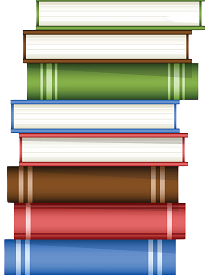 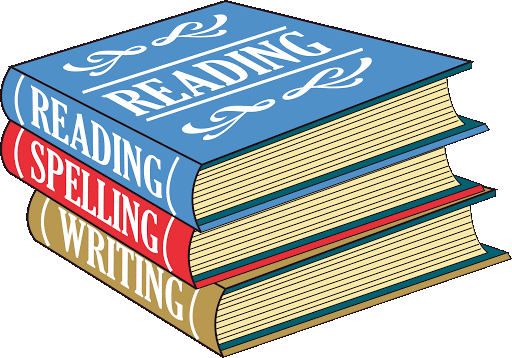 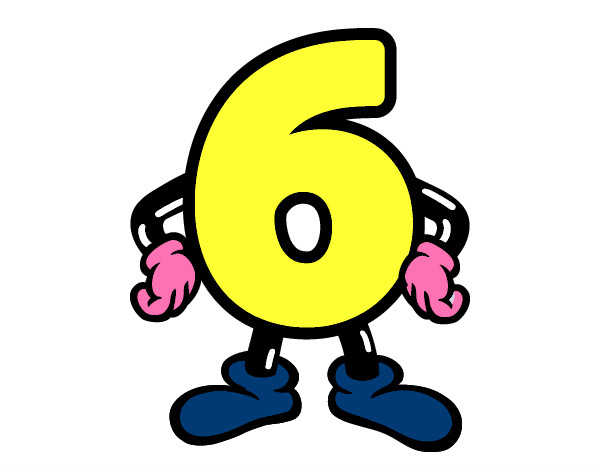 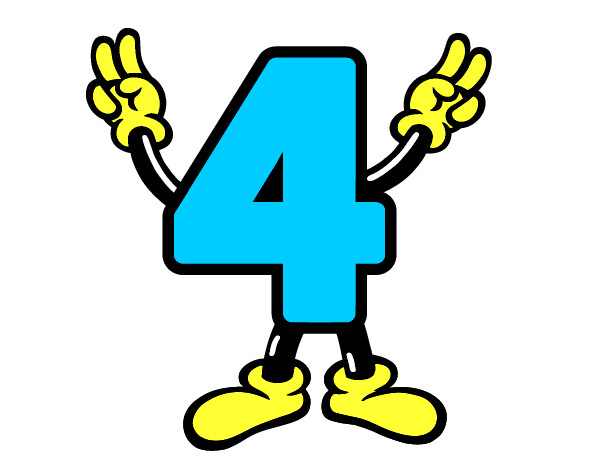 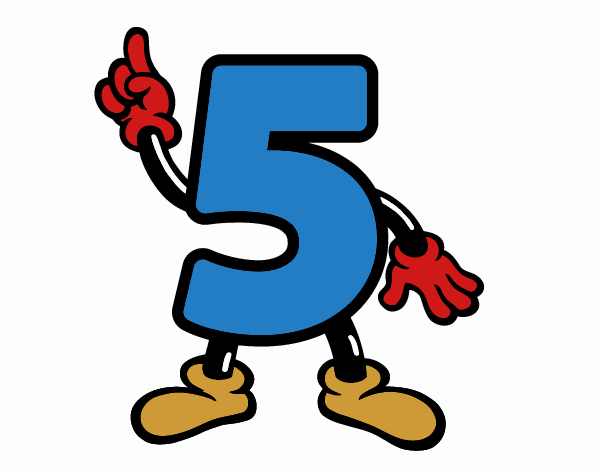 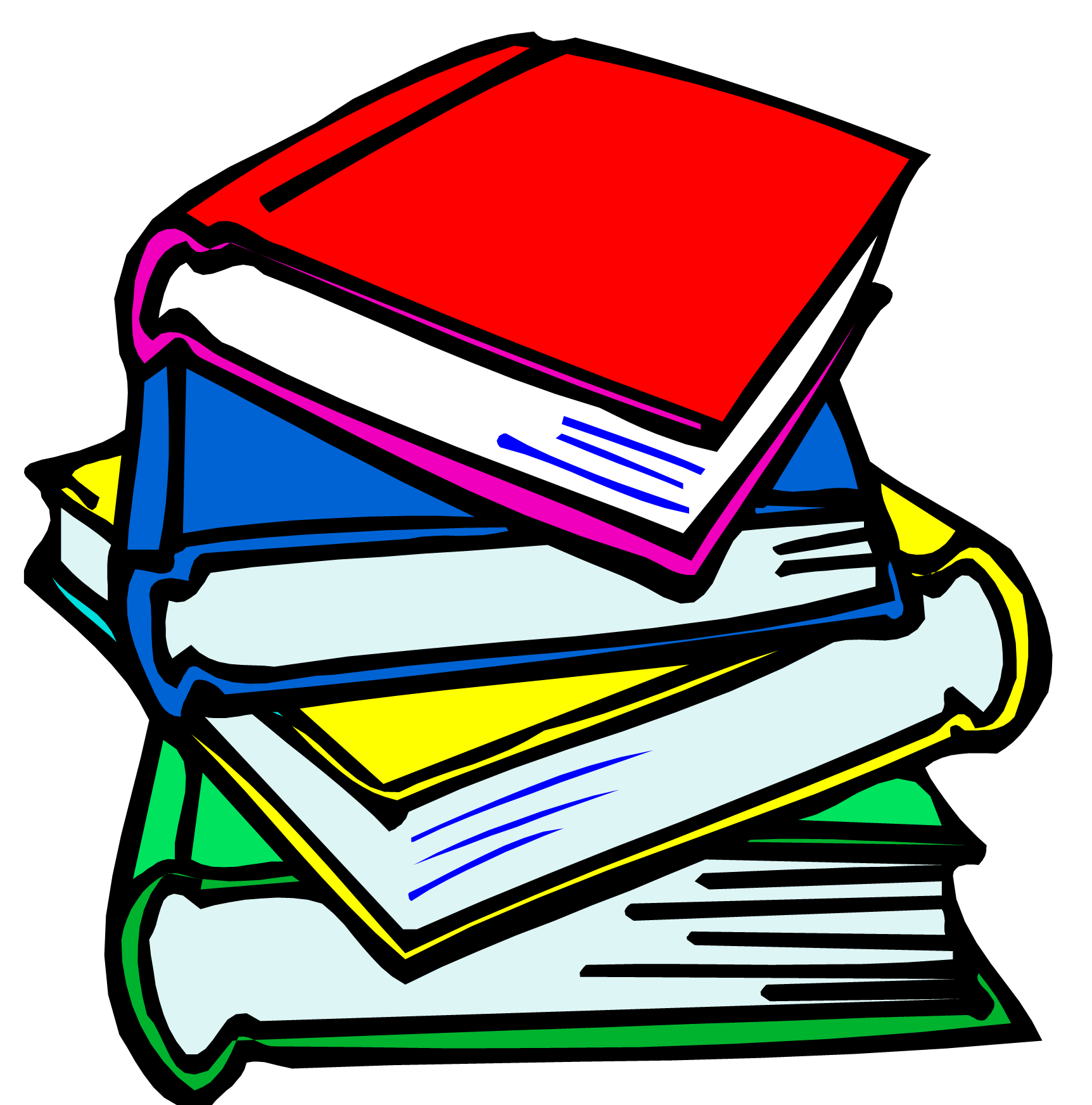 Complete
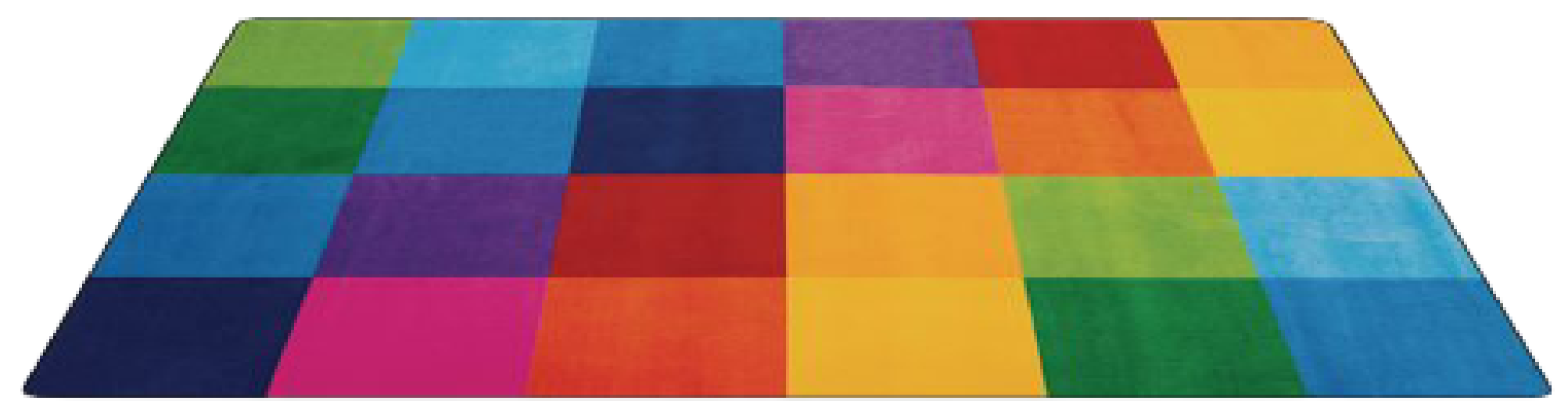 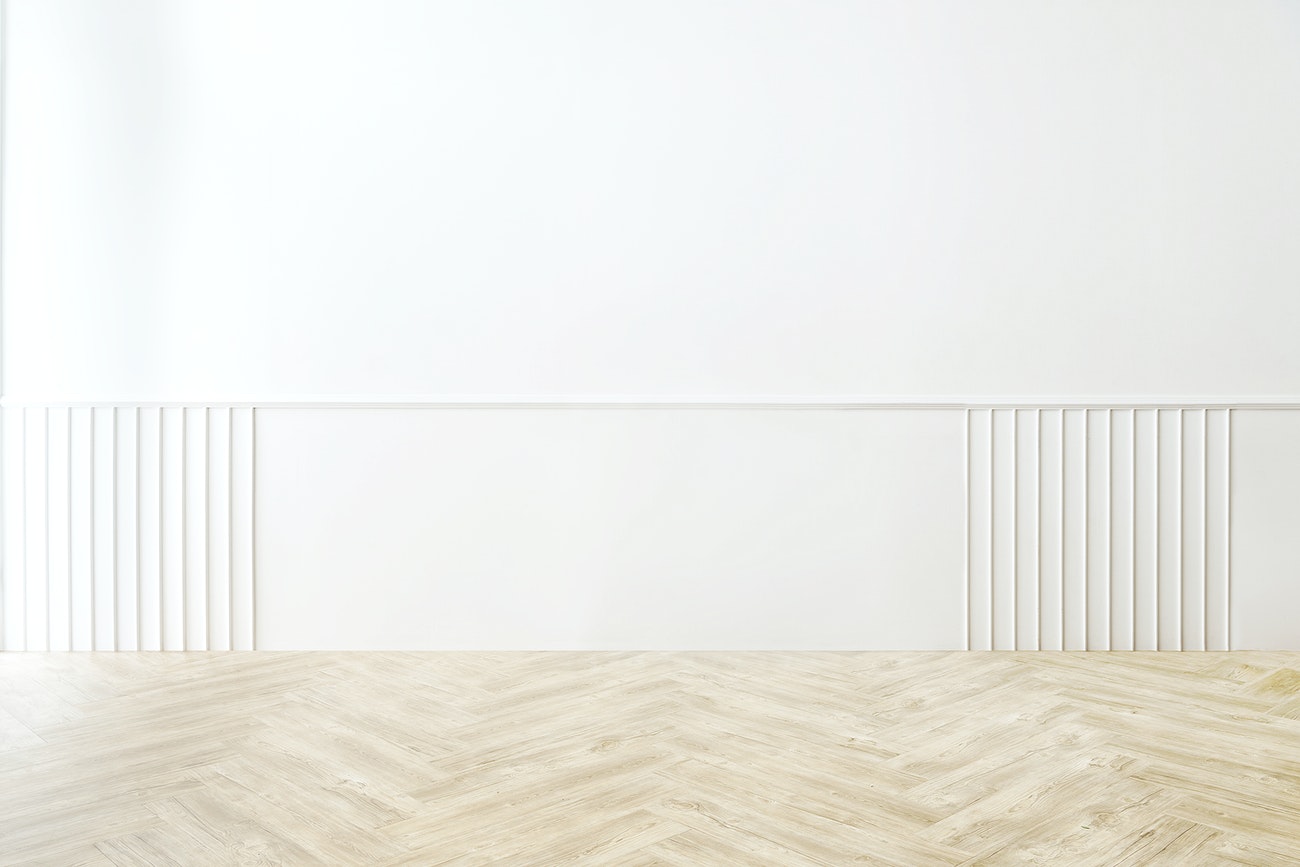 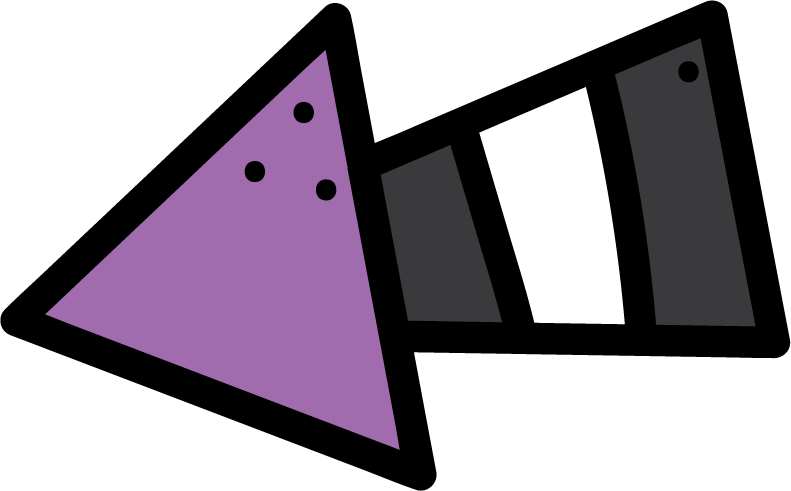 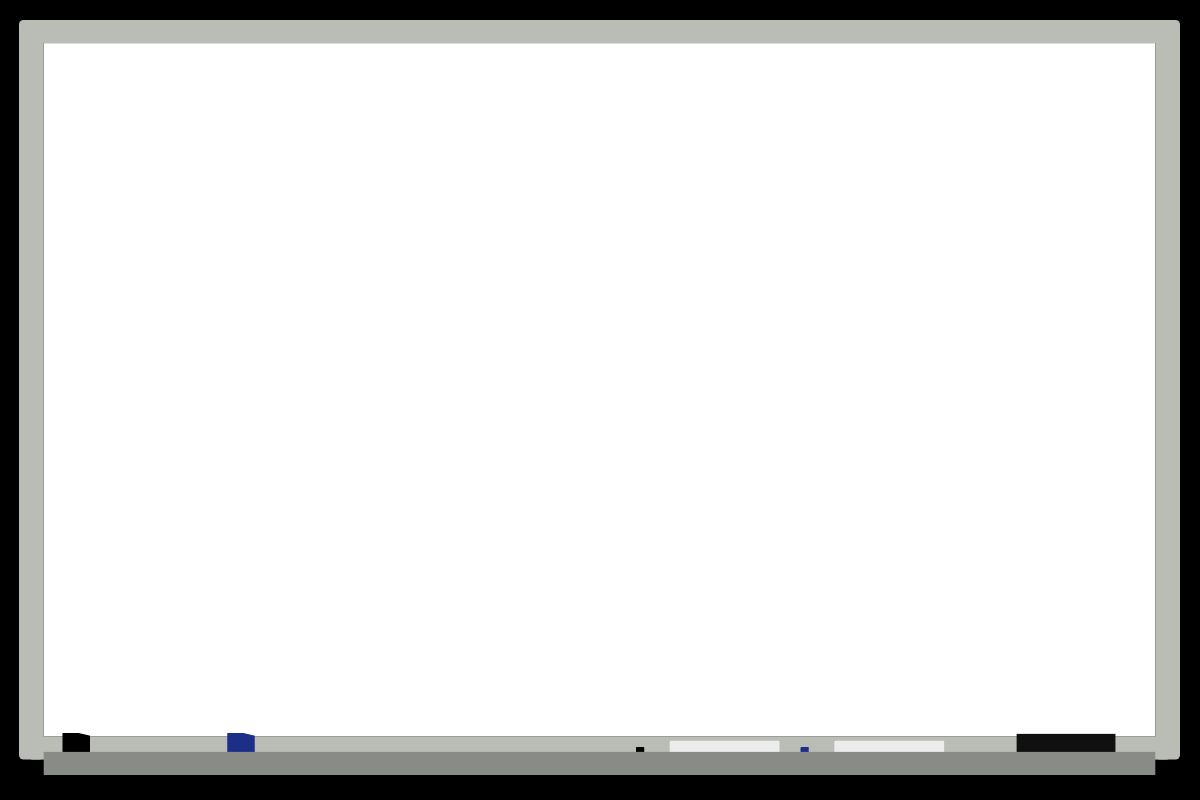 KSA National Anthem
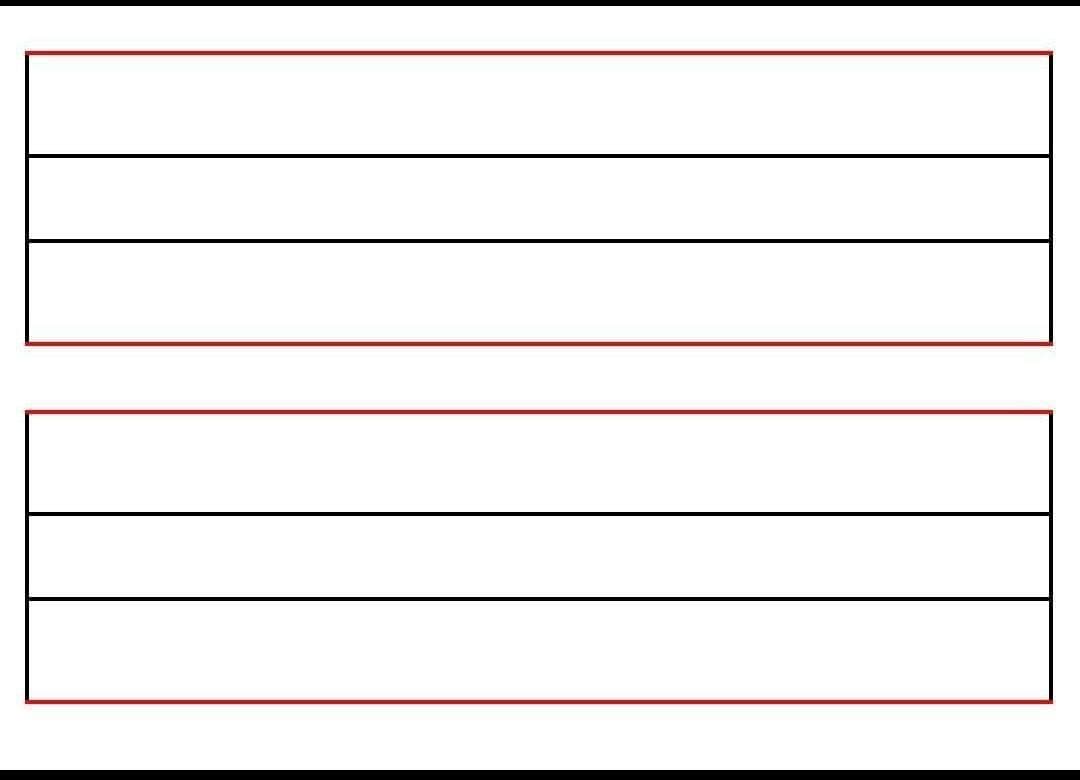 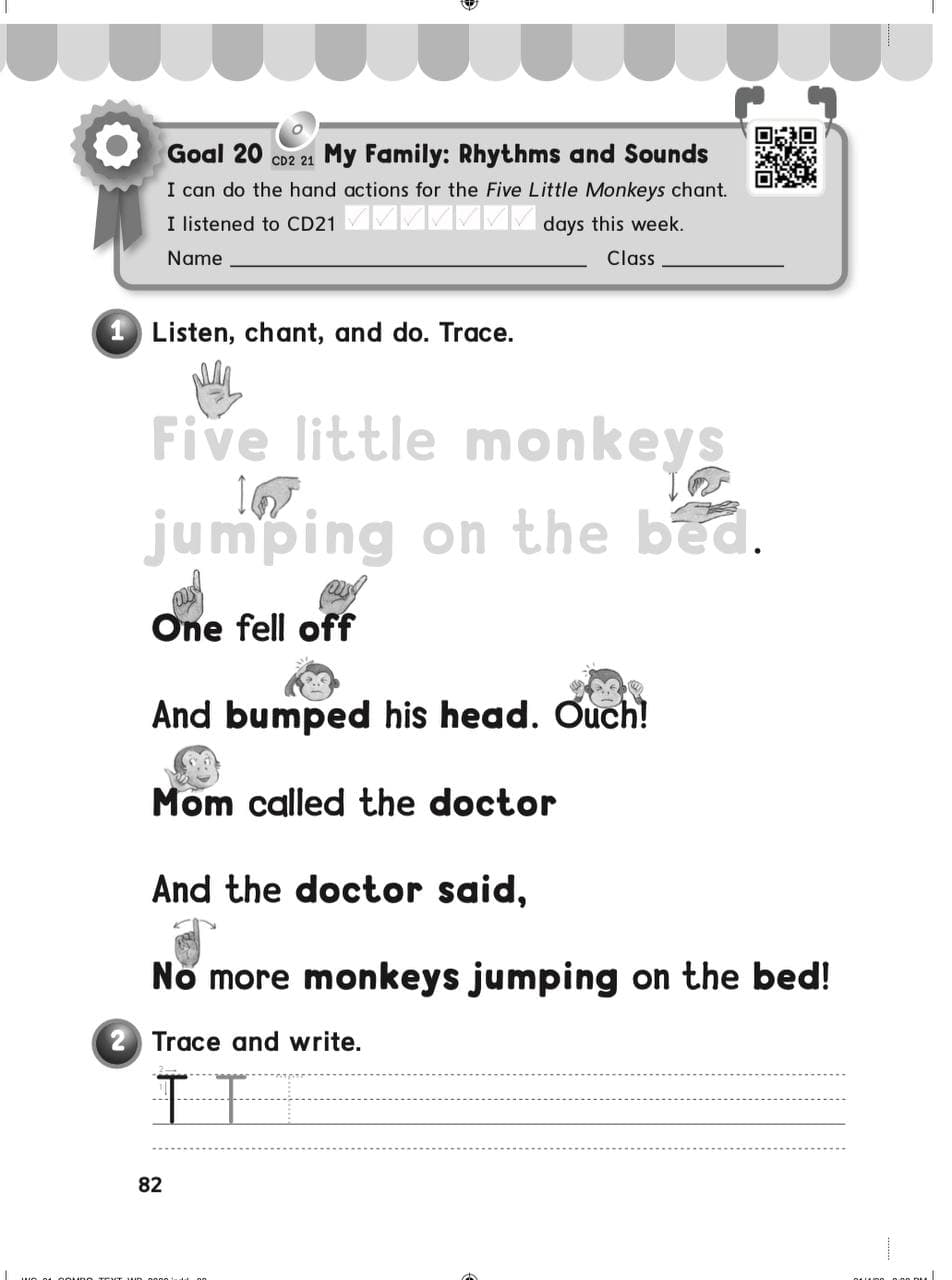 Classroom Rules
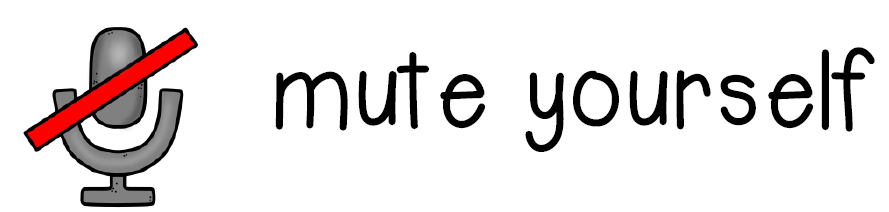 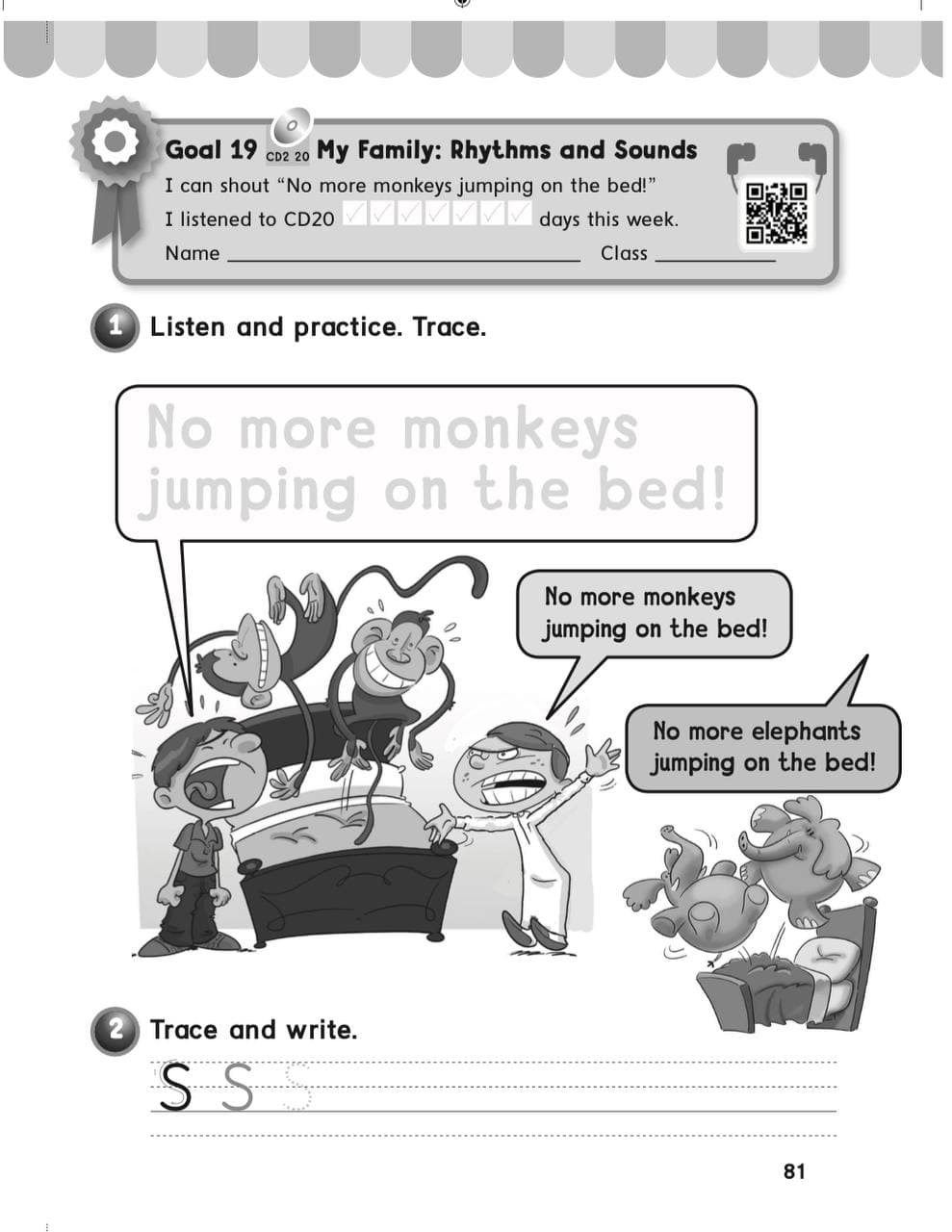 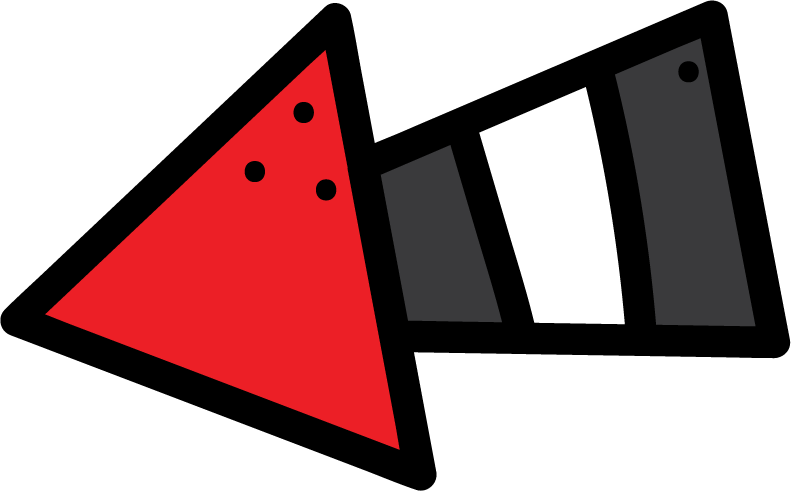 Warm up
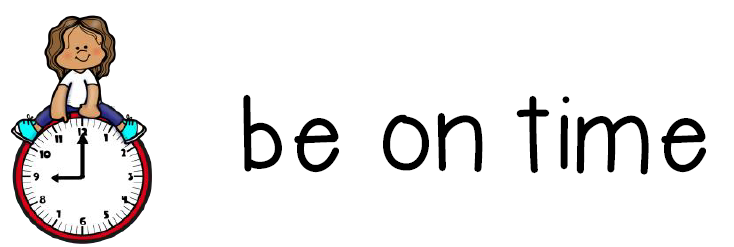 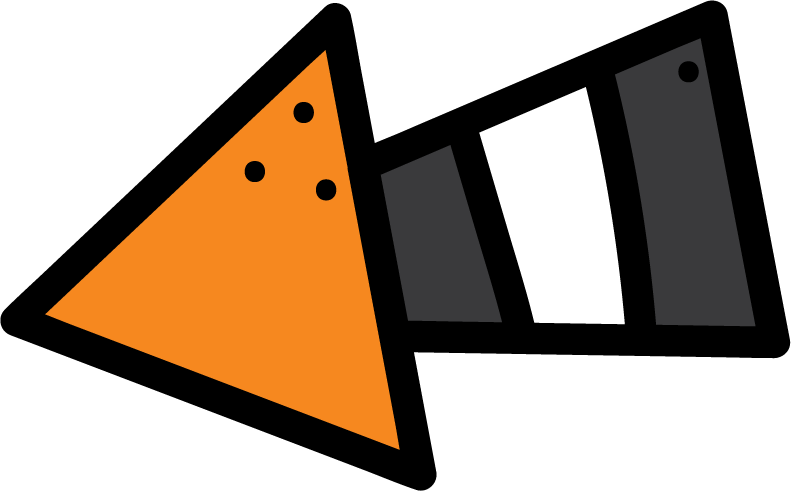 Main lesson
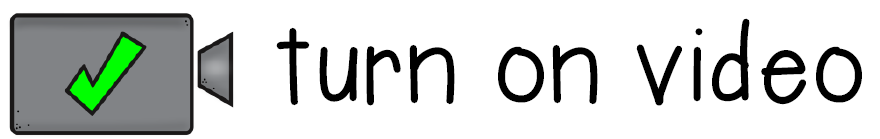 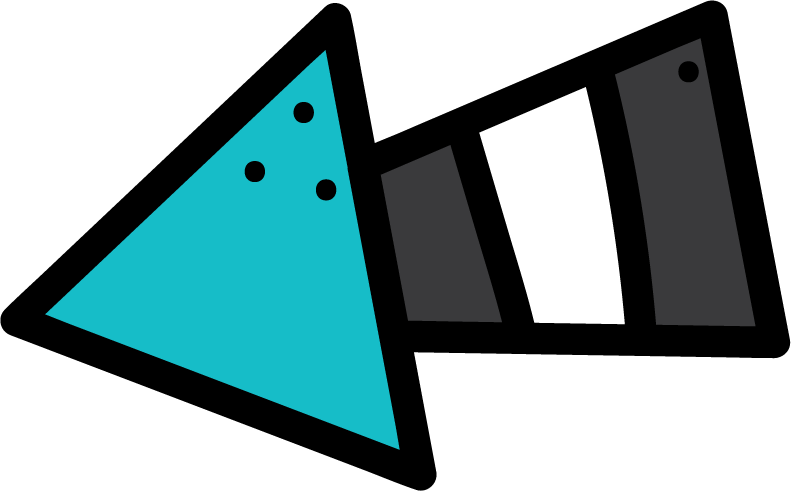 Fun Time
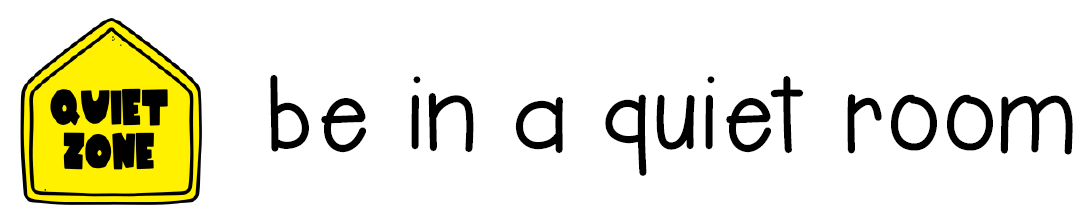 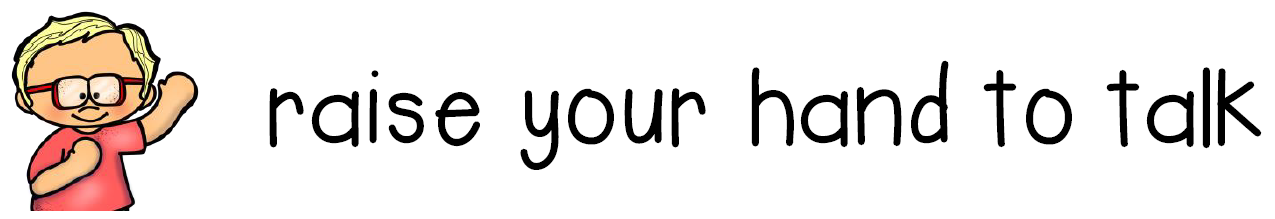 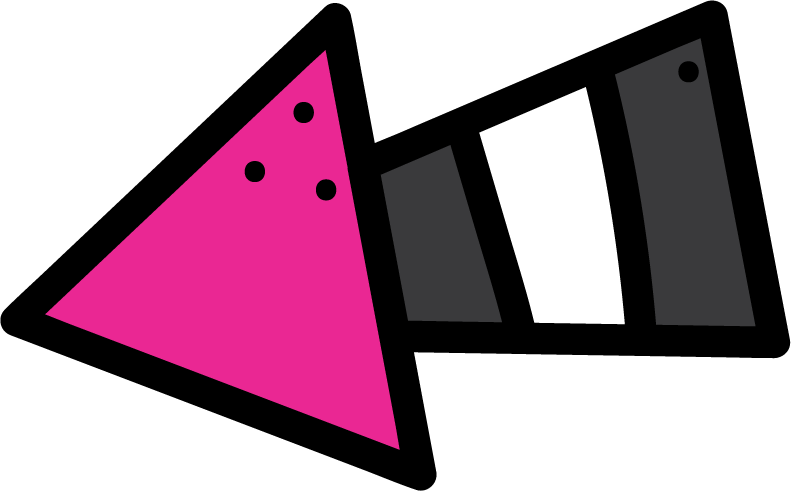 work book
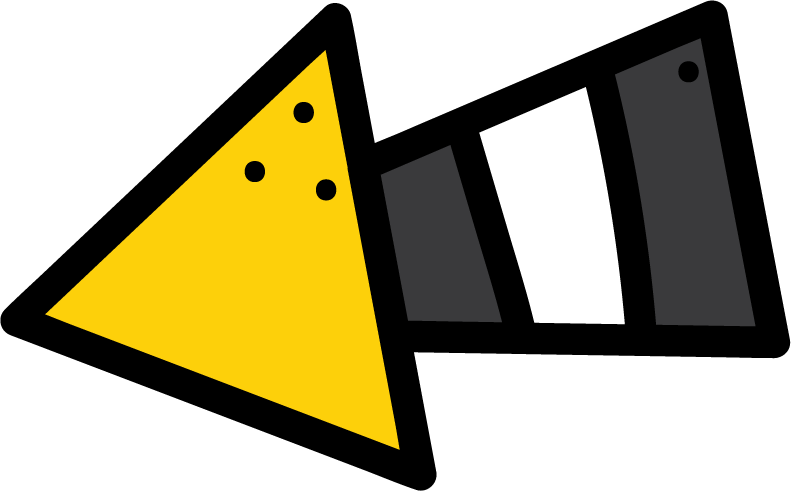 Moral Goal
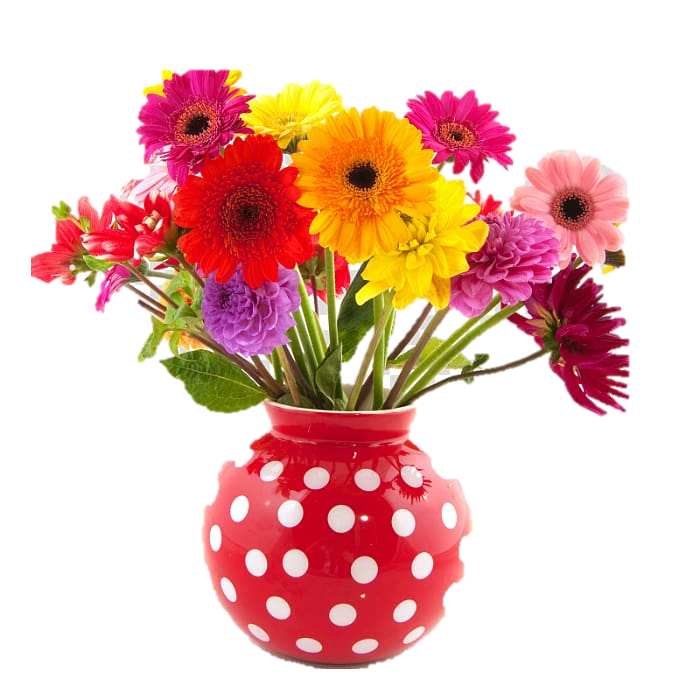 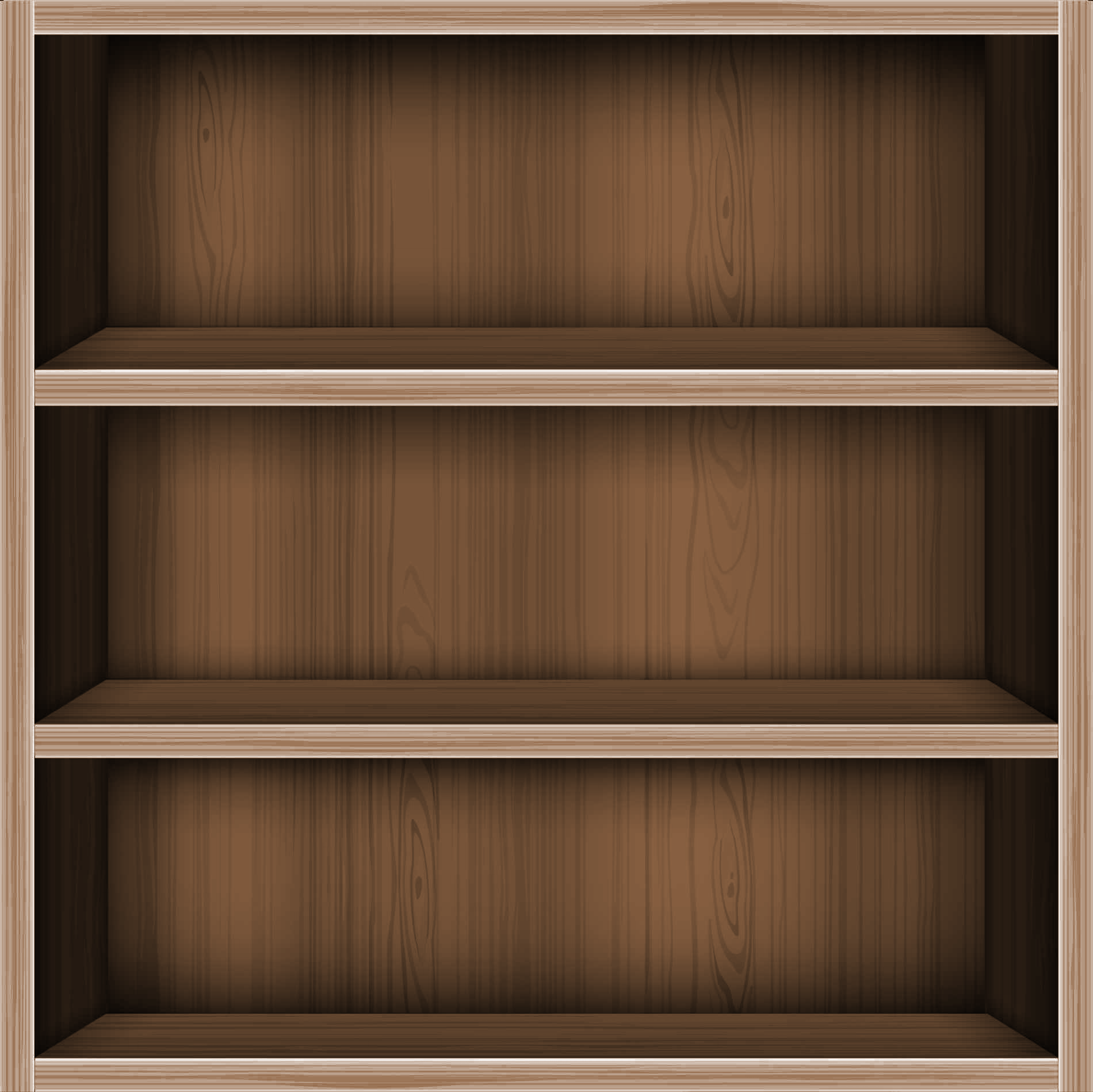 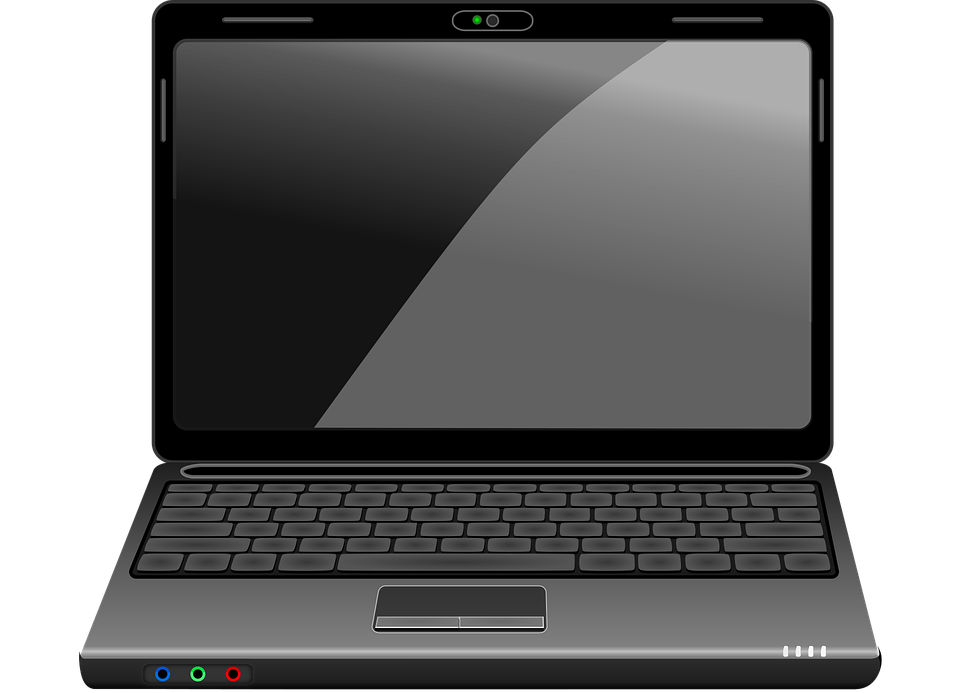 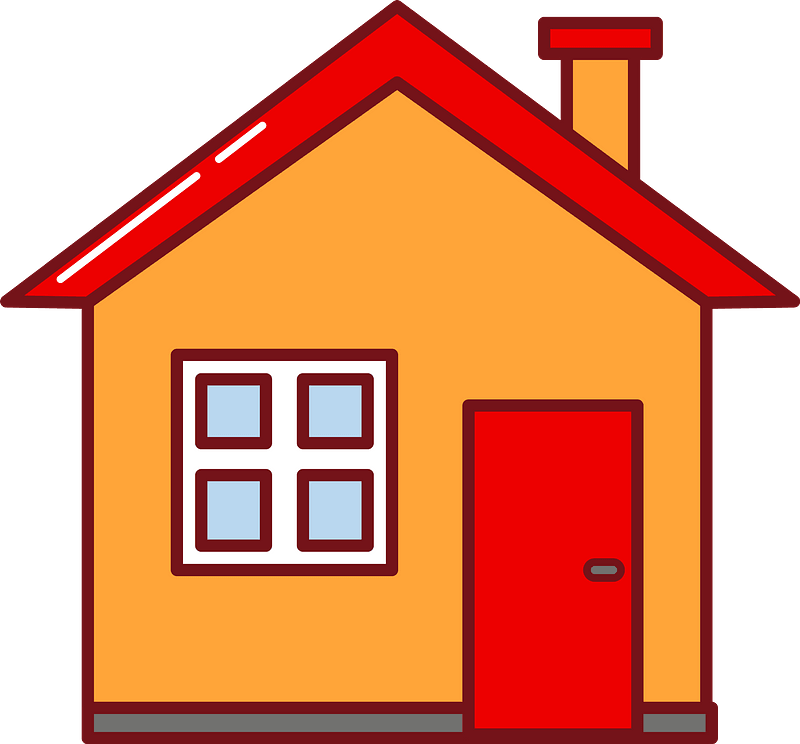 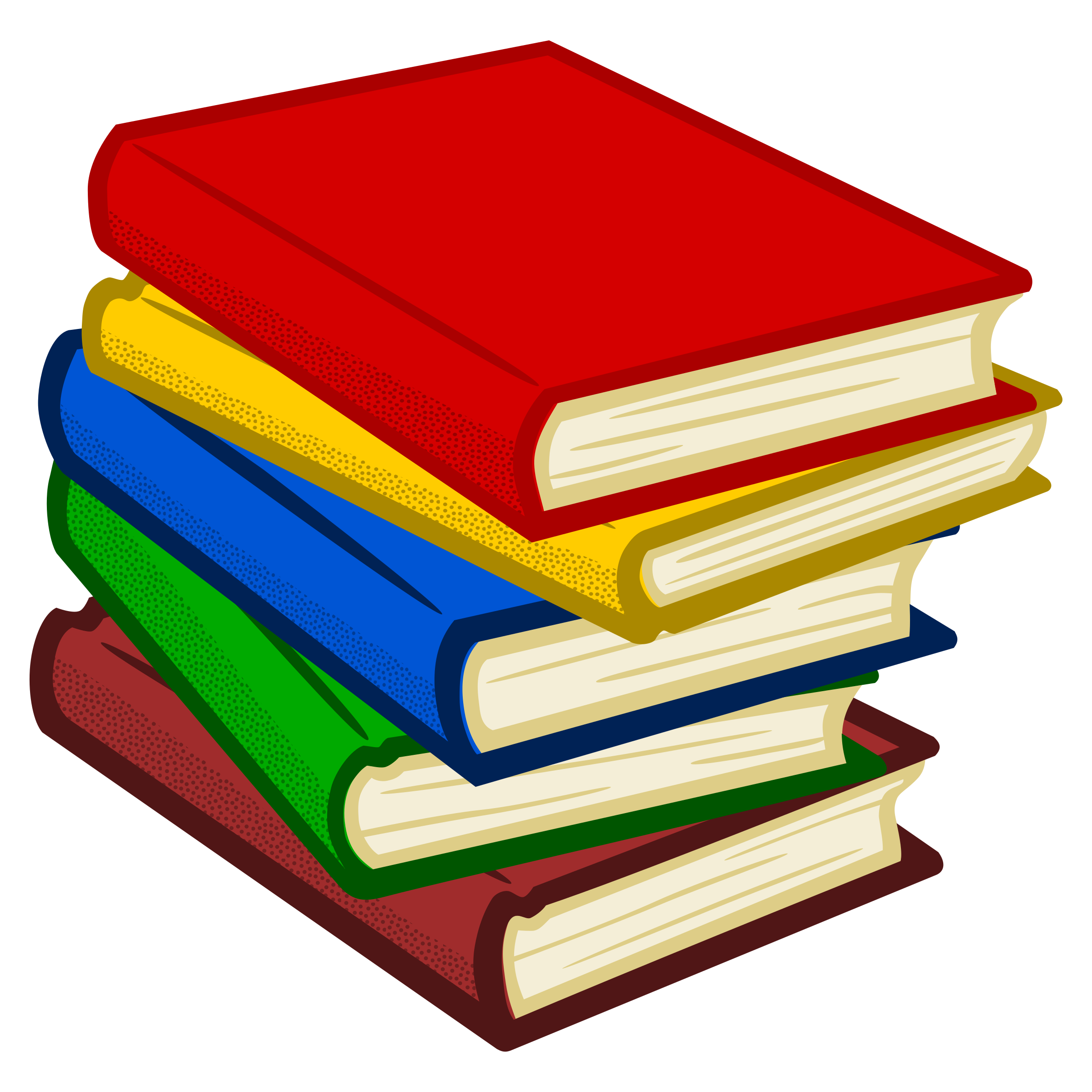 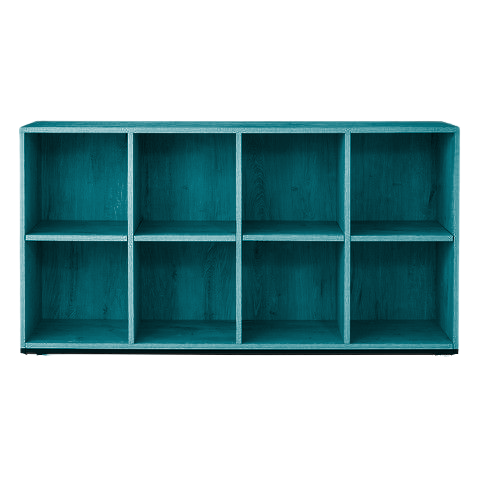 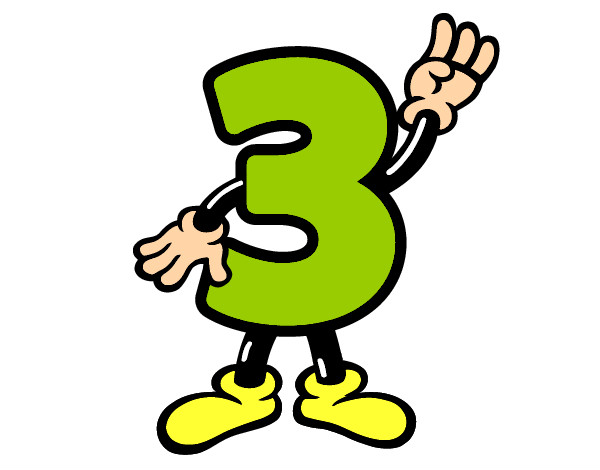 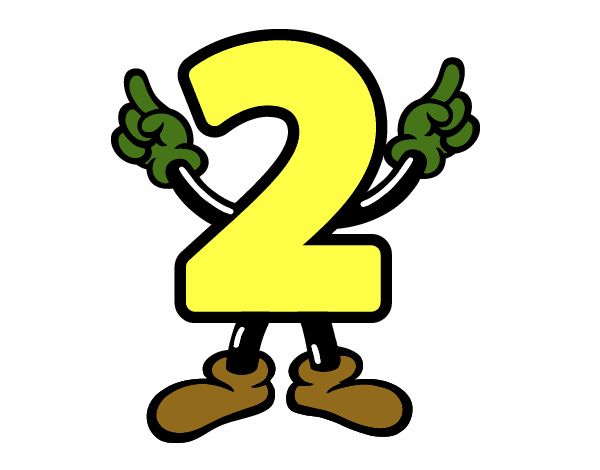 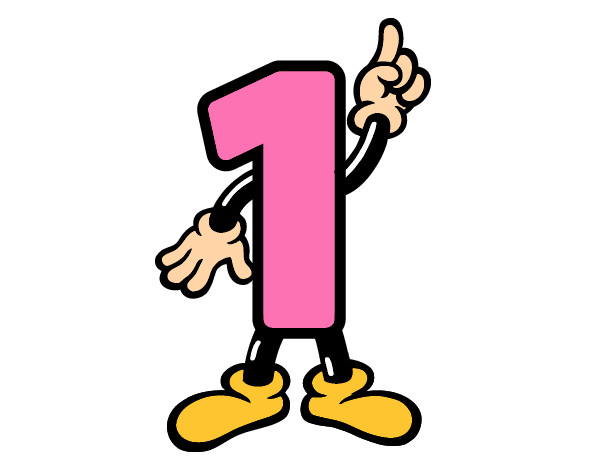 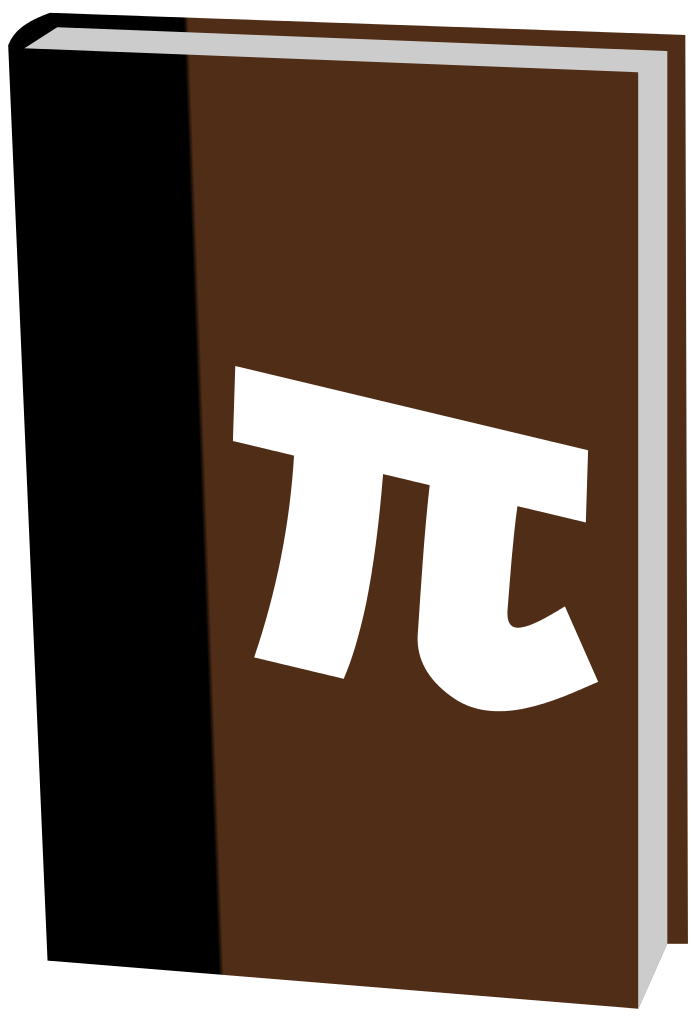 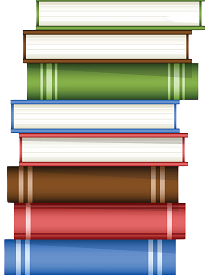 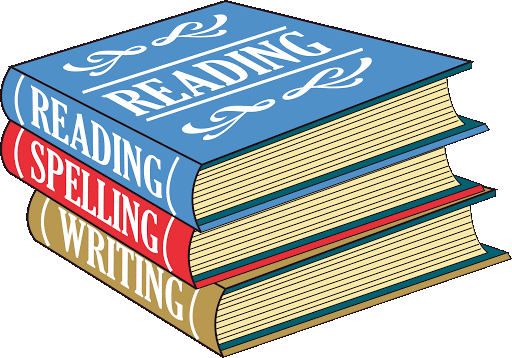 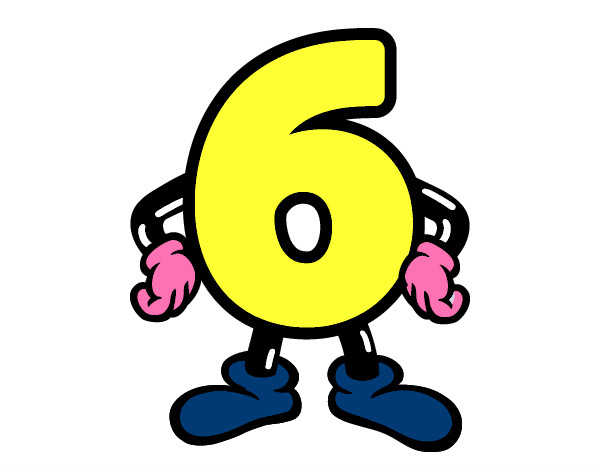 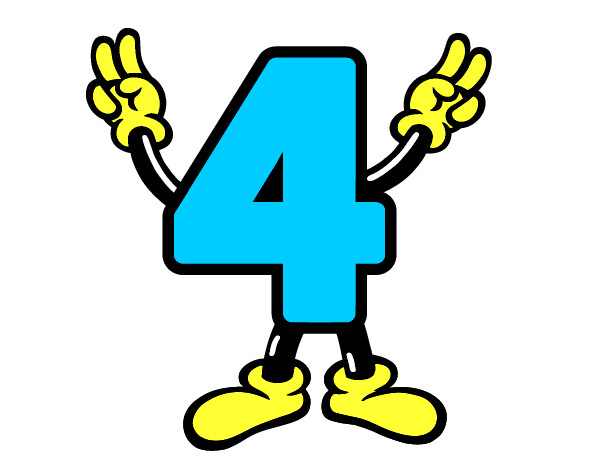 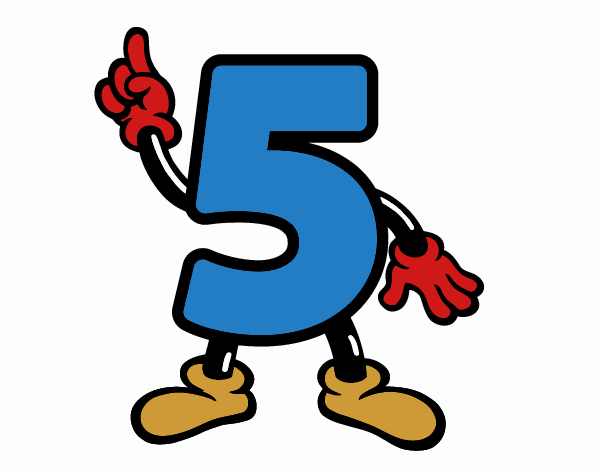 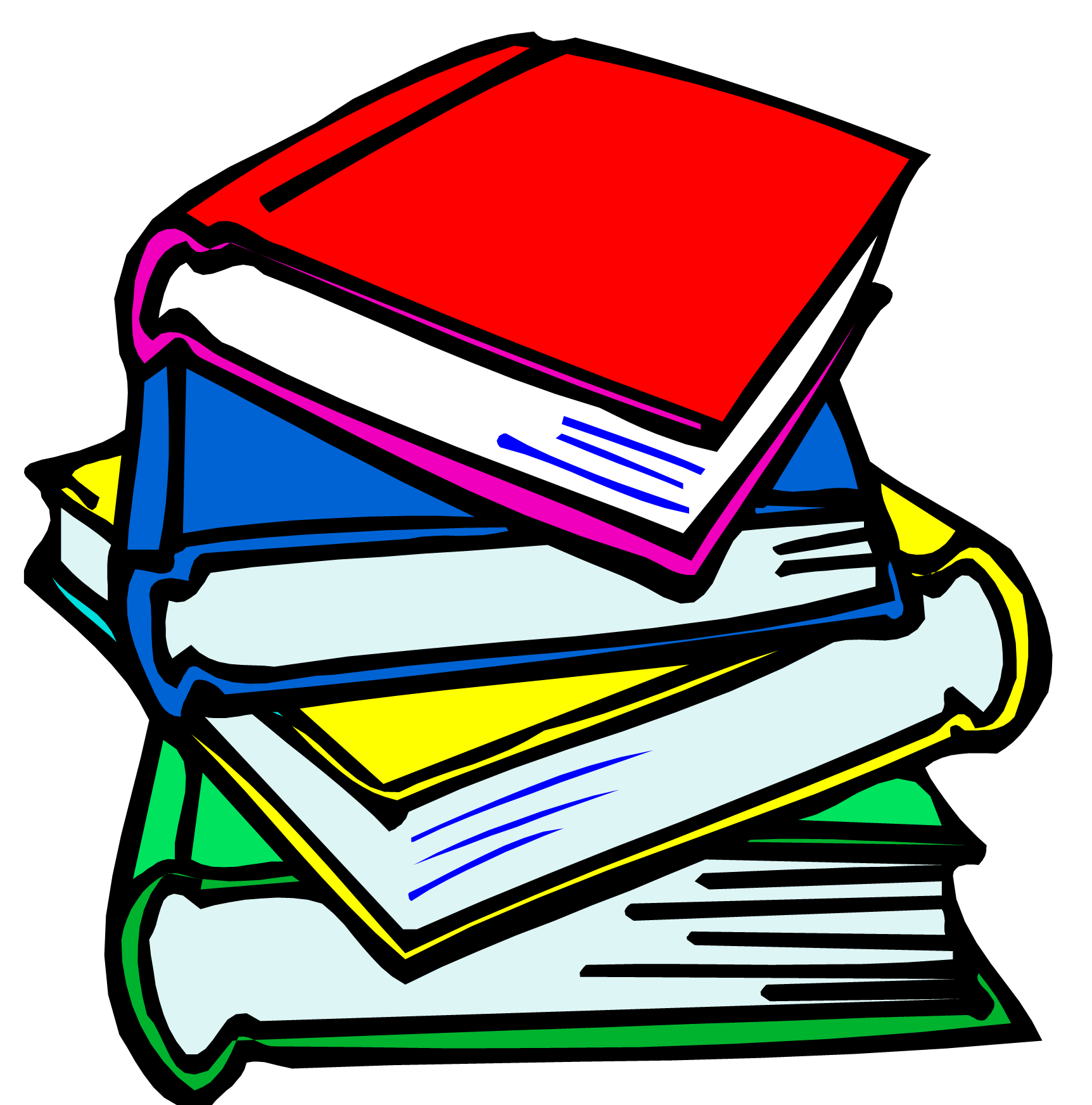 P: 81 / 82
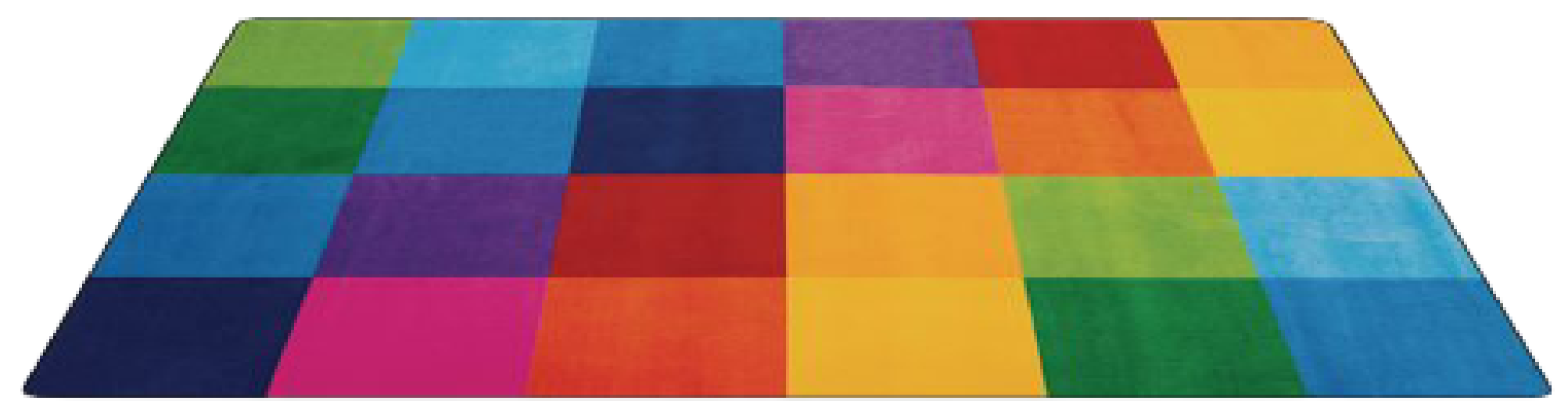 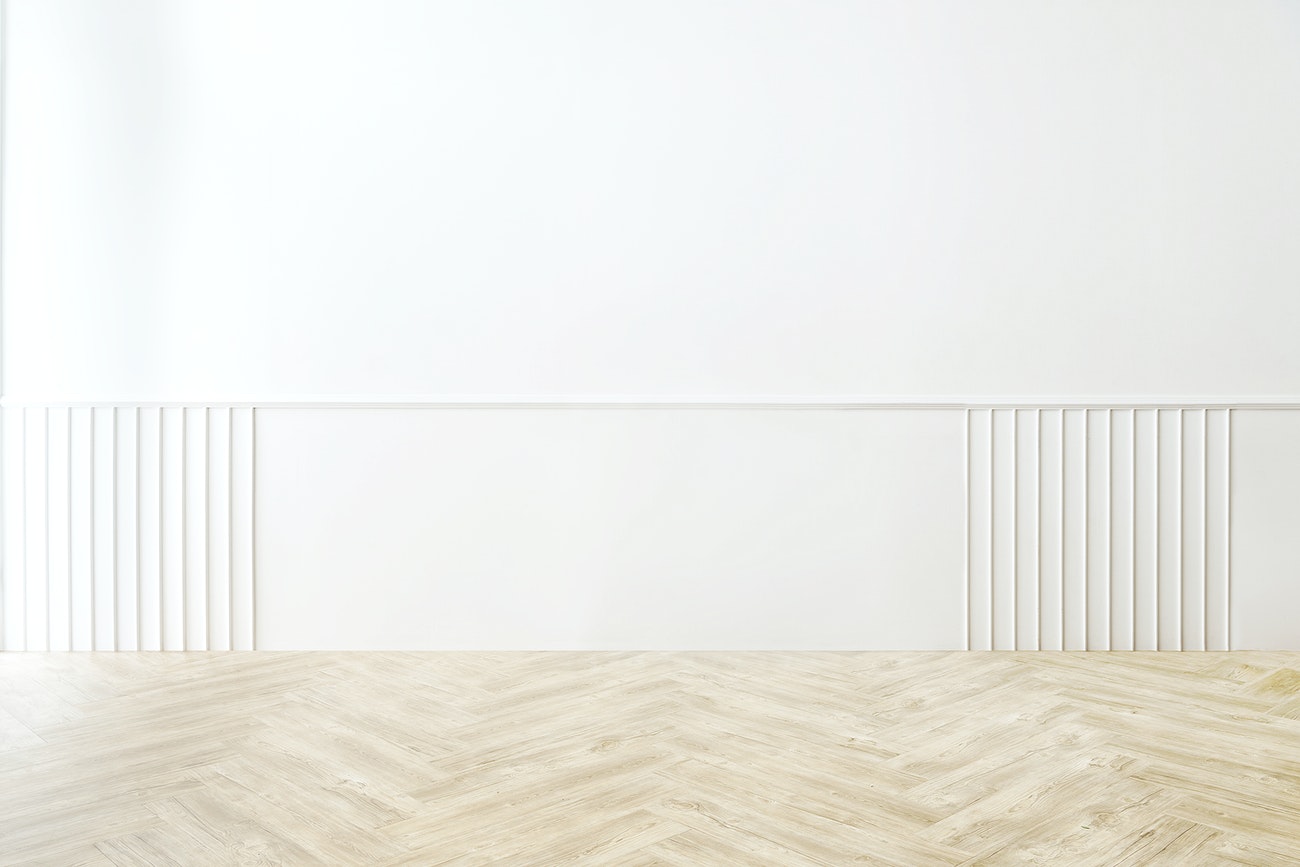 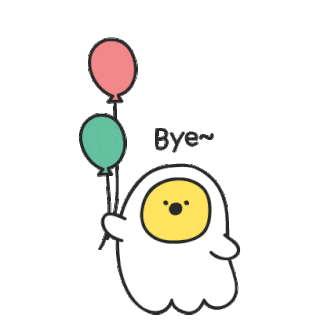 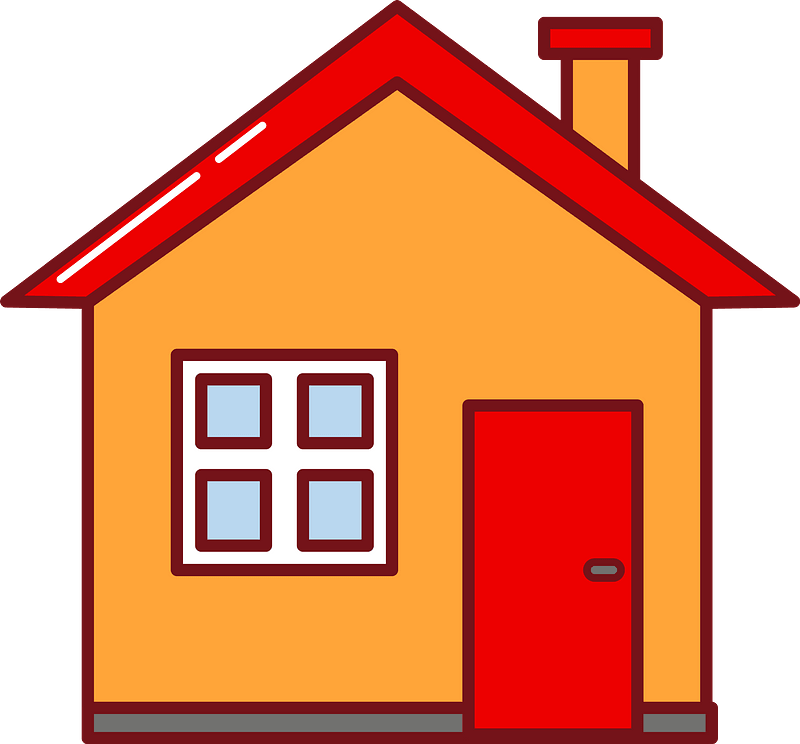 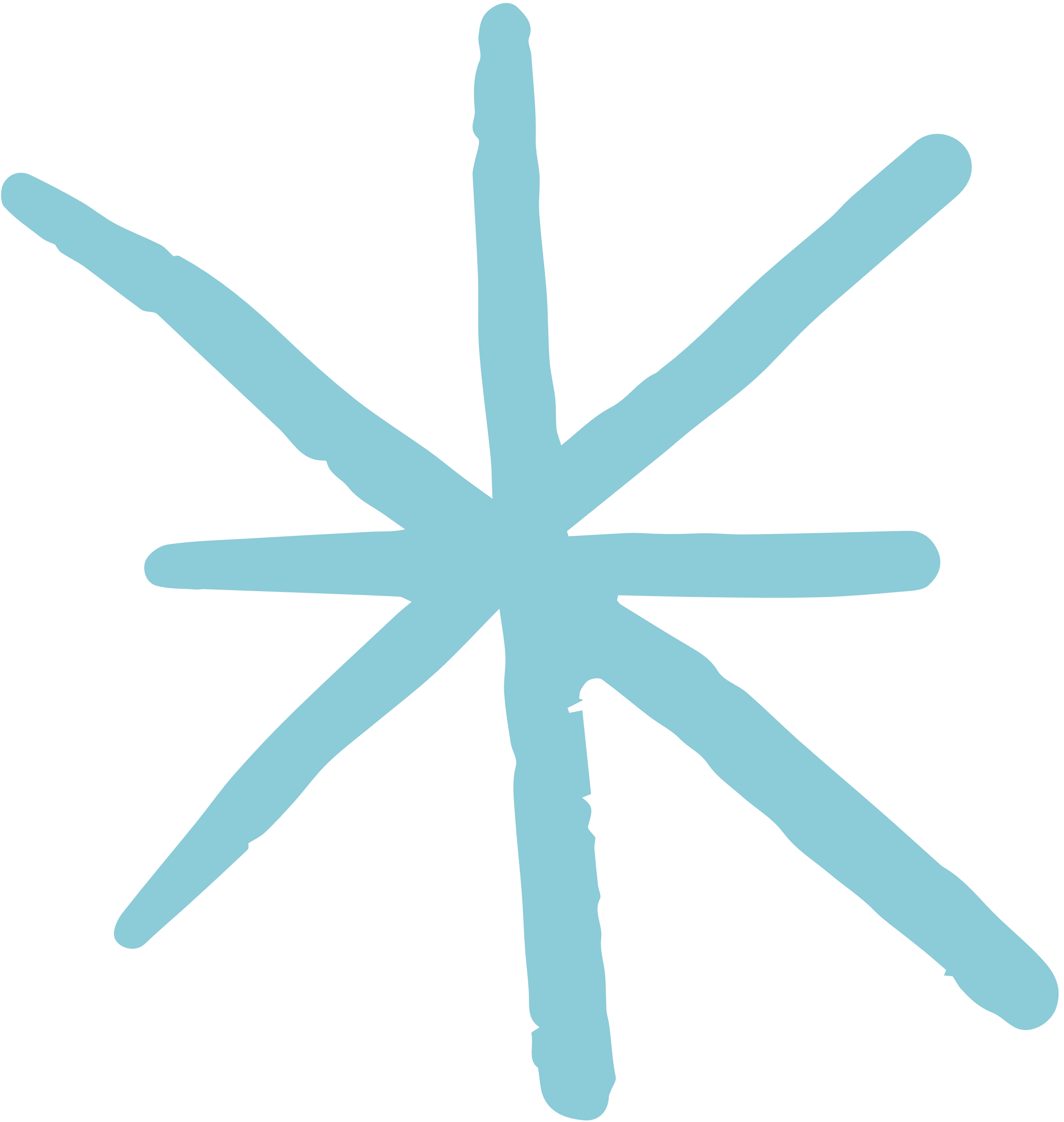 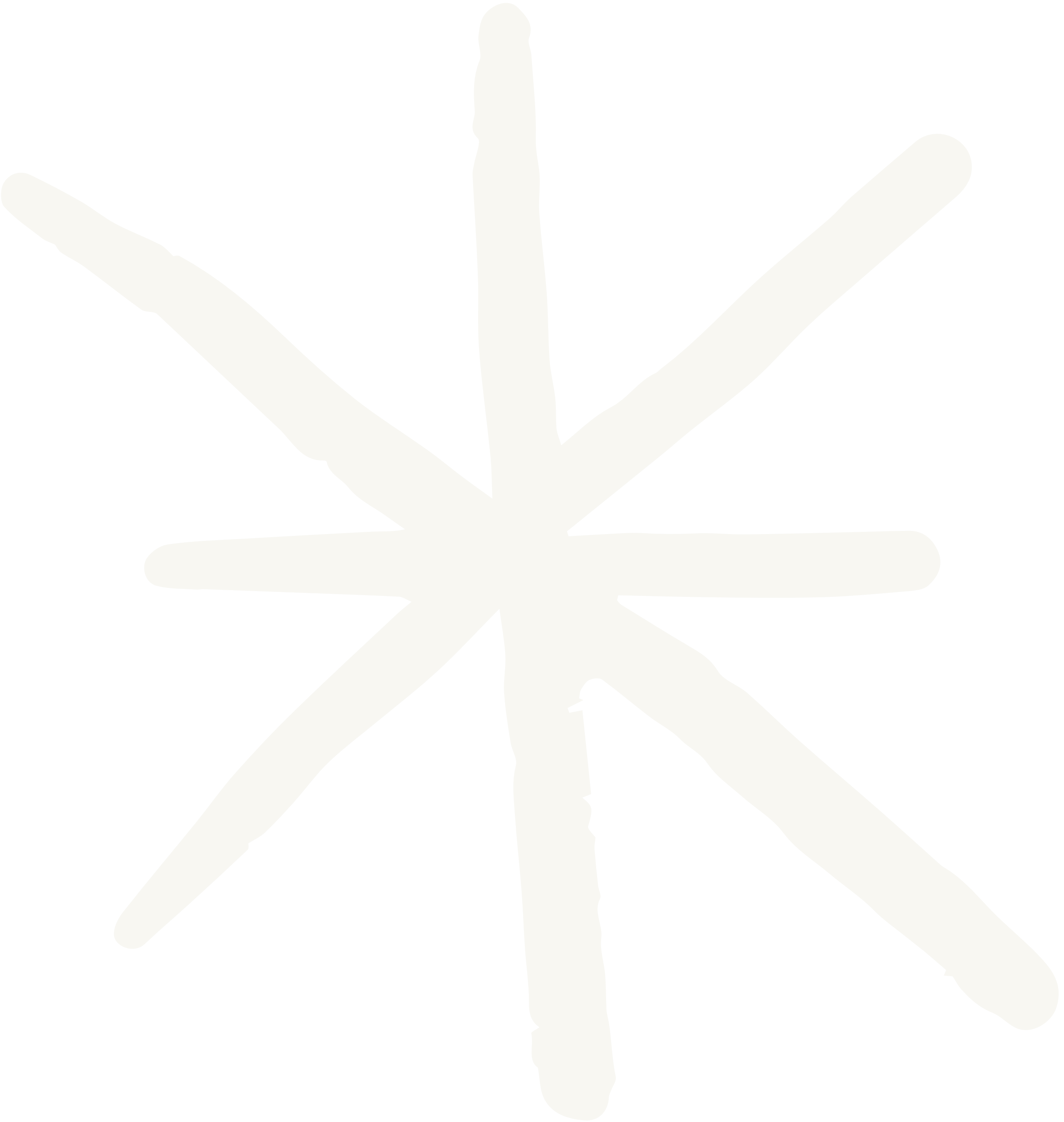 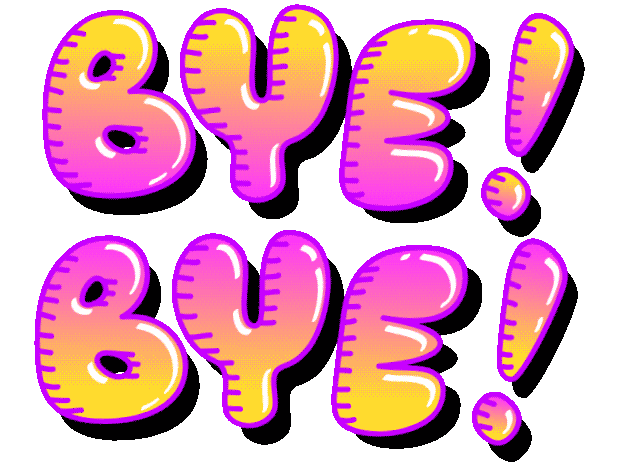 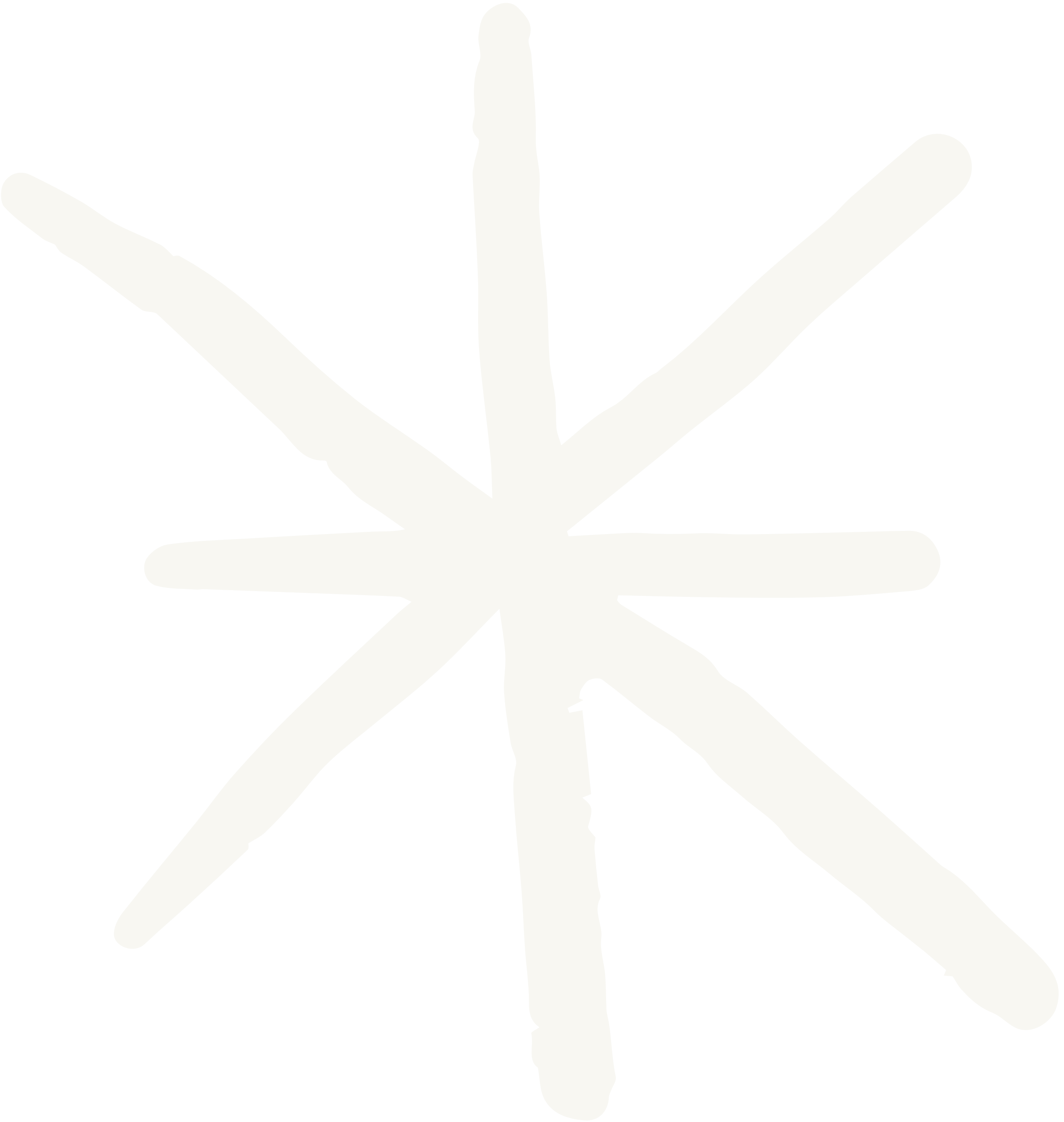 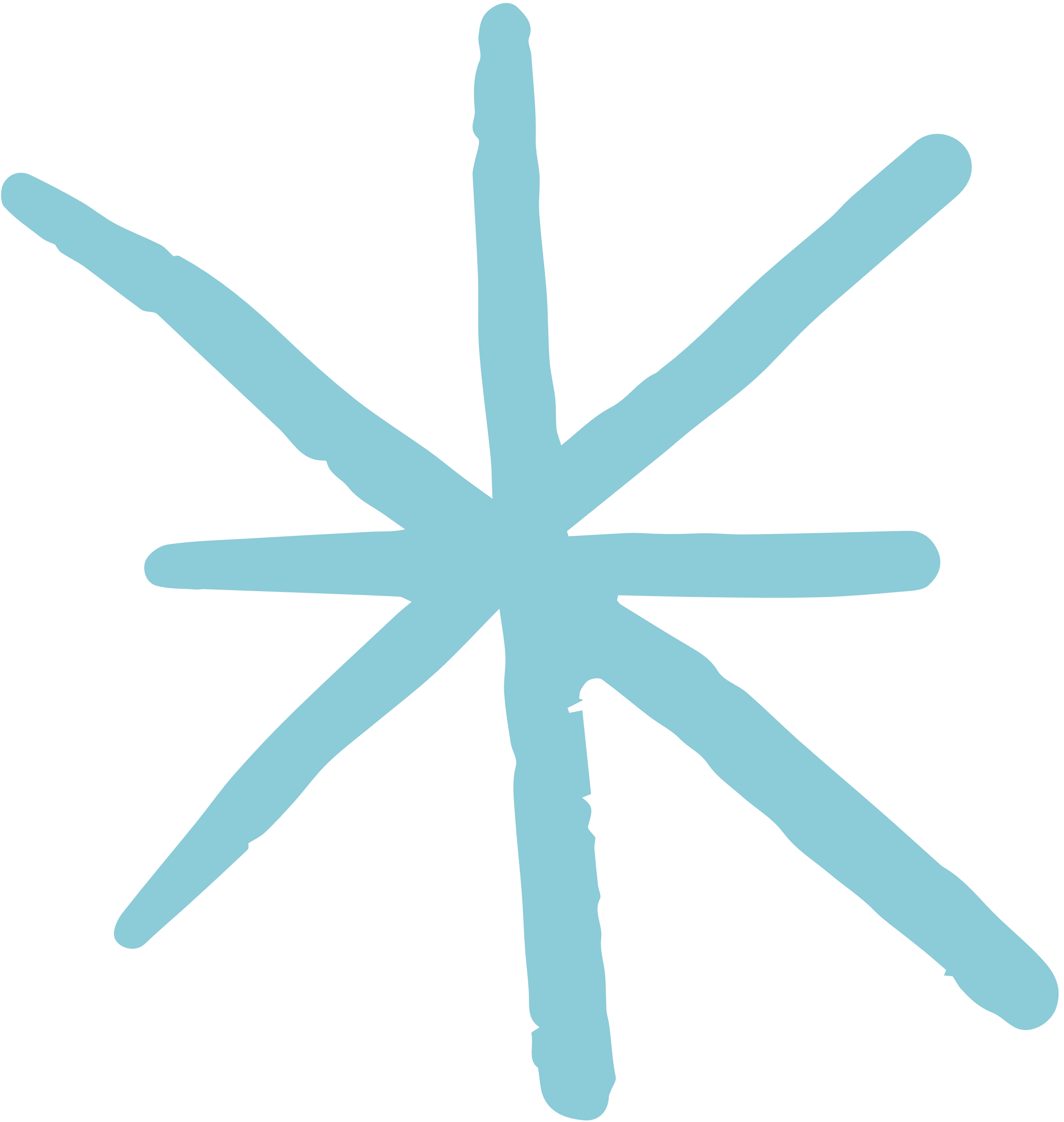